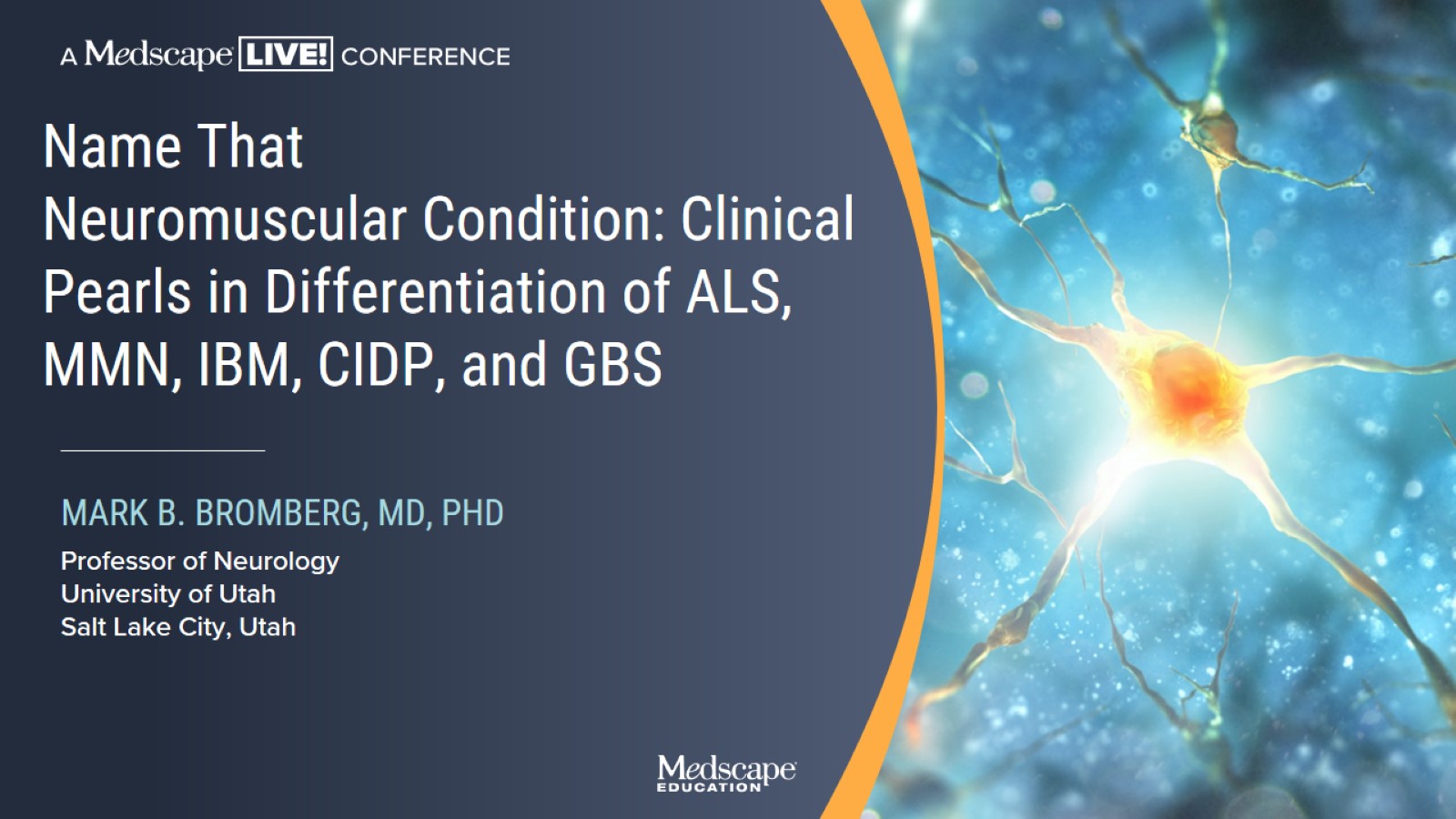 Name That Neuromuscular Condition: Clinical Pearls in Differentiation of ALS, MMN, IBM, CIDP, and GBS
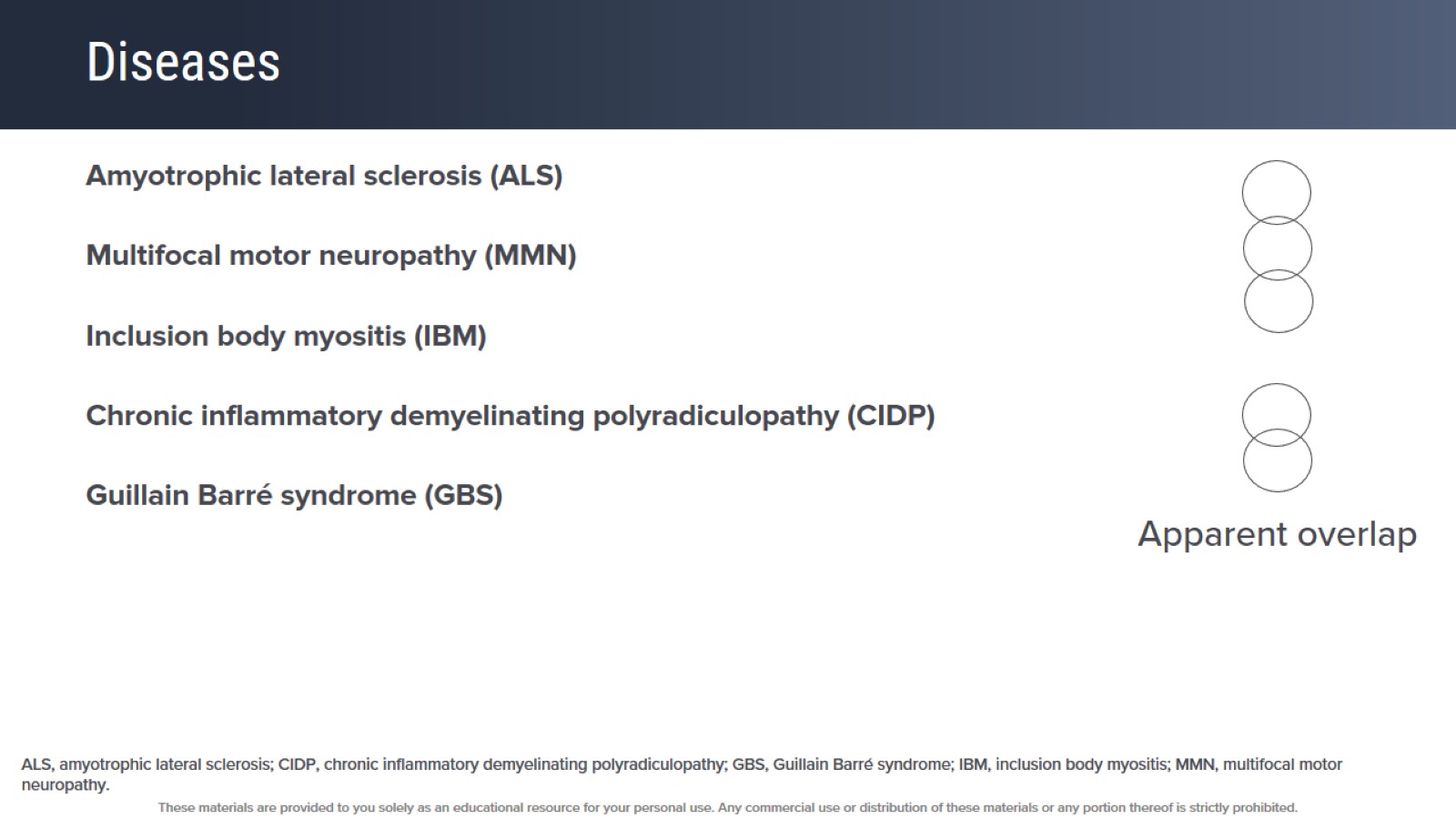 Diseases
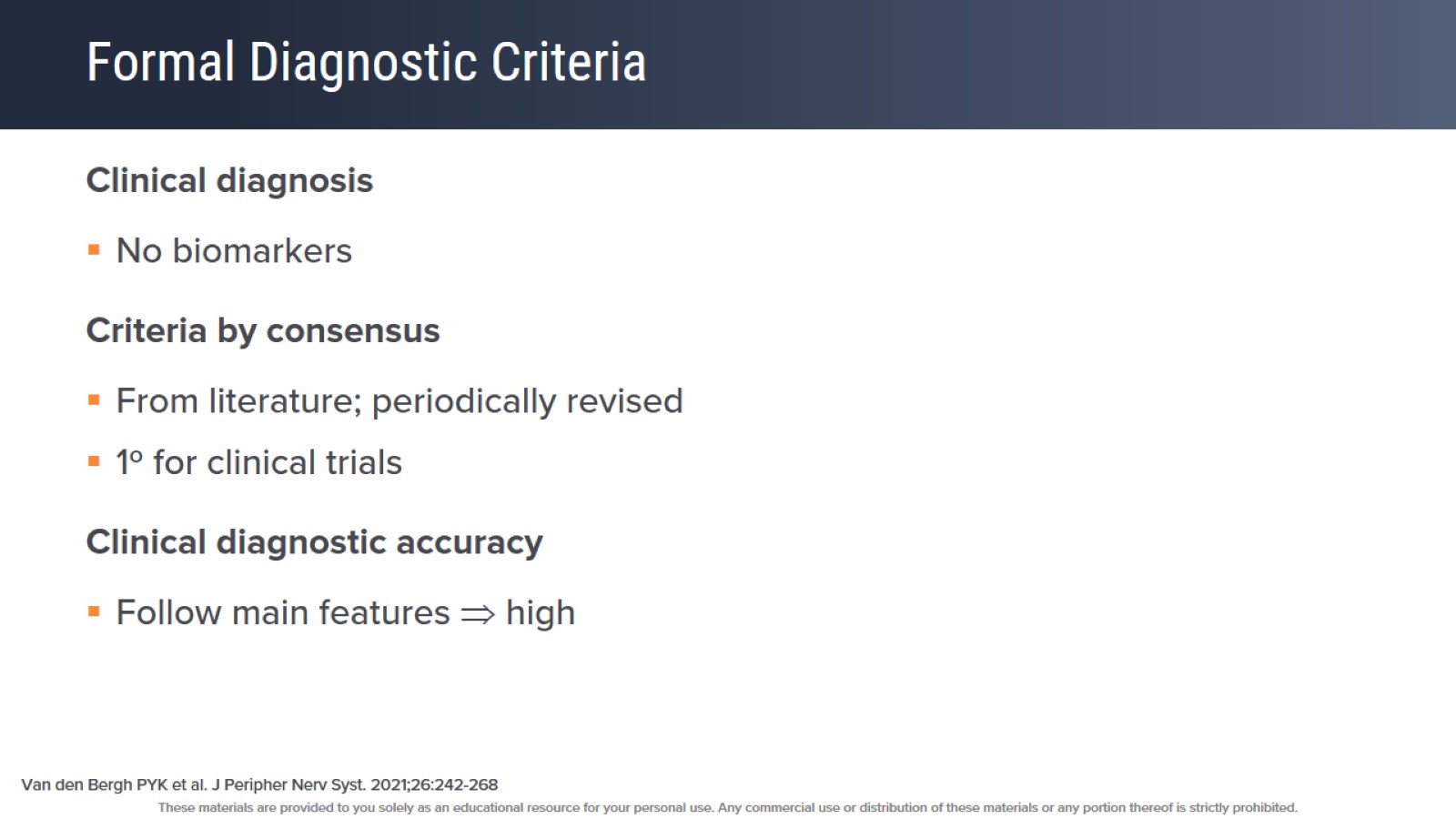 Formal Diagnostic Criteria
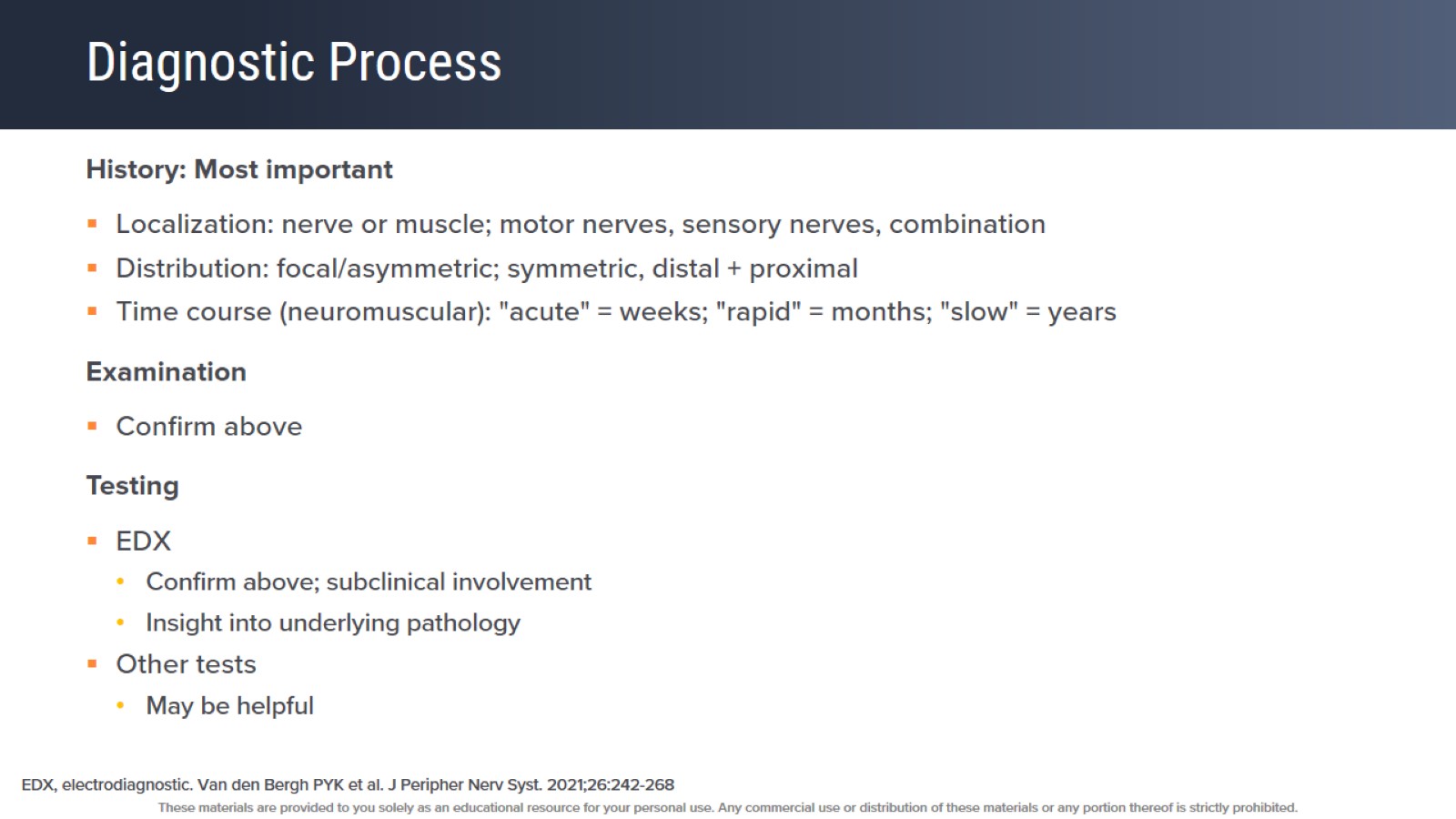 Diagnostic Process
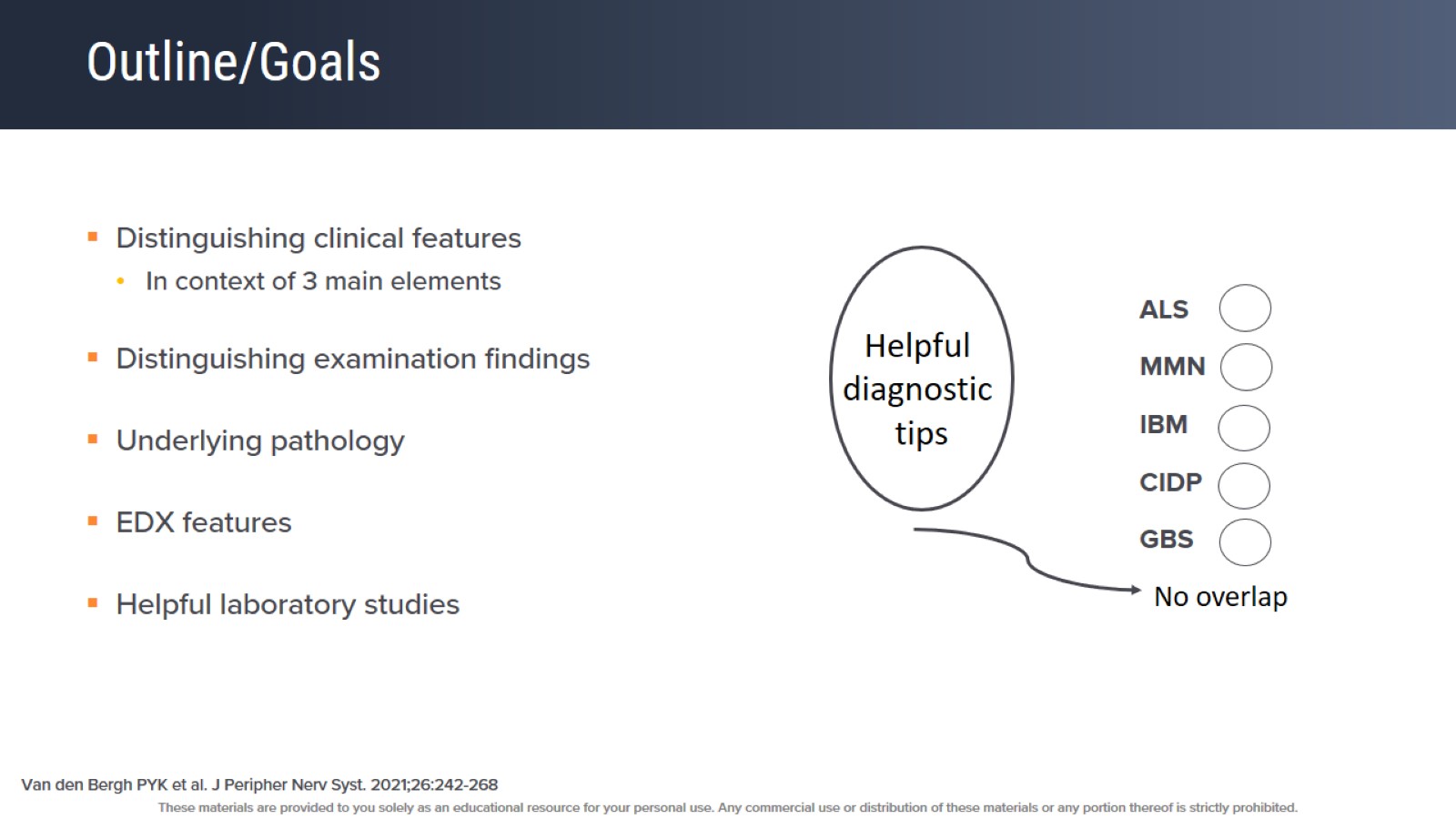 Outline/Goals
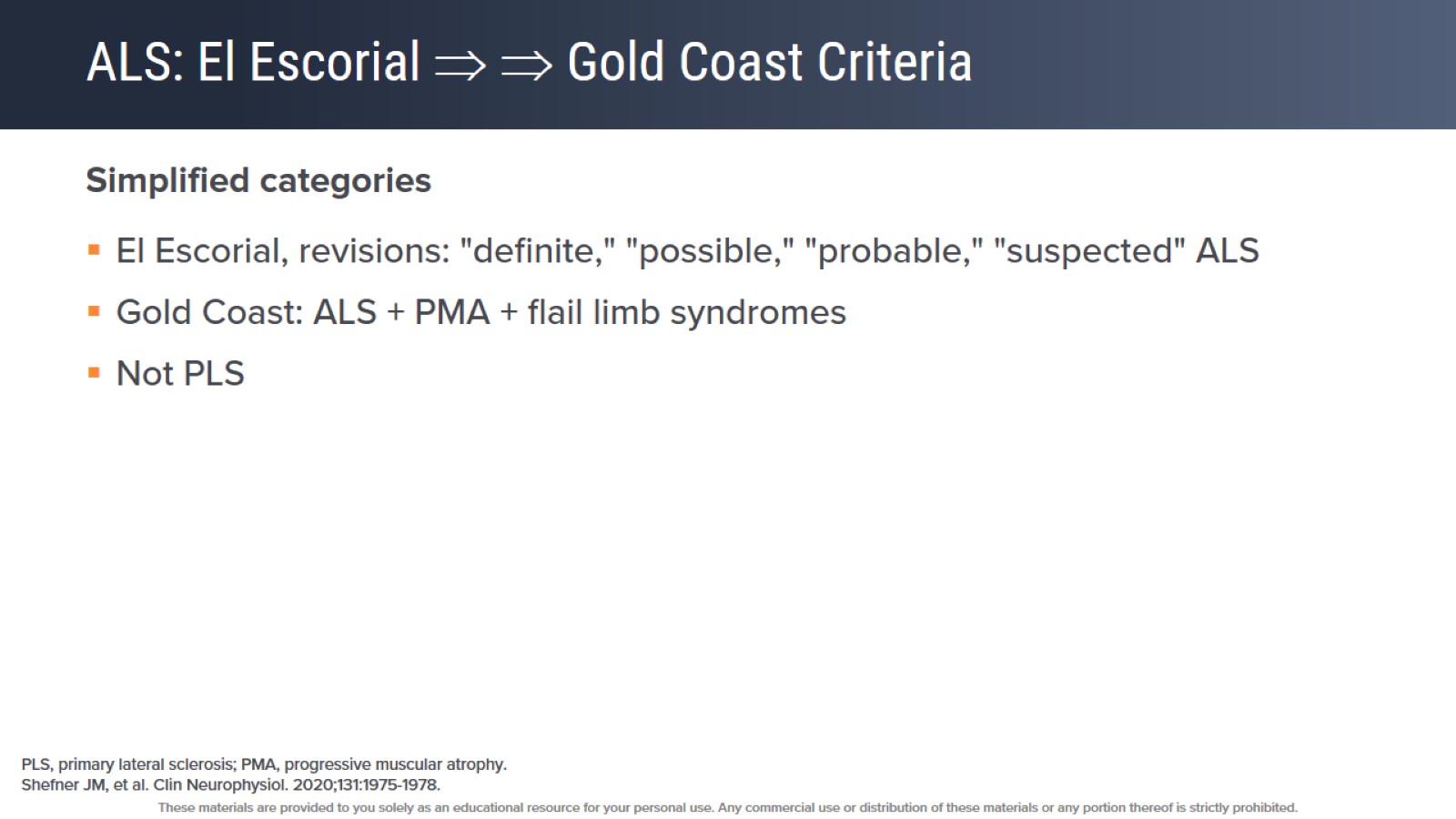 ALS: El Escorial   Gold Coast Criteria
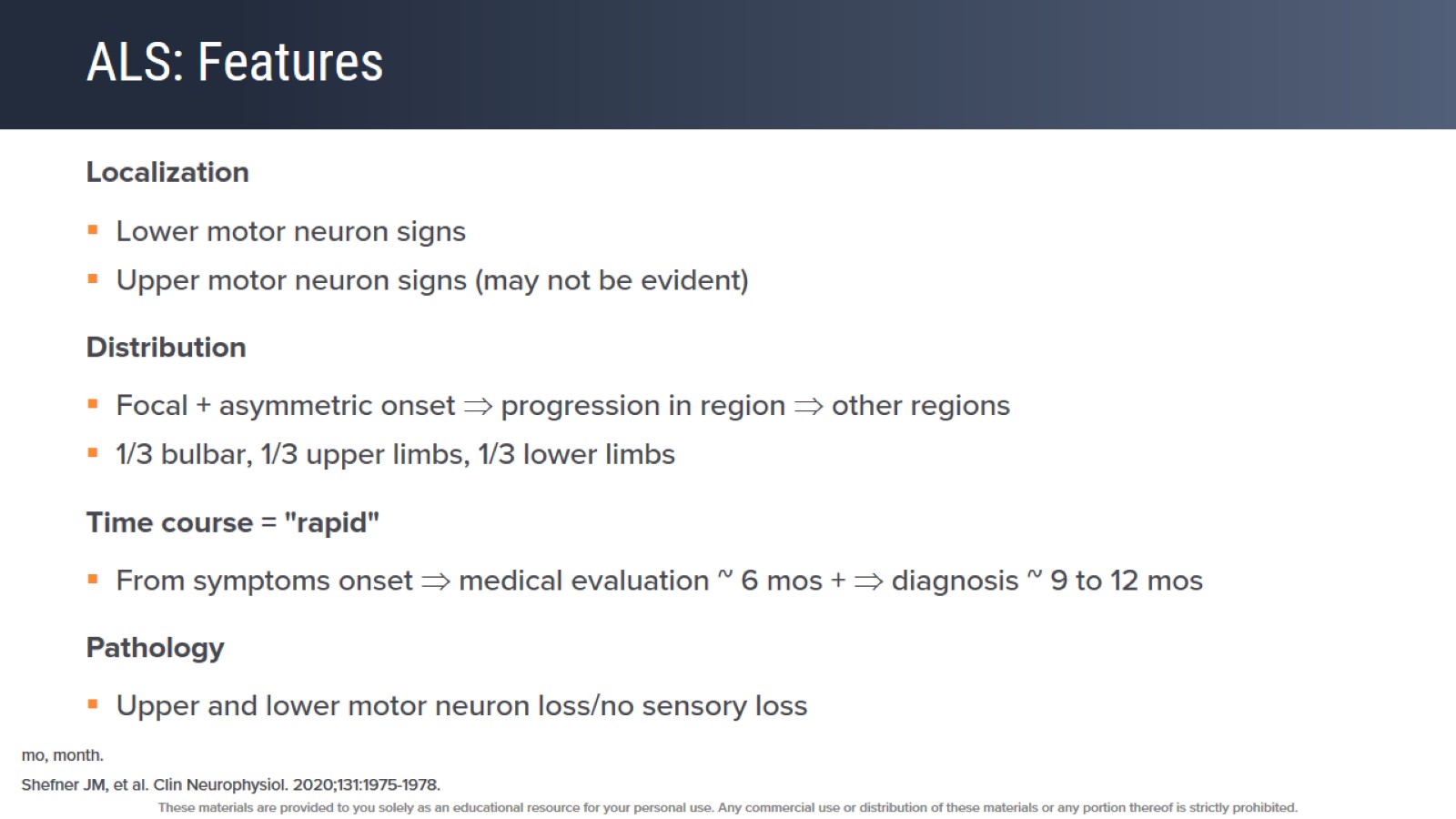 ALS: Features
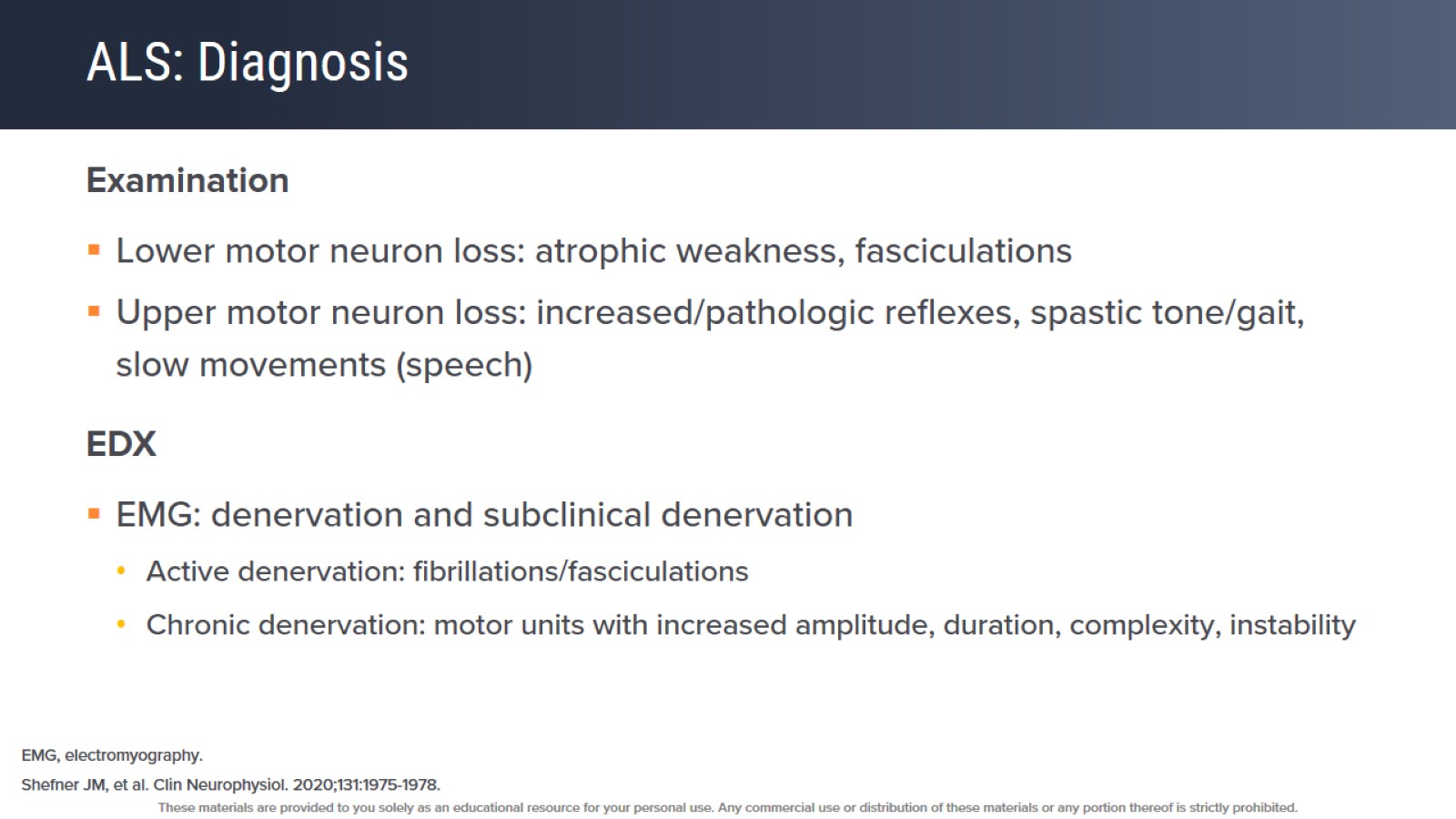 ALS: Diagnosis
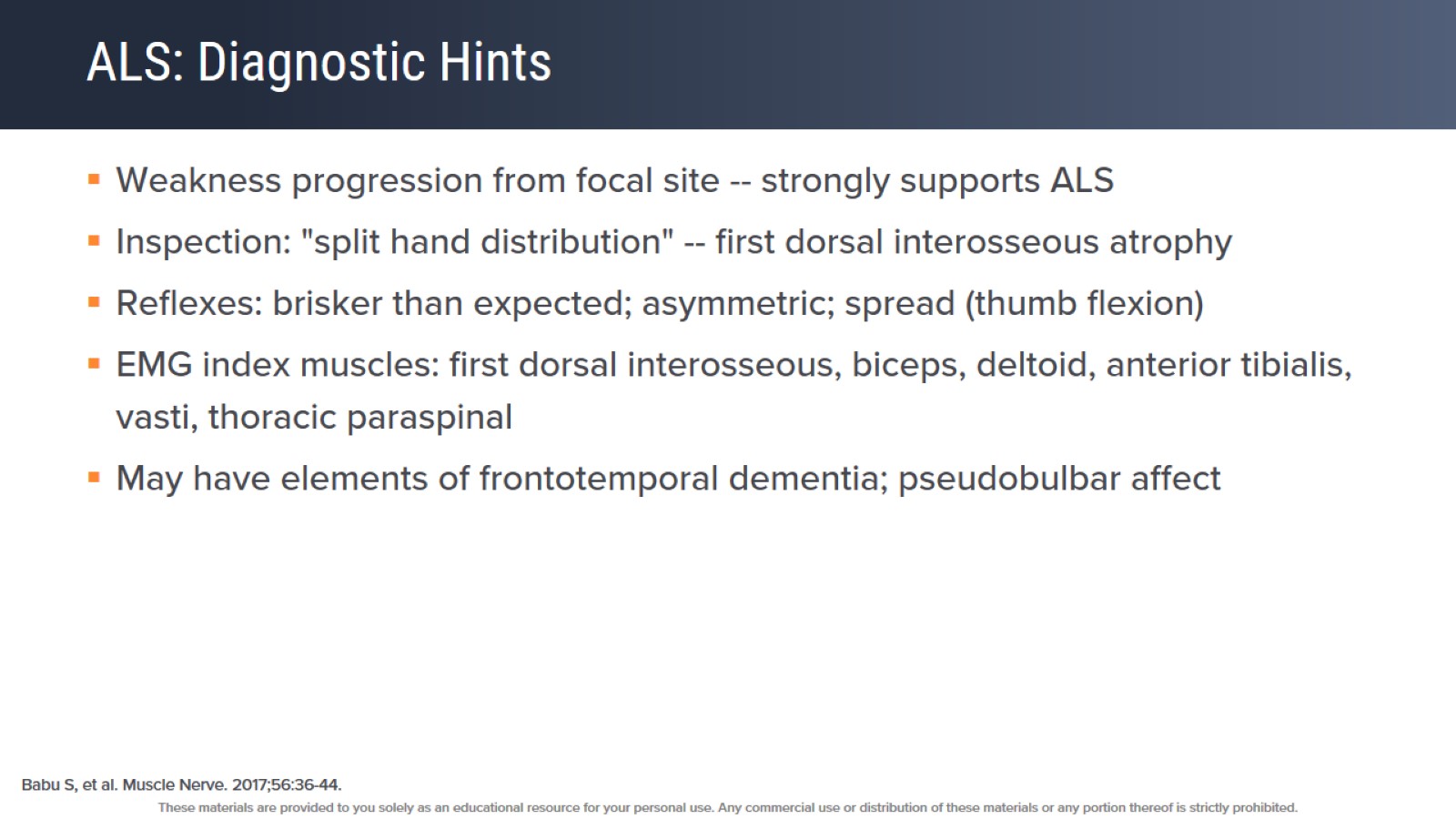 ALS: Diagnostic Hints
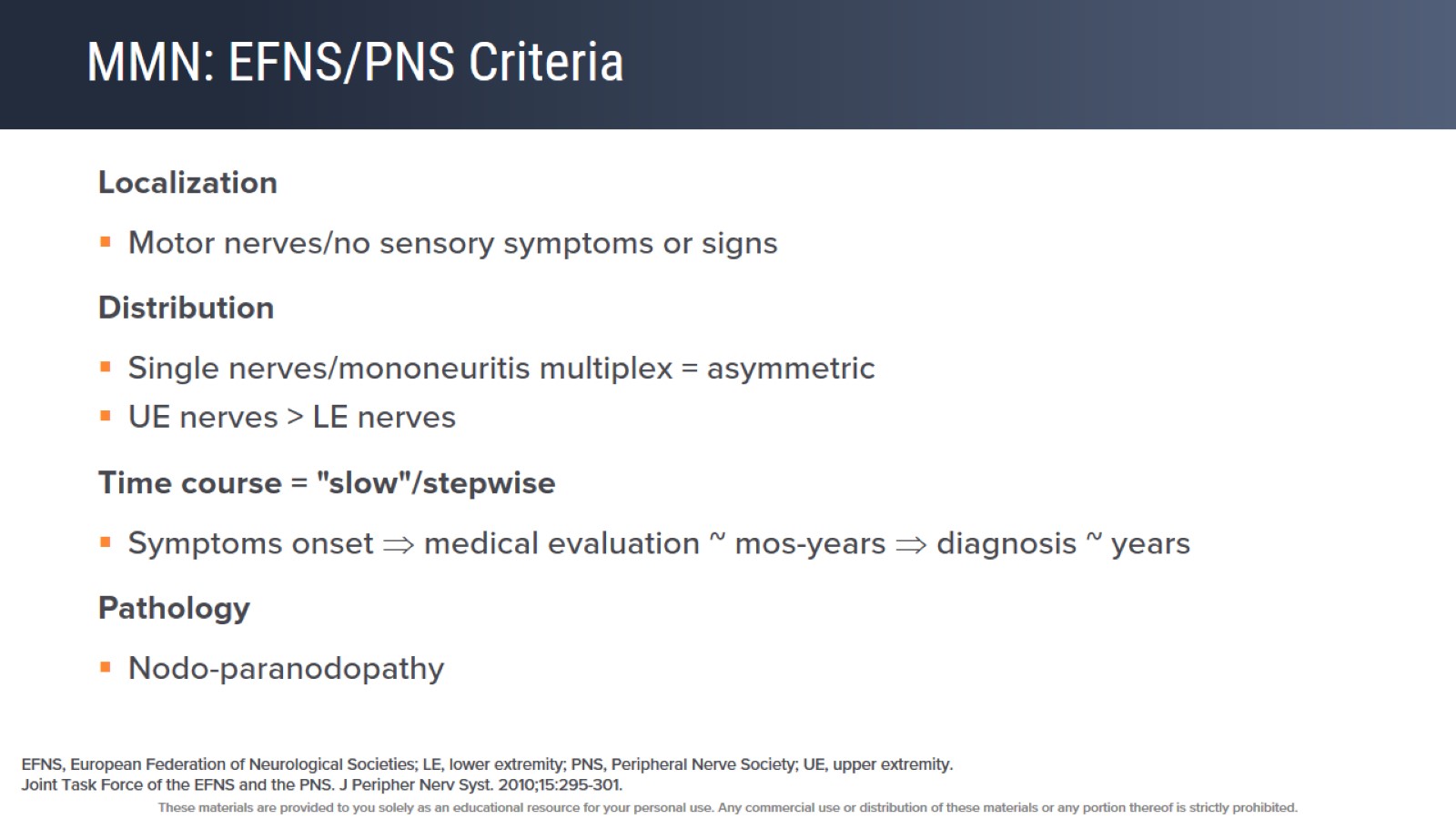 MMN: EFNS/PNS Criteria
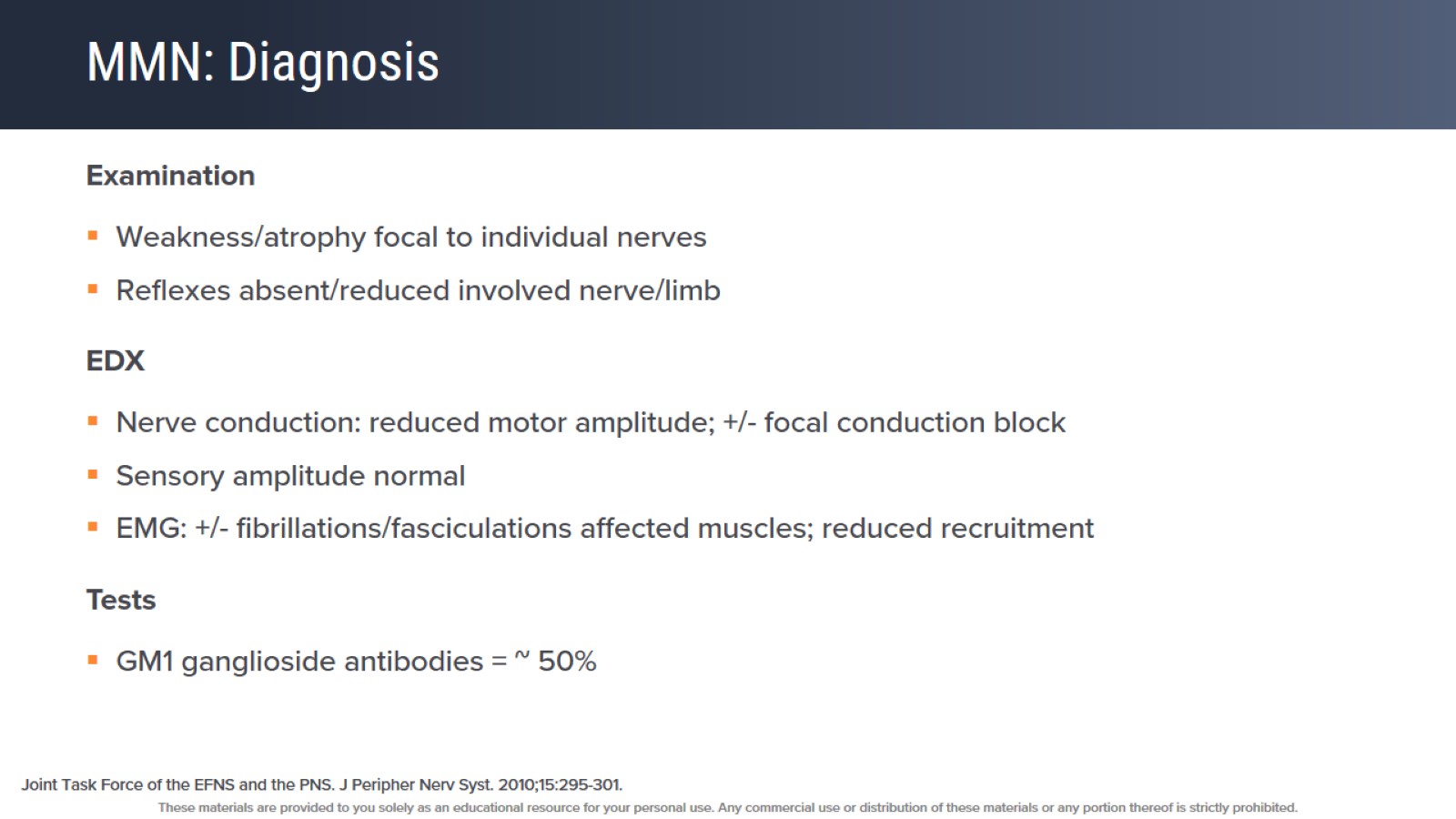 MMN: Diagnosis
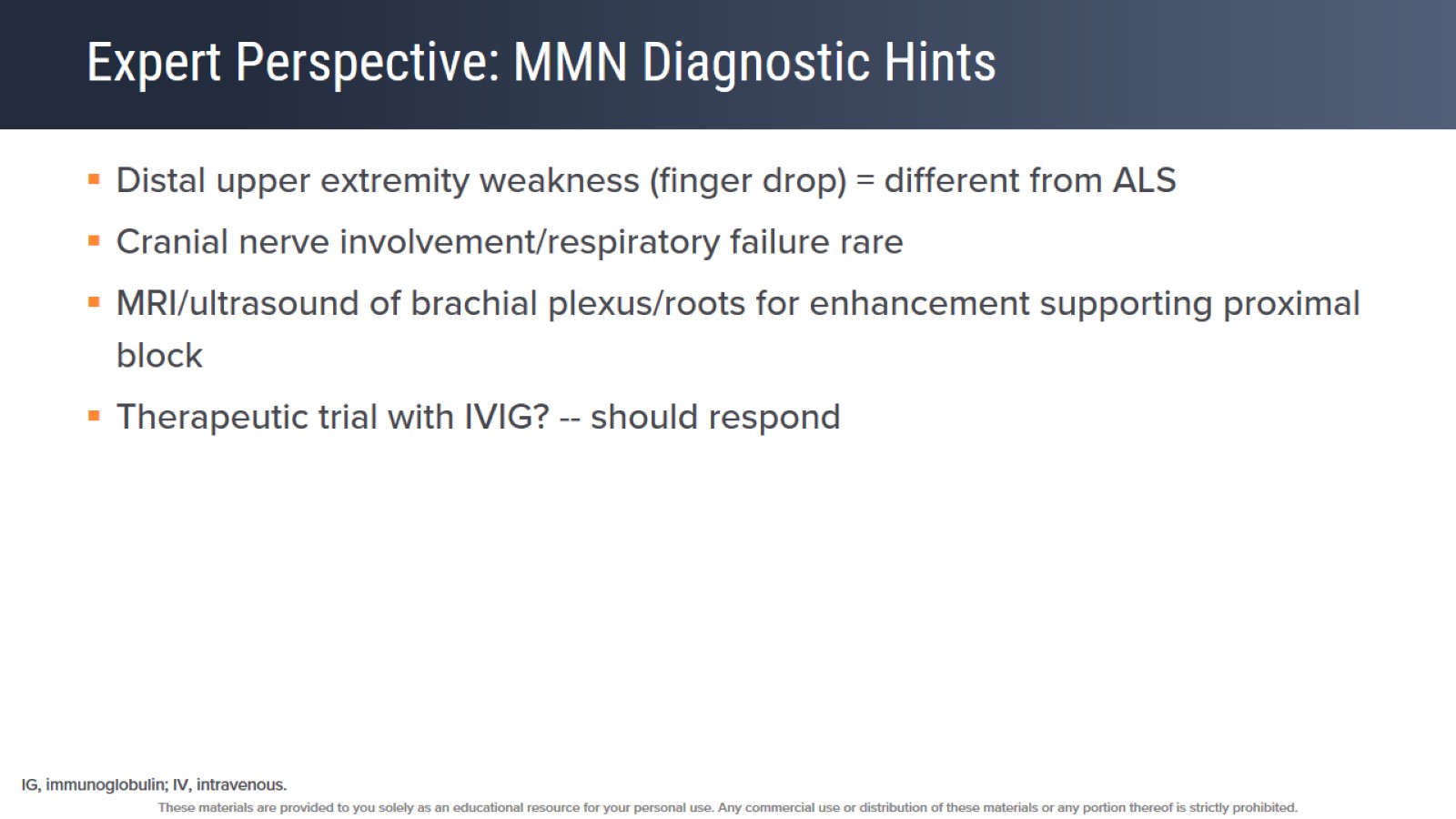 Expert Perspective: MMN Diagnostic Hints
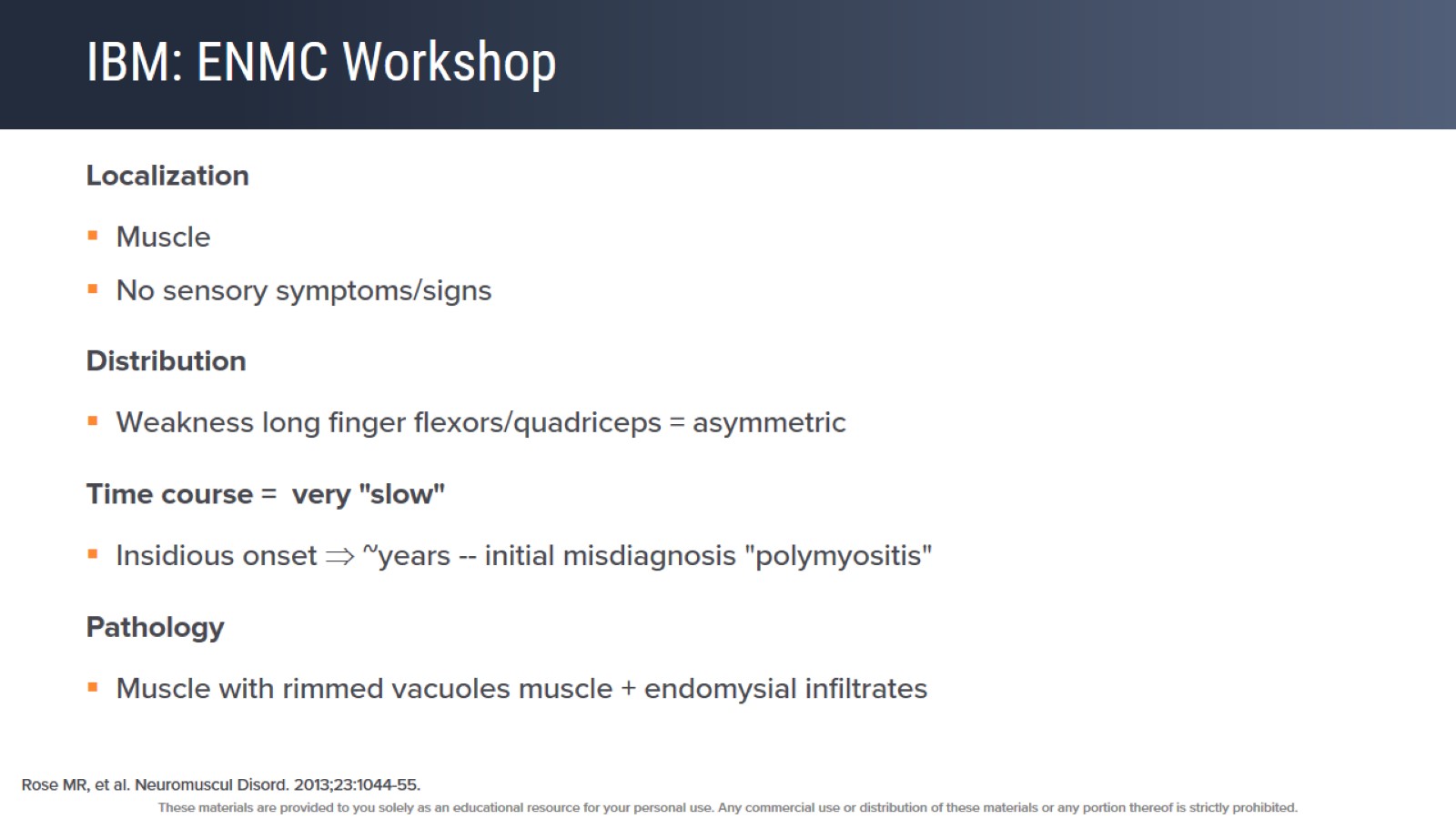 IBM: ENMC Workshop
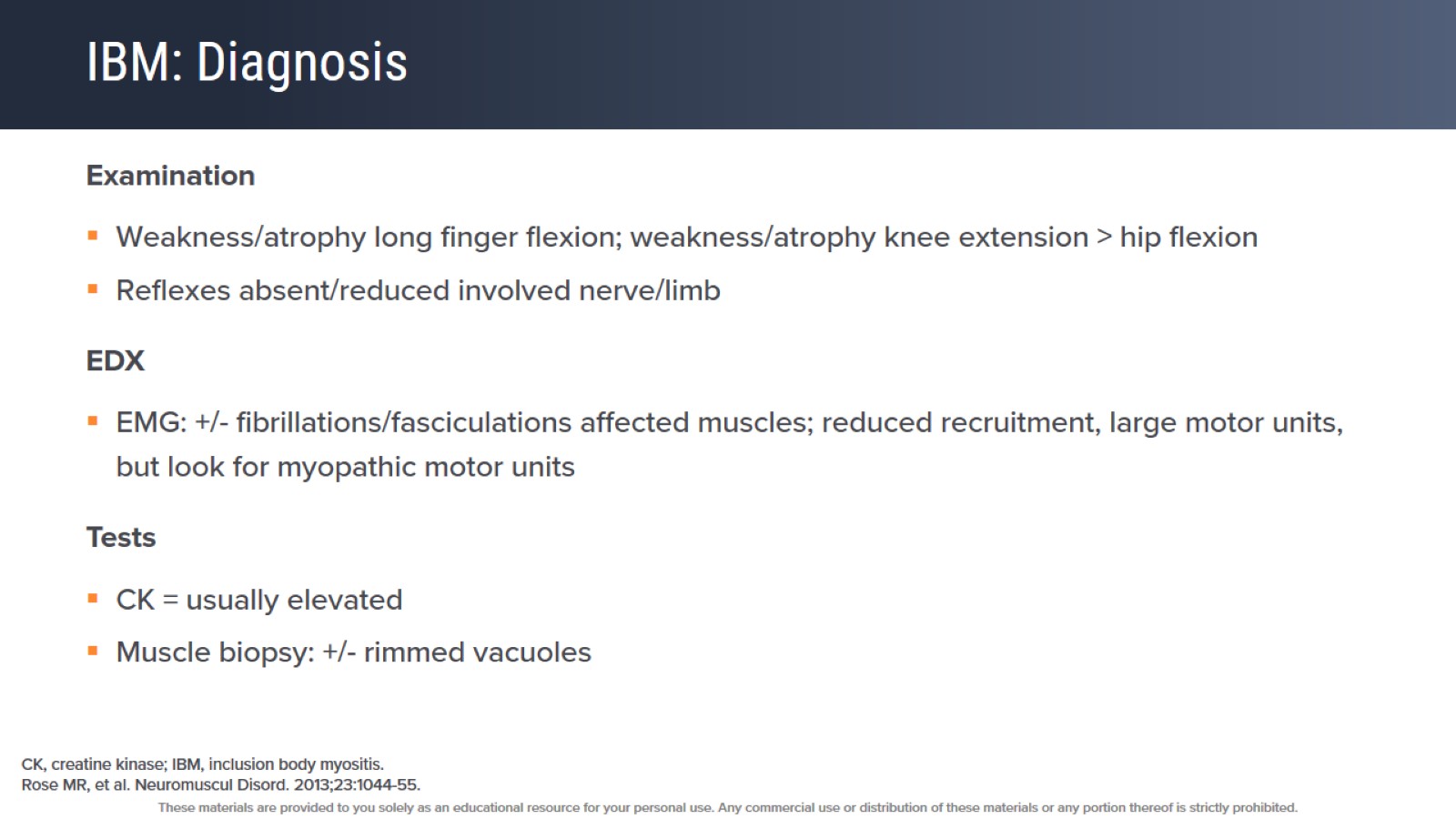 IBM: Diagnosis
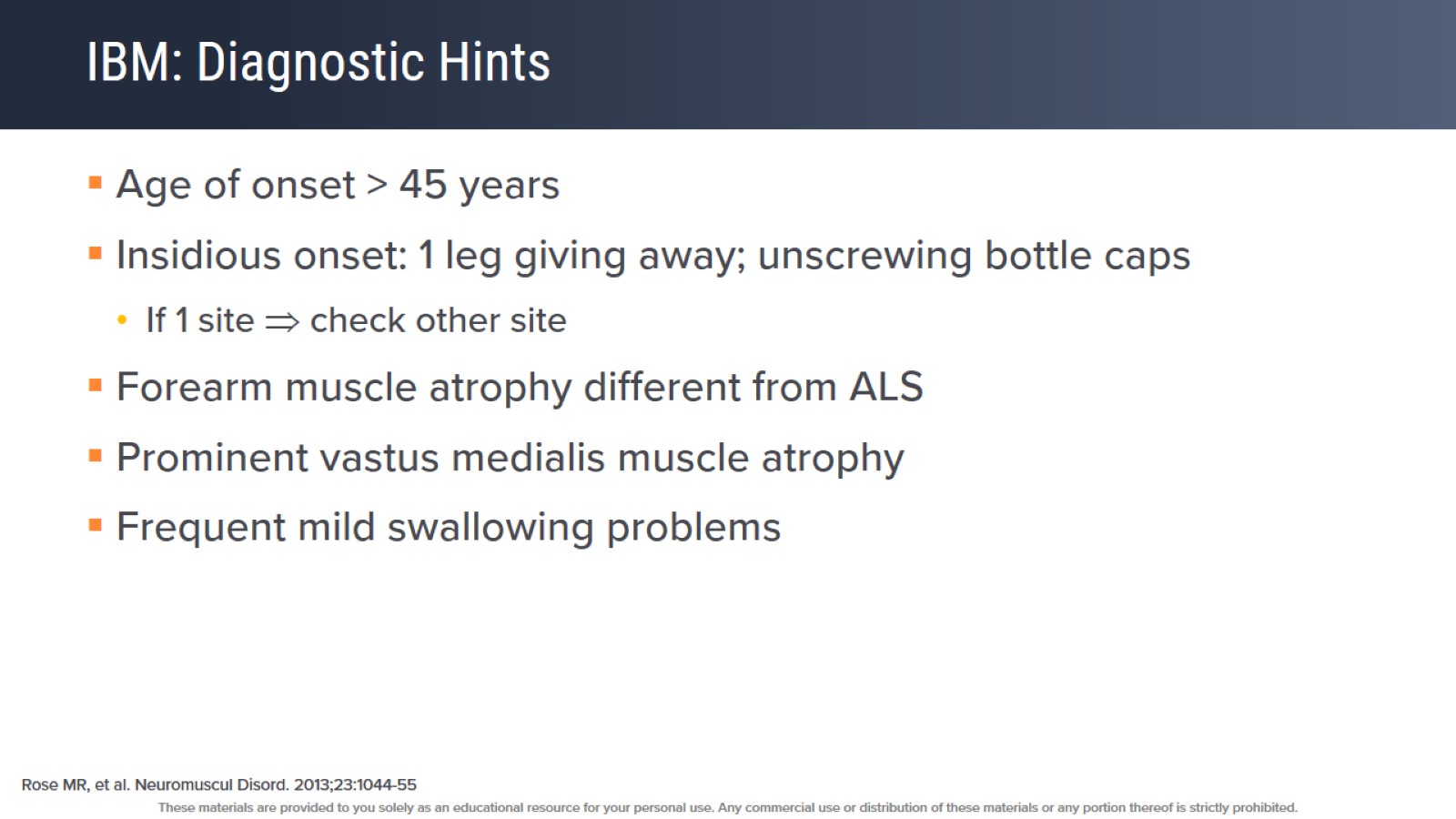 IBM: Diagnostic Hints
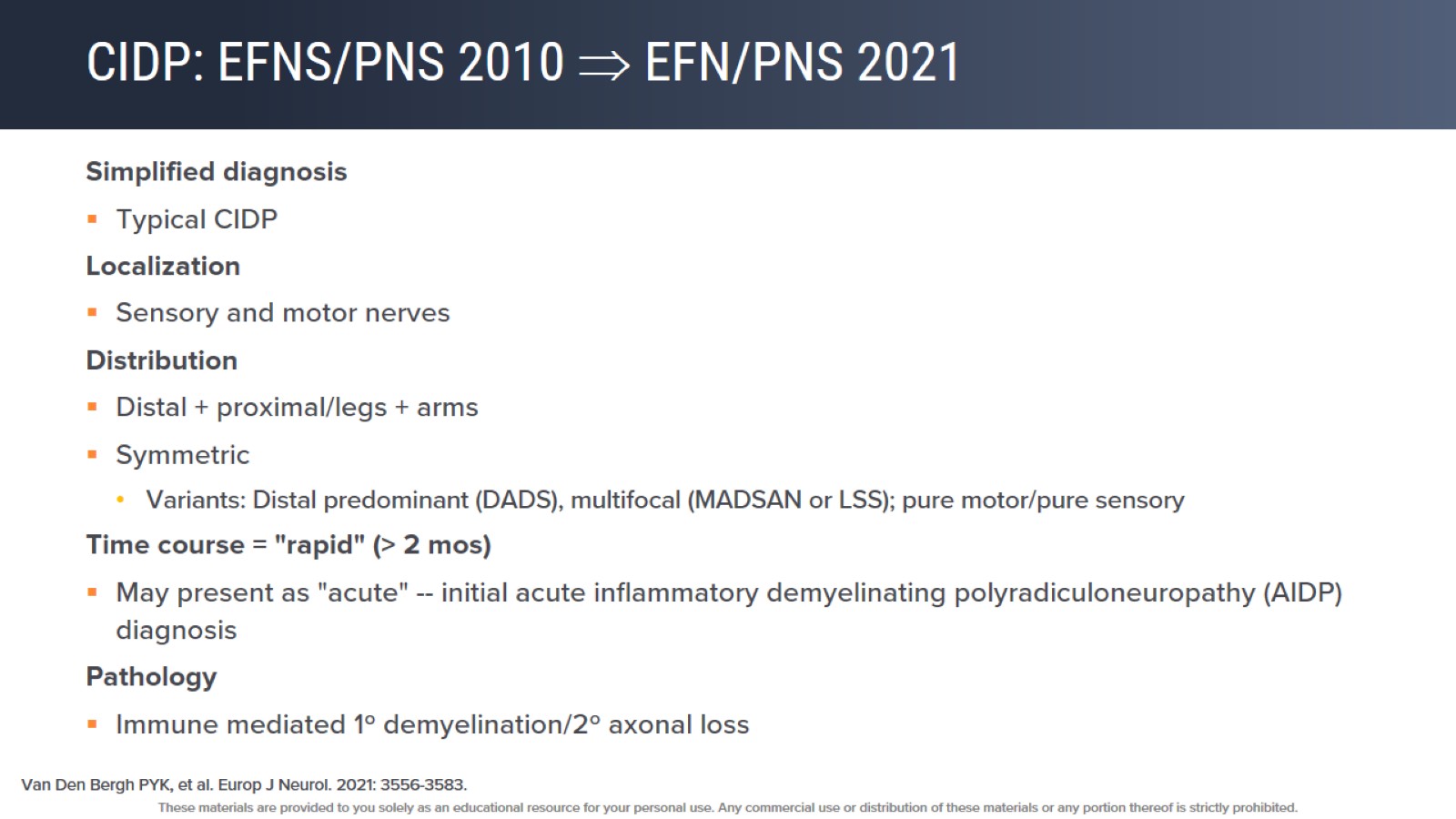 CIDP: EFNS/PNS 2010  EFN/PNS 2021
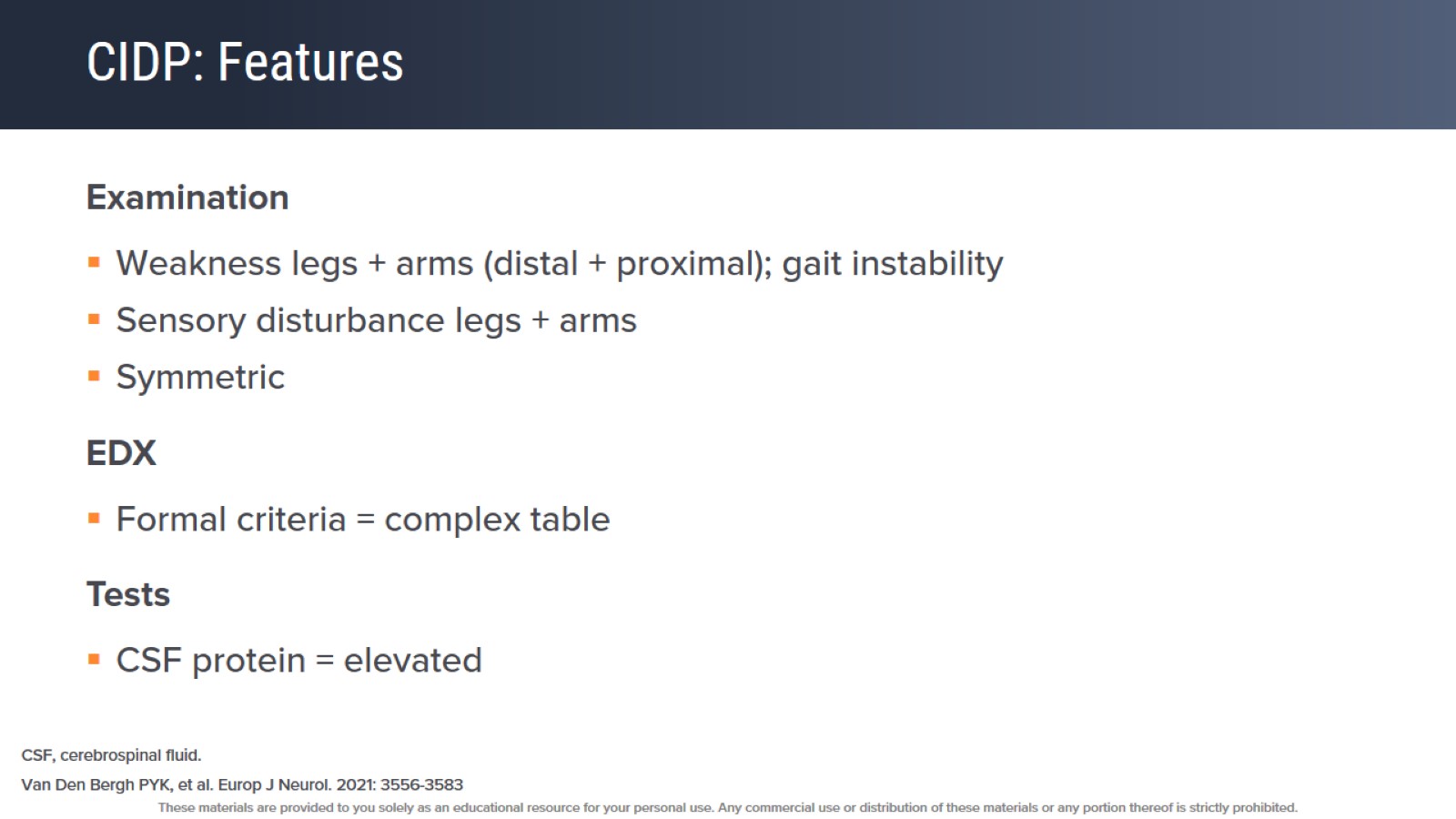 CIDP: Features
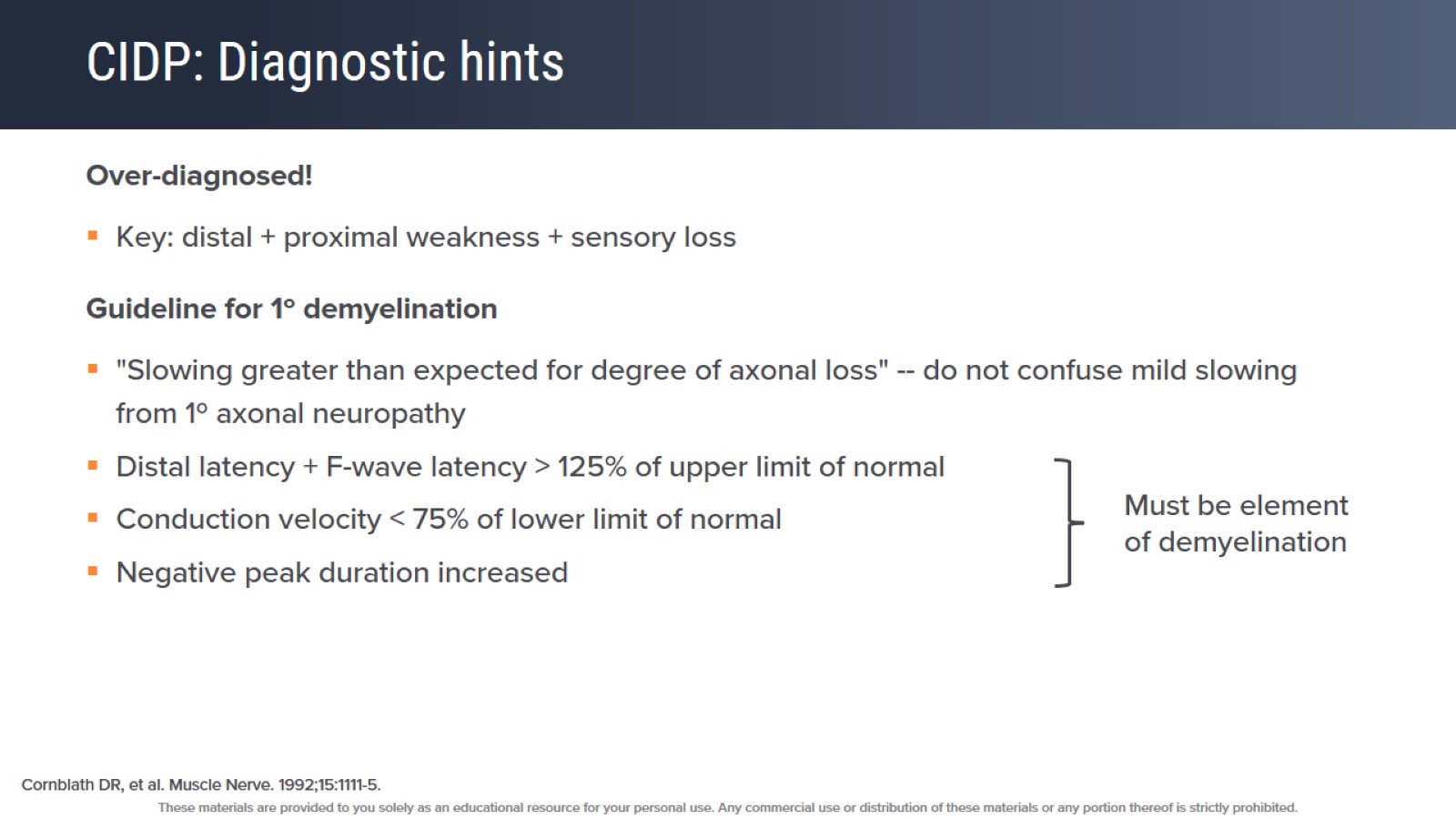 CIDP: Diagnostic hints
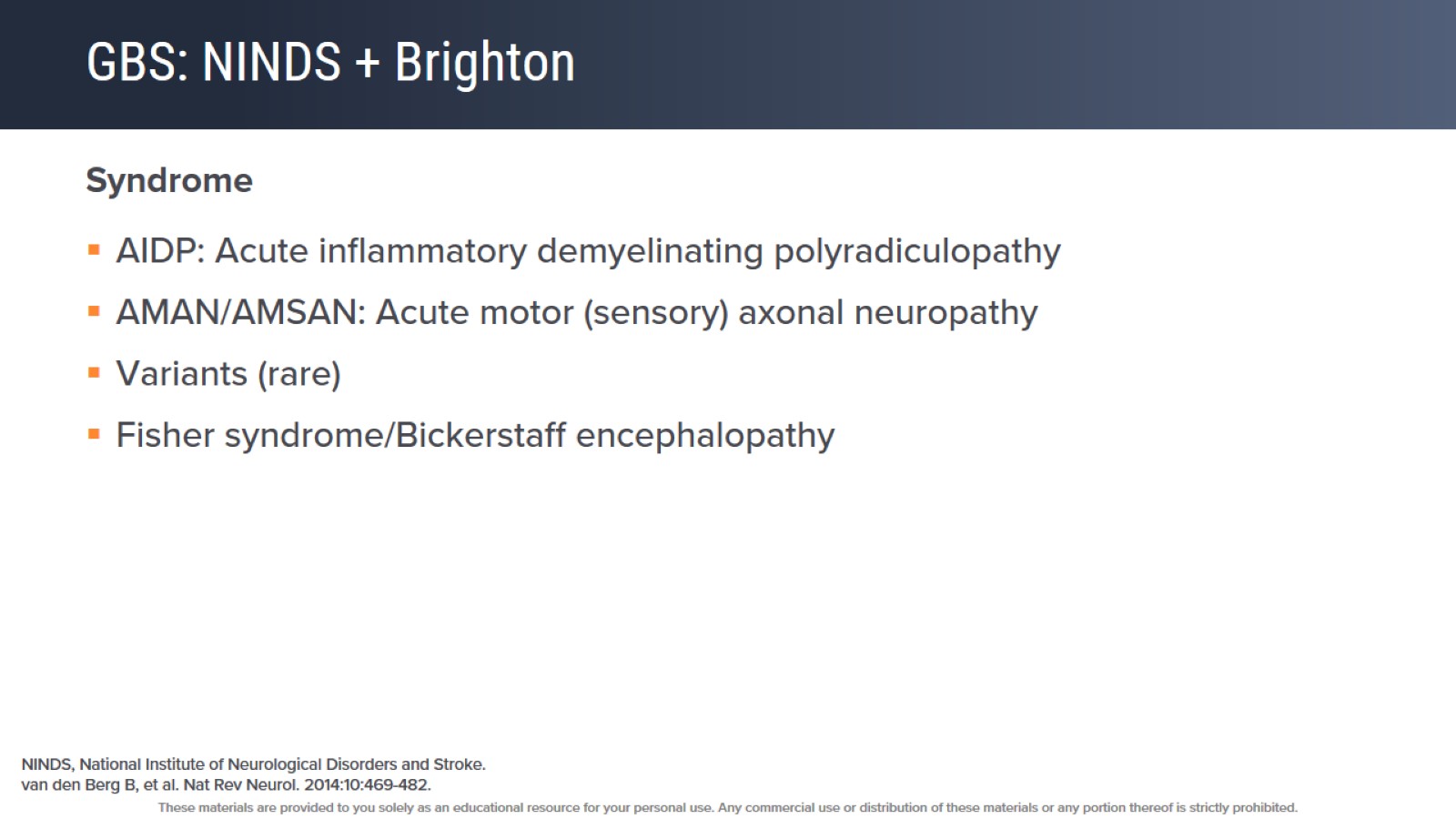 GBS: NINDS + Brighton
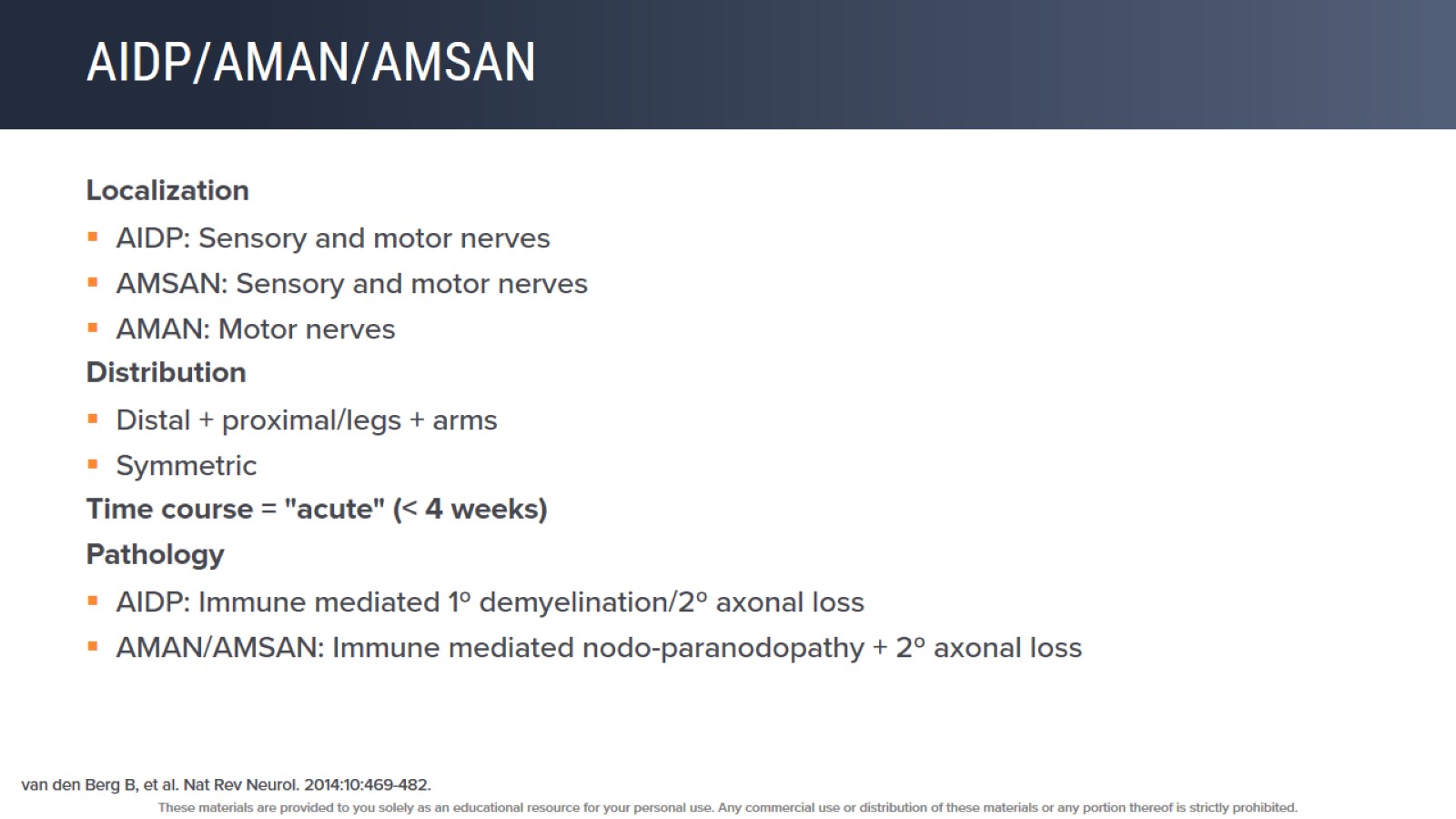 AIDP/AMAN/AMSAN
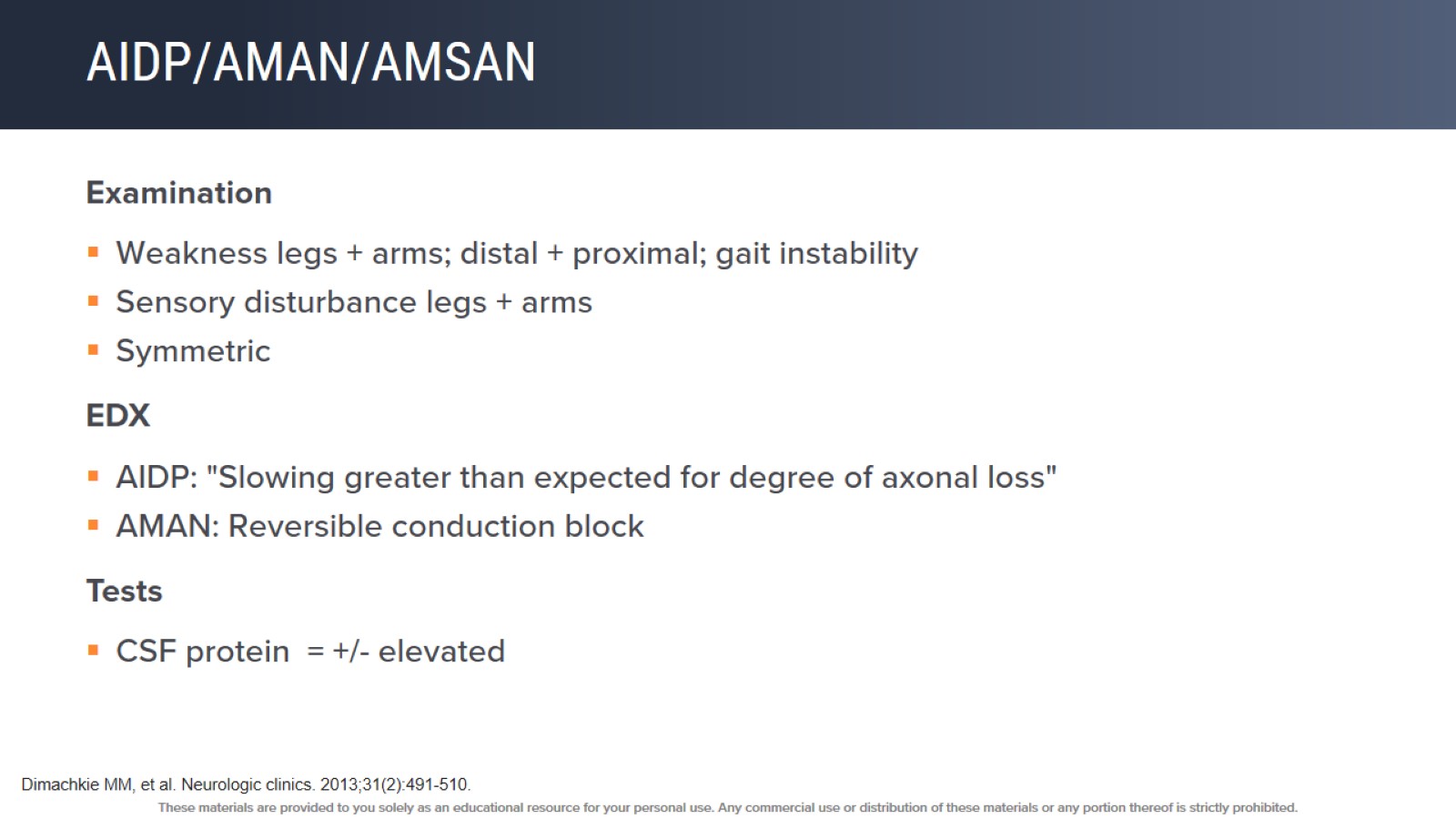 AIDP/AMAN/AMSAN
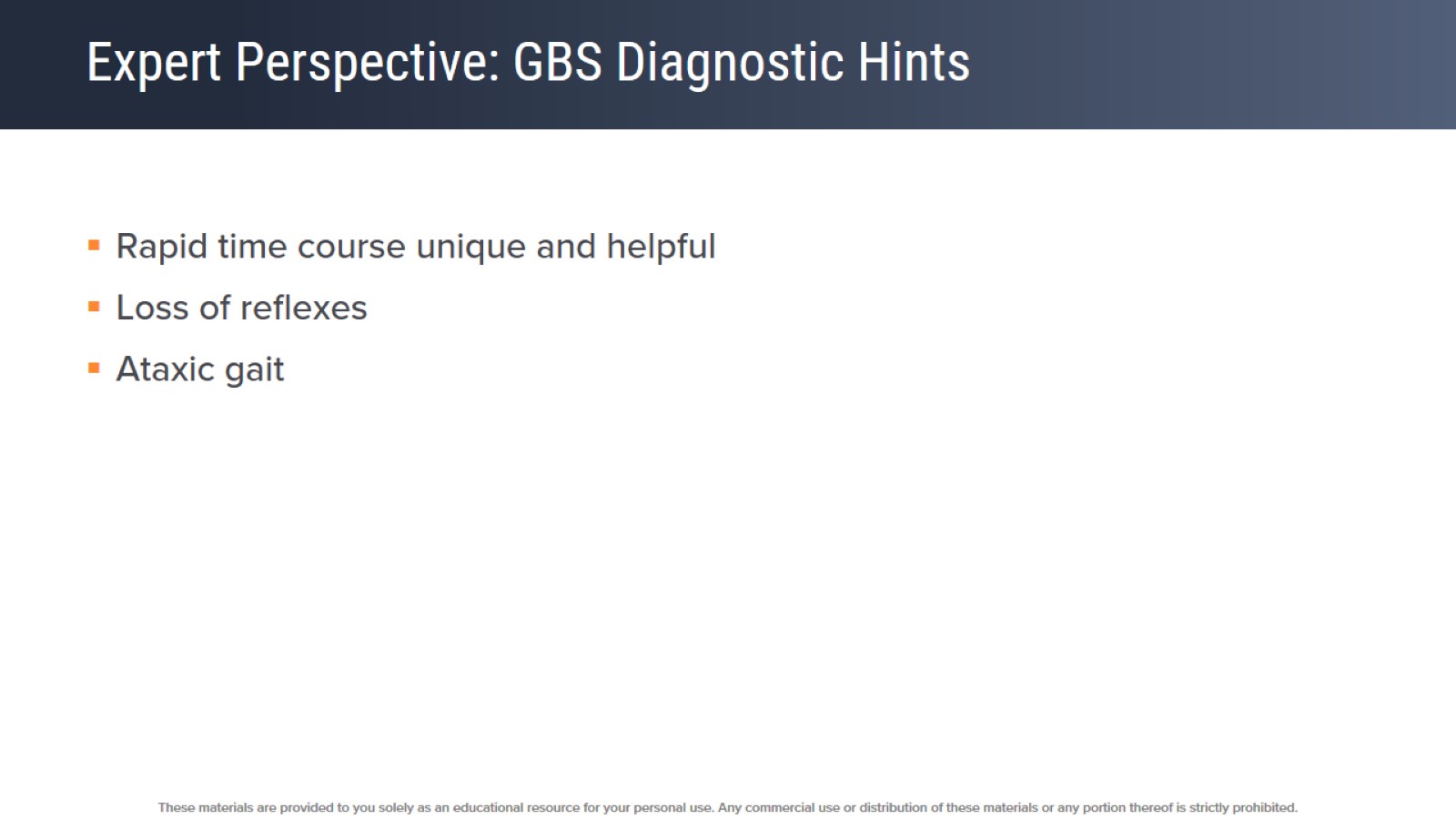 Expert Perspective: GBS Diagnostic Hints
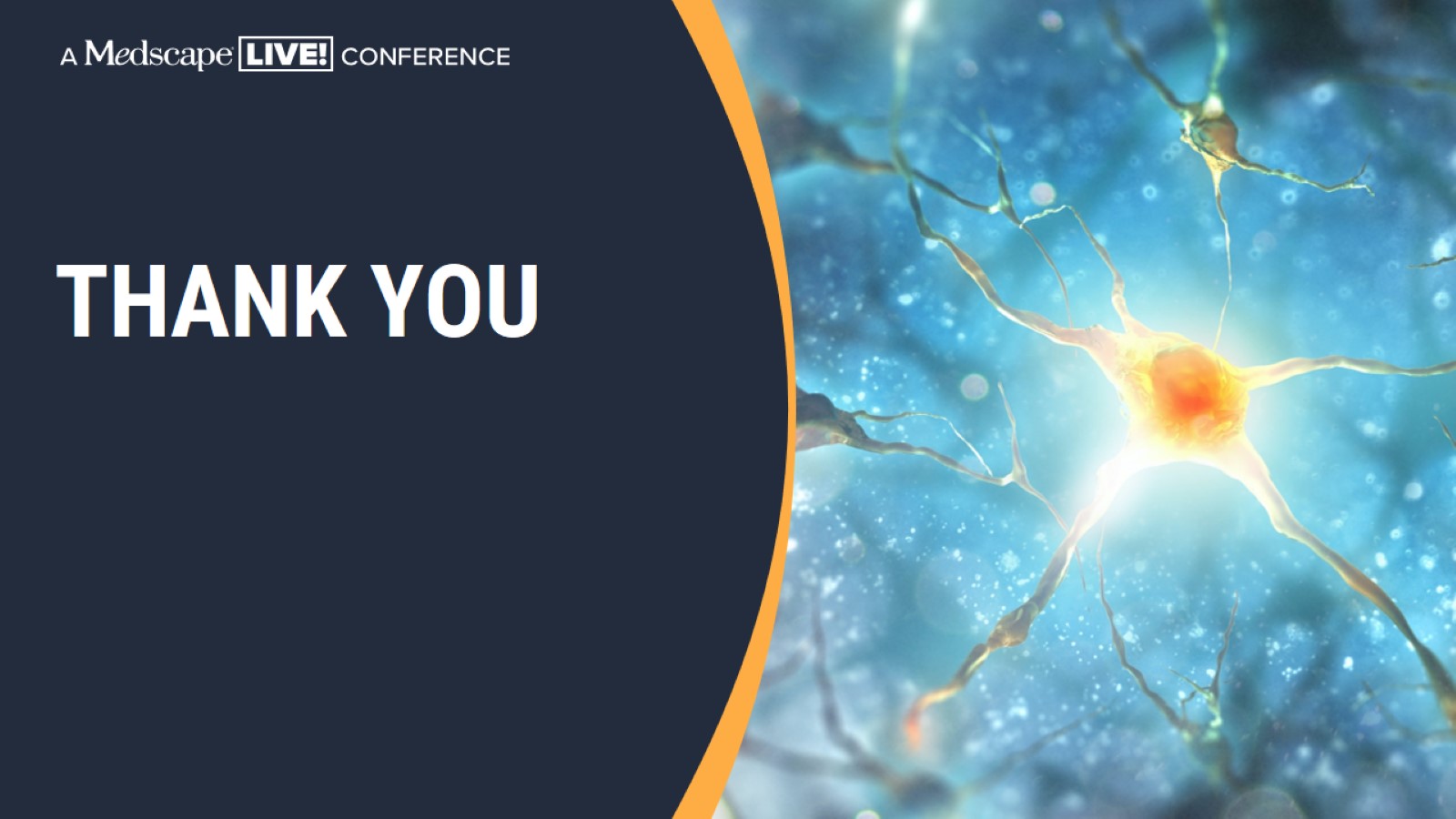 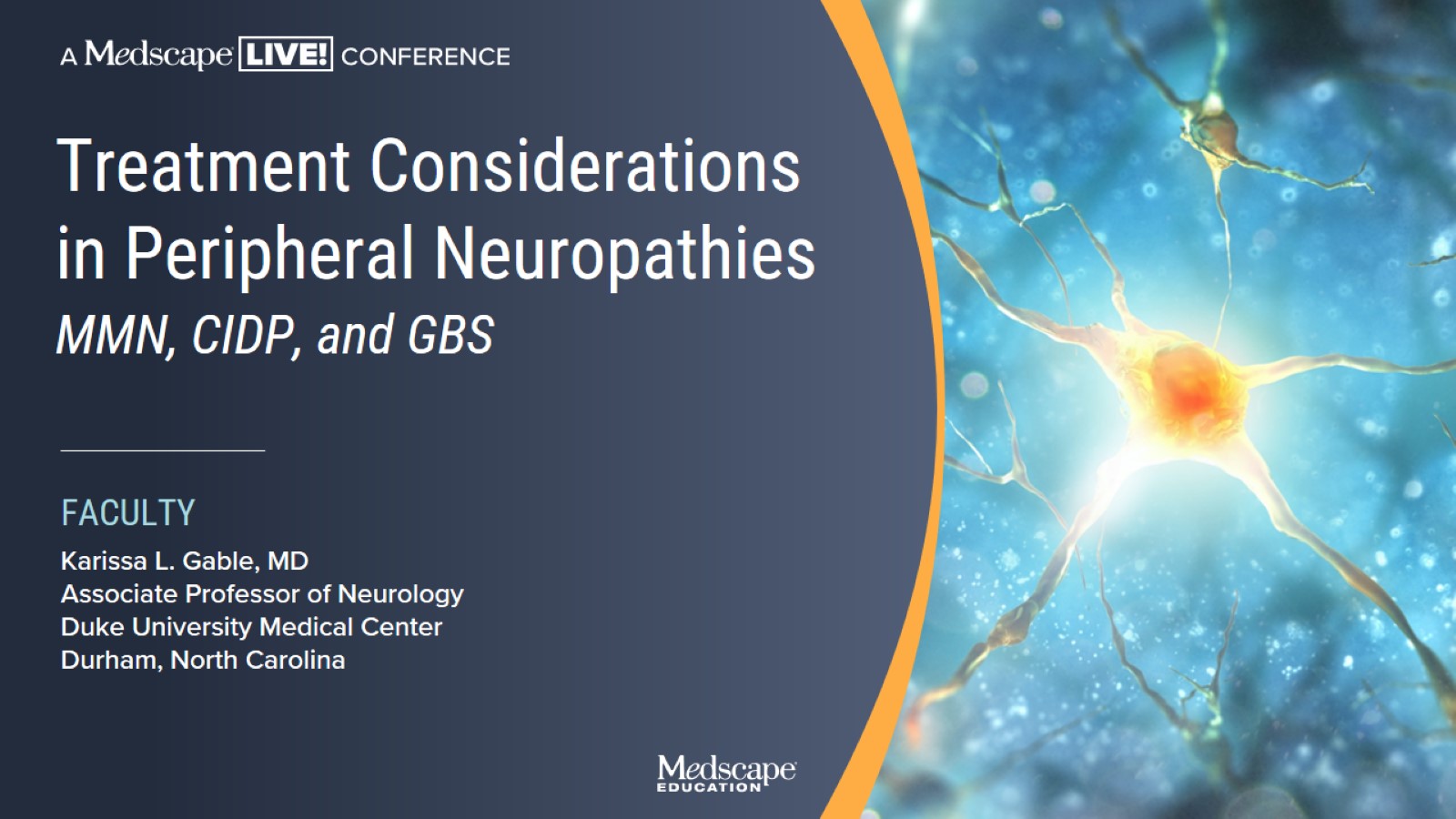 Treatment Considerations in Peripheral Neuropathies
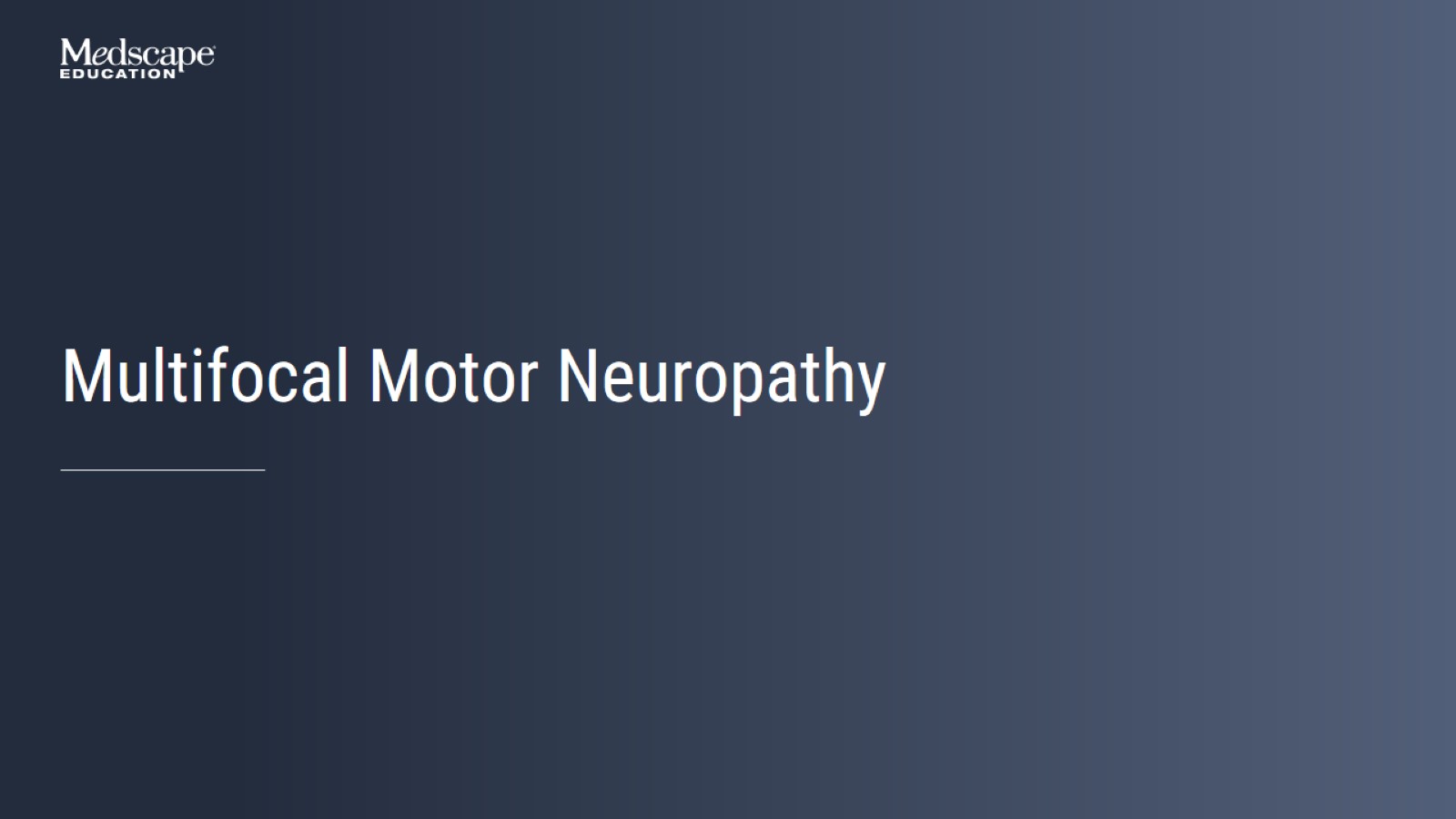 Multifocal Motor Neuropathy
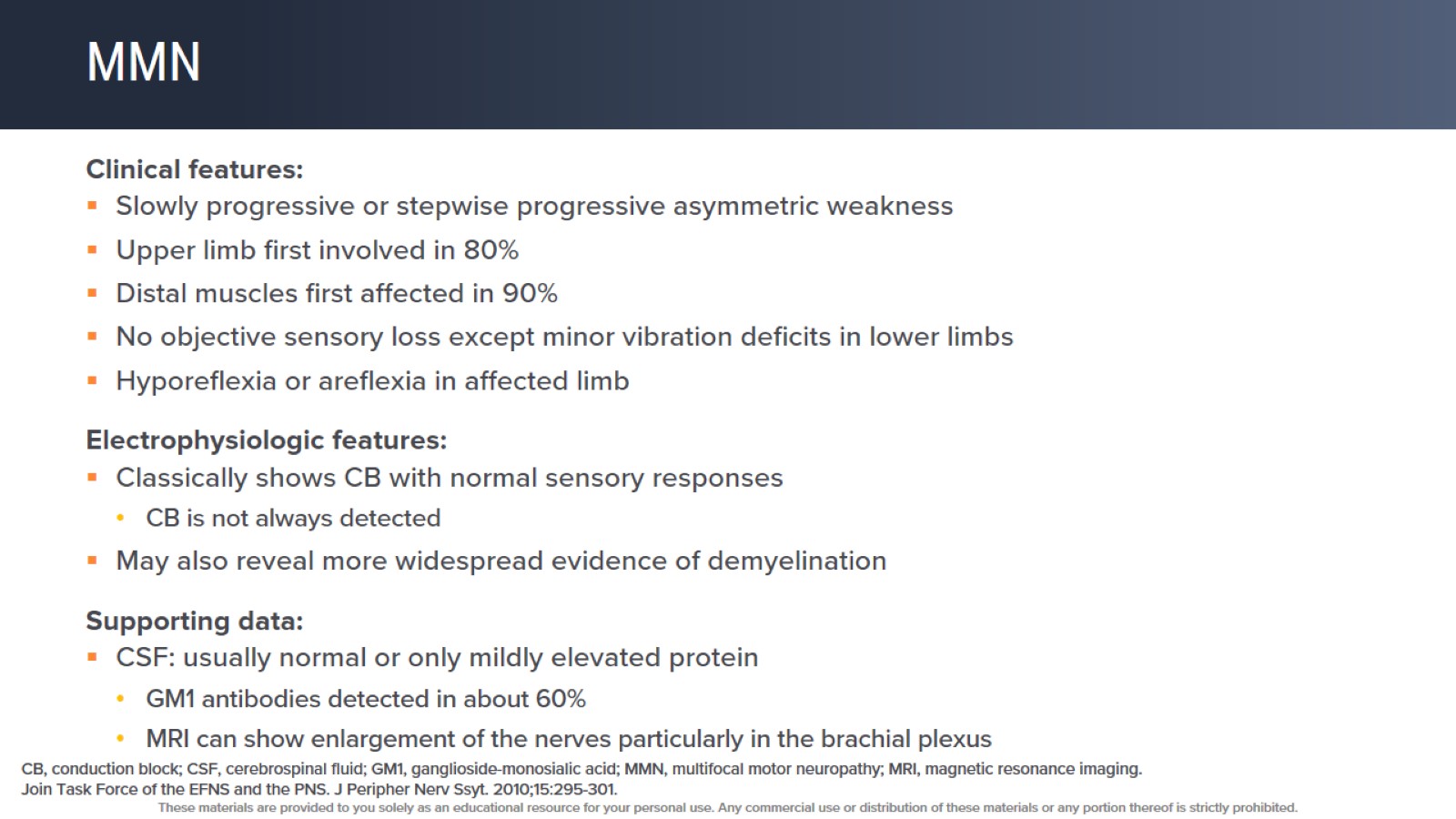 MMN
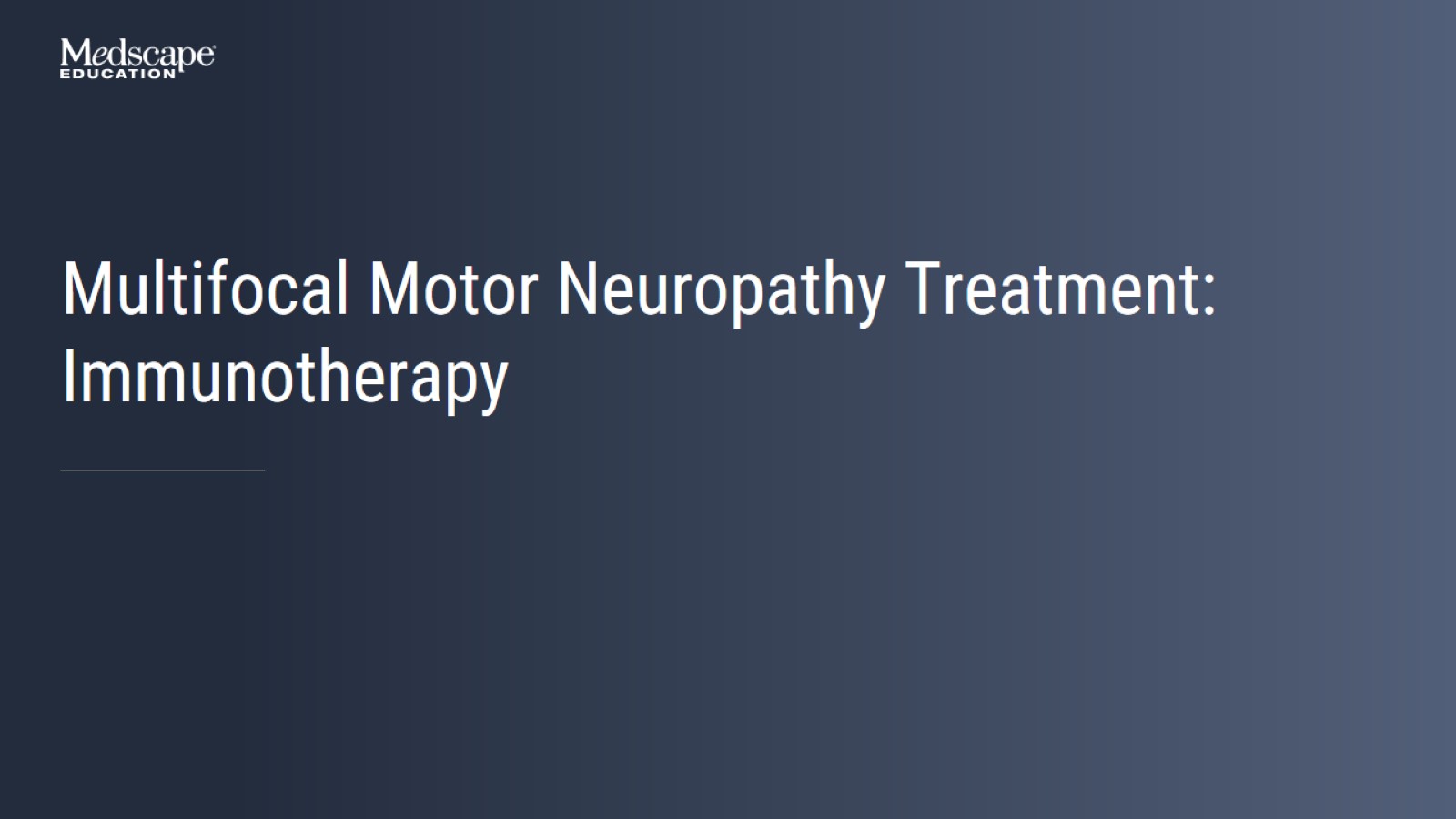 Multifocal Motor Neuropathy Treatment:Immunotherapy
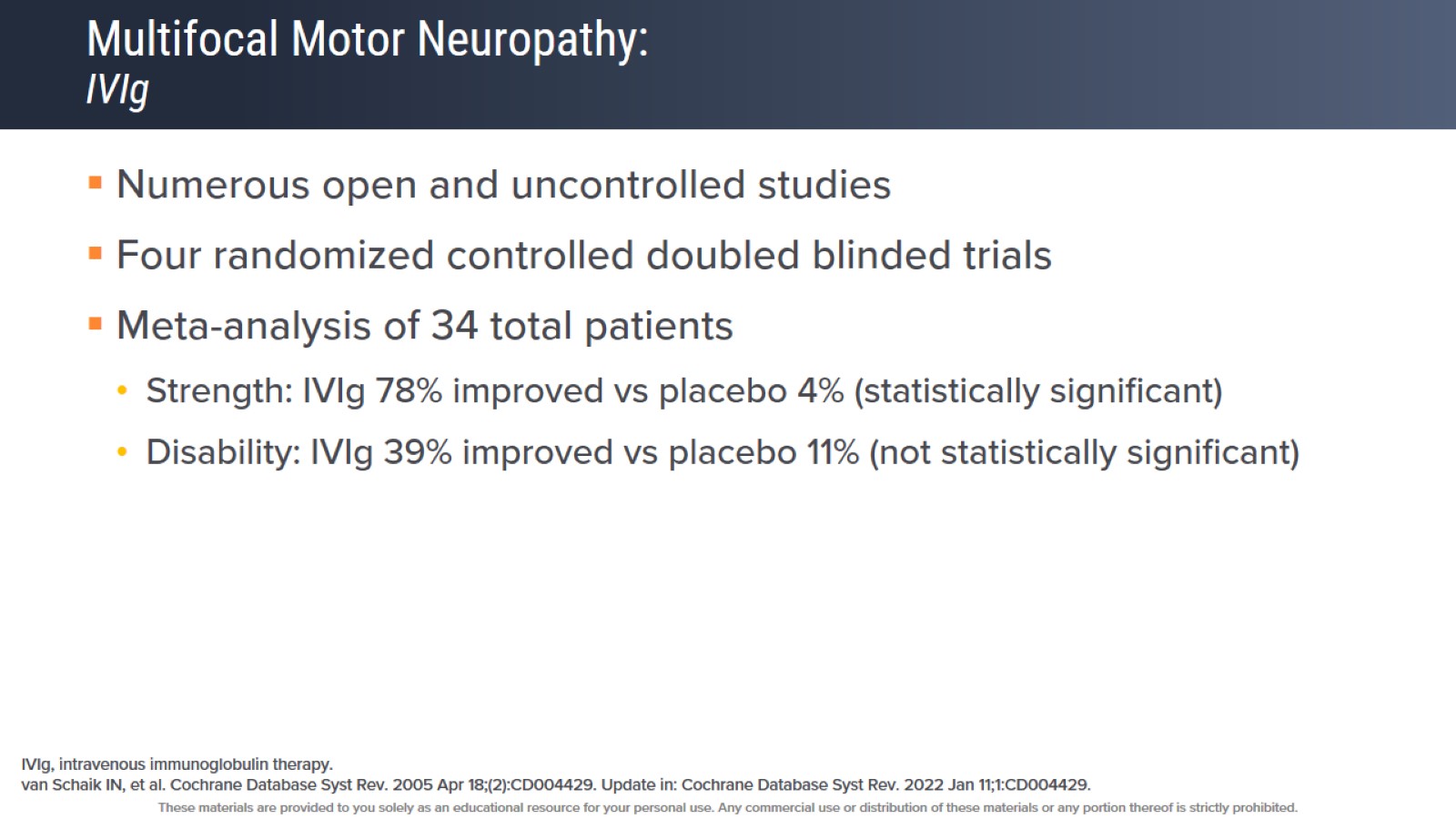 Multifocal Motor Neuropathy: IVIg
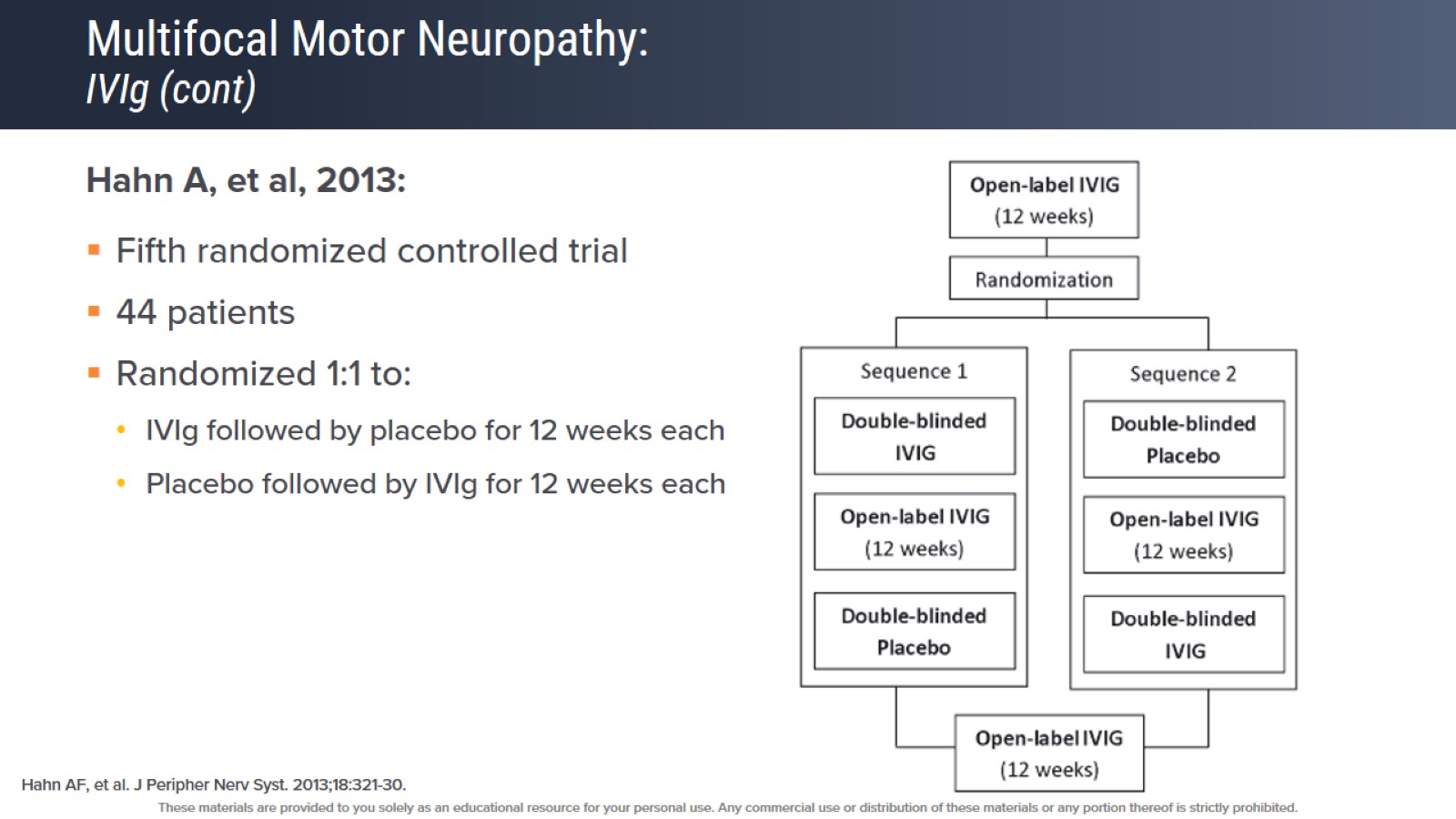 Multifocal Motor Neuropathy: IVIg (cont)
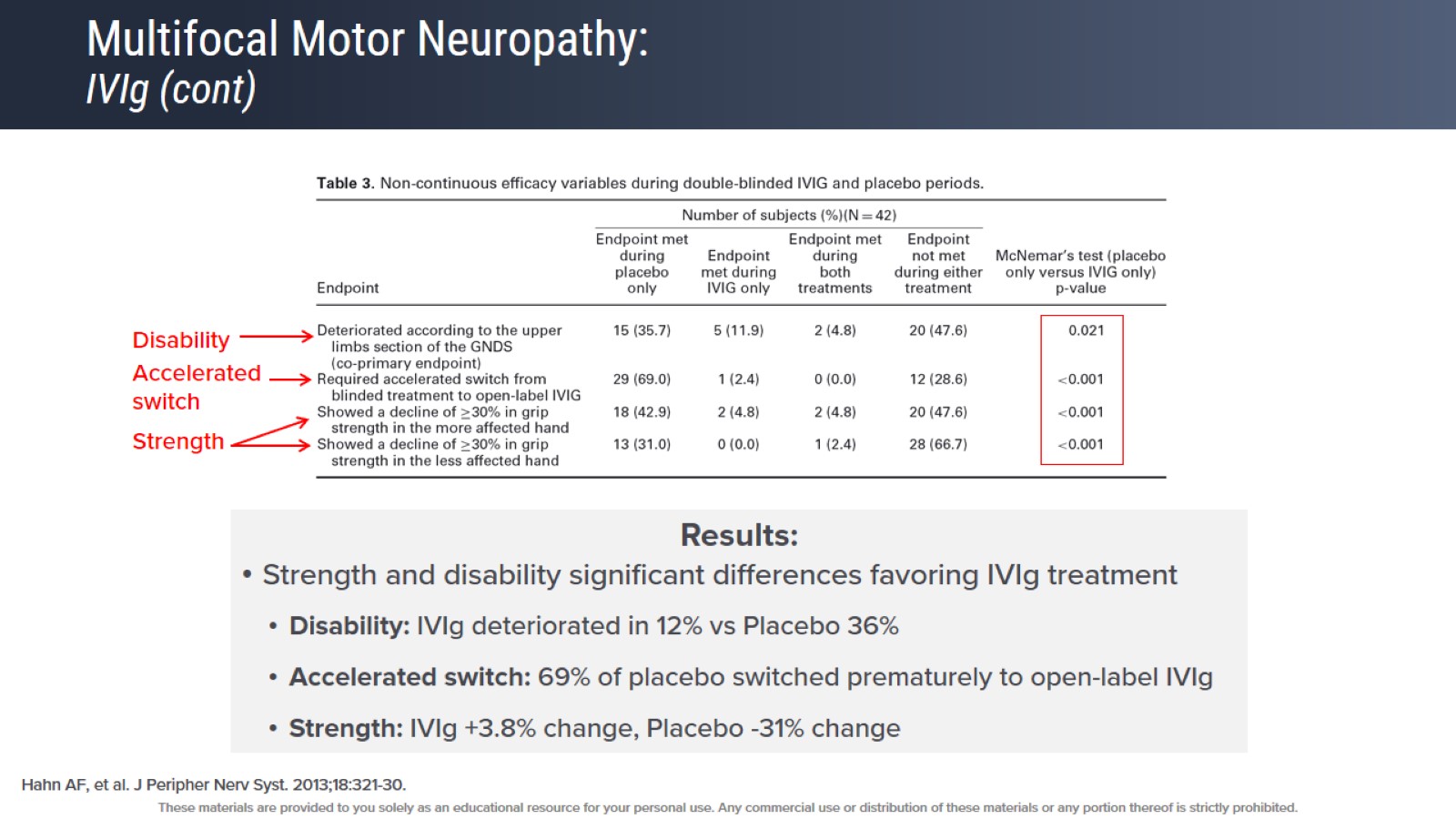 Multifocal Motor Neuropathy: IVIg (cont)
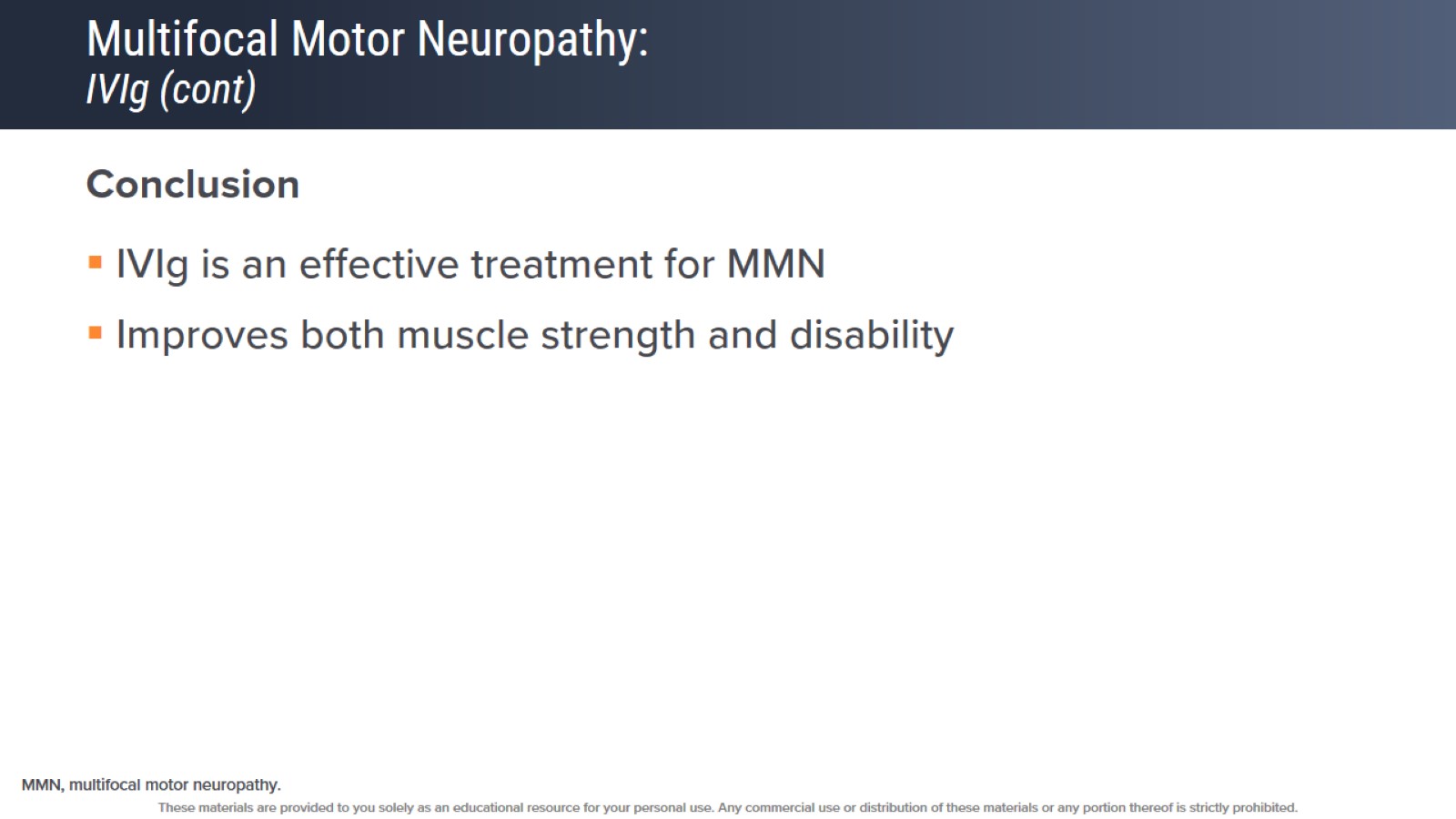 Multifocal Motor Neuropathy: IVIg (cont)
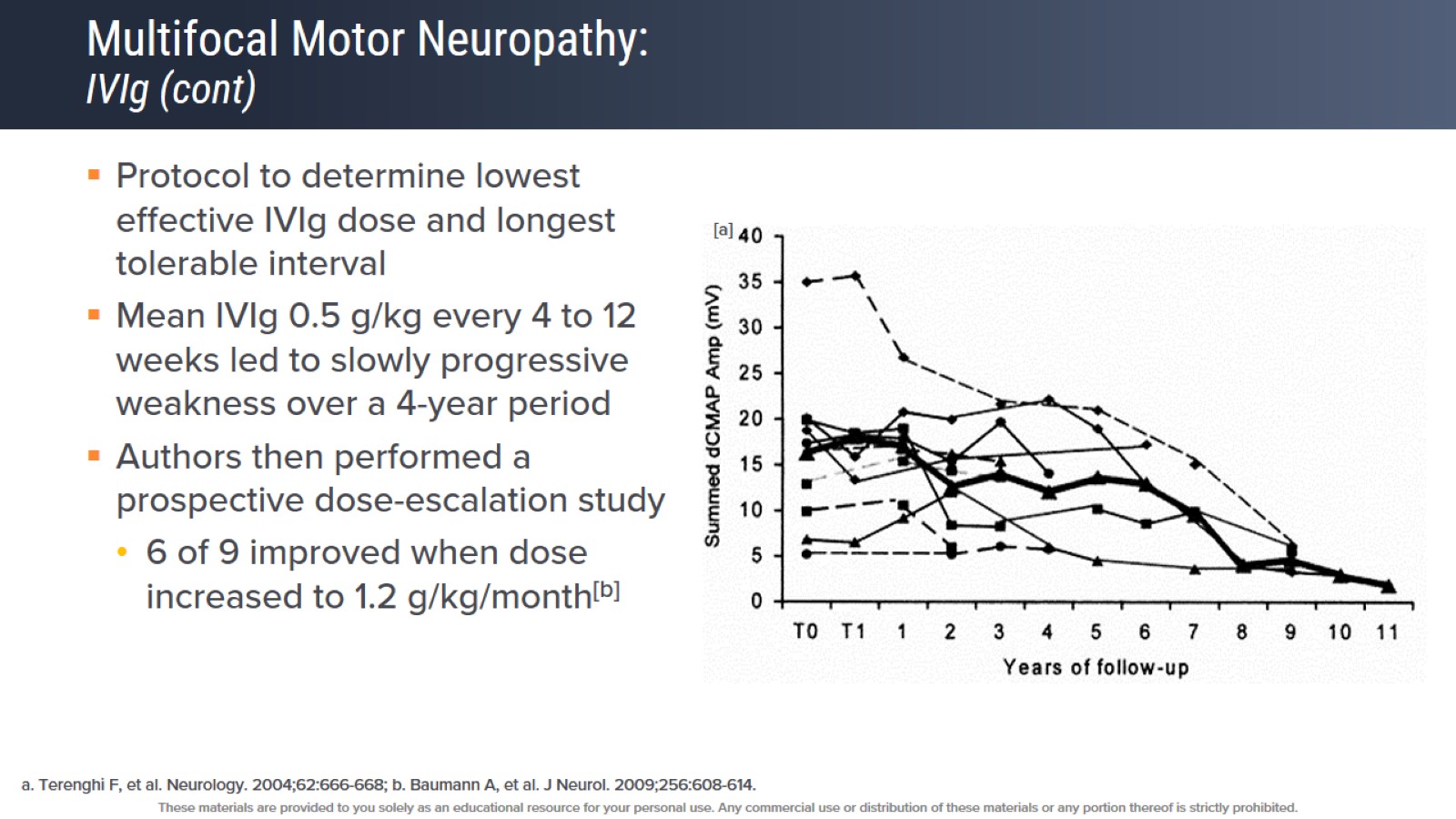 Multifocal Motor Neuropathy: IVIg (cont)
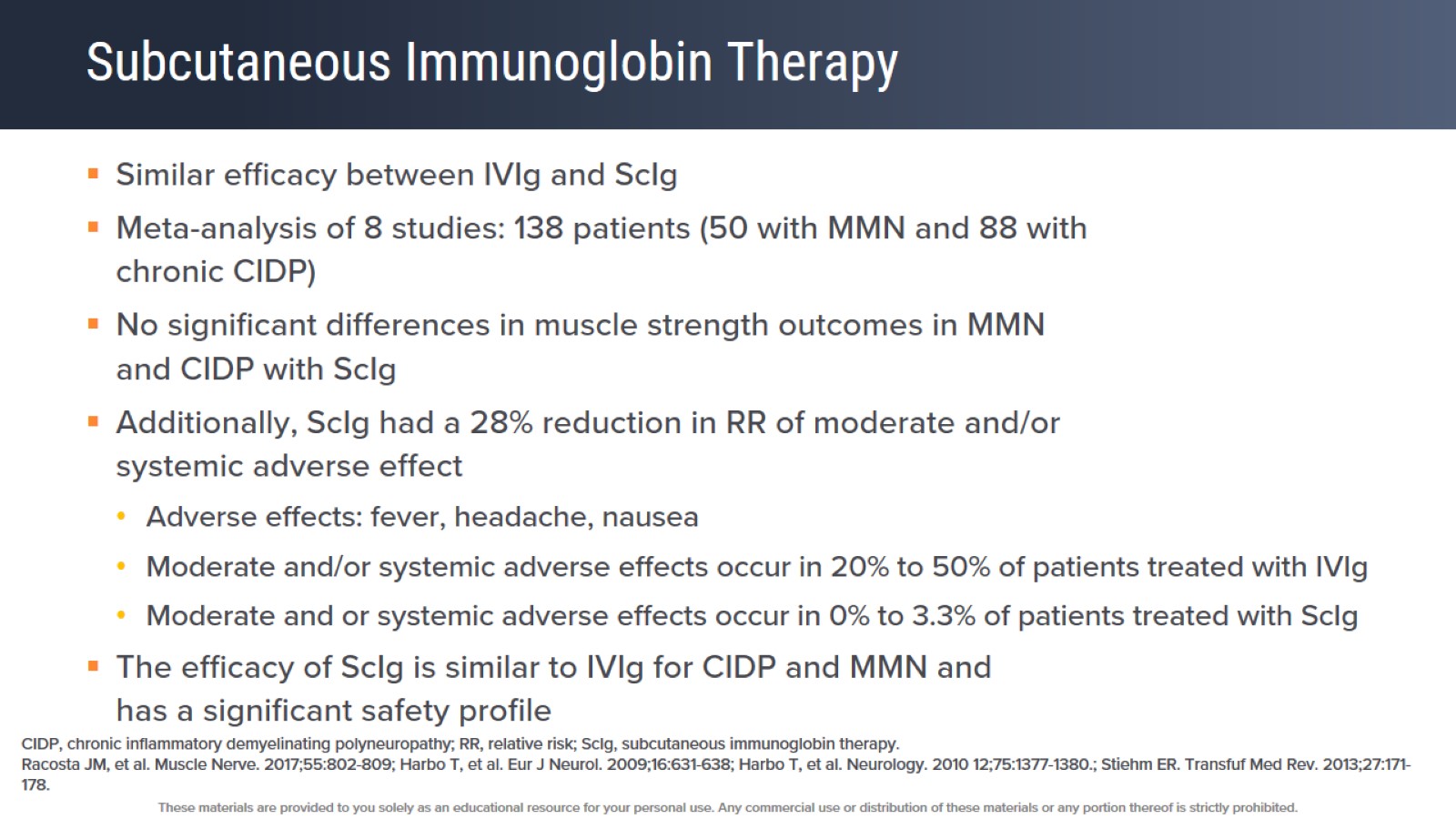 Subcutaneous Immunoglobin Therapy
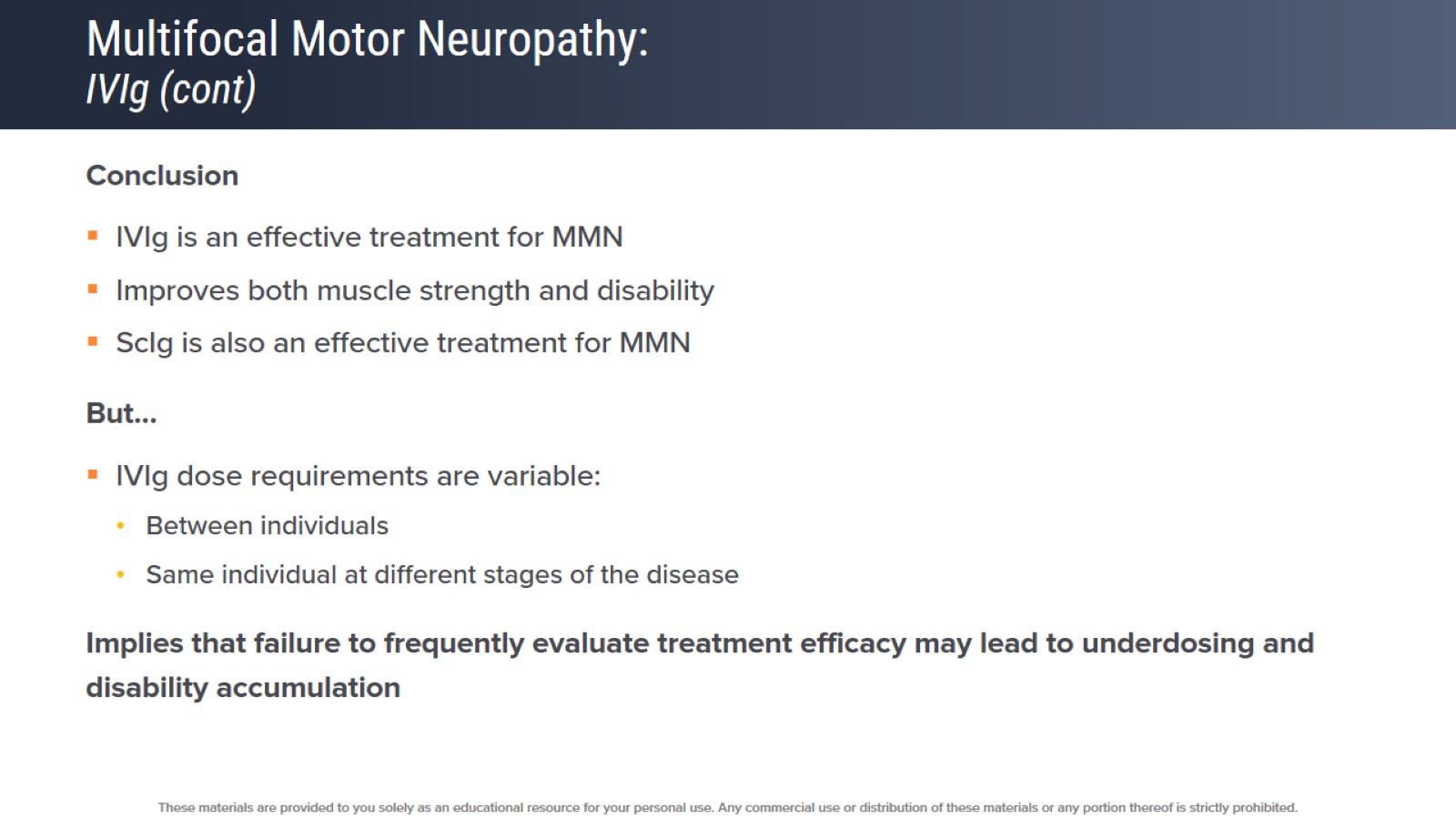 Multifocal Motor Neuropathy: IVIg (cont)
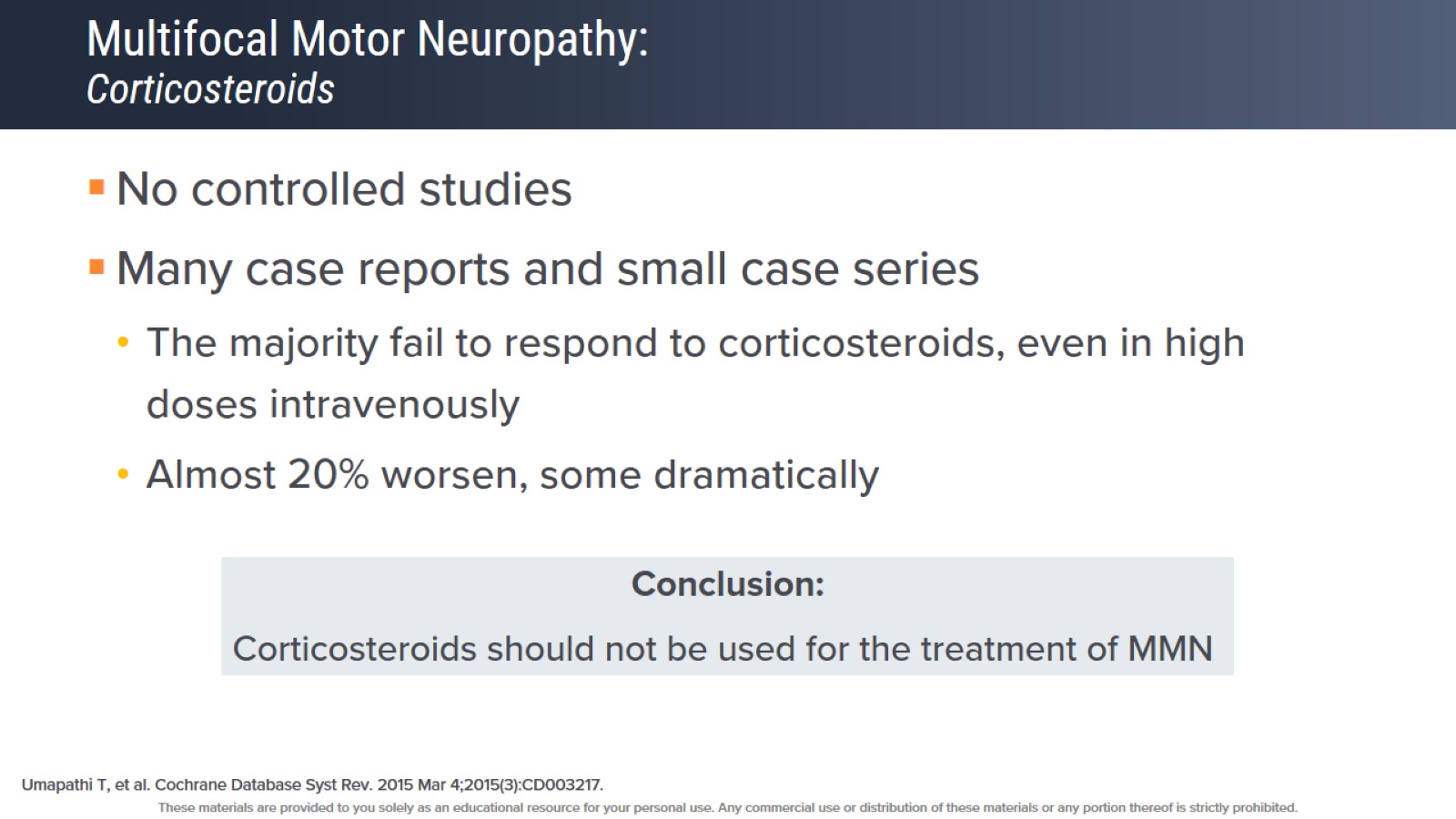 Multifocal Motor Neuropathy: Corticosteroids
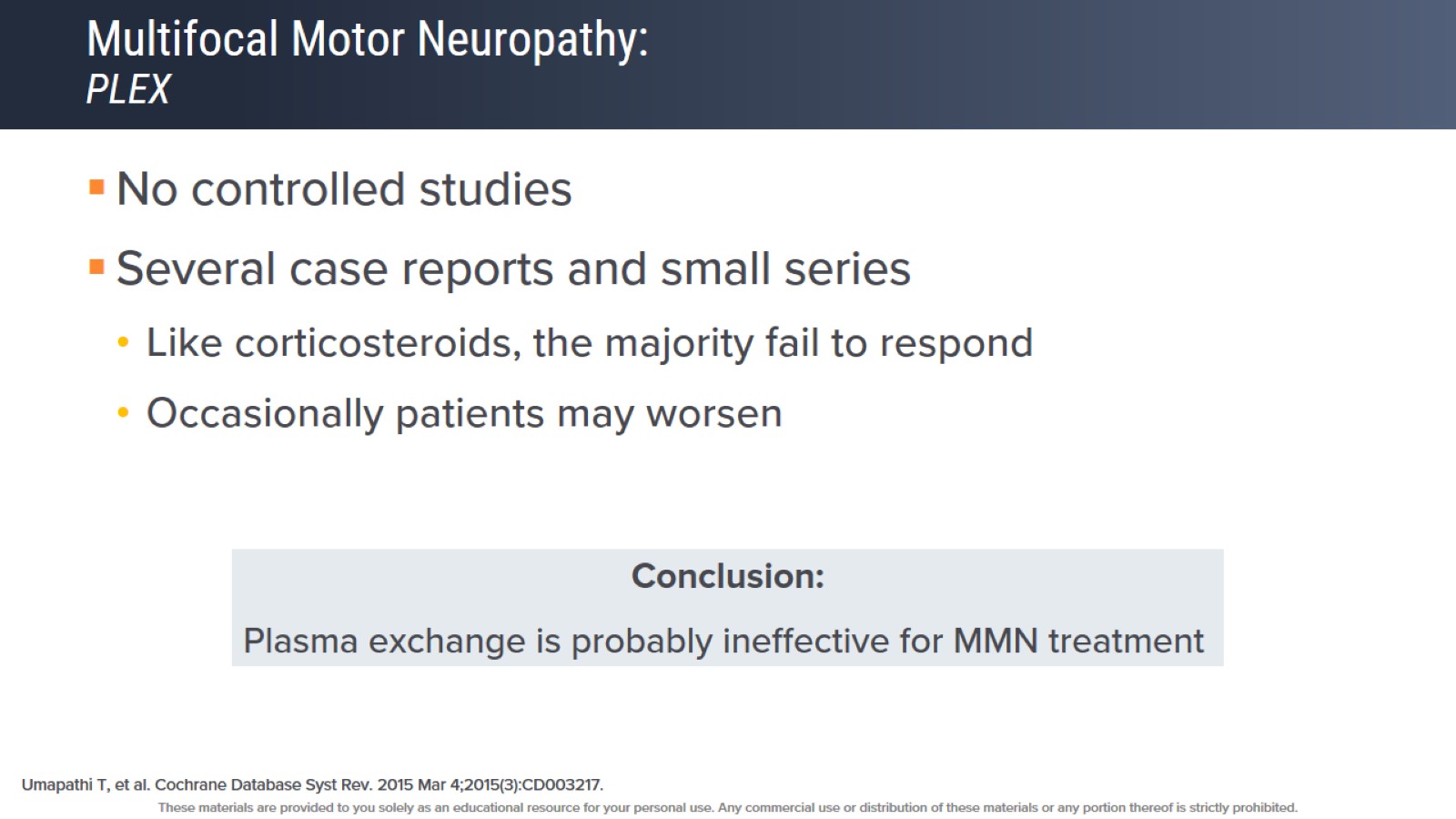 Multifocal Motor Neuropathy: PLEX
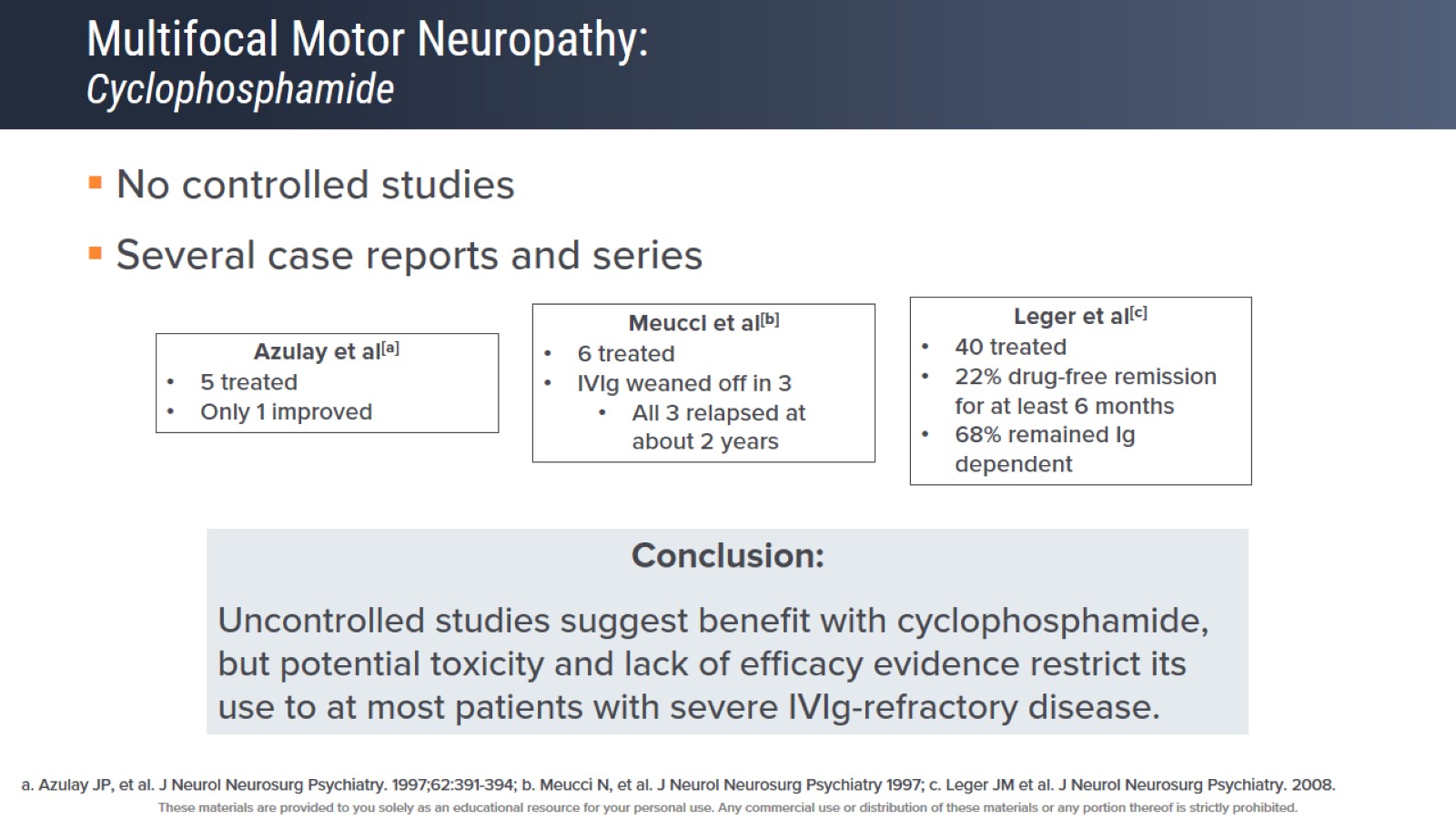 Multifocal Motor Neuropathy: Cyclophosphamide
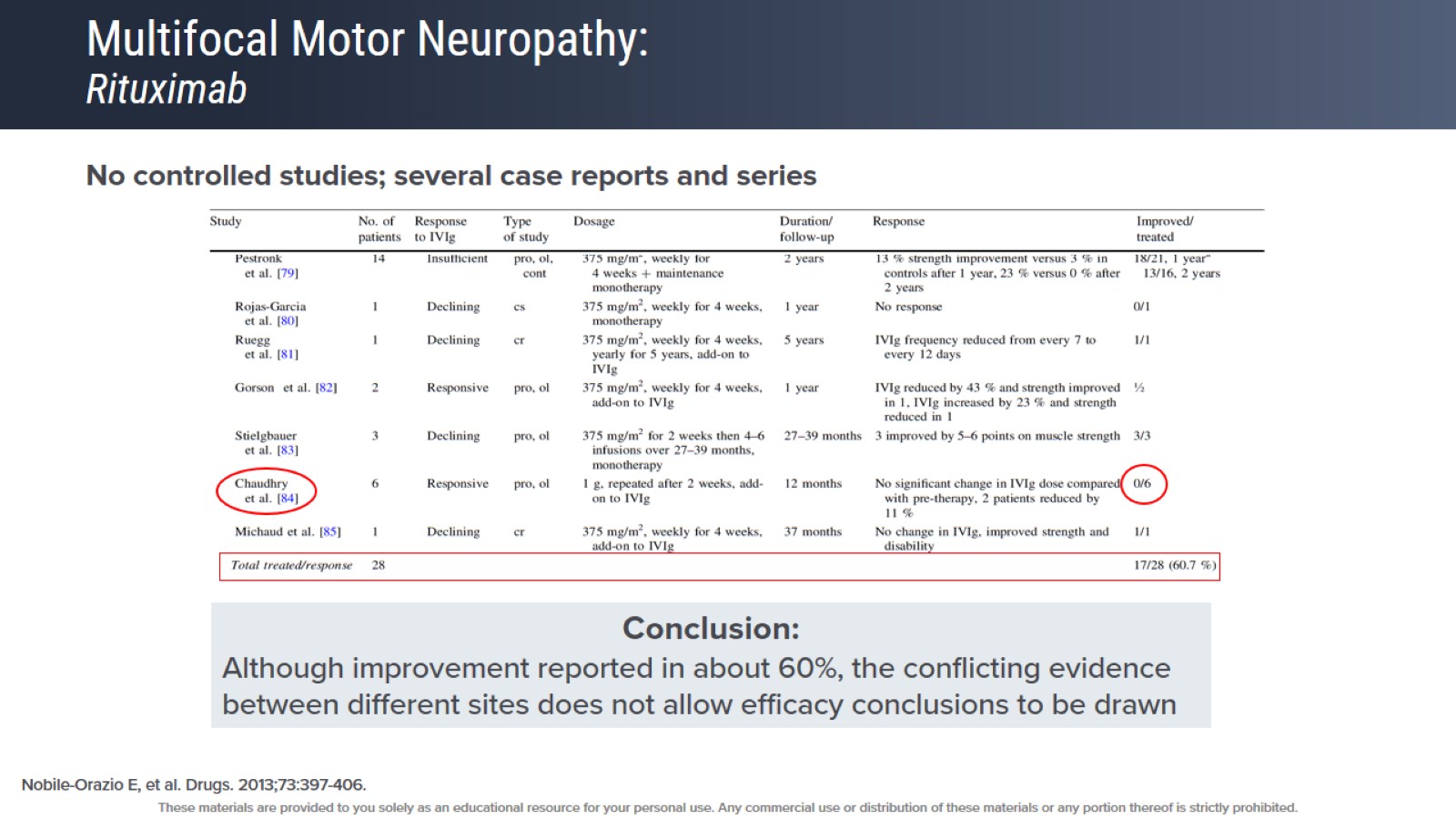 Multifocal Motor Neuropathy: Rituximab
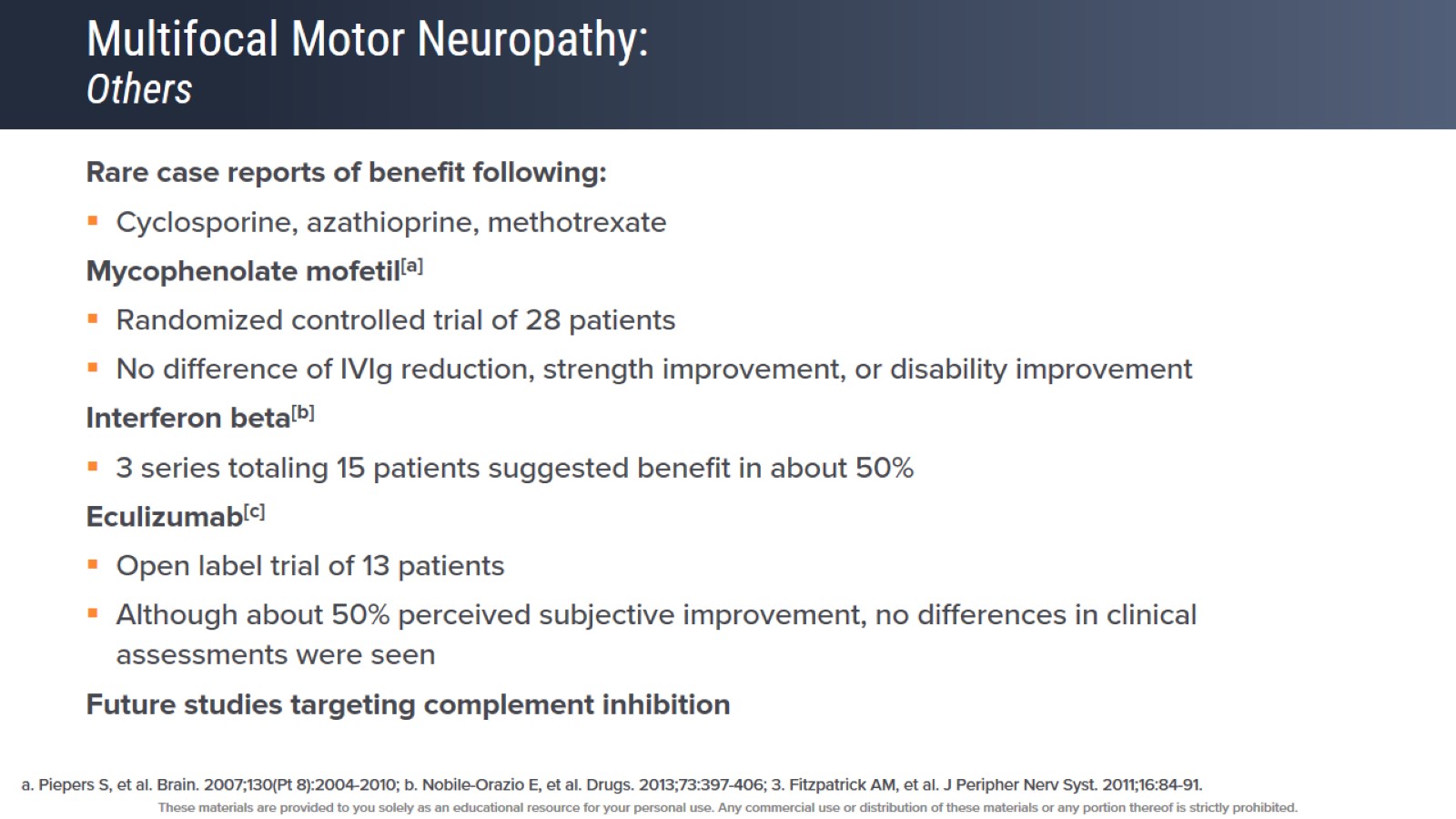 Multifocal Motor Neuropathy: Others
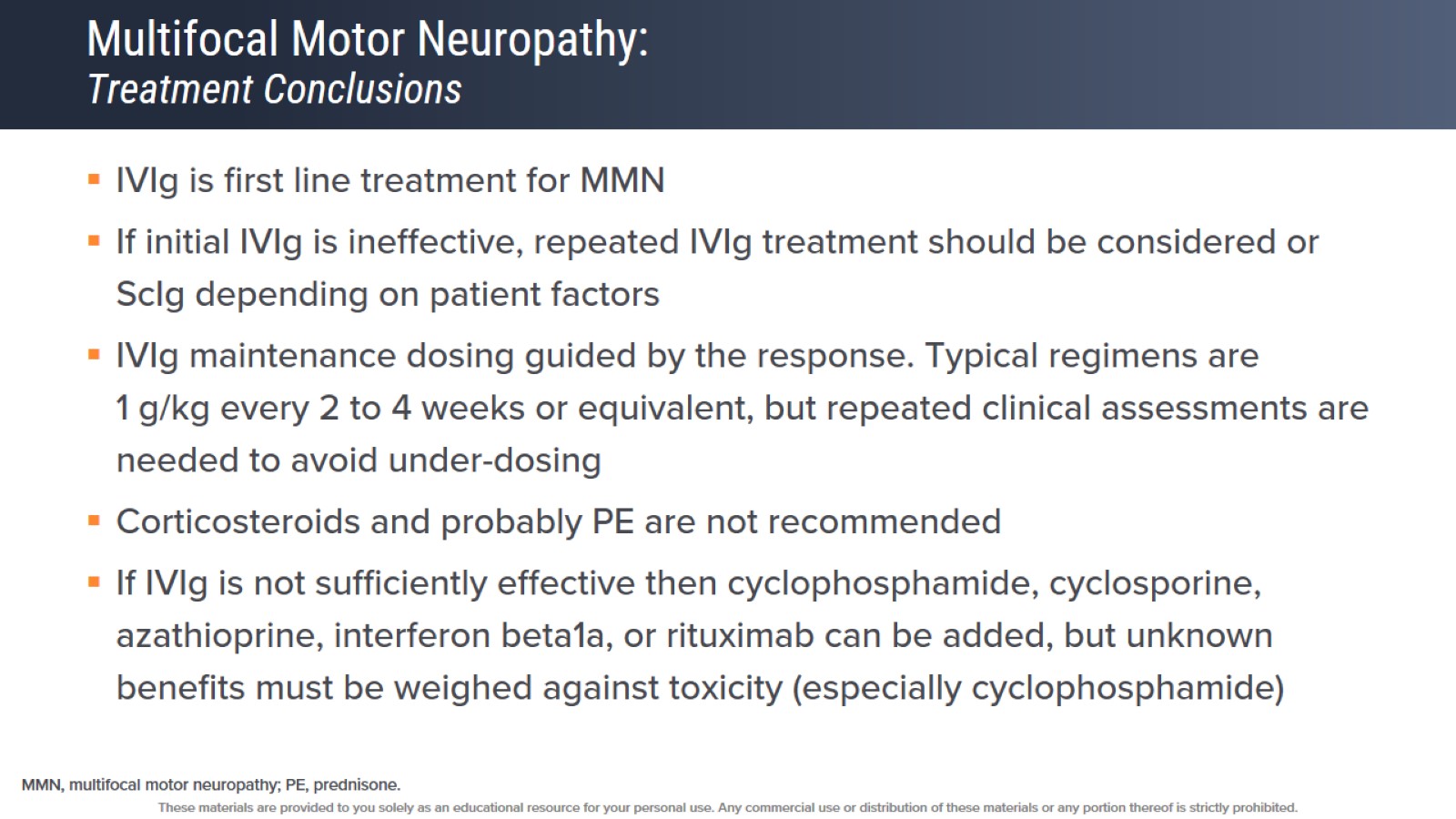 Multifocal Motor Neuropathy: Treatment Conclusions
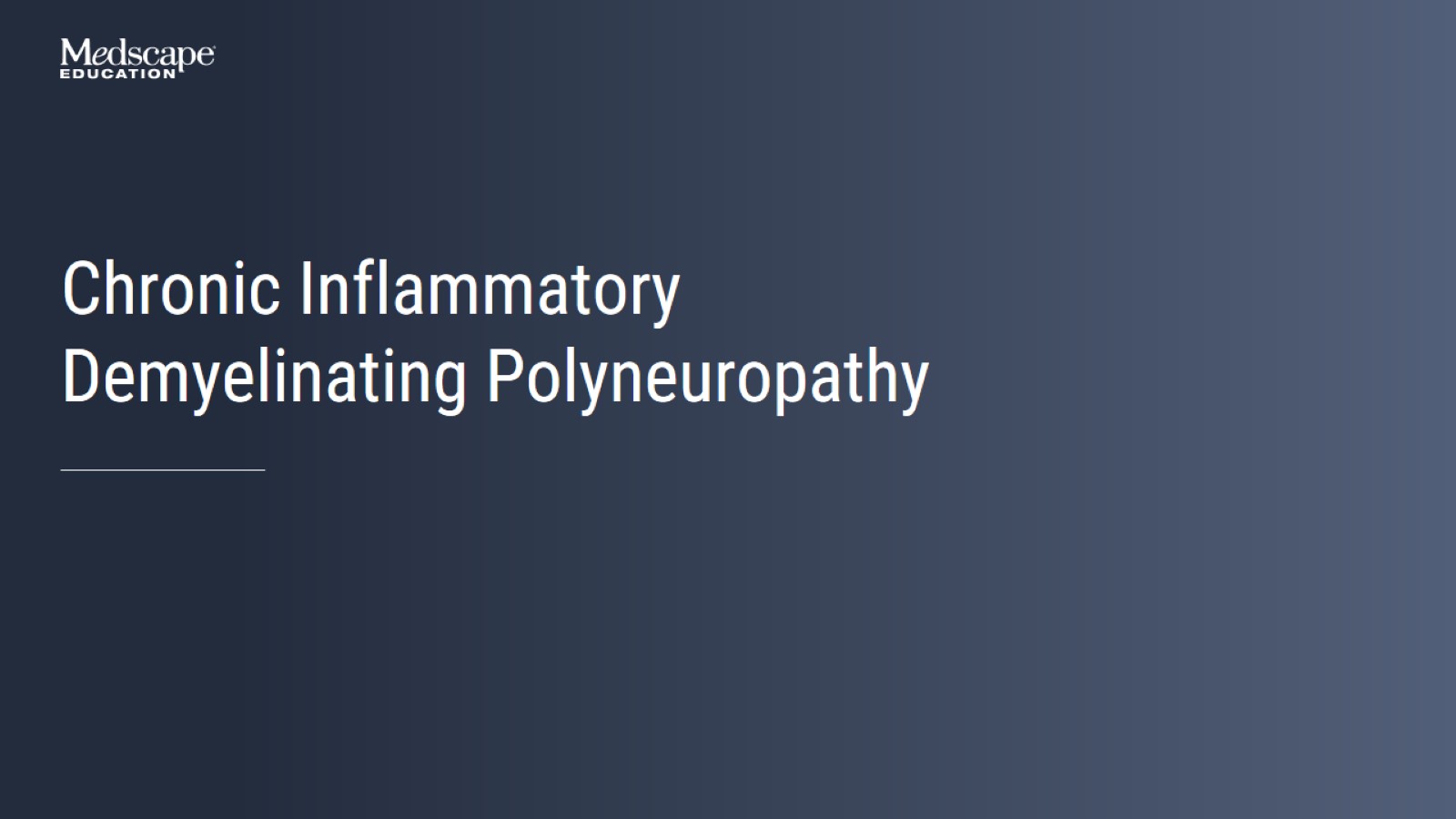 Chronic Inflammatory Demyelinating Polyneuropathy
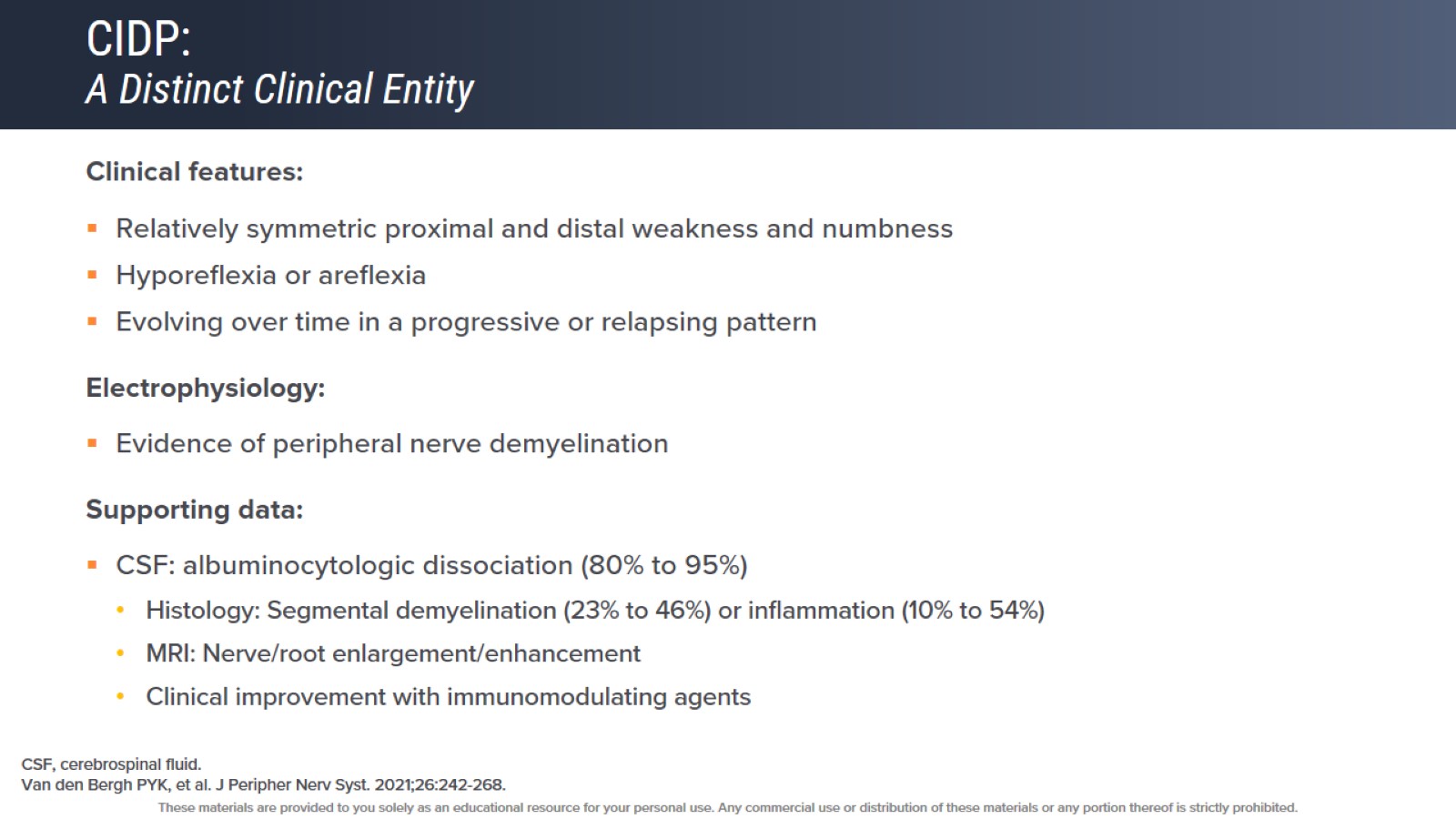 CIDP: A Distinct Clinical Entity
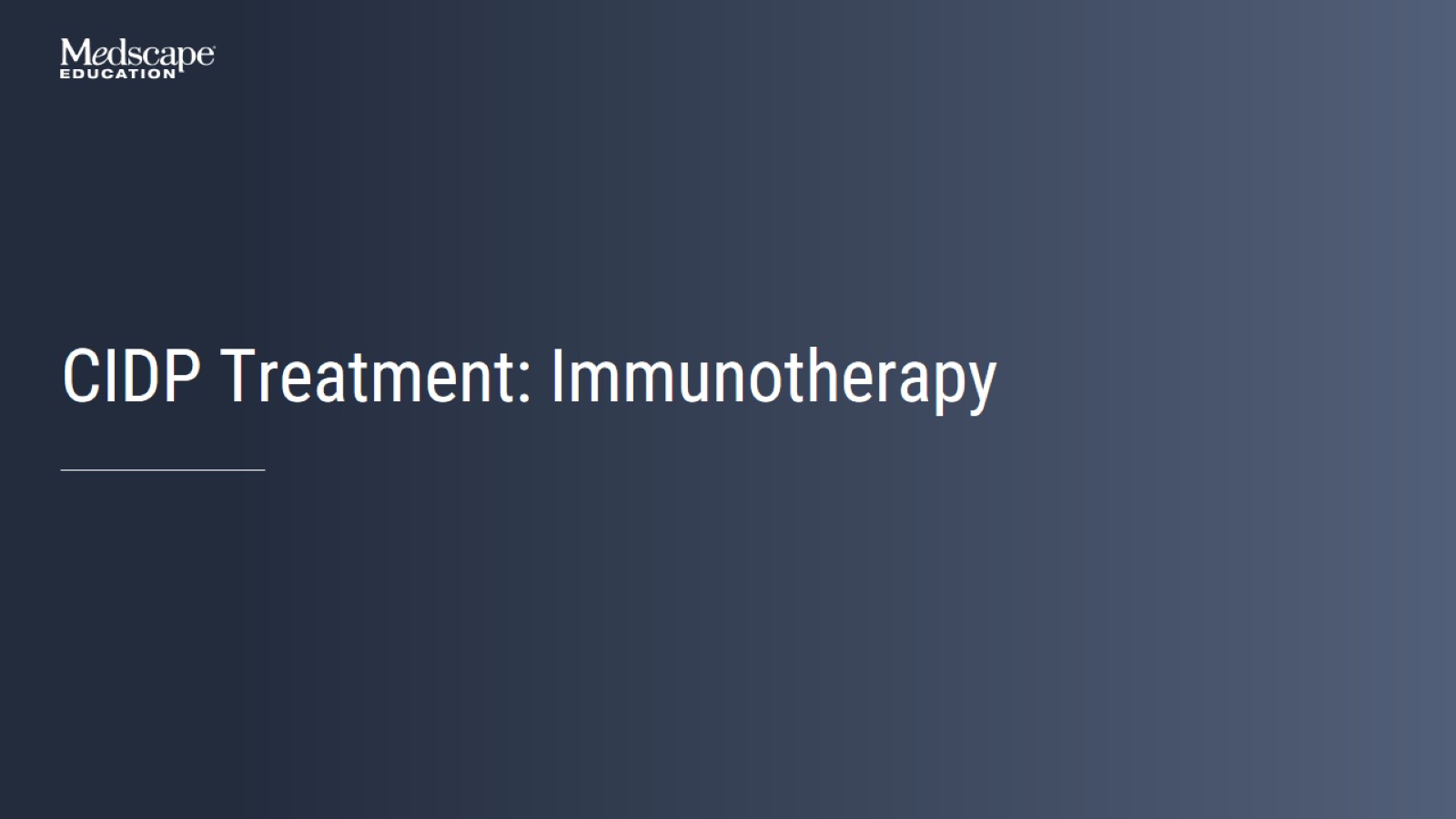 CIDP Treatment: Immunotherapy
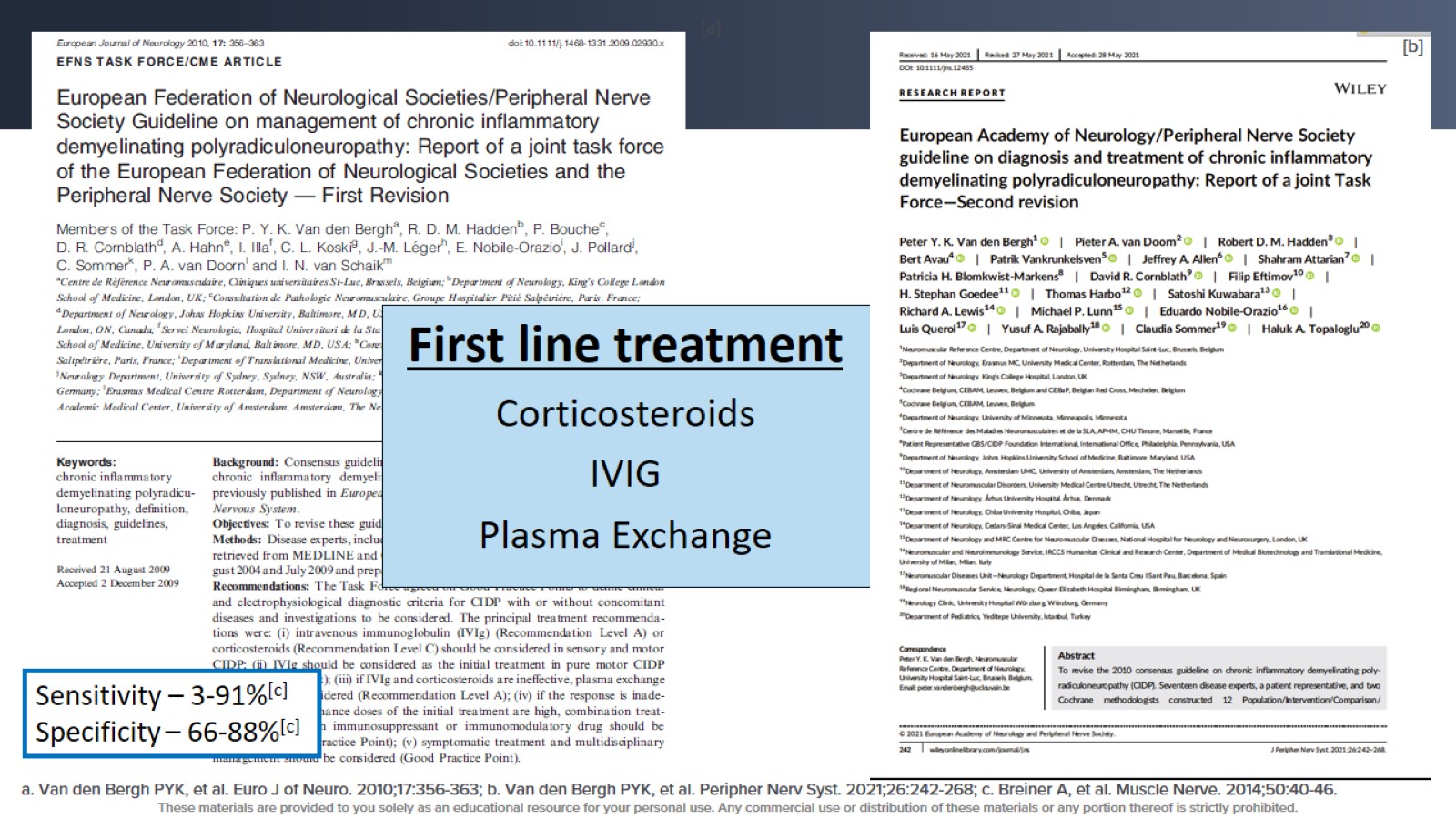 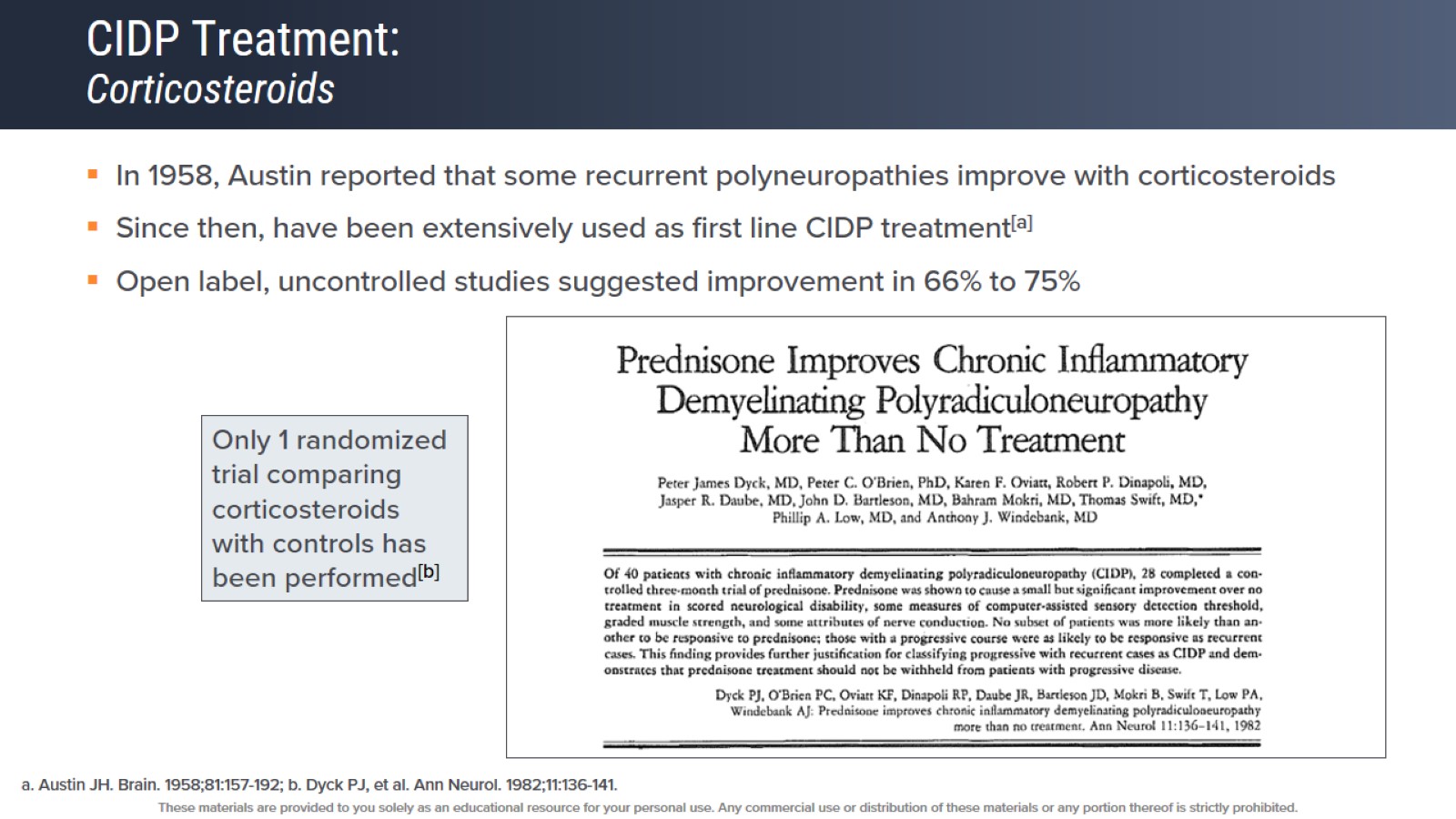 CIDP Treatment: Corticosteroids
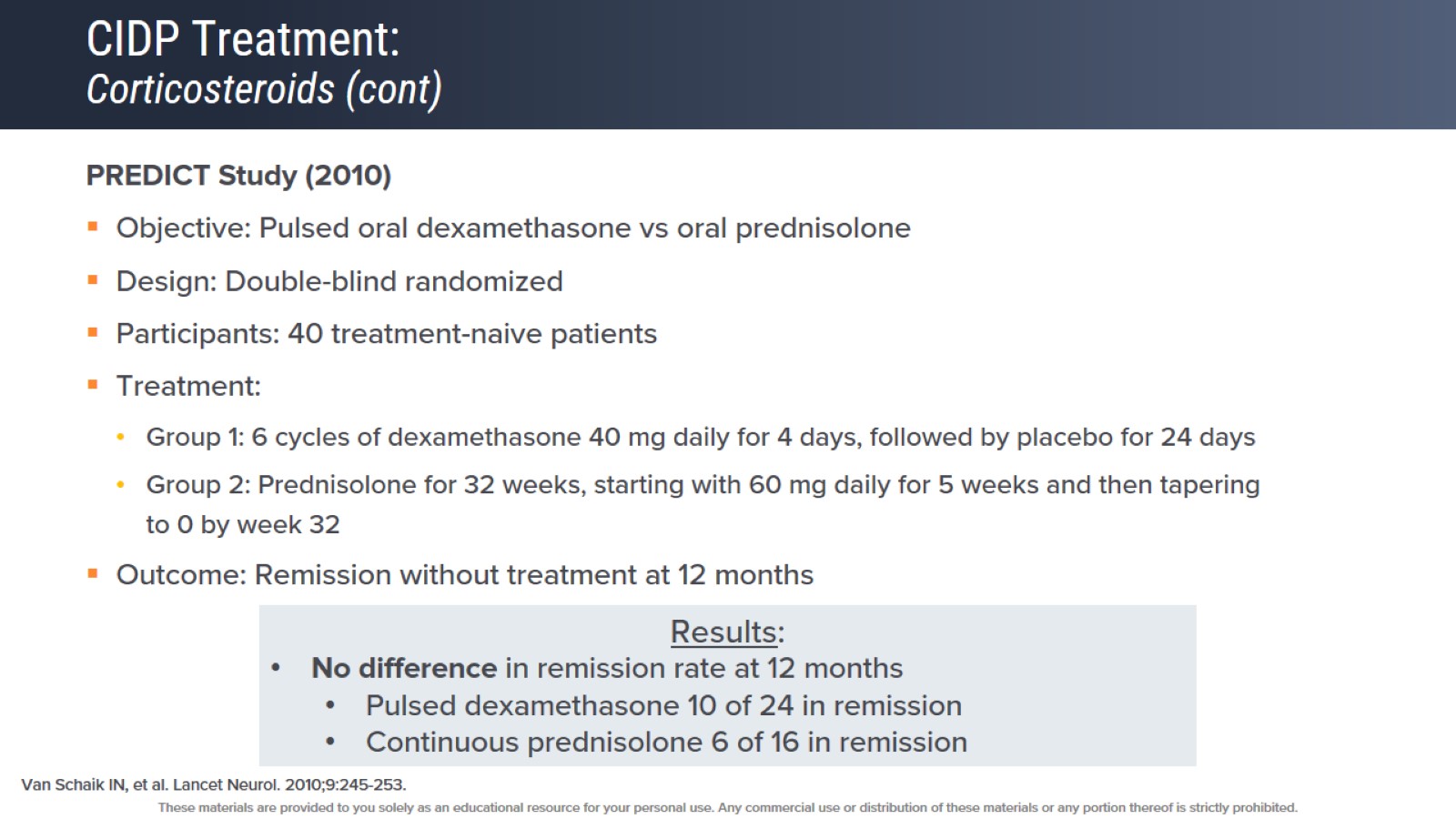 CIDP Treatment: Corticosteroids (cont)
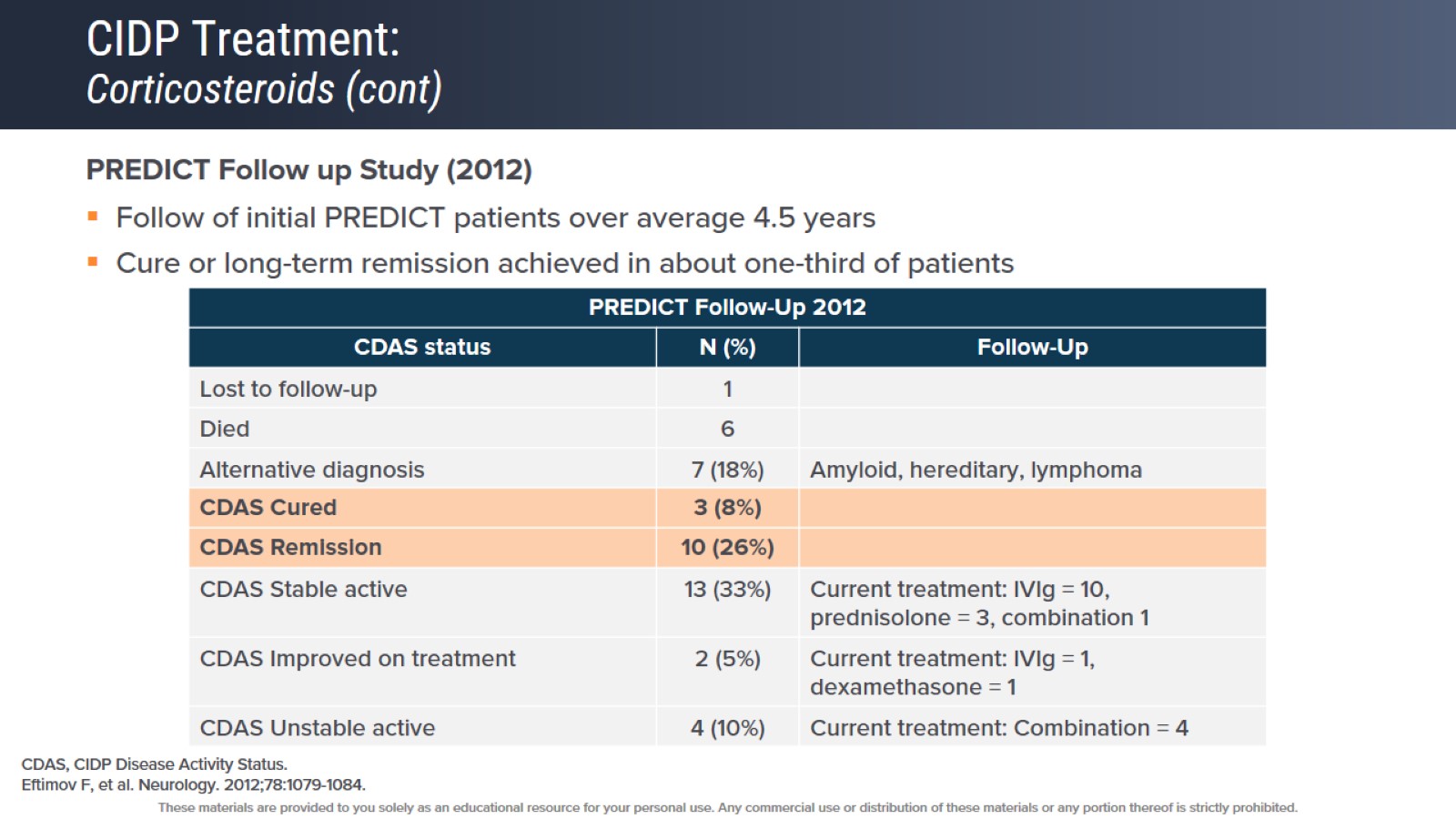 CIDP Treatment: Corticosteroids (cont)
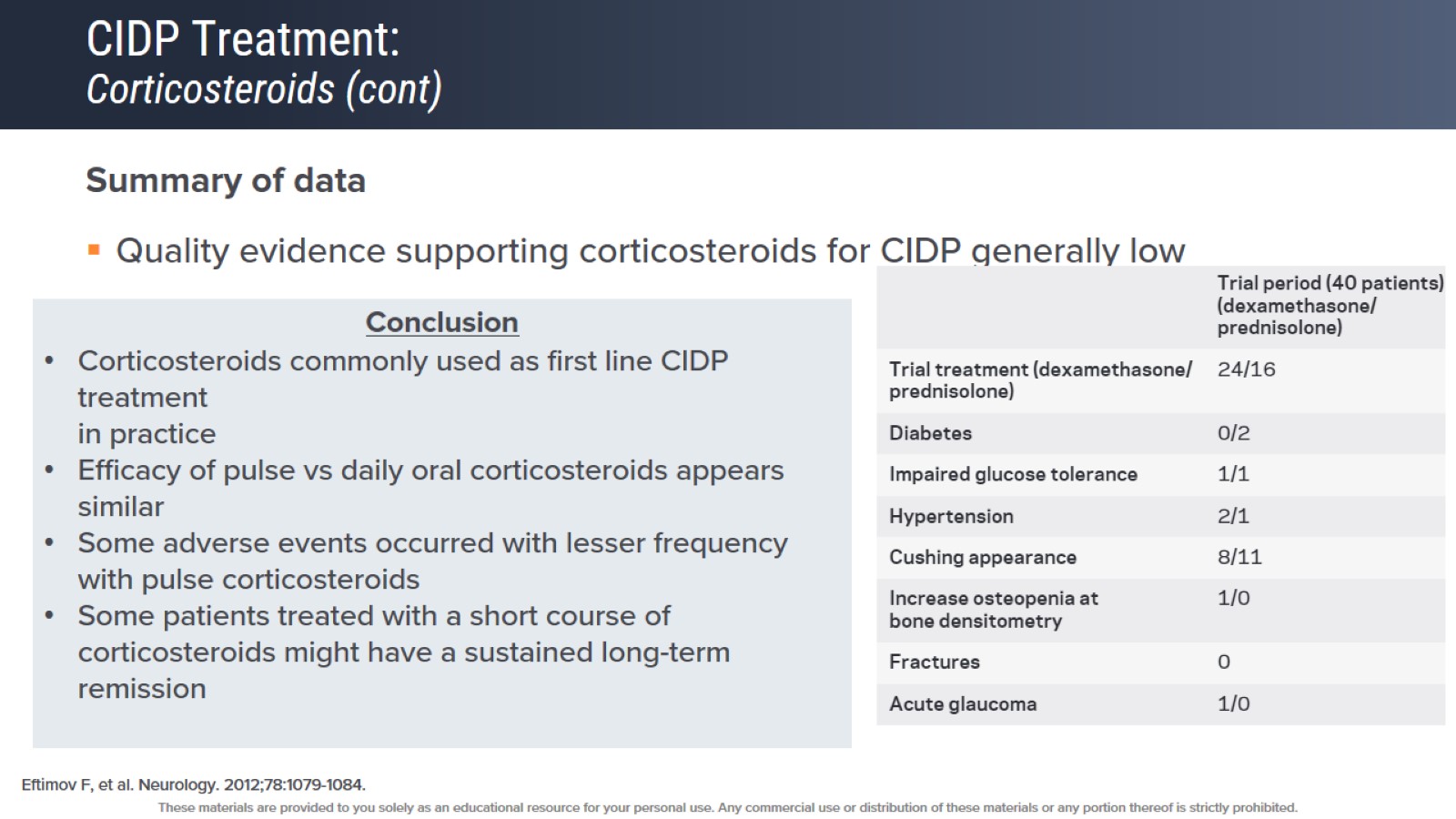 CIDP Treatment: Corticosteroids (cont)
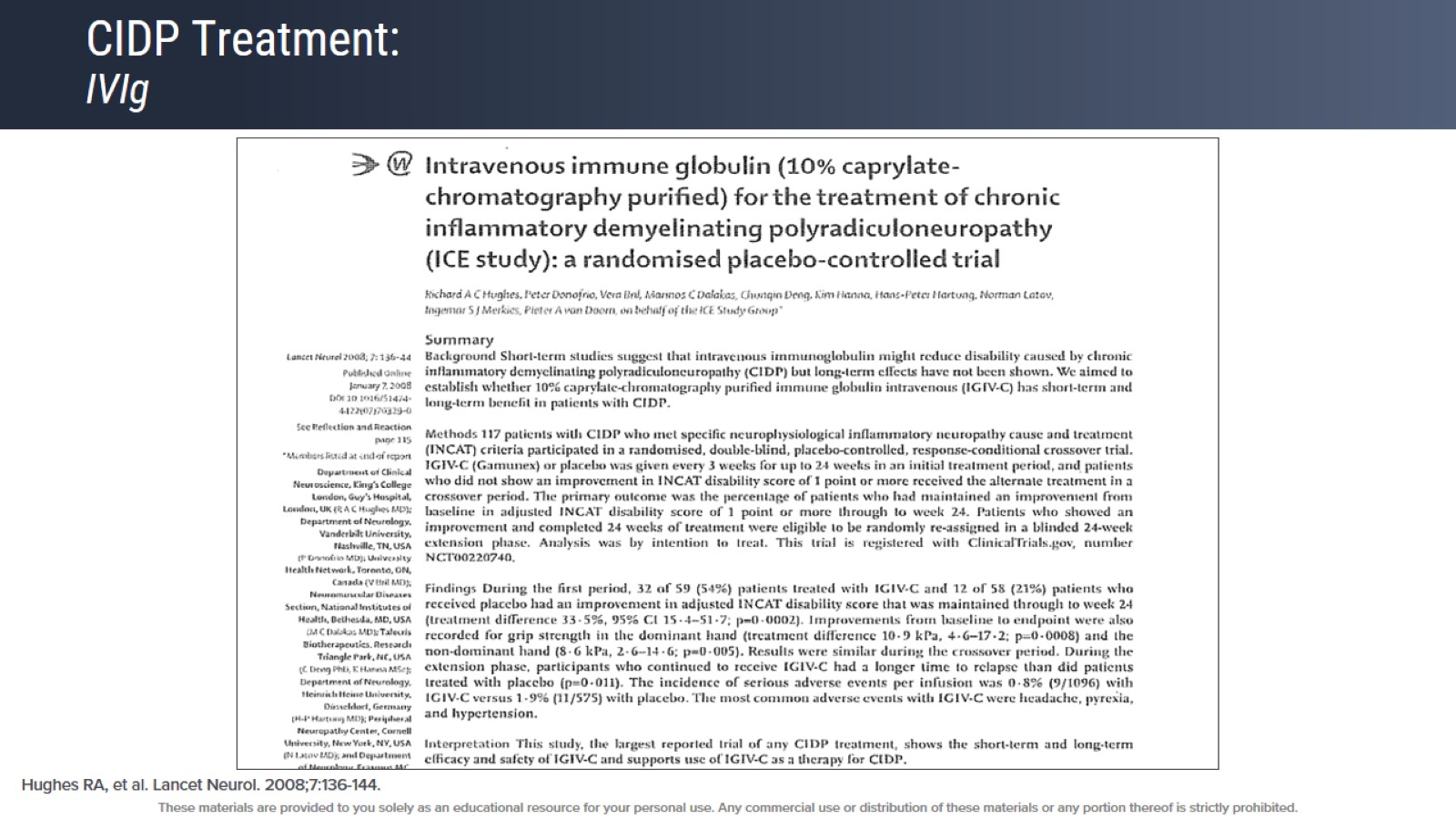 CIDP Treatment: IVIg
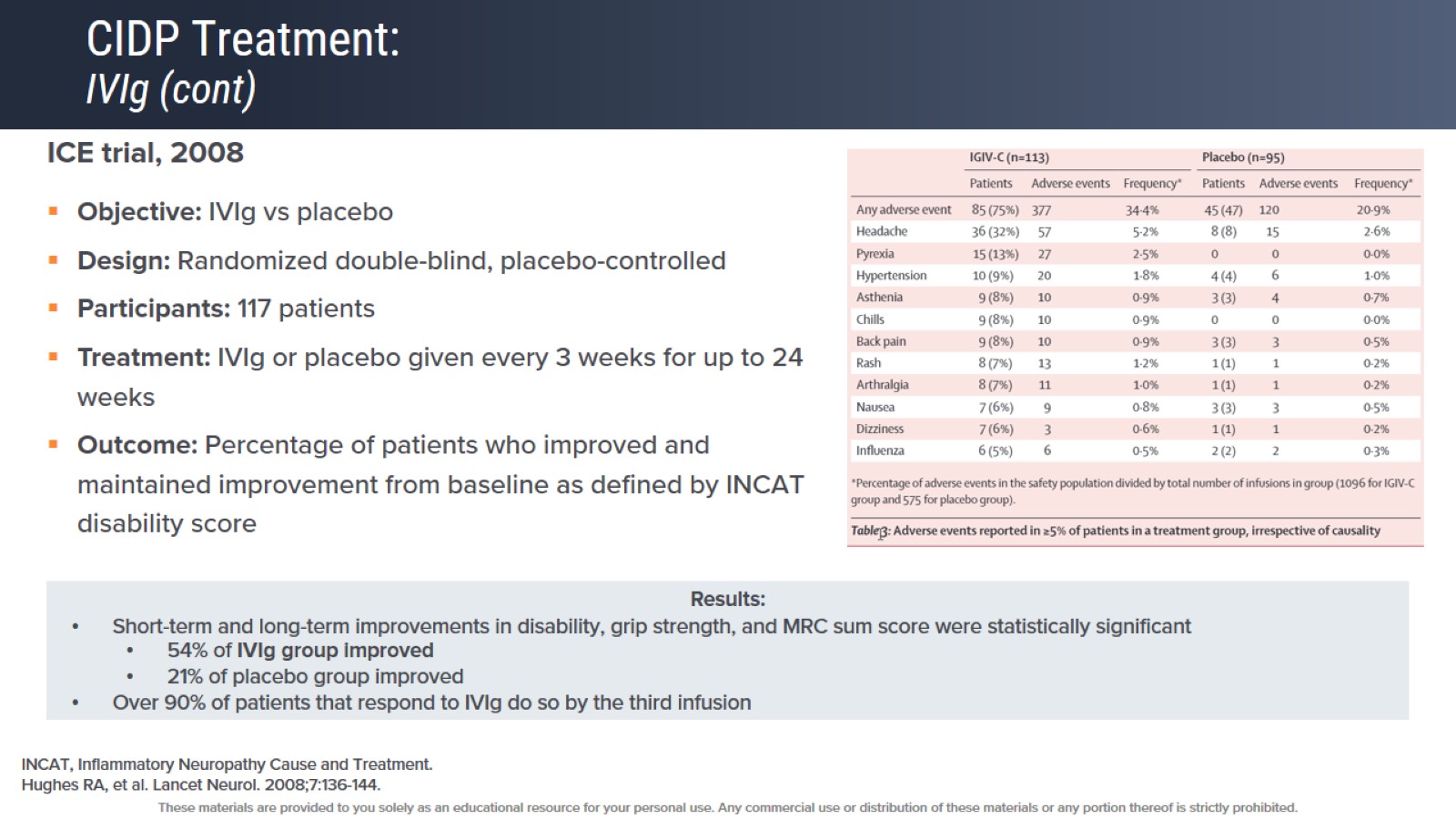 CIDP Treatment: IVIg (cont)
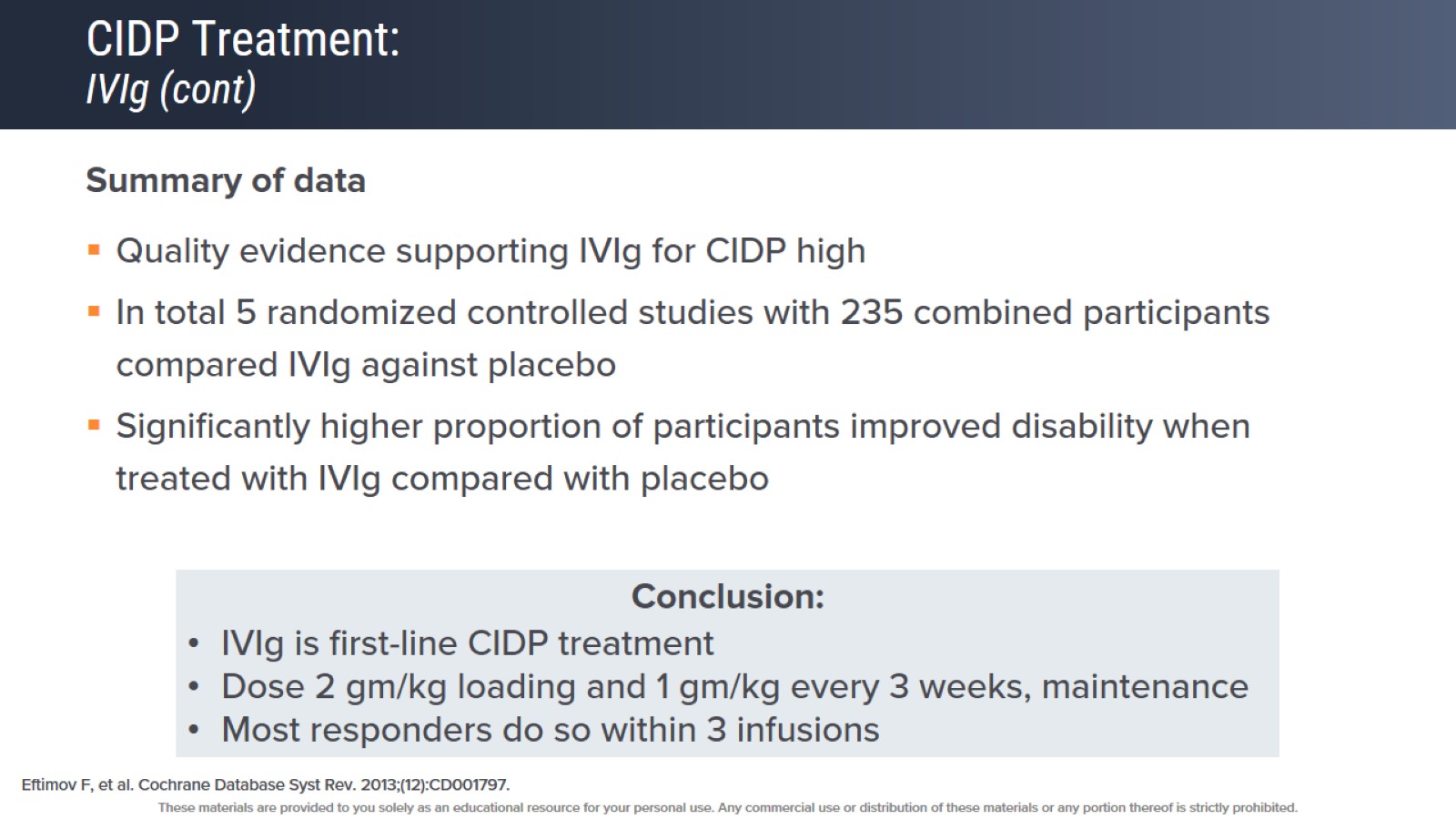 CIDP Treatment: IVIg (cont)
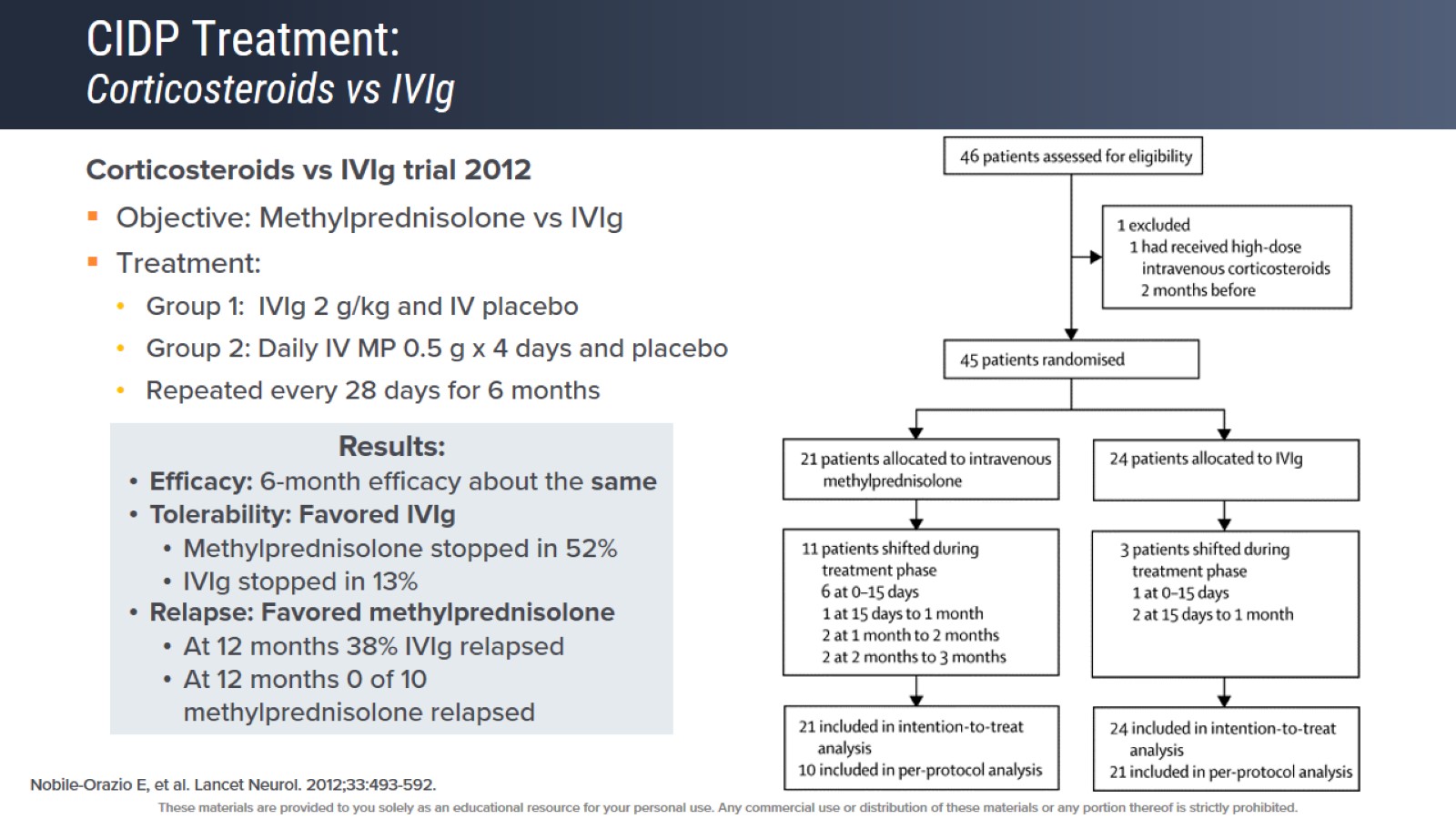 CIDP Treatment: Corticosteroids vs IVIg
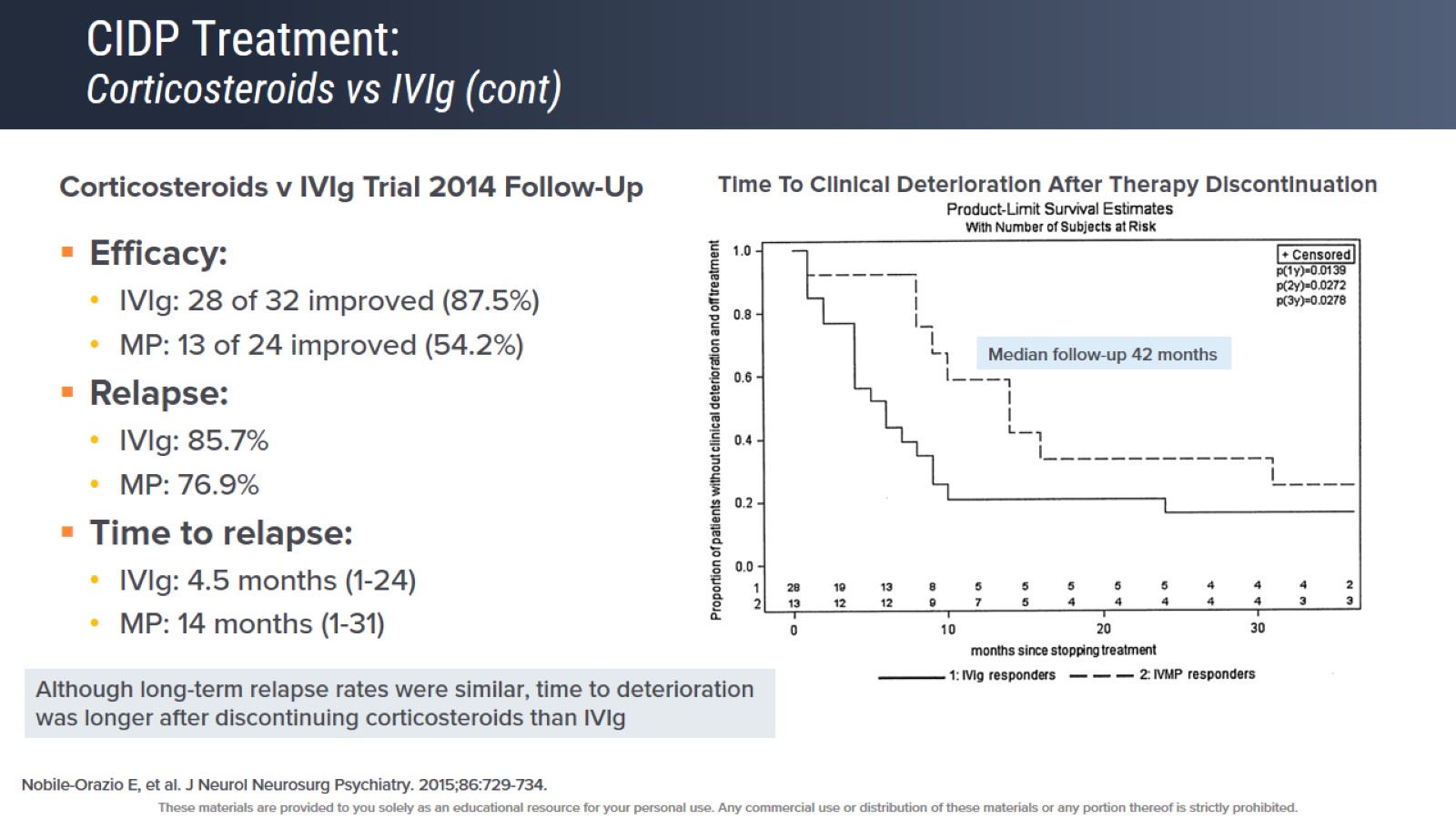 CIDP Treatment: Corticosteroids vs IVIg (cont)
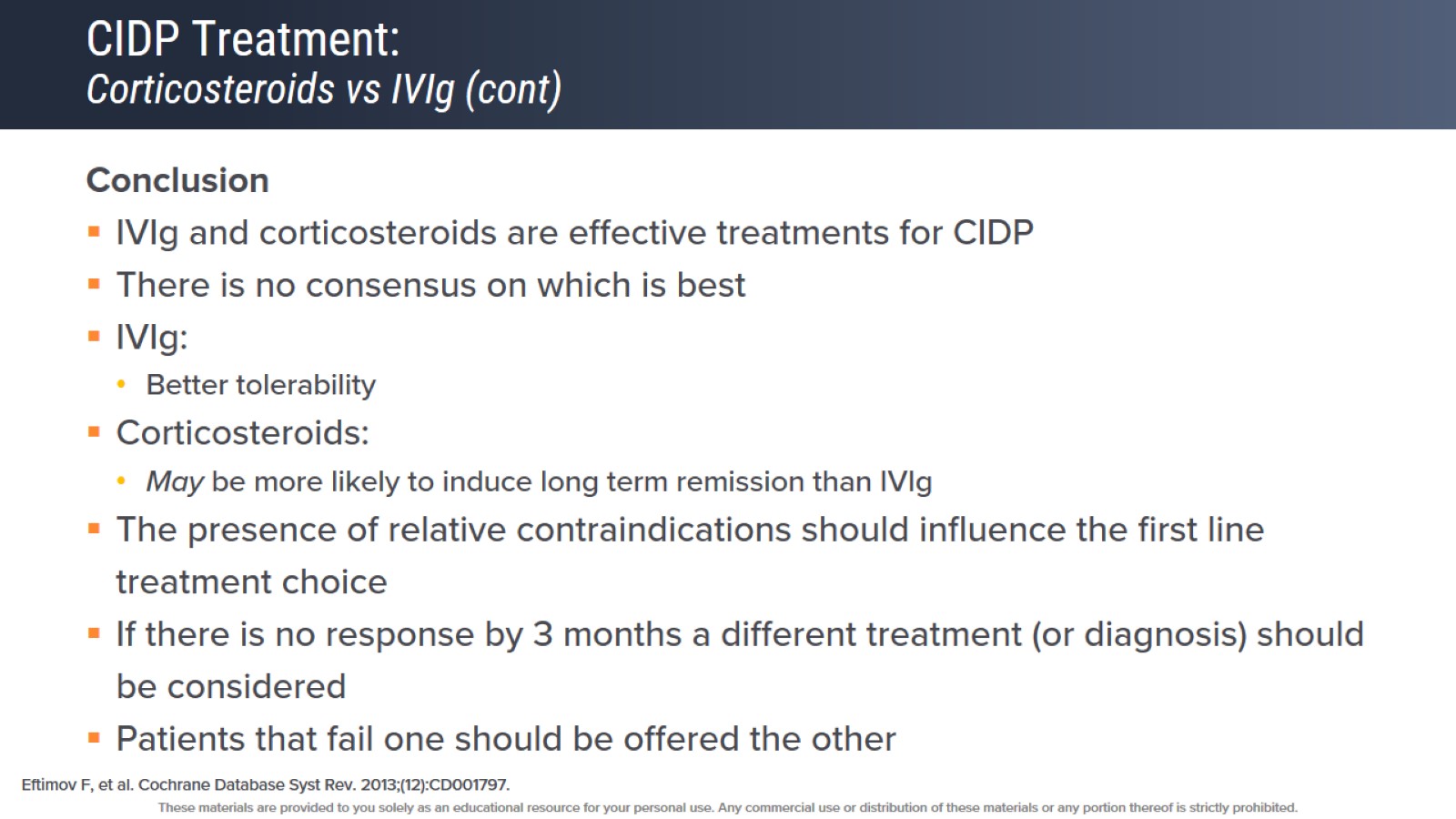 CIDP Treatment: Corticosteroids vs IVIg (cont)
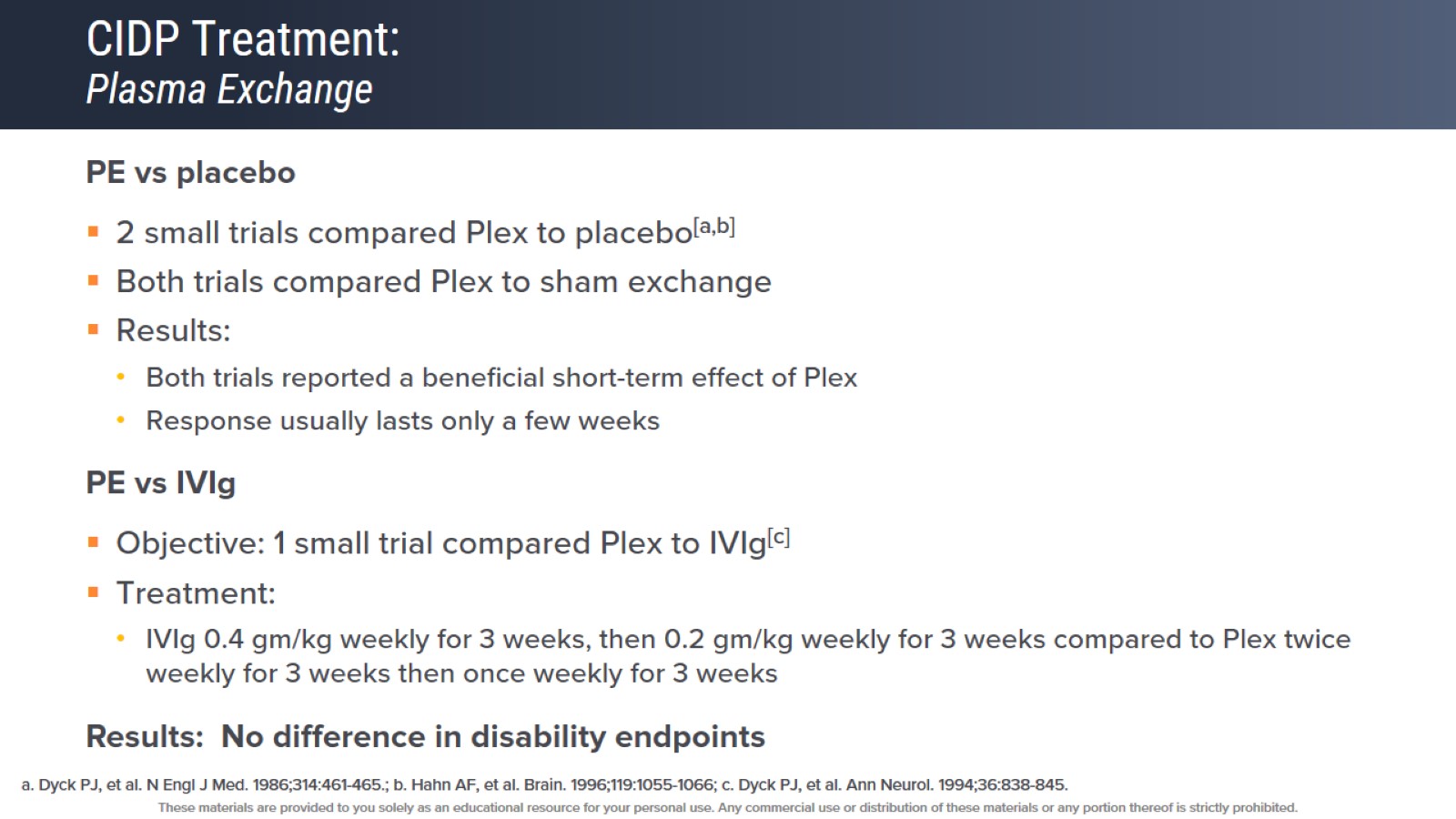 CIDP Treatment: Plasma Exchange
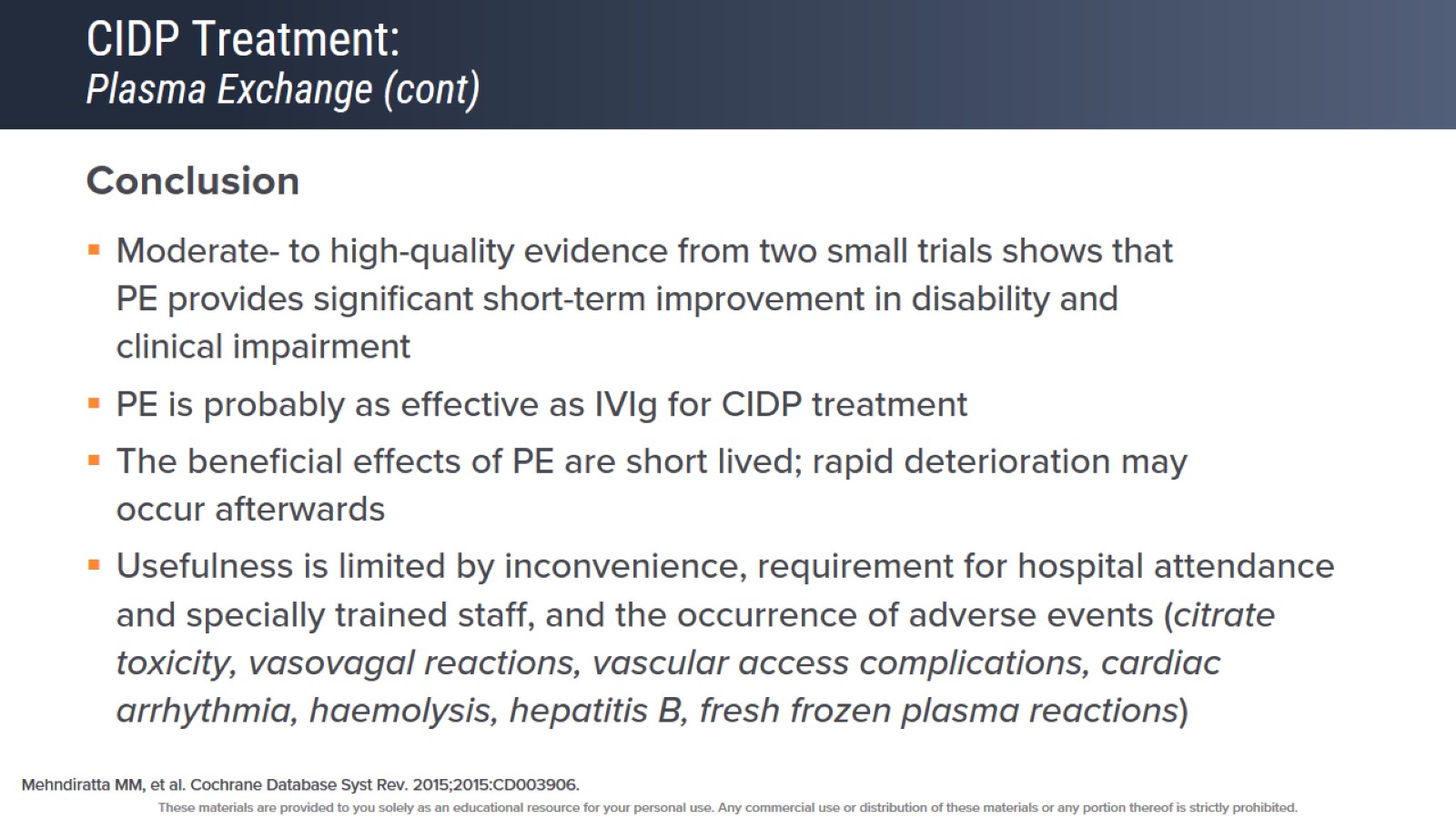 CIDP Treatment: Plasma Exchange (cont)
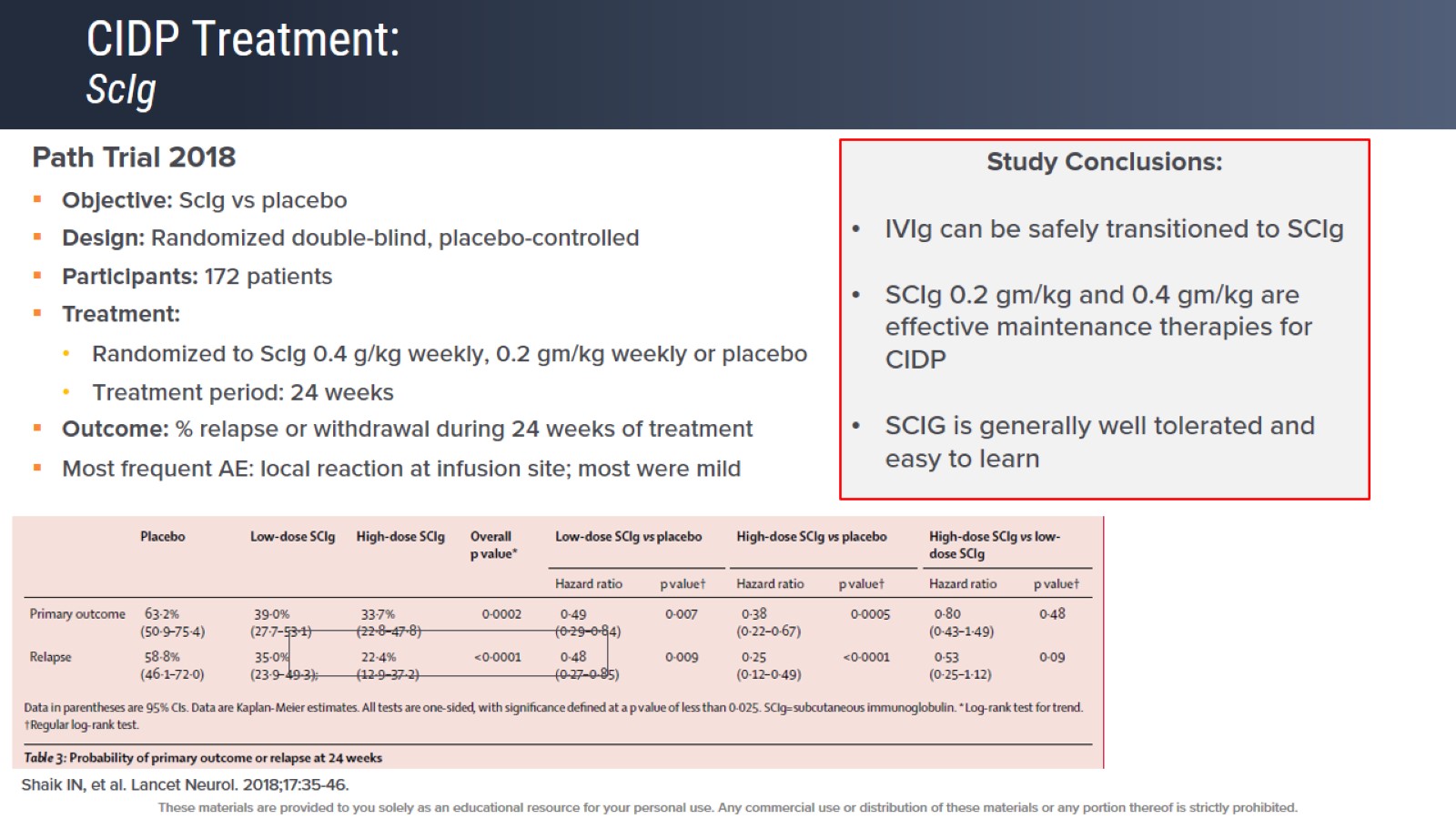 CIDP Treatment: ScIg
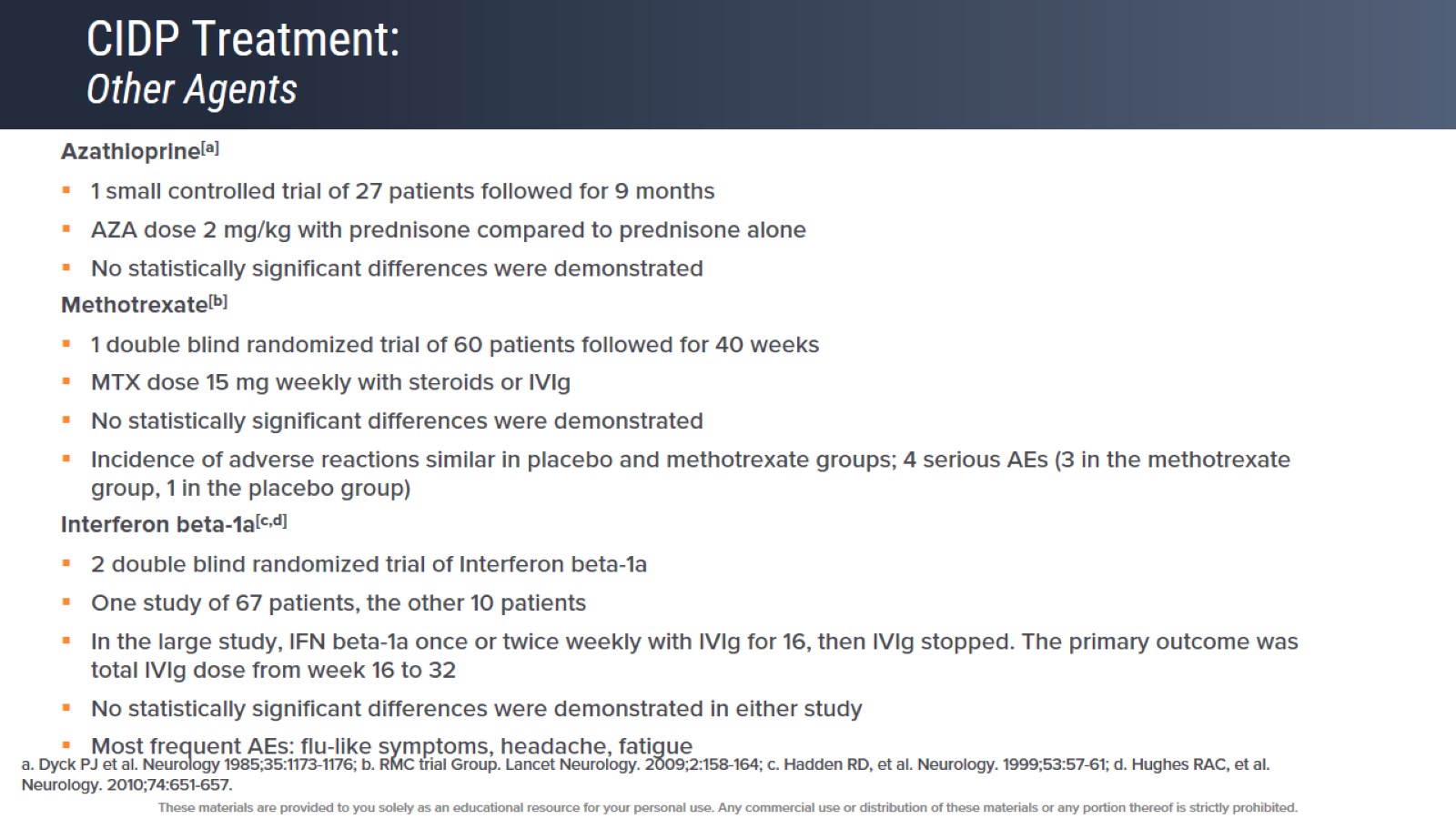 CIDP Treatment: Other Agents
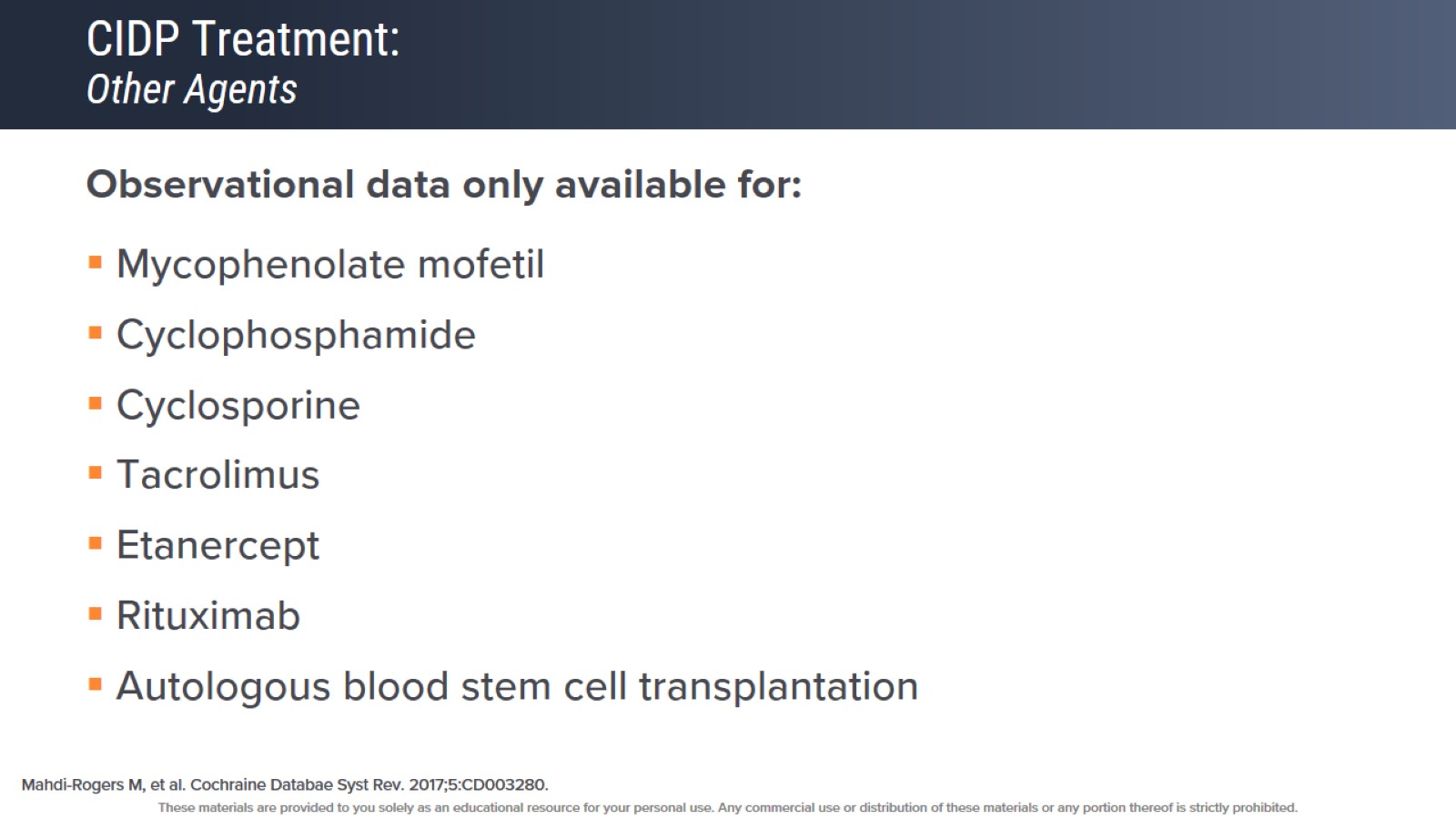 CIDP Treatment: Other Agents
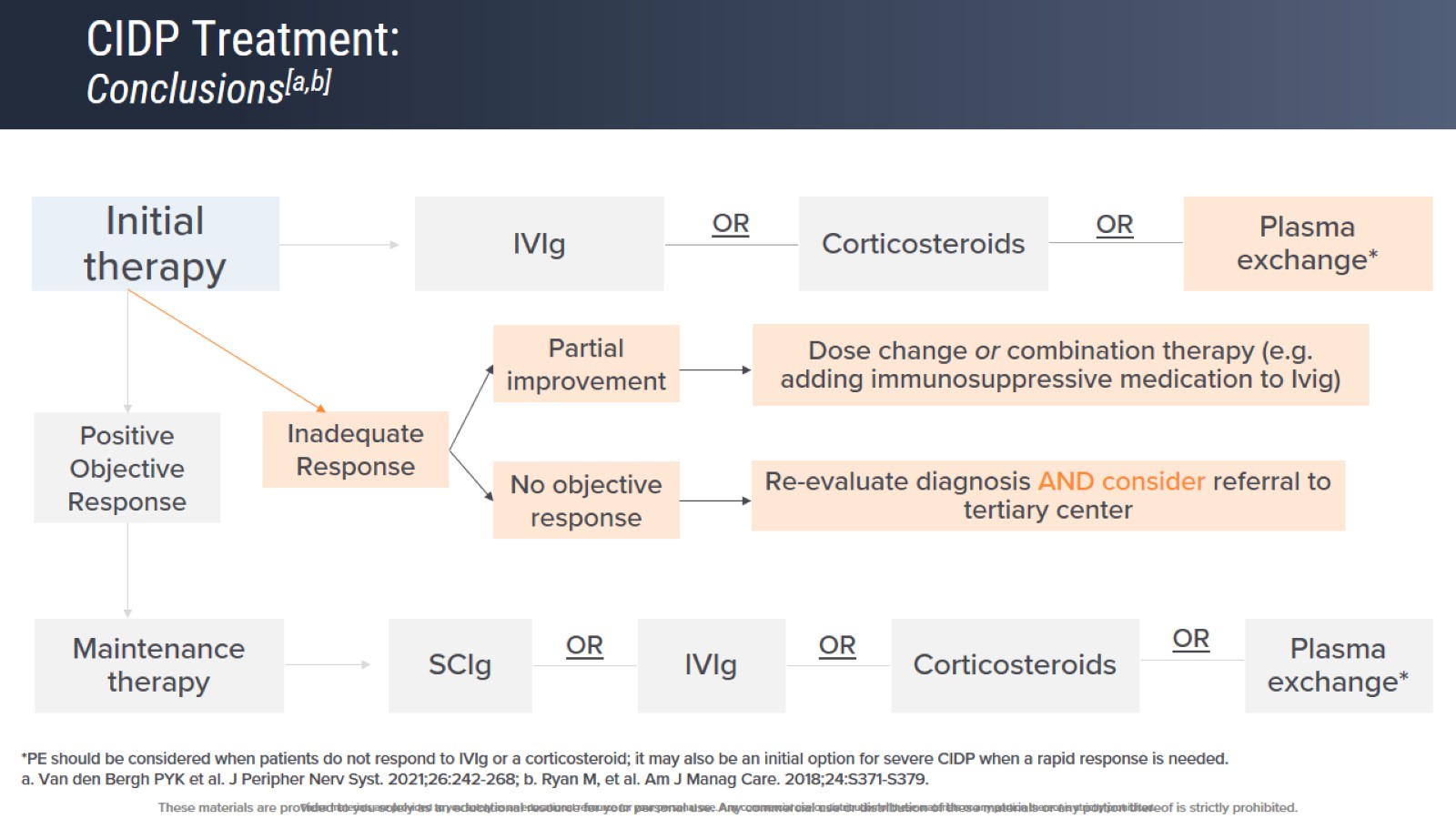 CIDP Treatment: Conclusions[a,b]
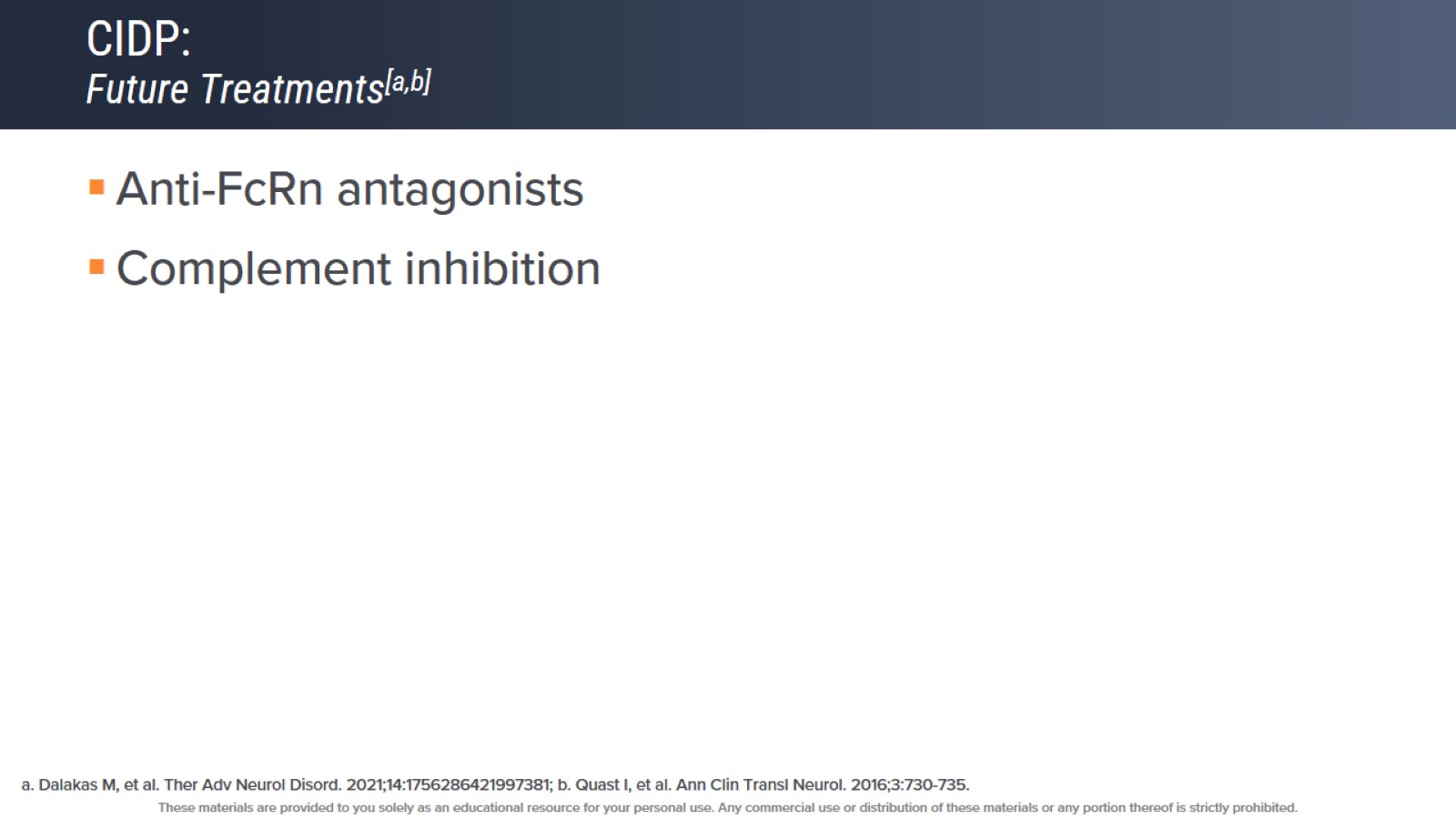 CIDP: Future Treatments[a,b]
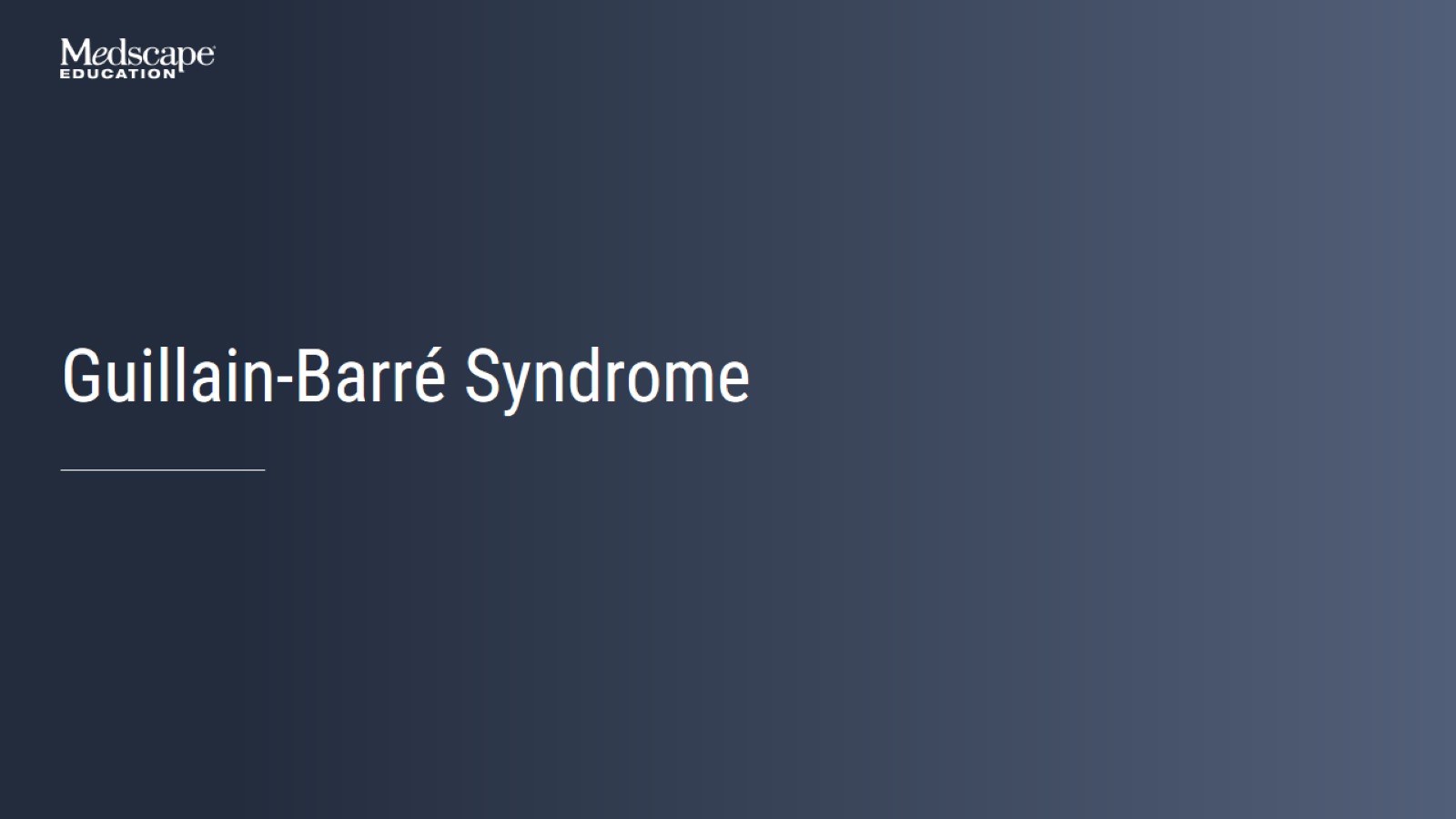 Guillain-Barré Syndrome
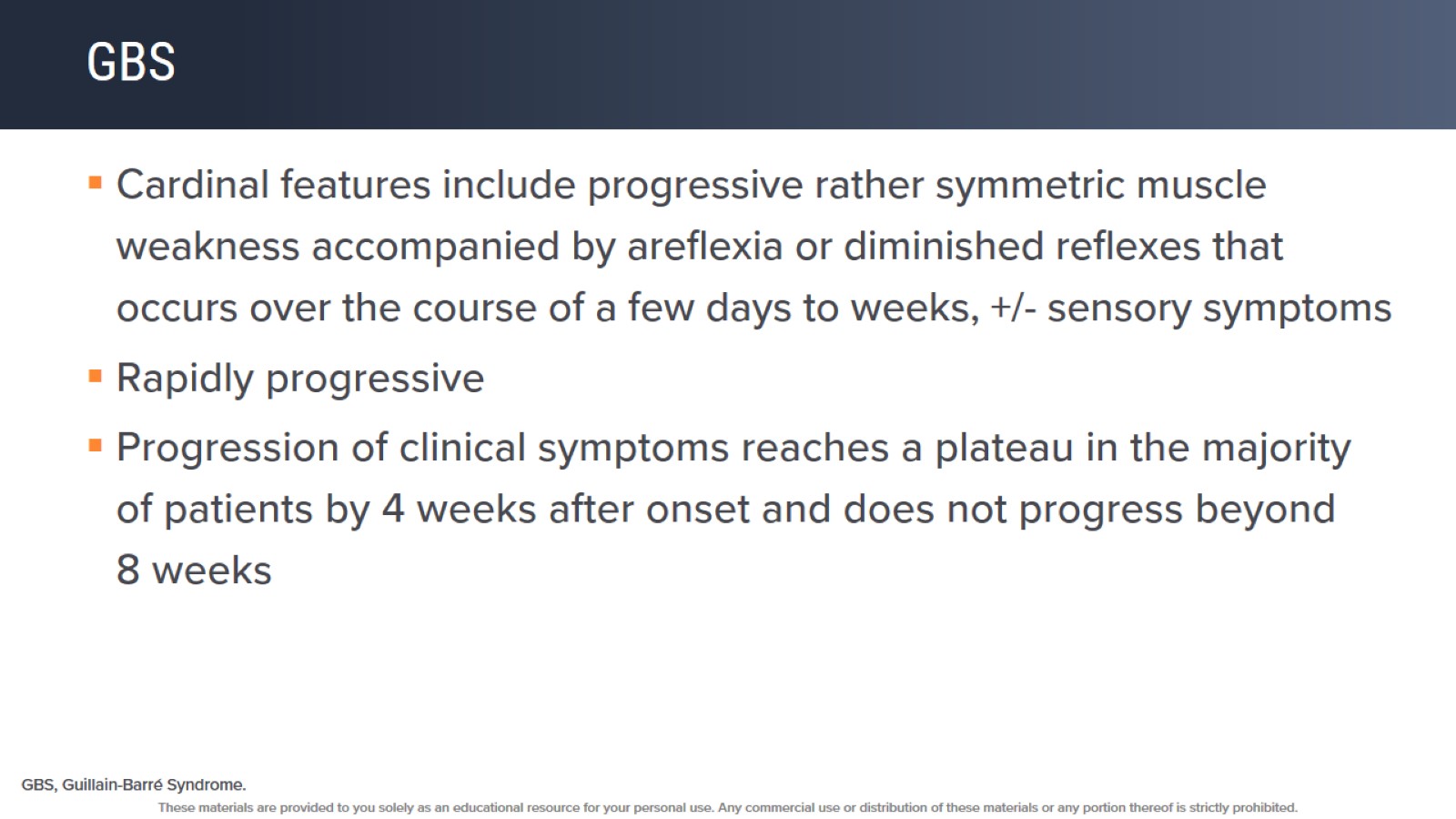 GBS
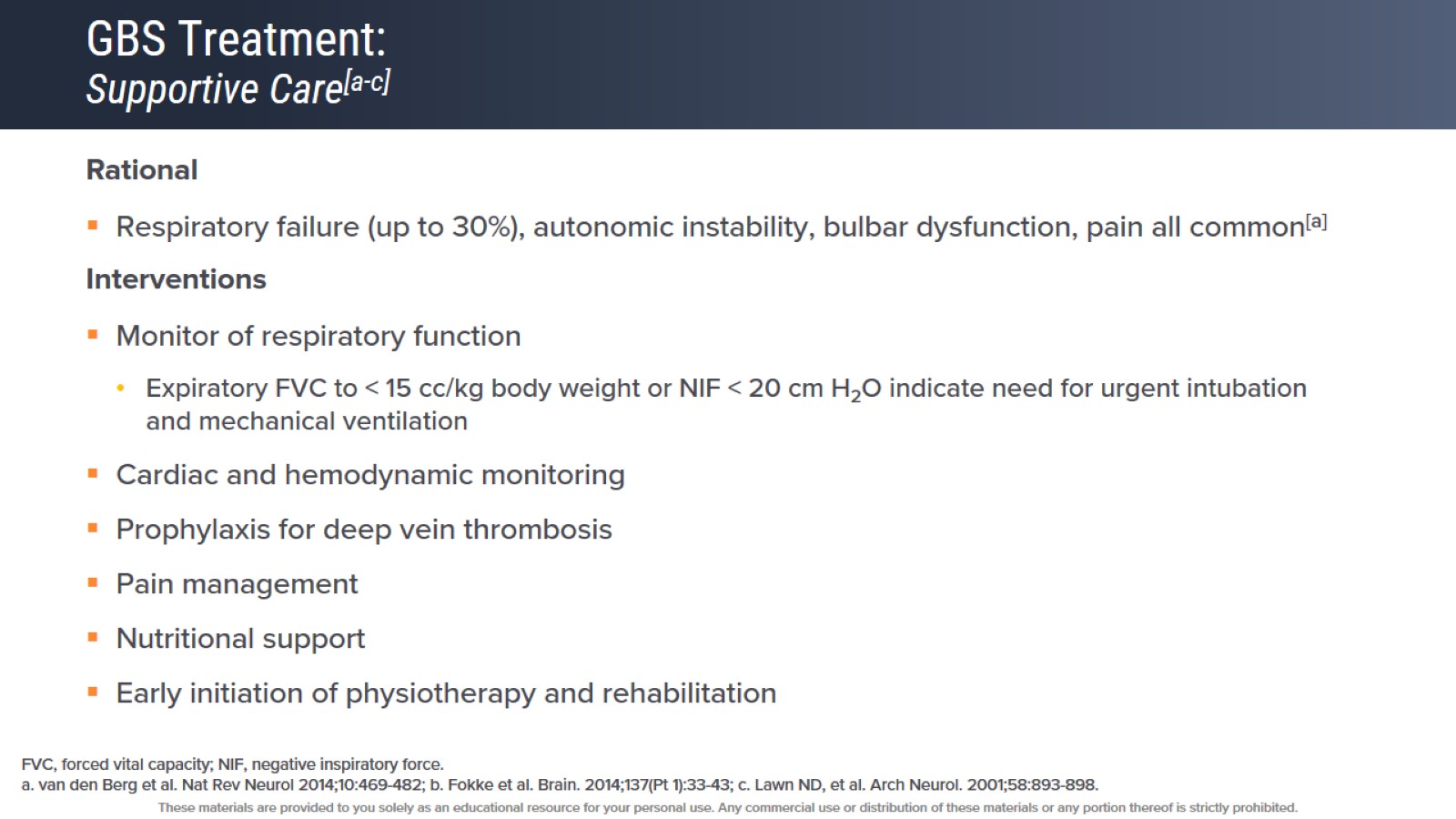 GBS Treatment: Supportive Care[a-c]
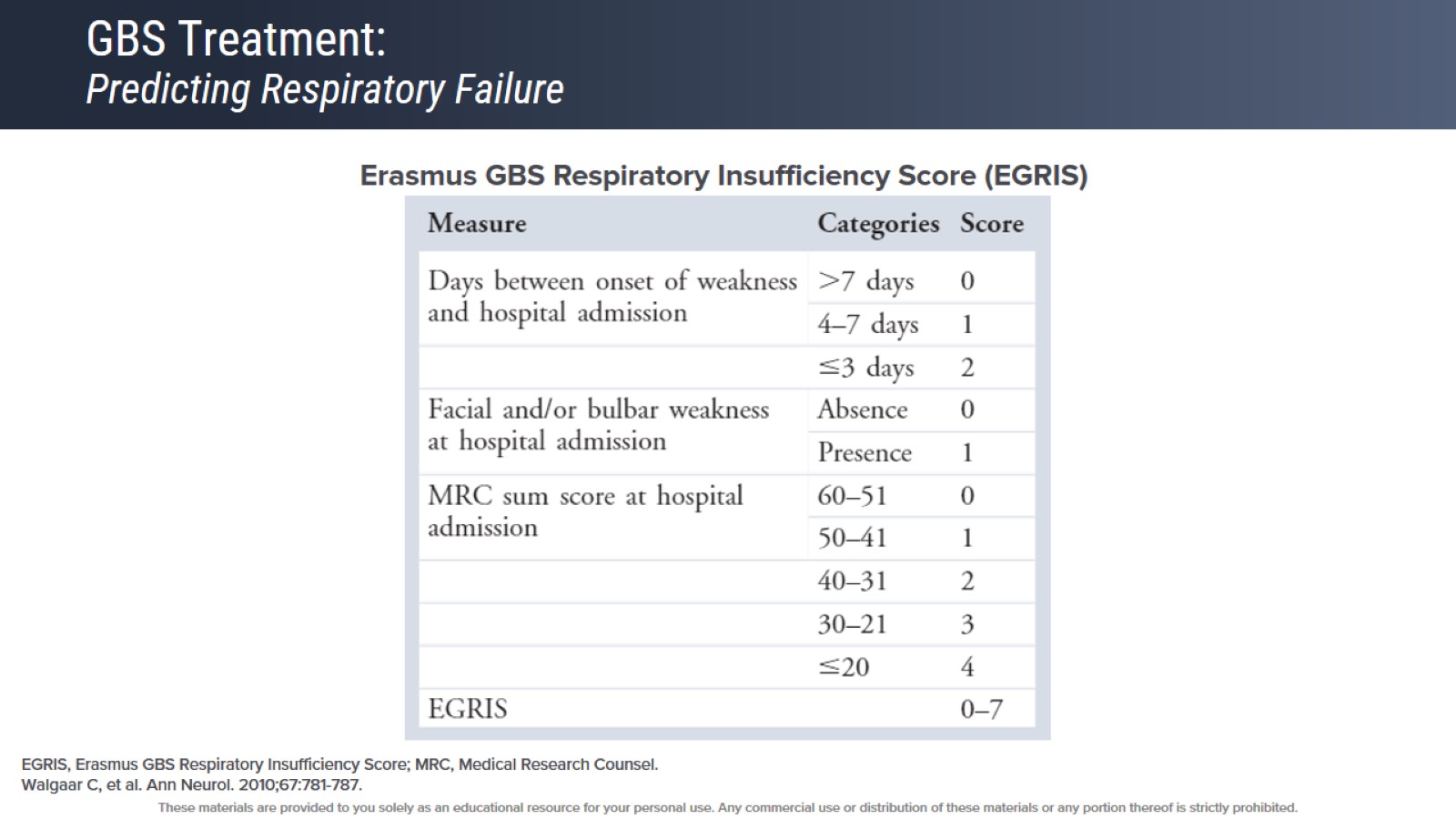 GBS Treatment: Predicting Respiratory Failure
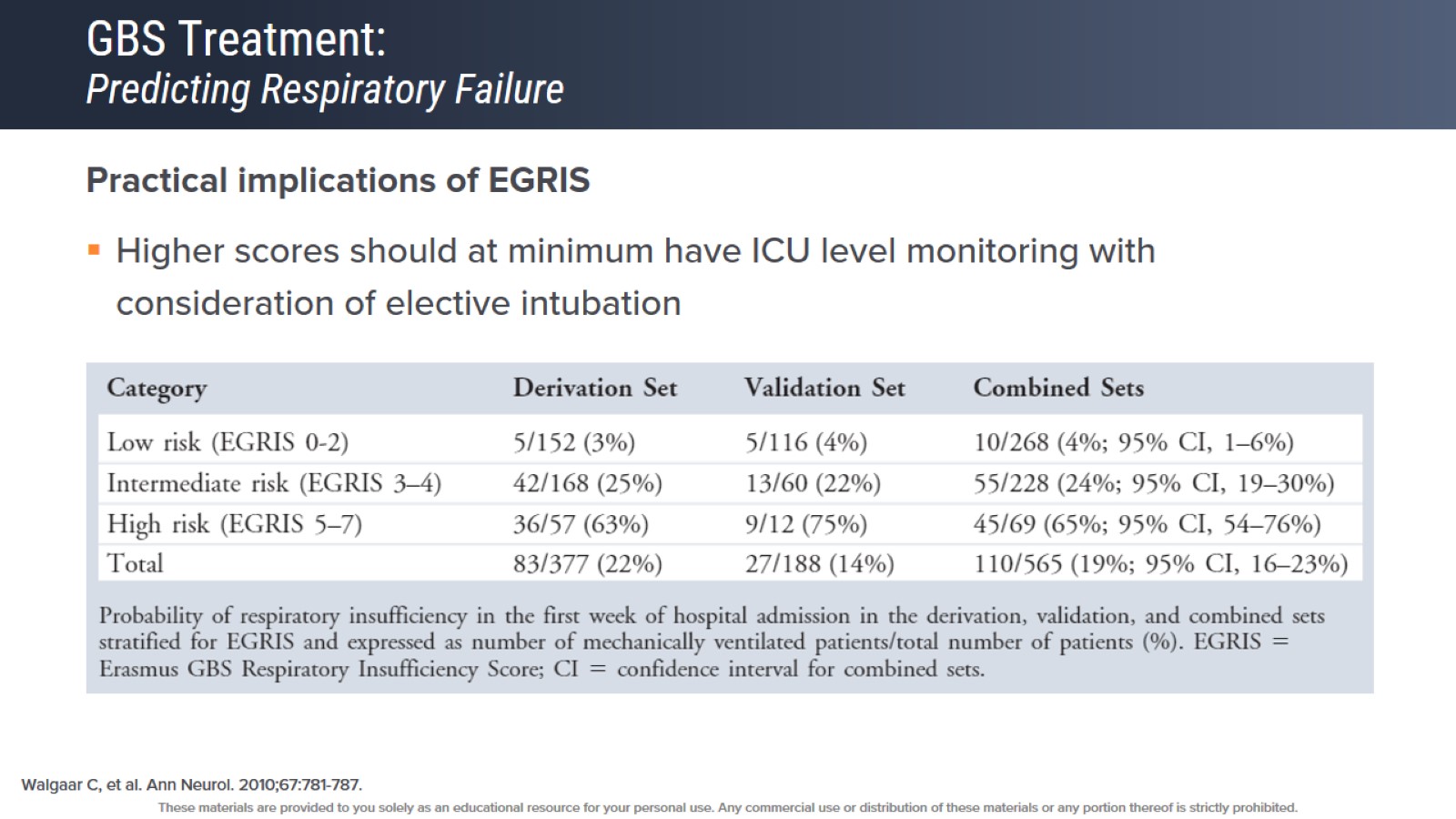 GBS Treatment: Predicting Respiratory Failure
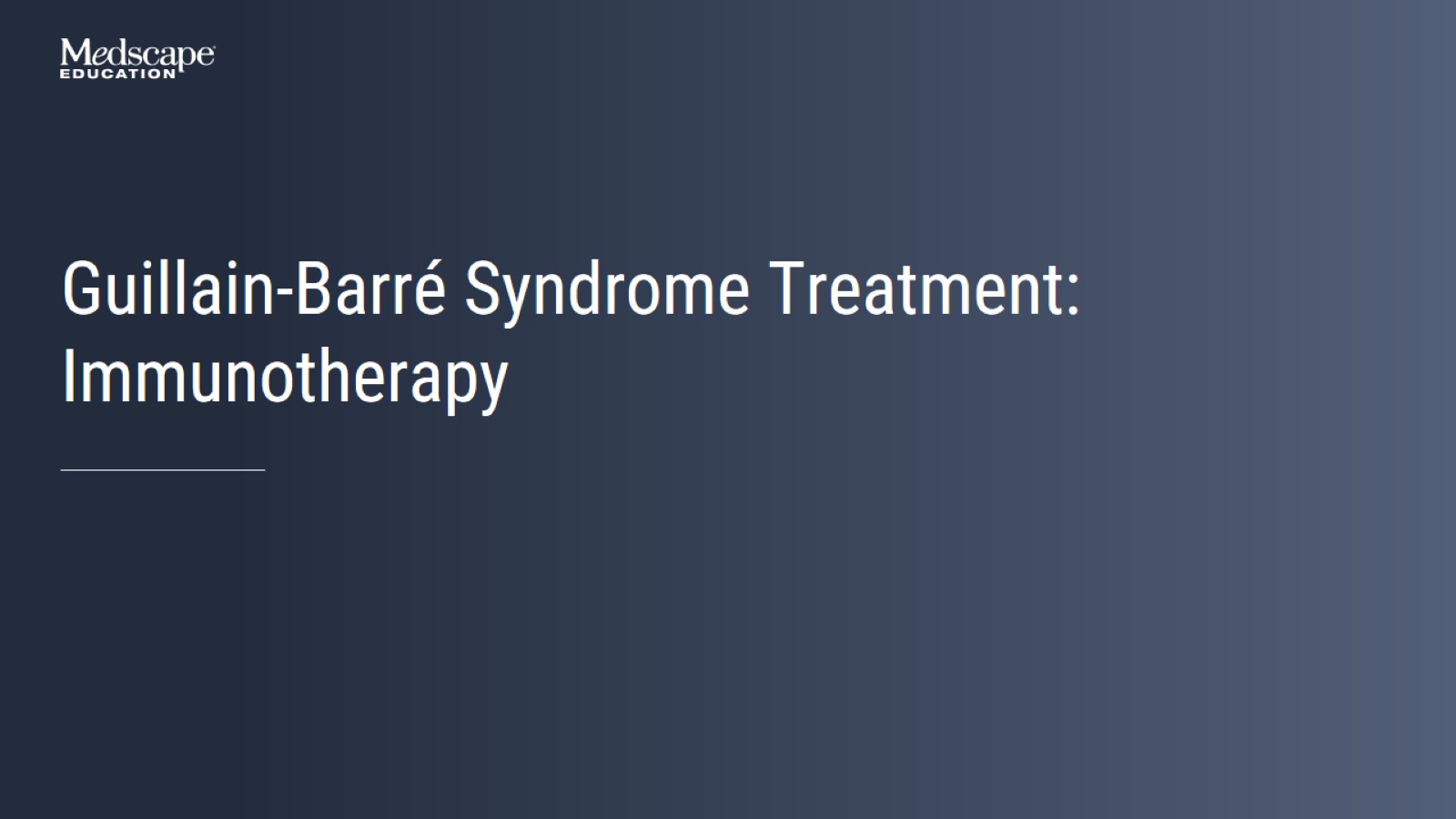 Guillain-Barré Syndrome Treatment:Immunotherapy
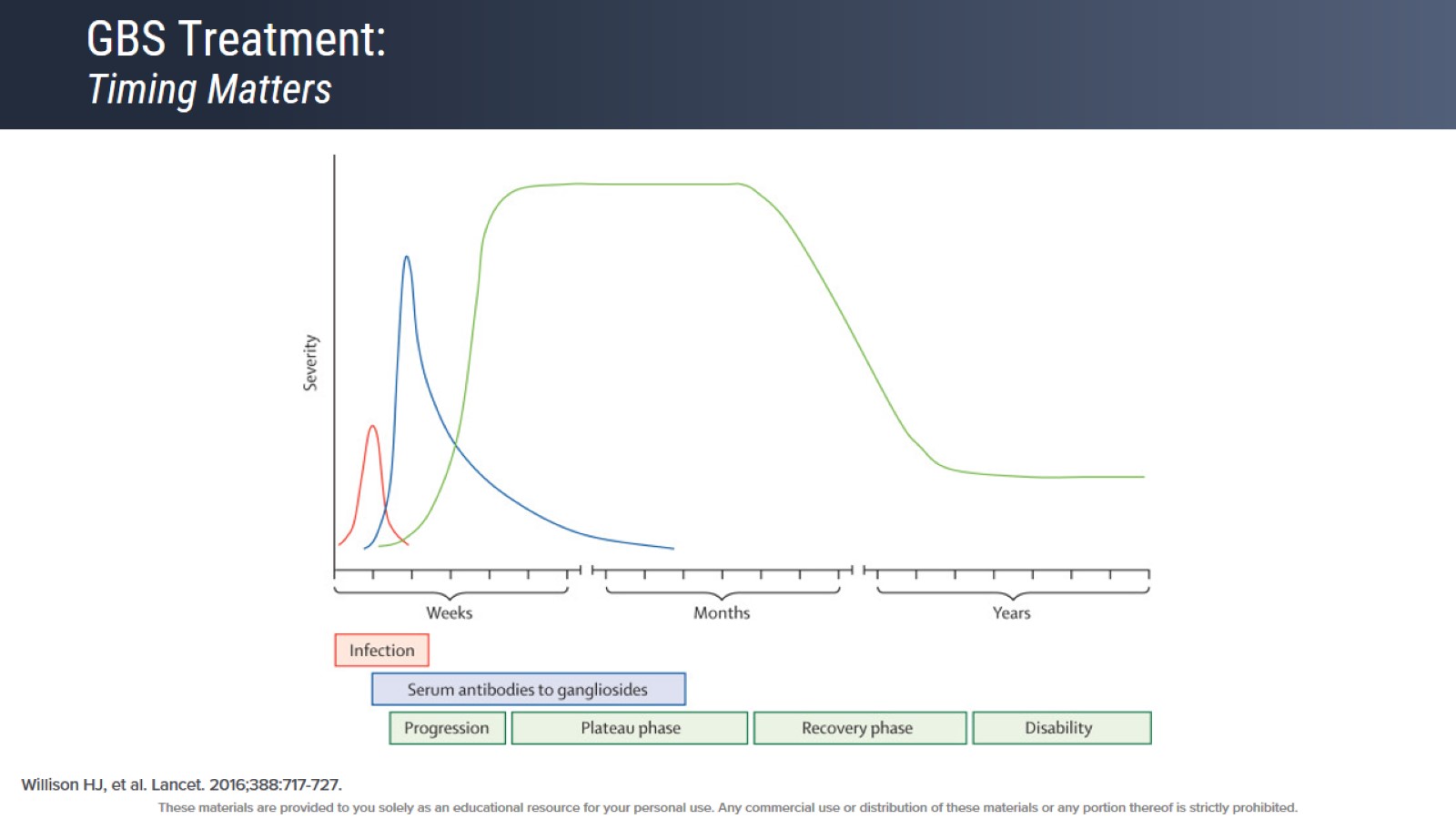 GBS Treatment: Timing Matters
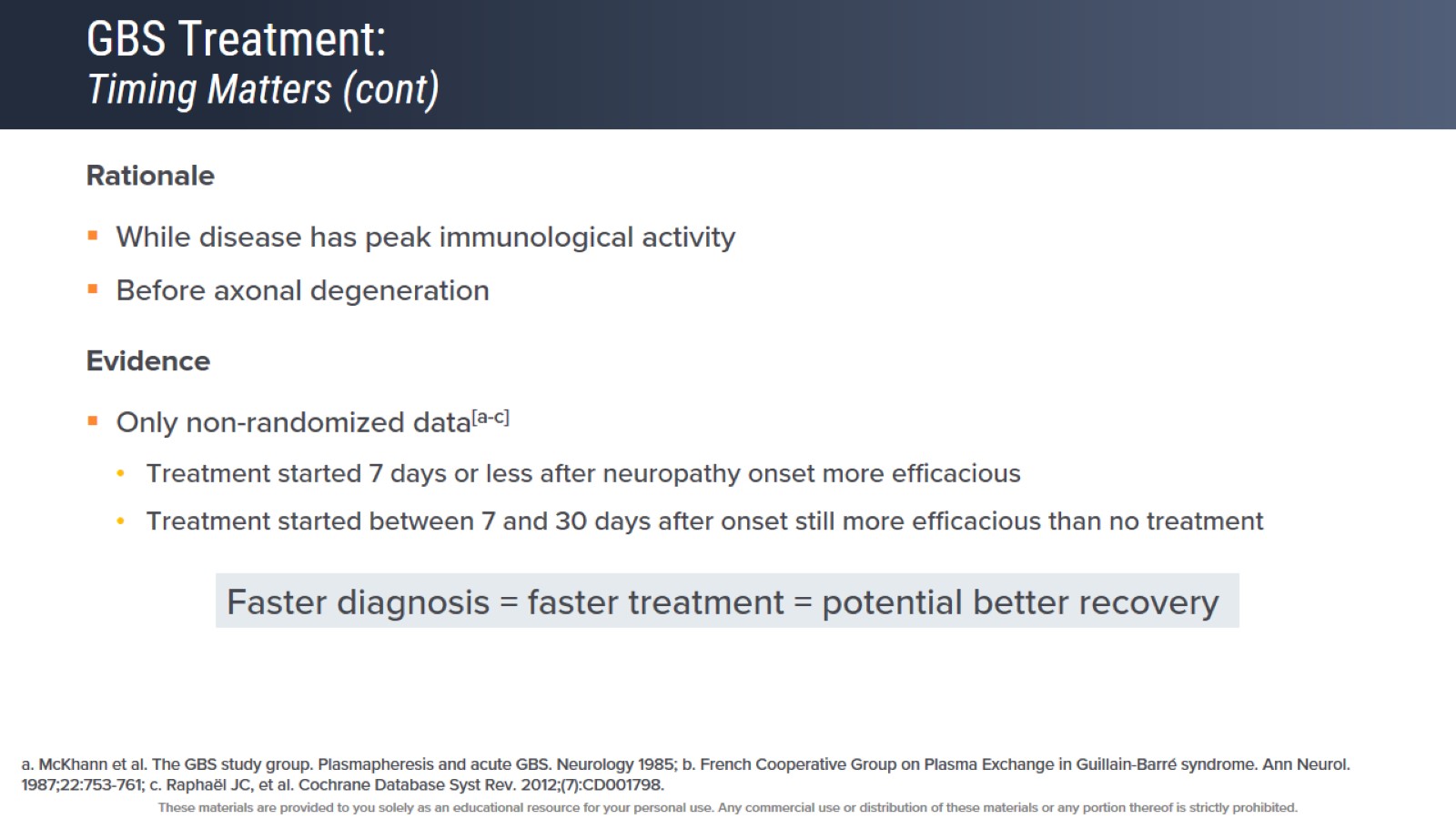 GBS Treatment: Timing Matters (cont)
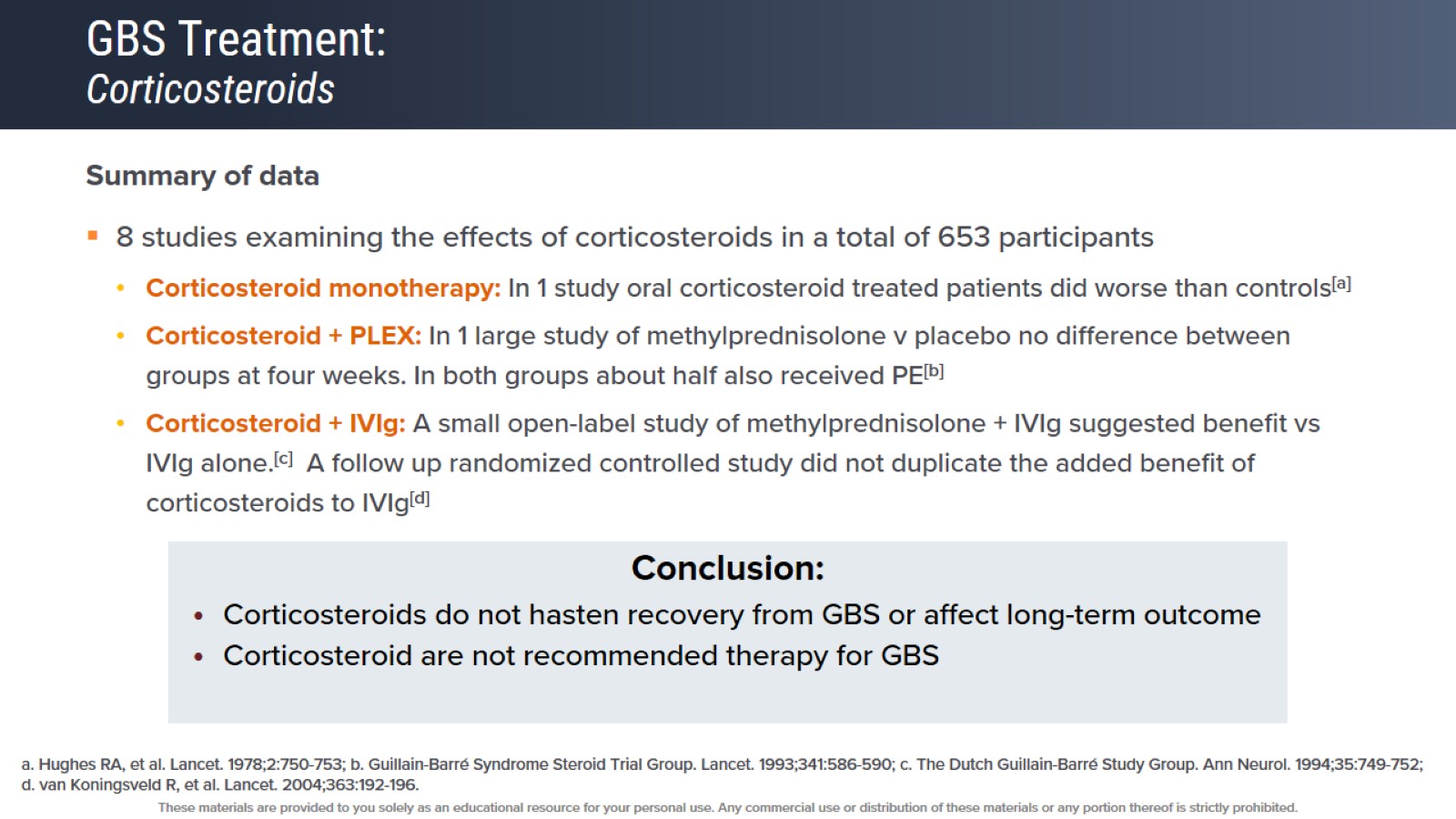 GBS Treatment: Corticosteroids
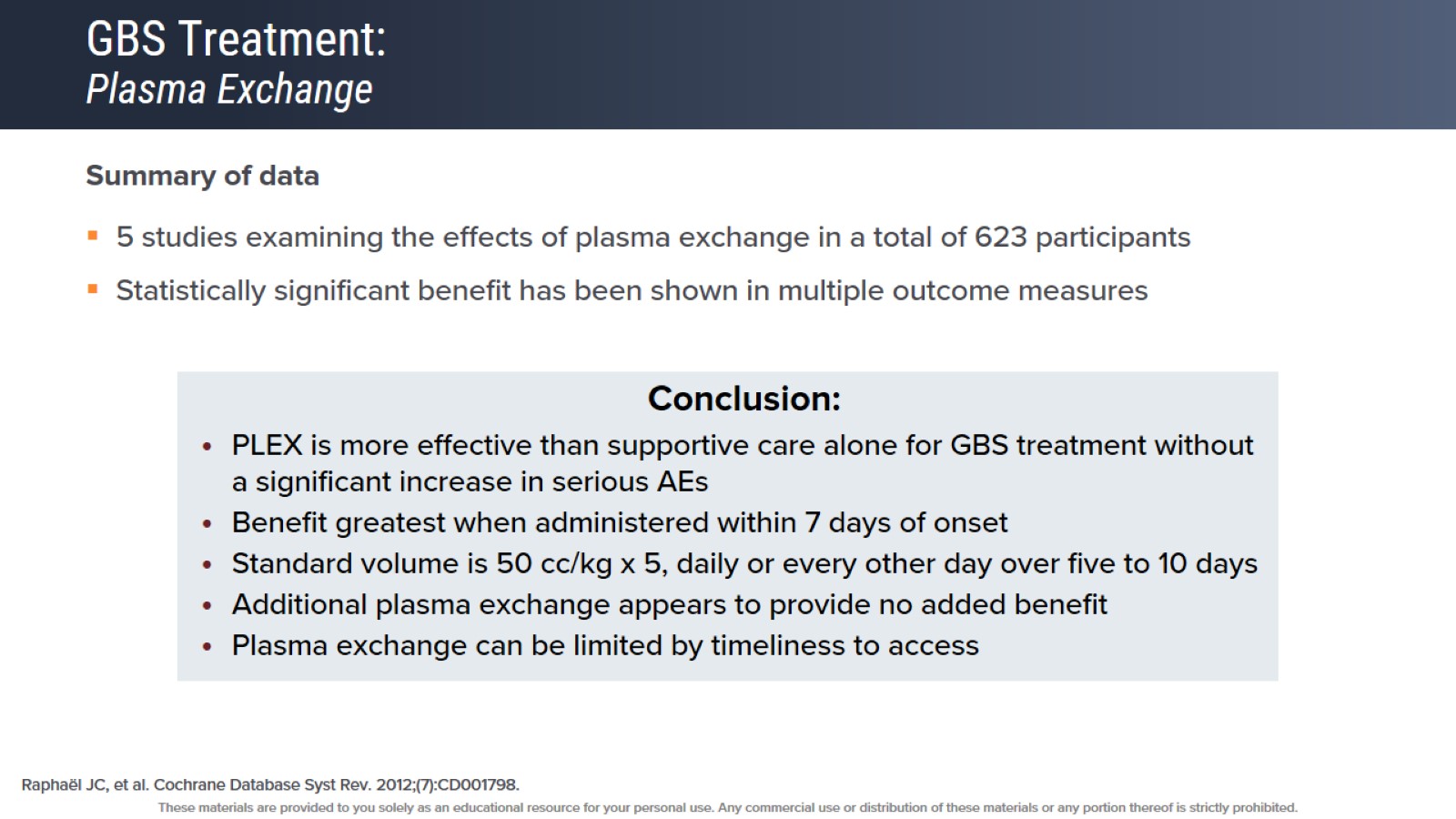 GBS Treatment: Plasma Exchange
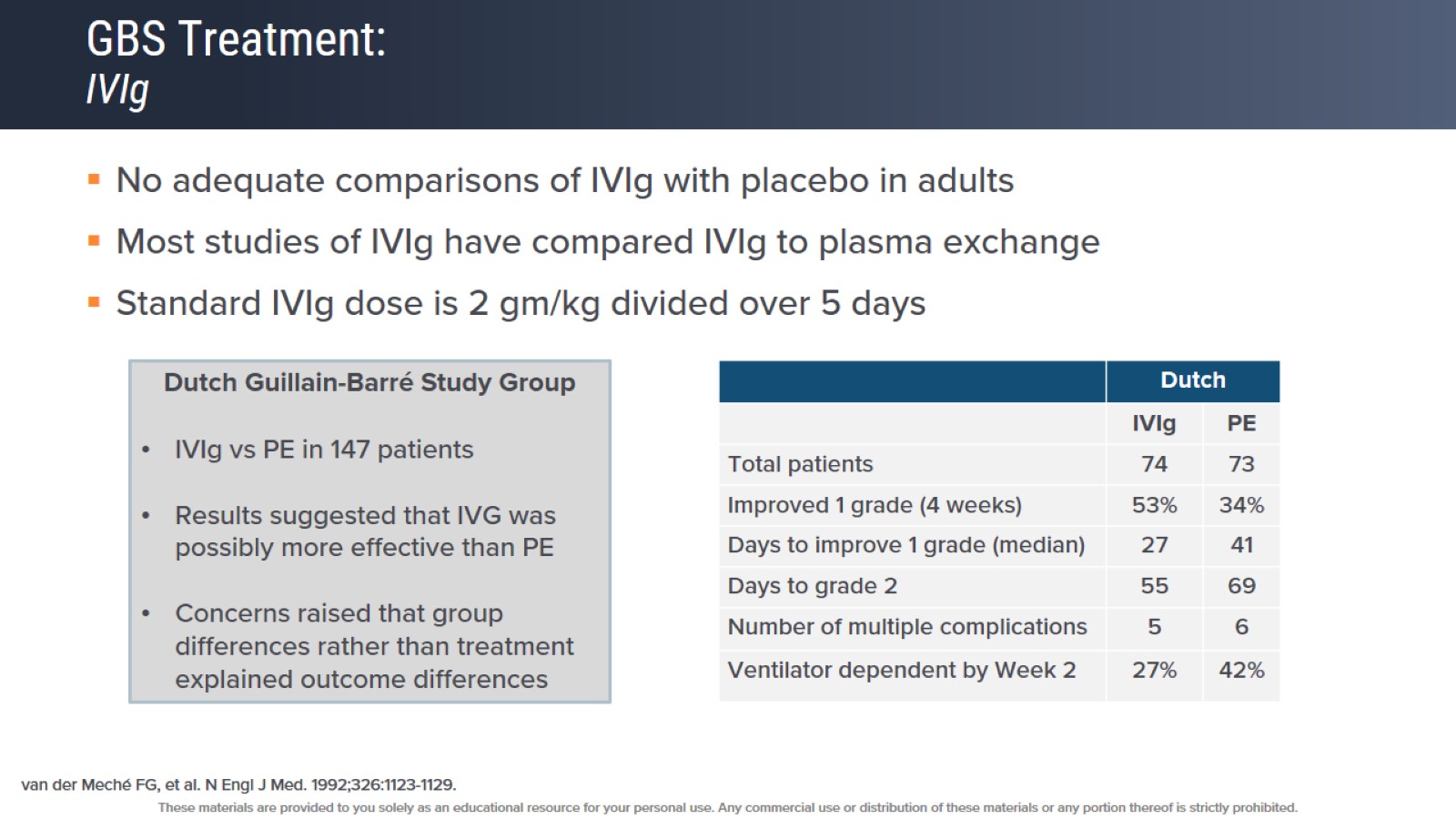 GBS Treatment: IVIg
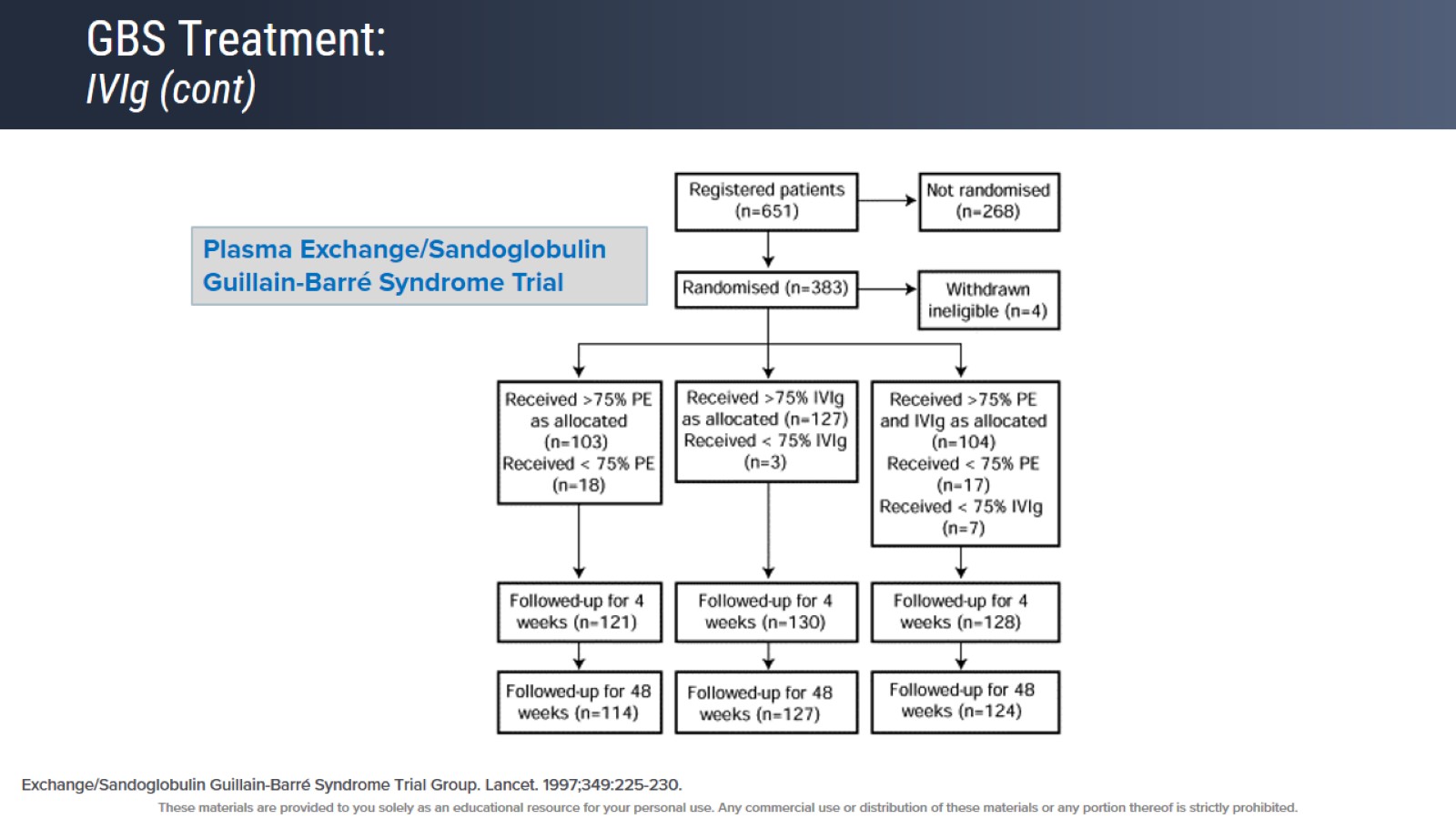 GBS Treatment: IVIg (cont)
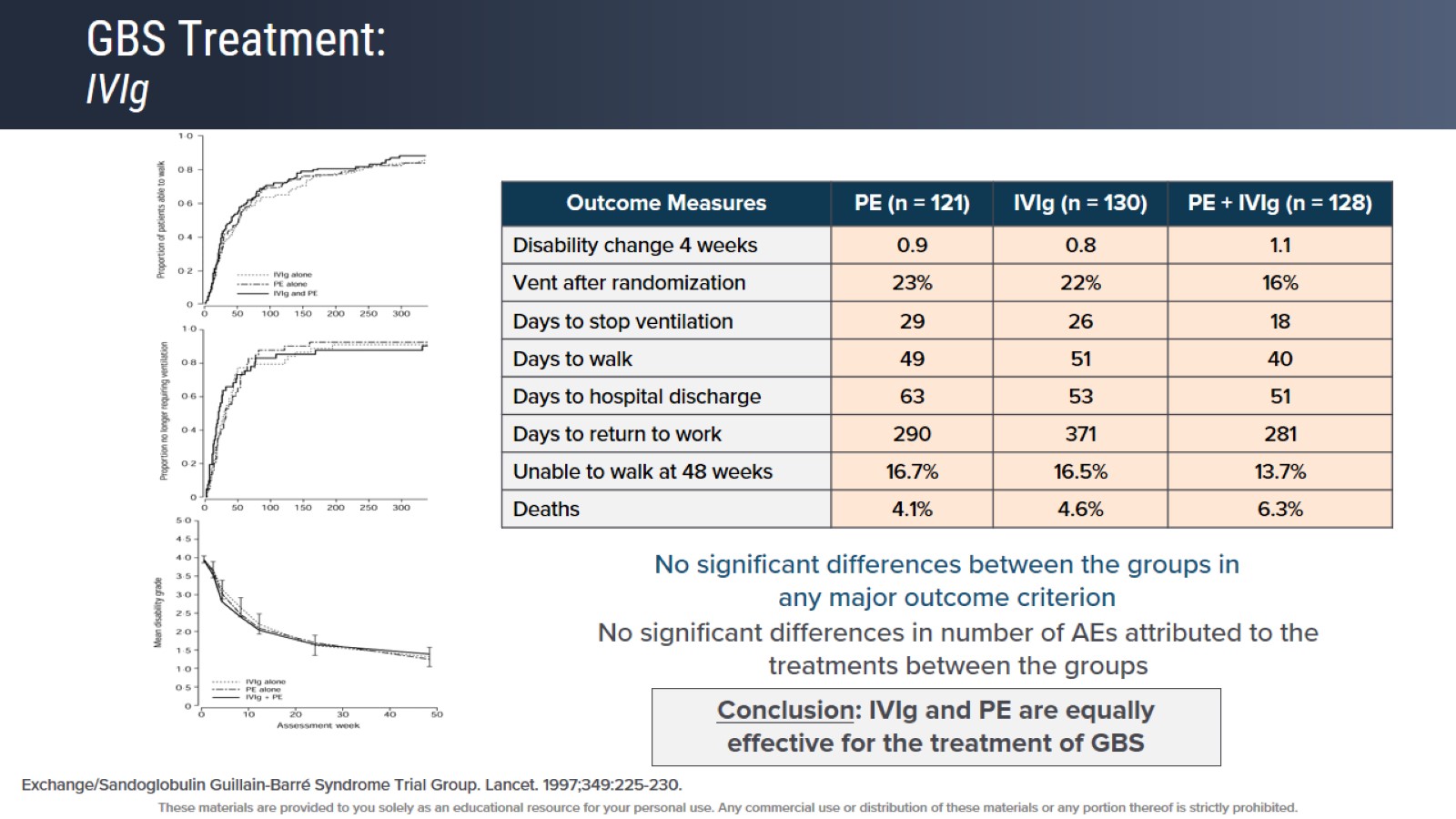 GBS Treatment: IVIg
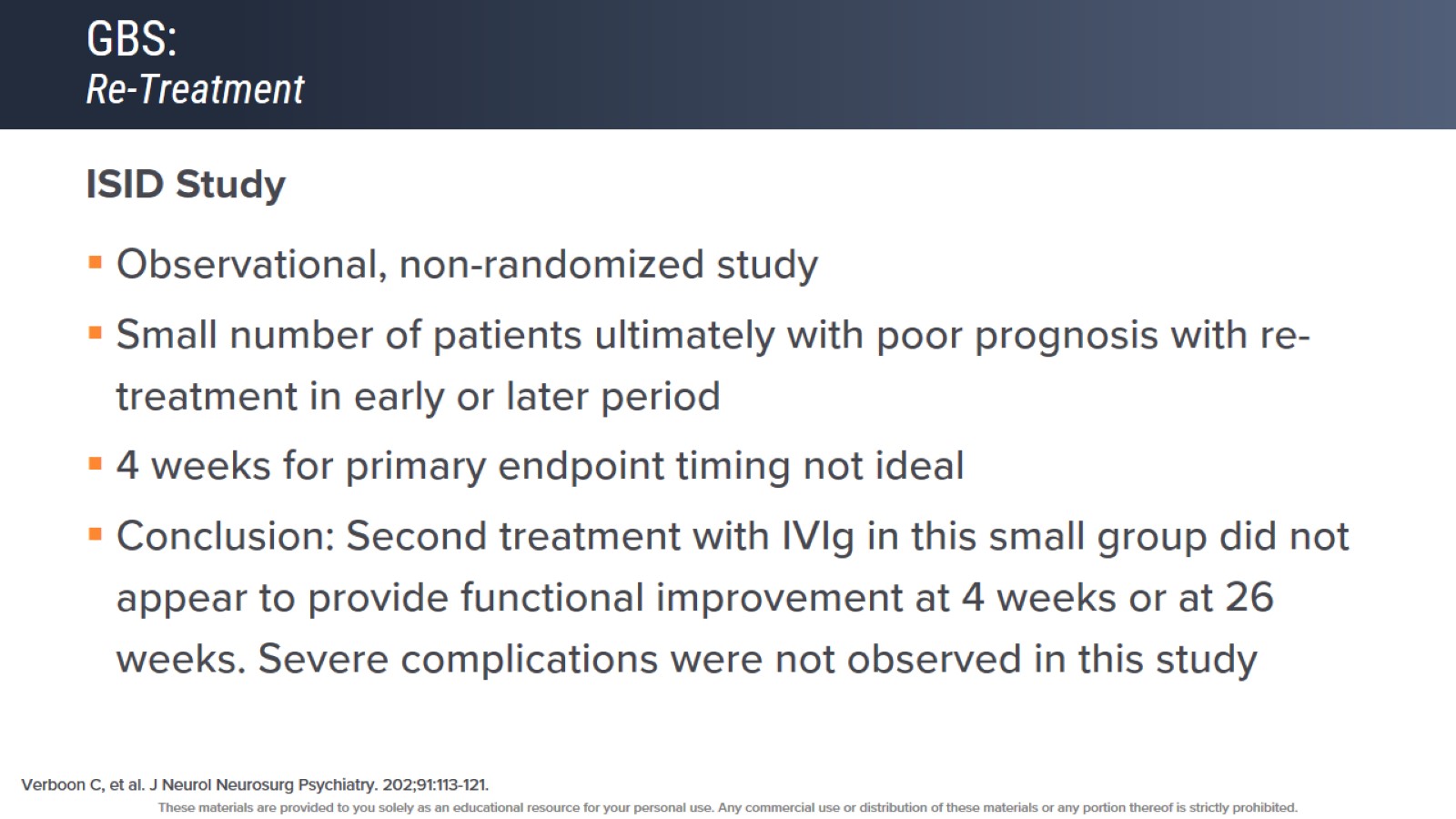 GBS: Re-Treatment
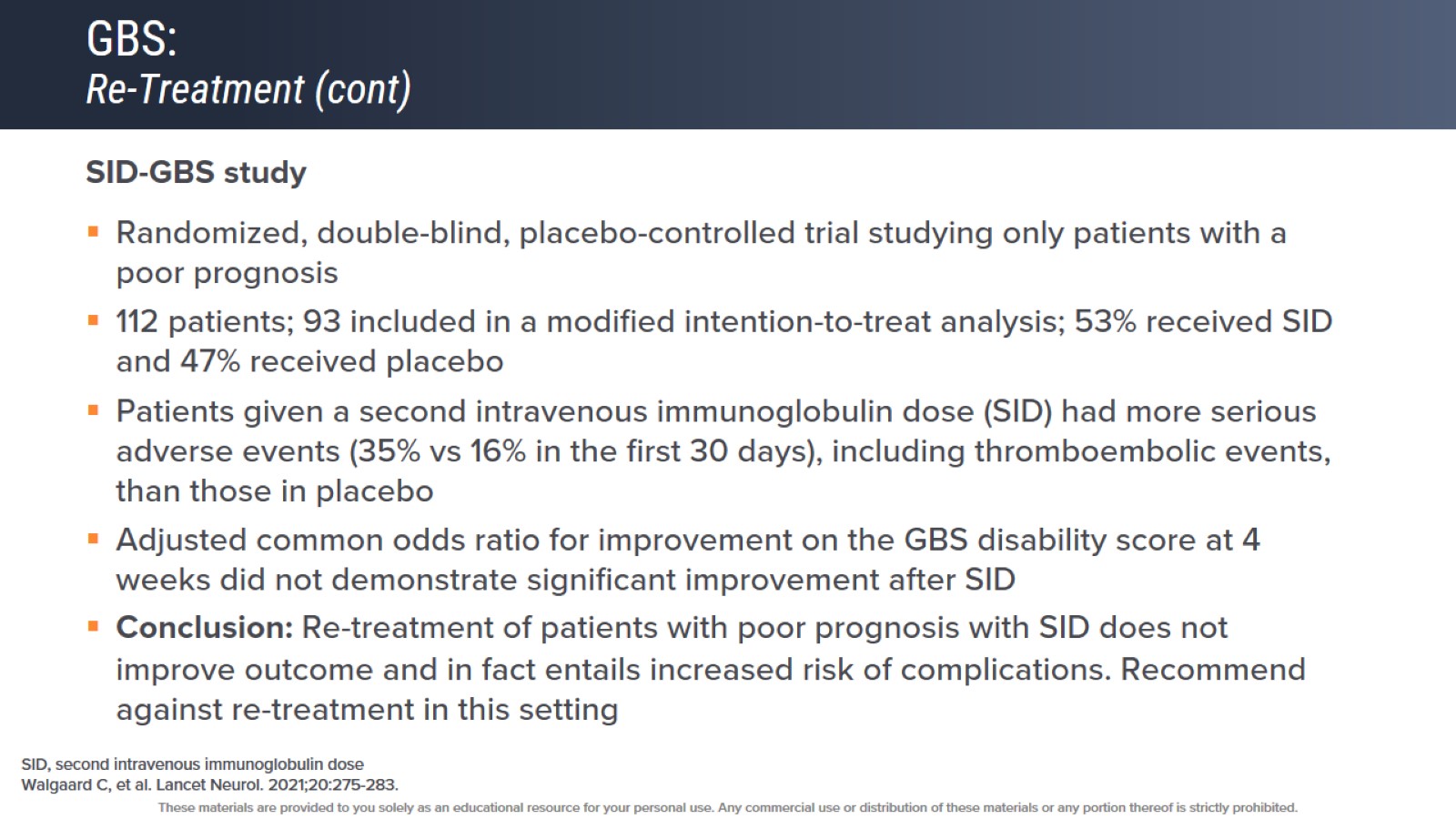 GBS: Re-Treatment (cont)
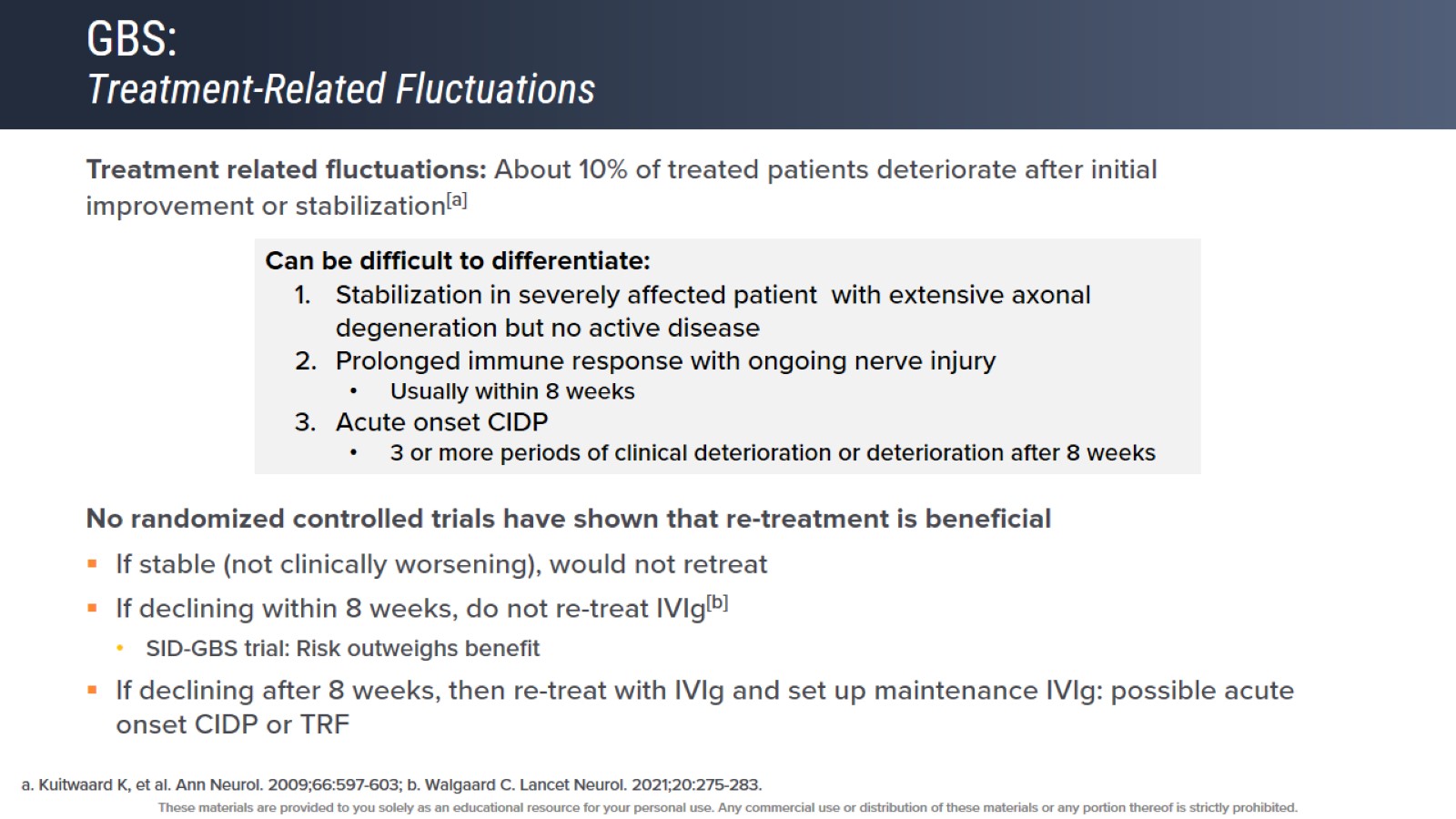 GBS: Treatment-Related Fluctuations
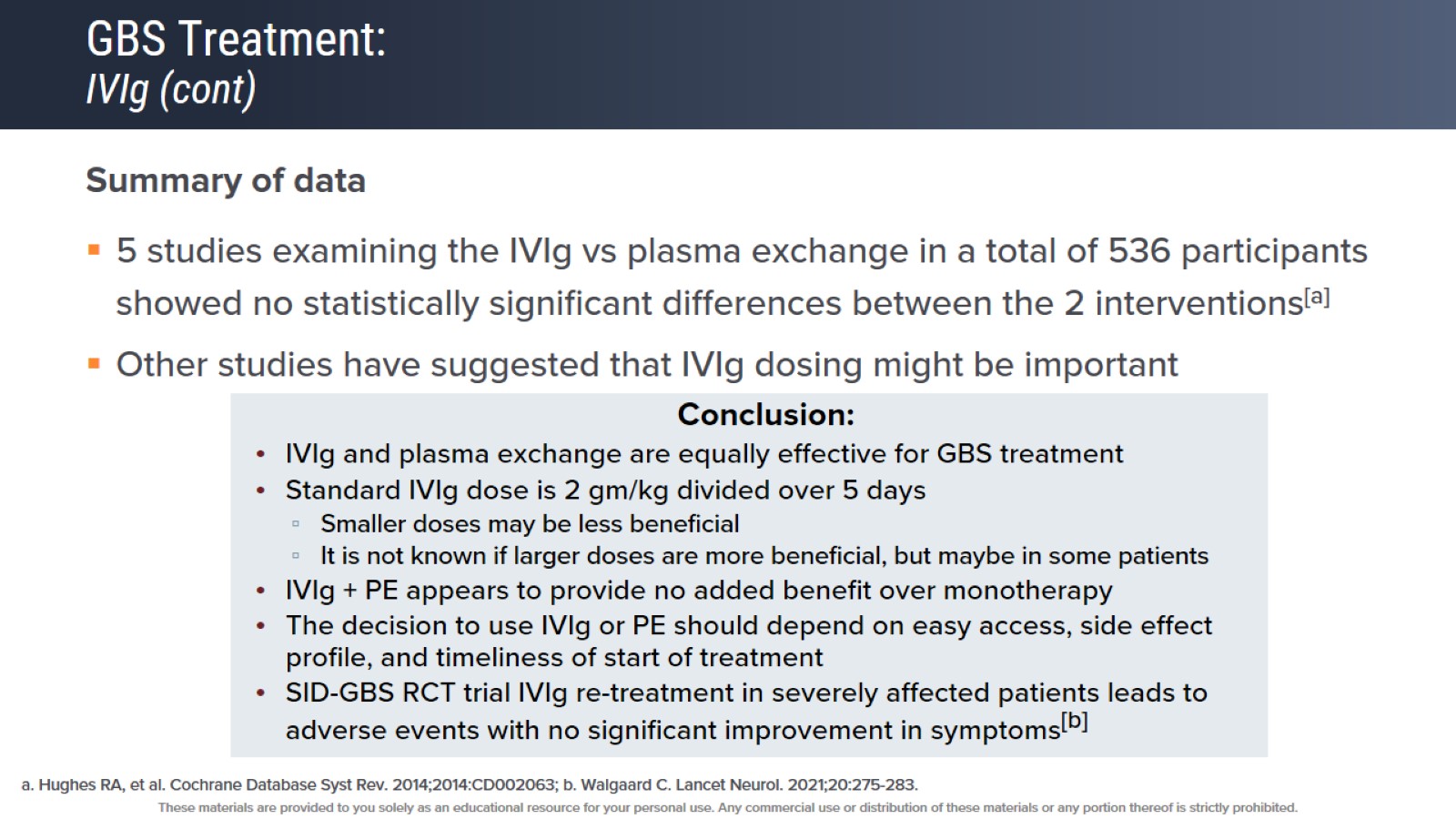 GBS Treatment: IVIg (cont)
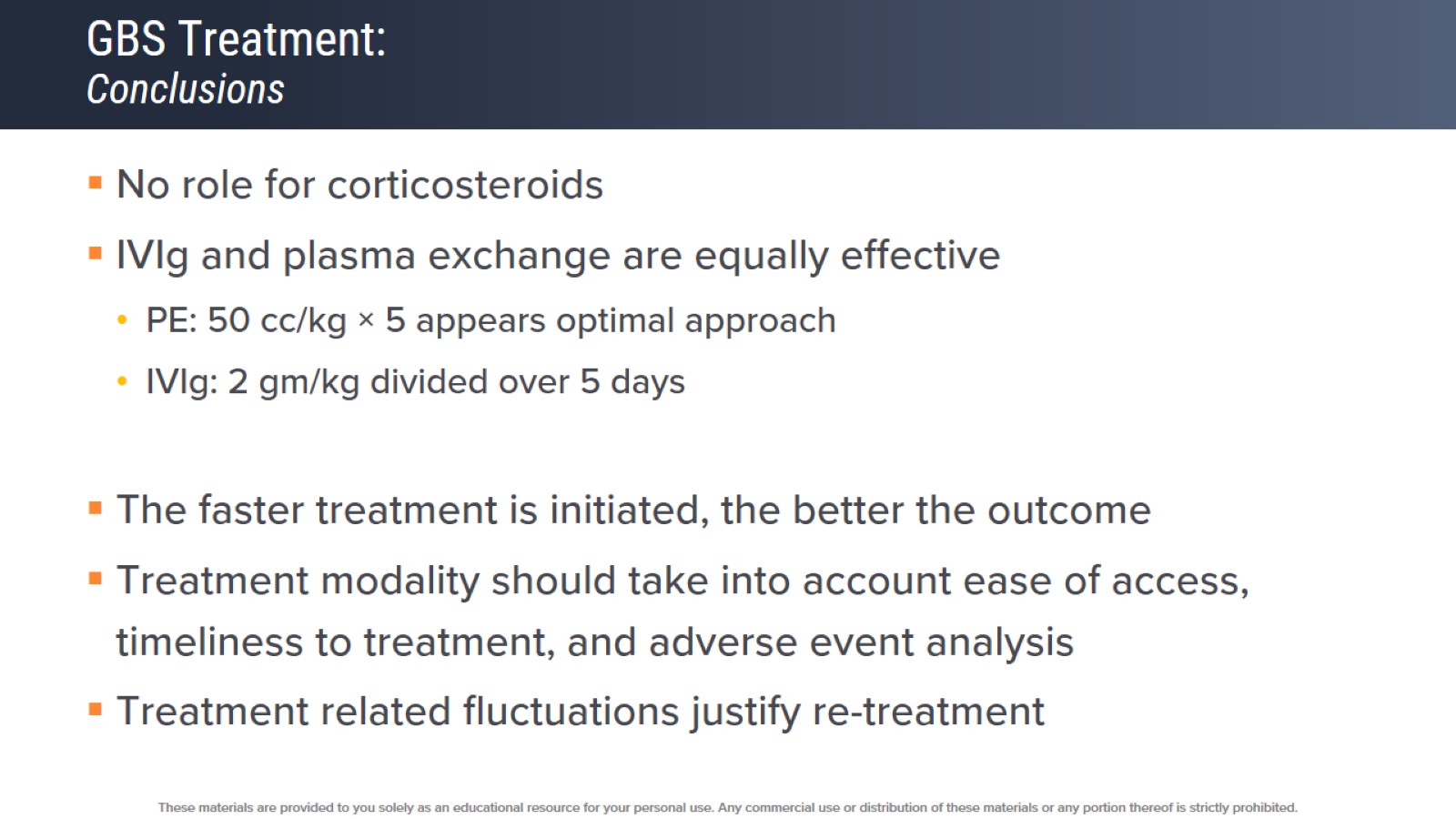 GBS Treatment: Conclusions
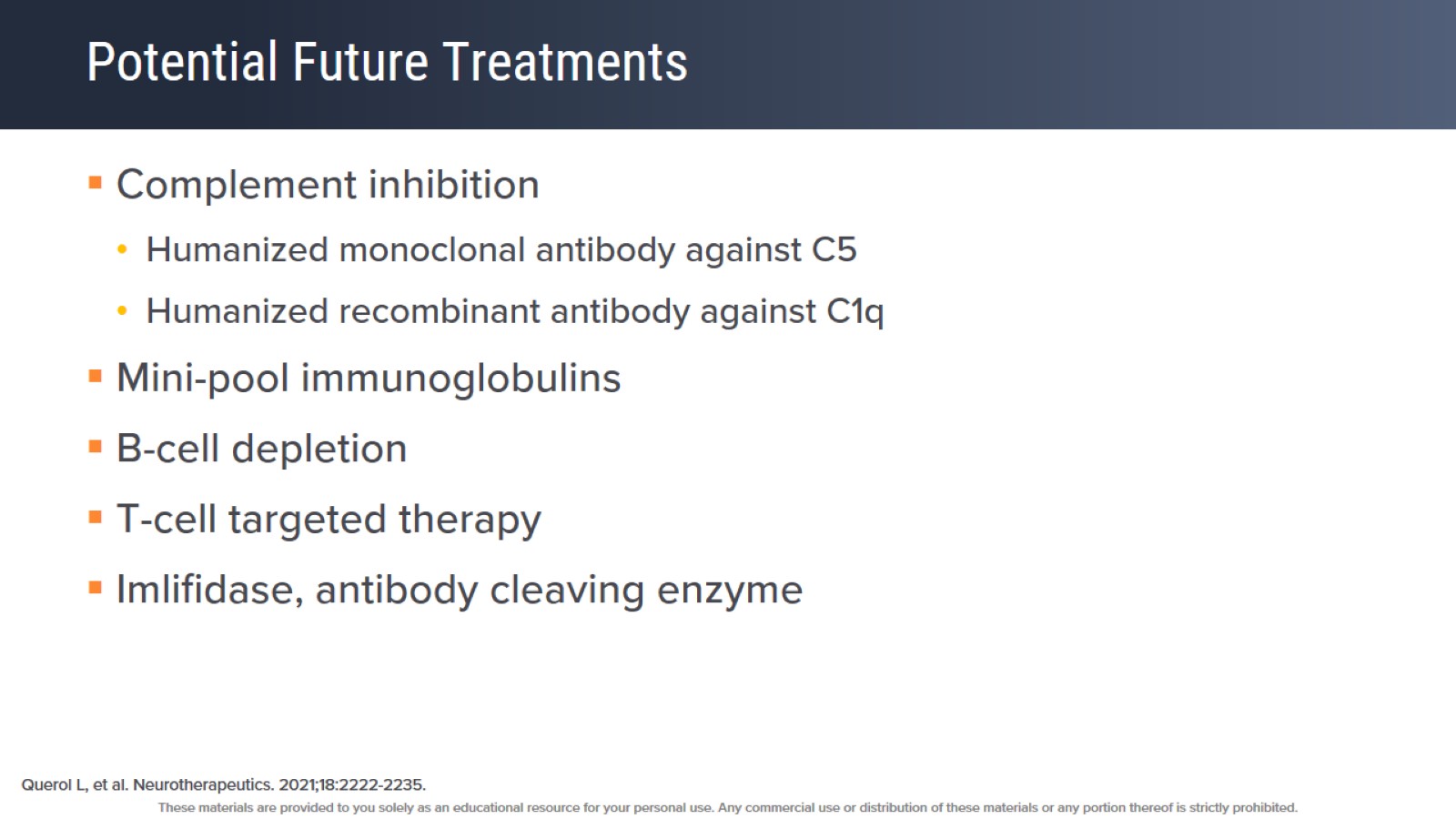 Potential Future Treatments
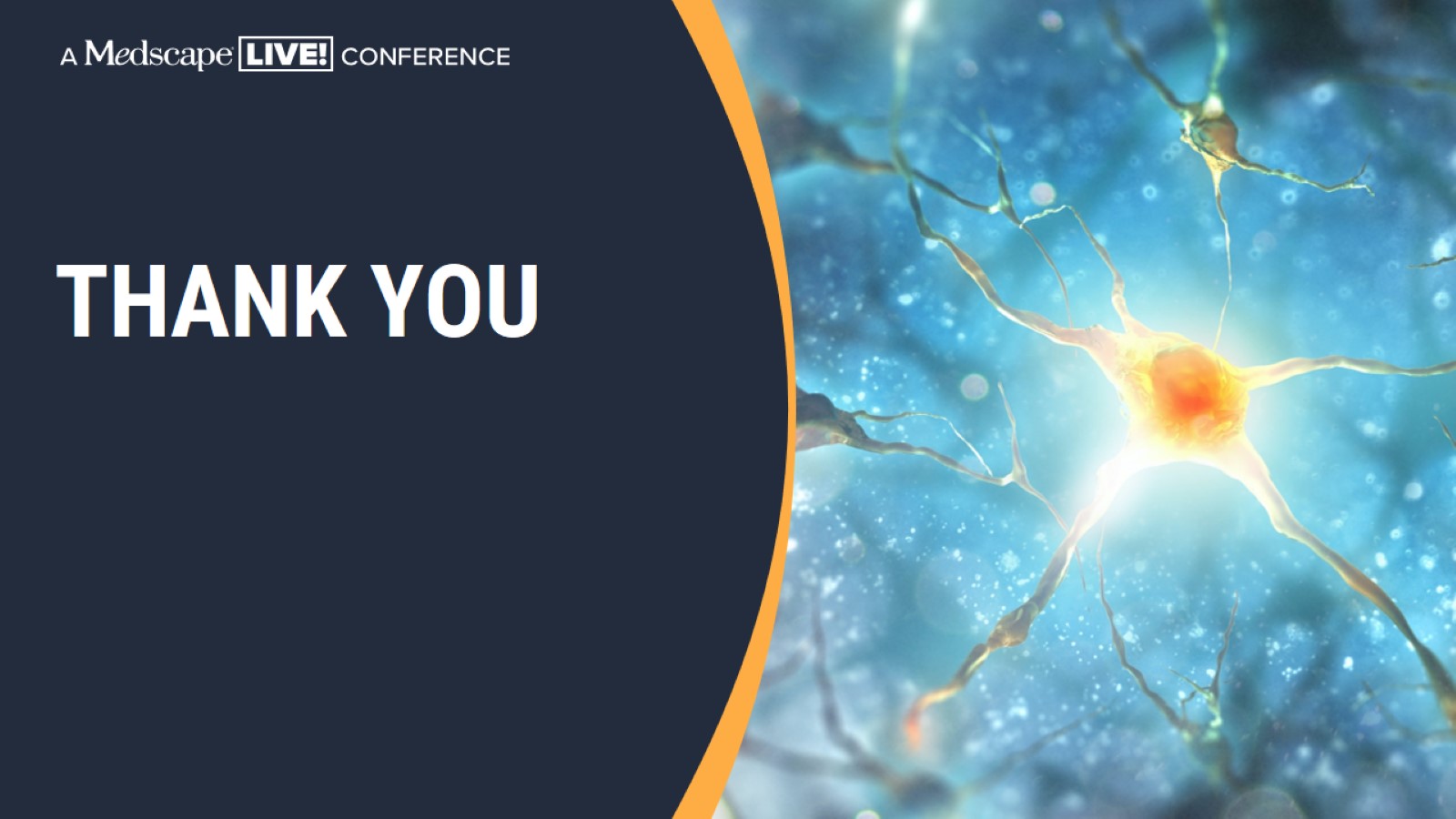 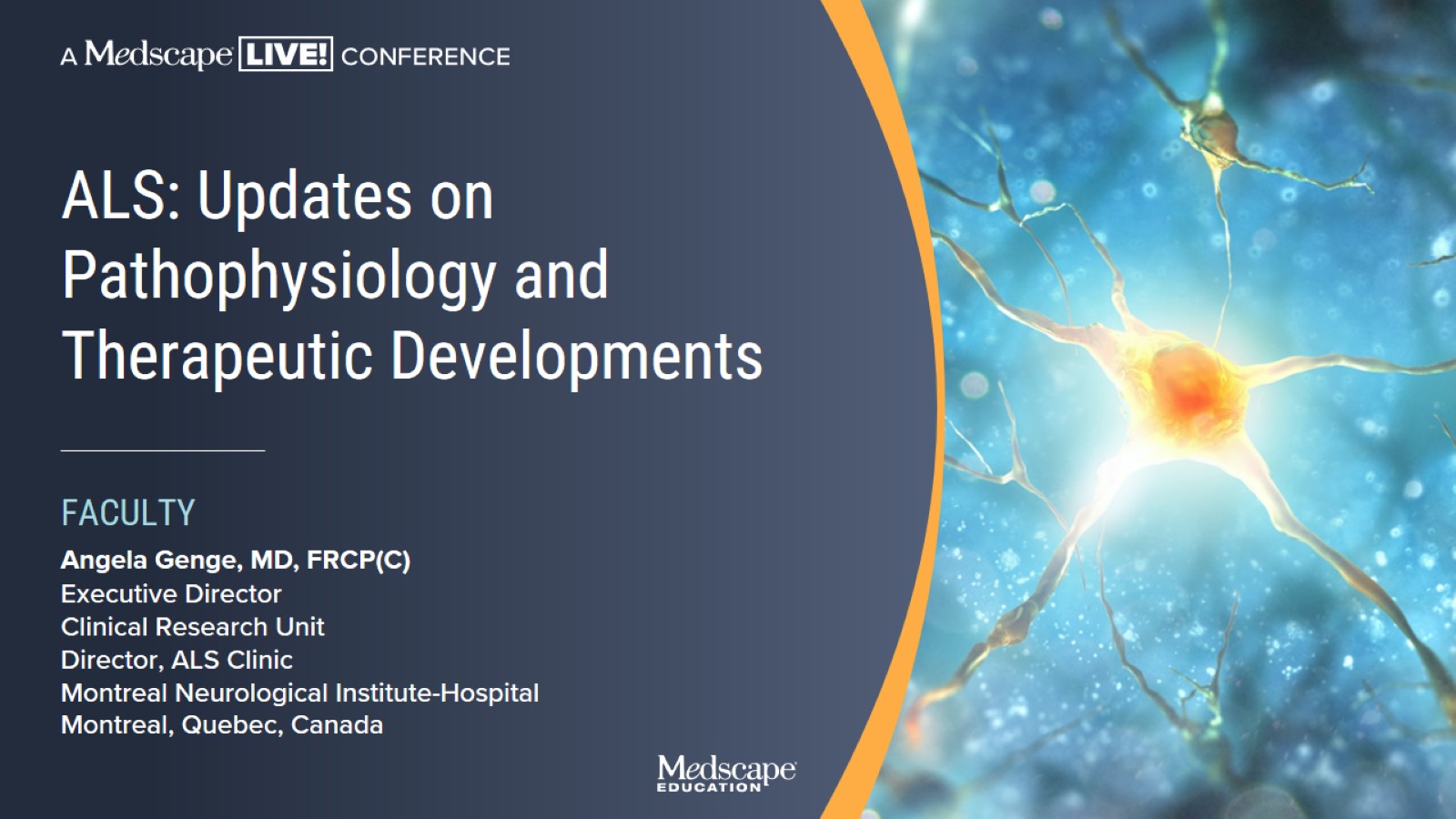 ALS: Updates on Pathophysiology and Therapeutic Developments
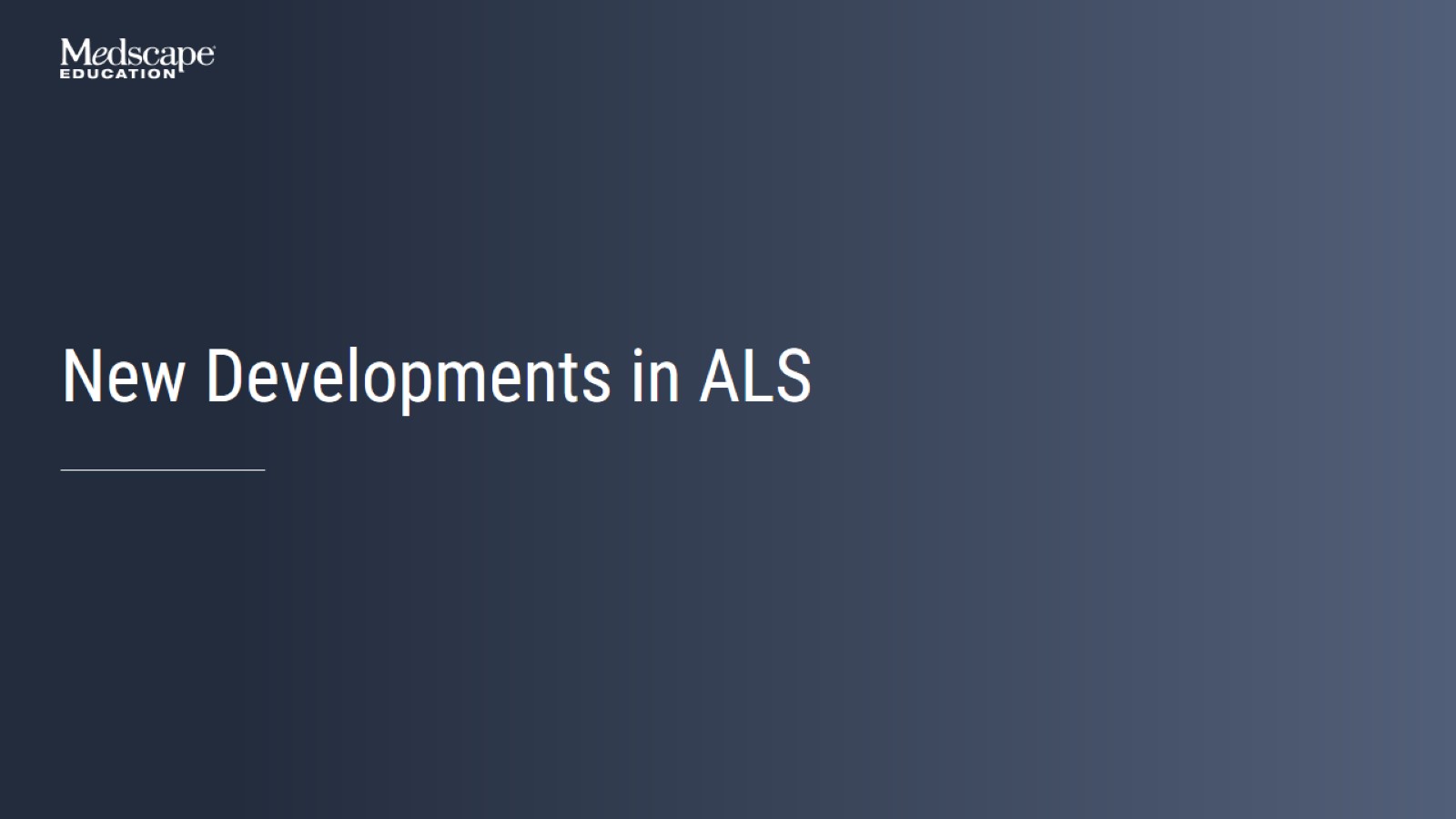 New Developments in ALS
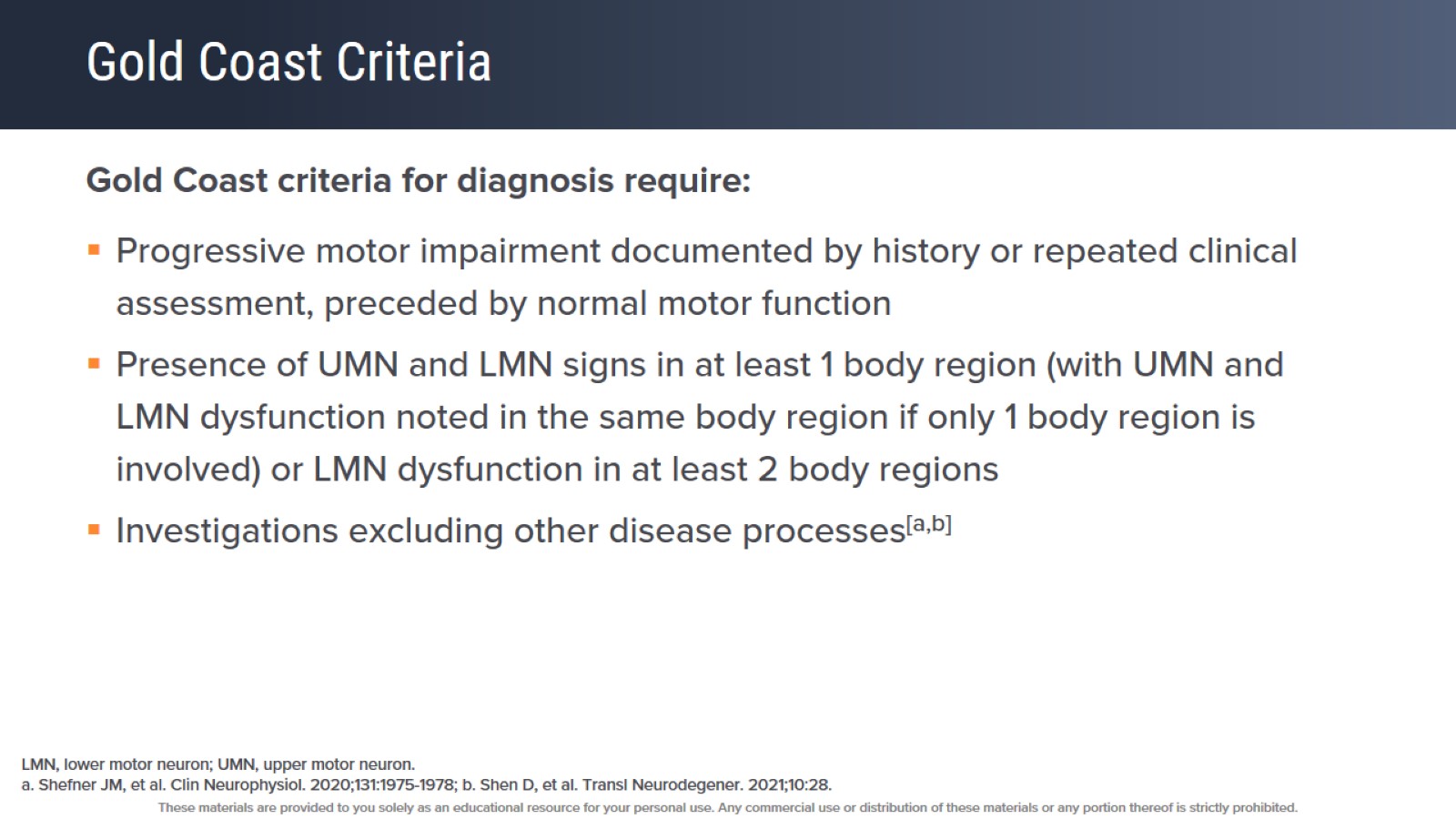 Gold Coast Criteria
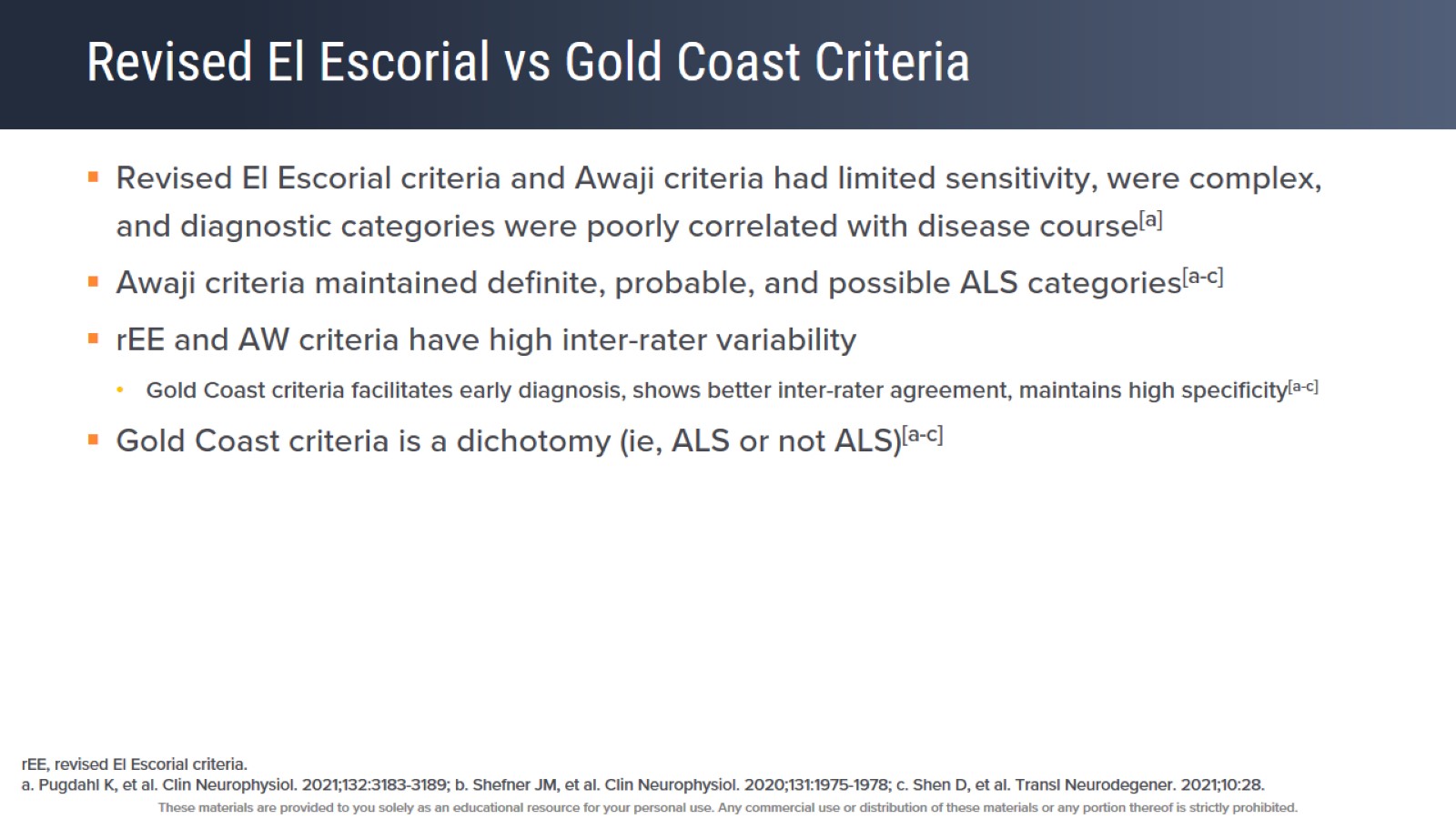 Revised El Escorial vs Gold Coast Criteria
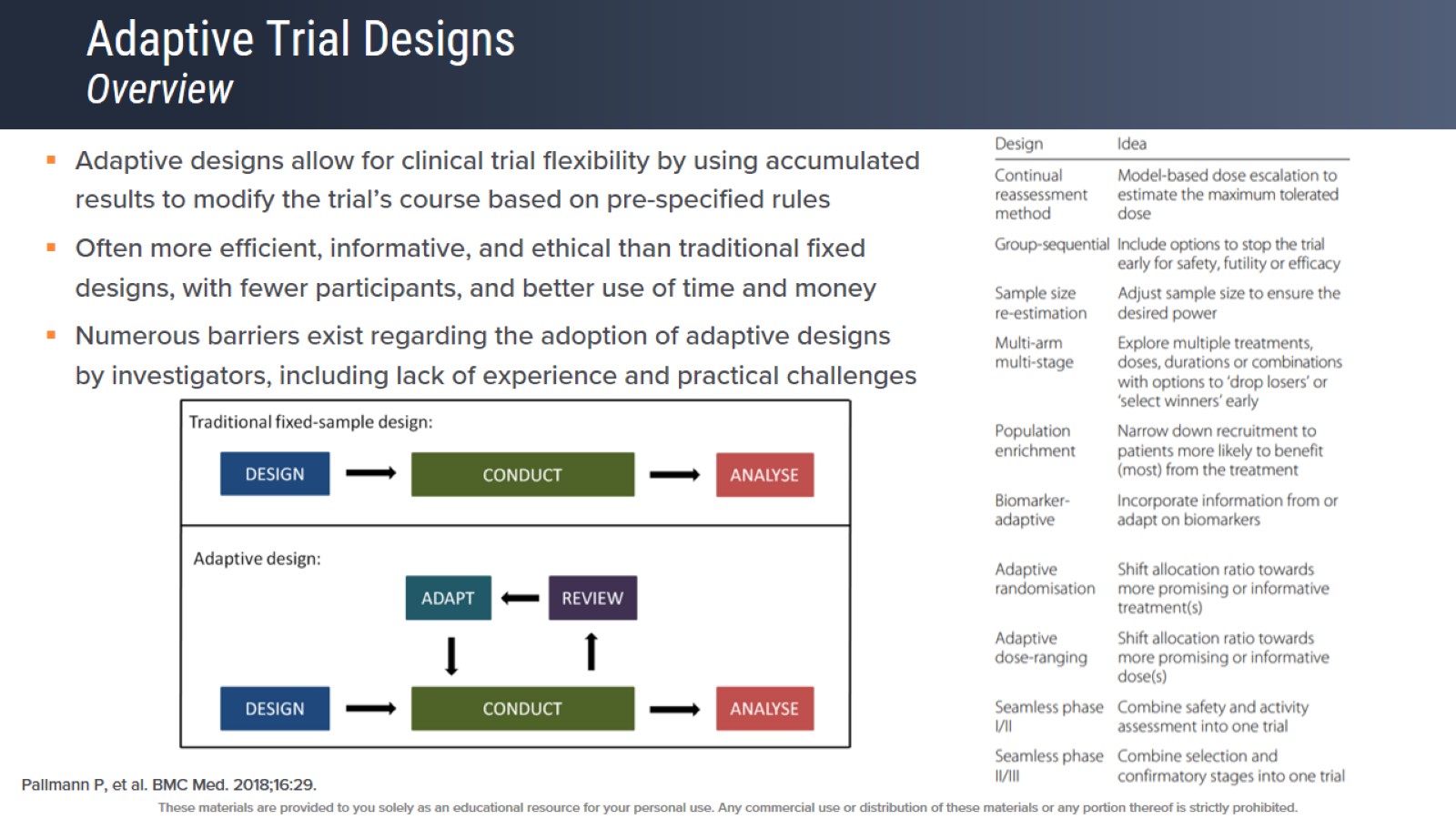 Adaptive Trial DesignsOverview
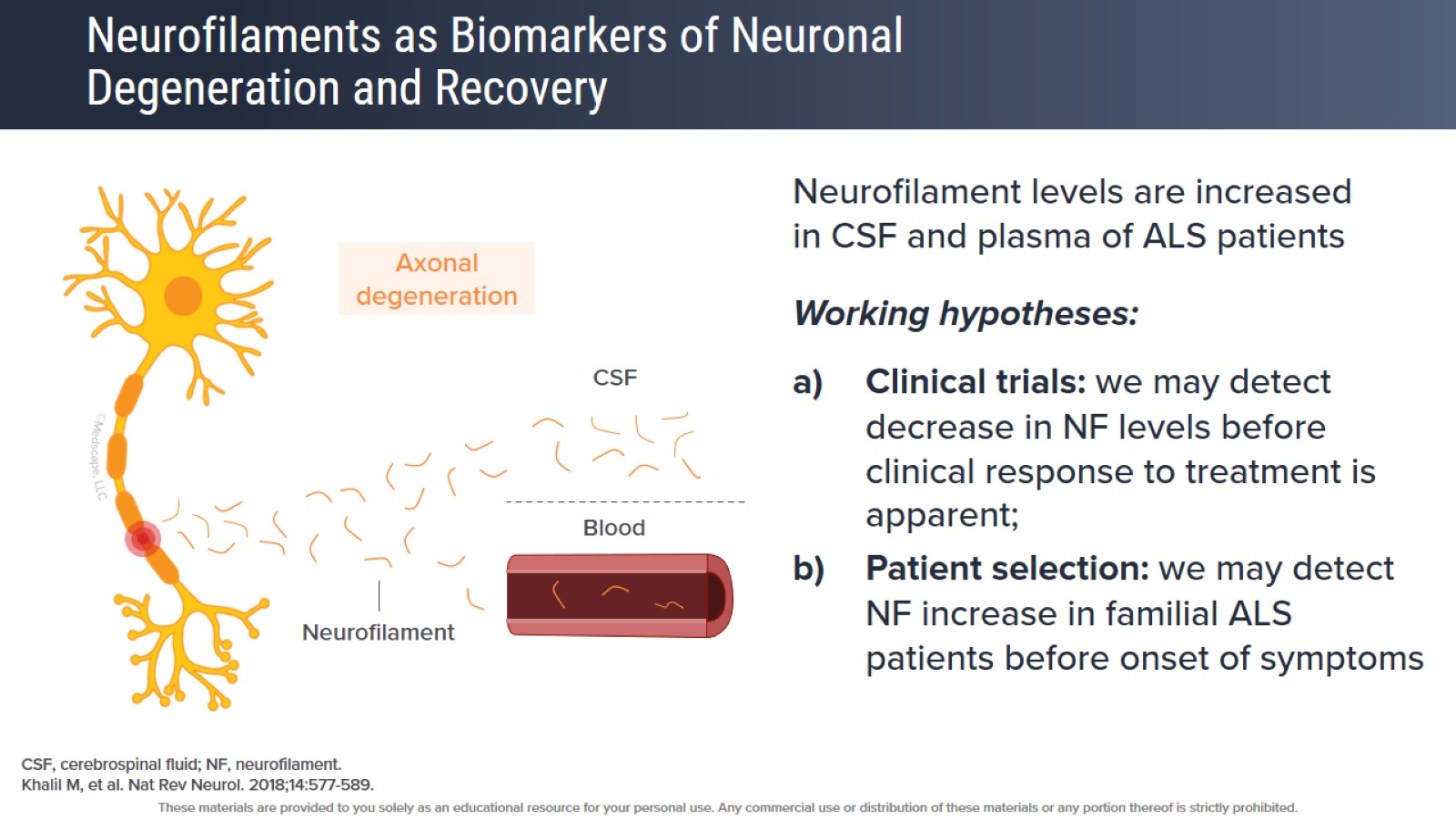 Neurofilaments as Biomarkers of Neuronal Degeneration and Recovery
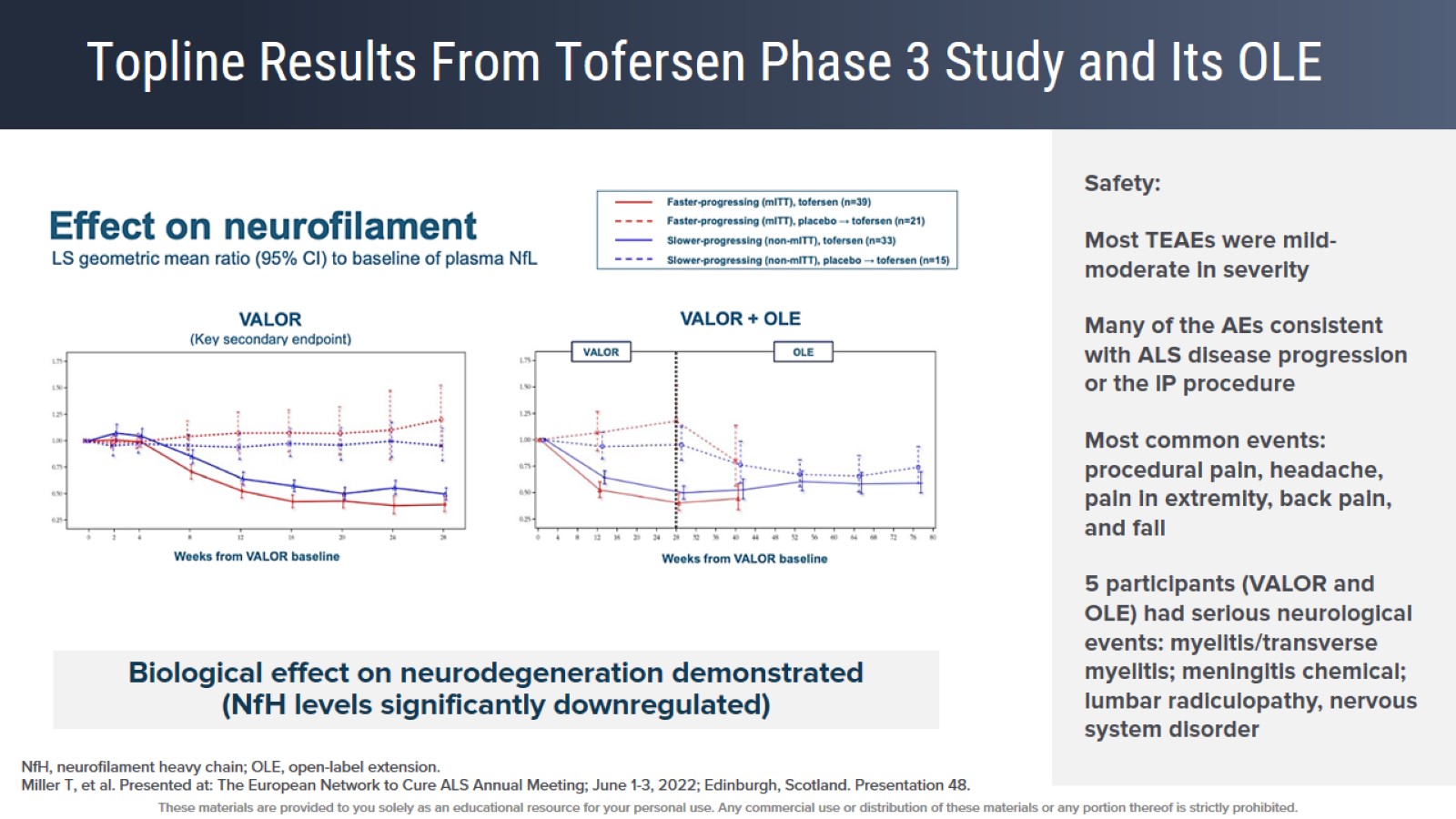 Topline Results From Tofersen Phase 3 Study and Its OLE
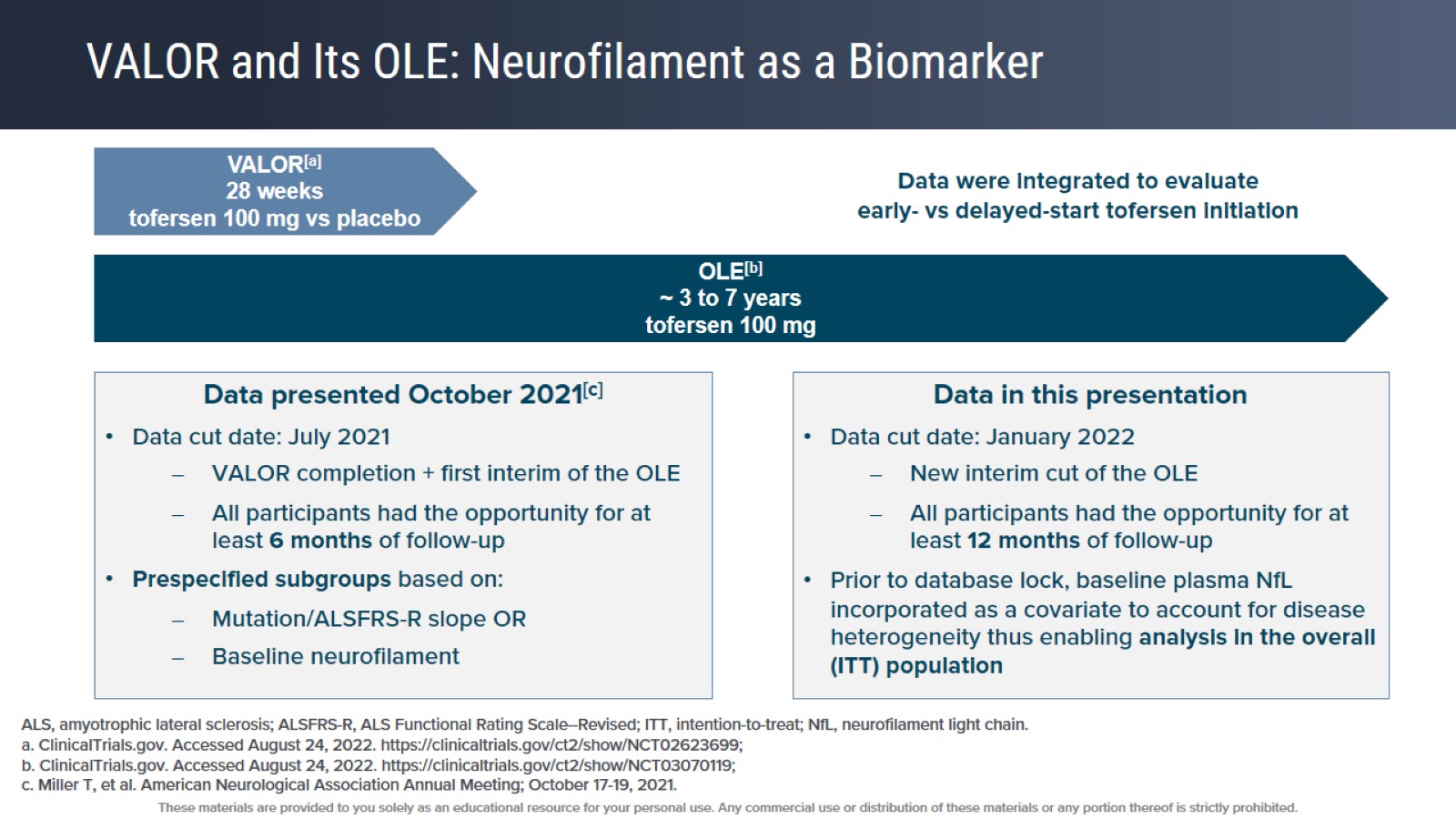 VALOR and Its OLE: Neurofilament as a Biomarker
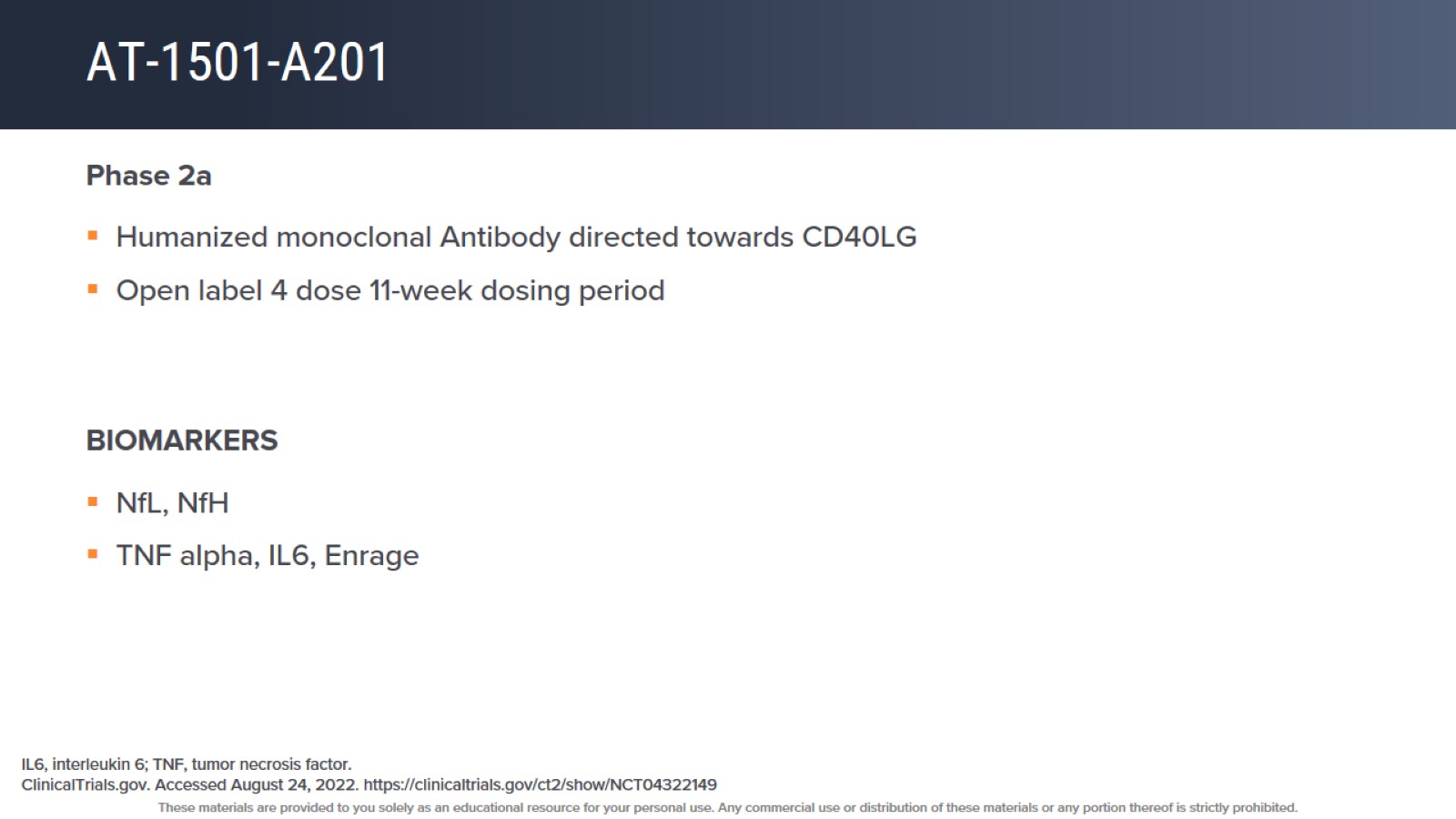 AT-1501-A201
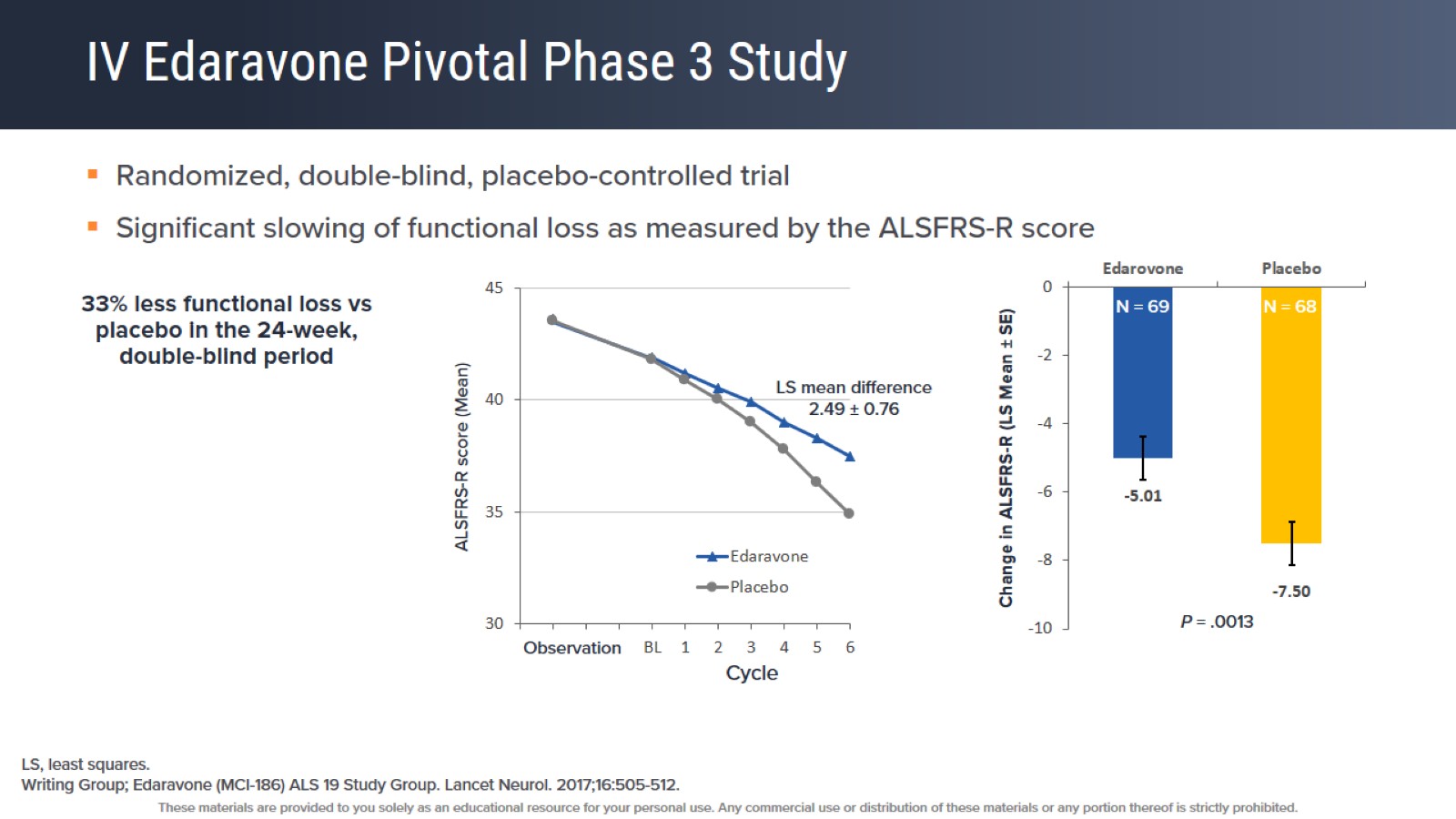 IV Edaravone Pivotal Phase 3 Study
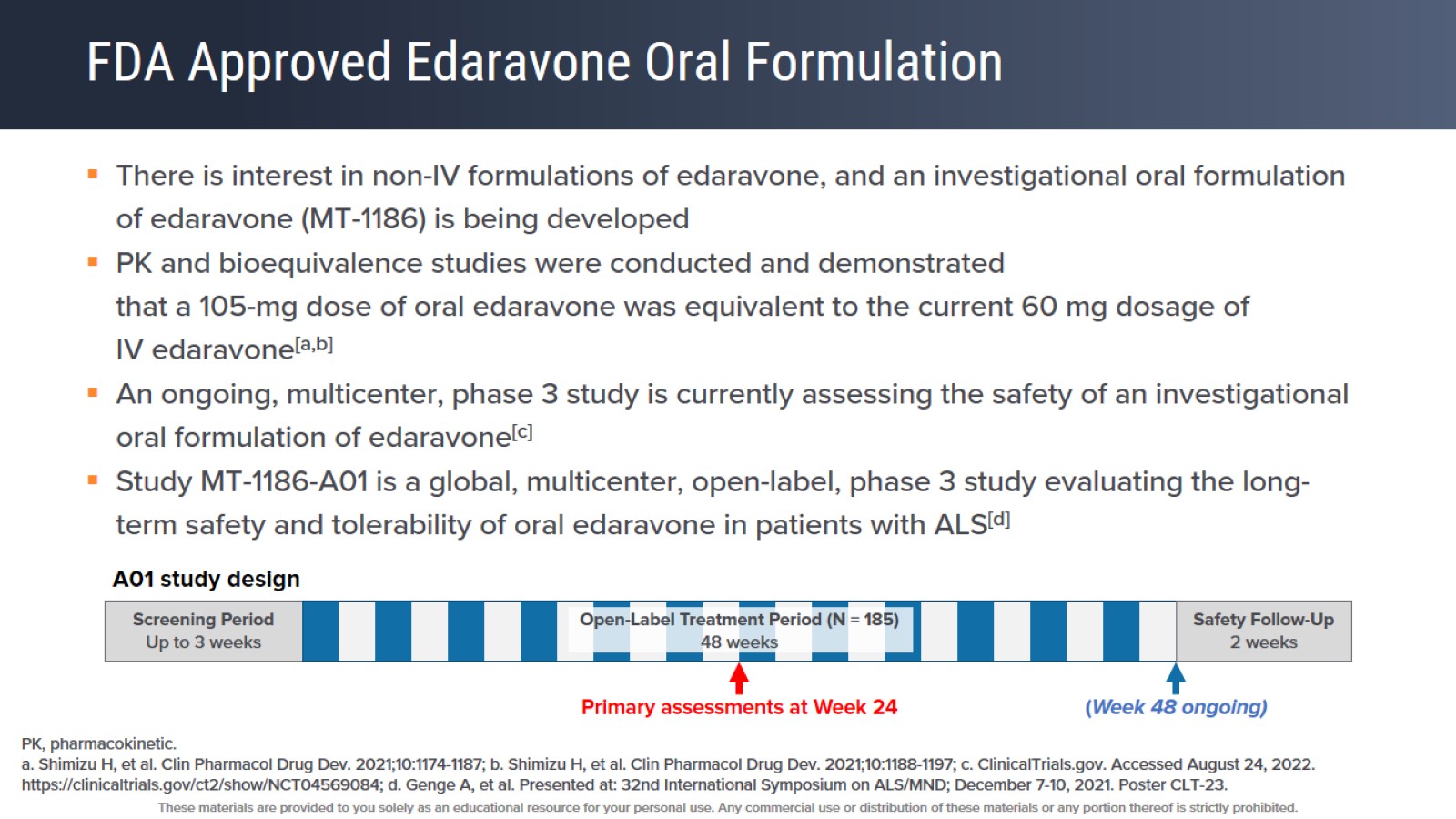 FDA Approved Edaravone Oral Formulation
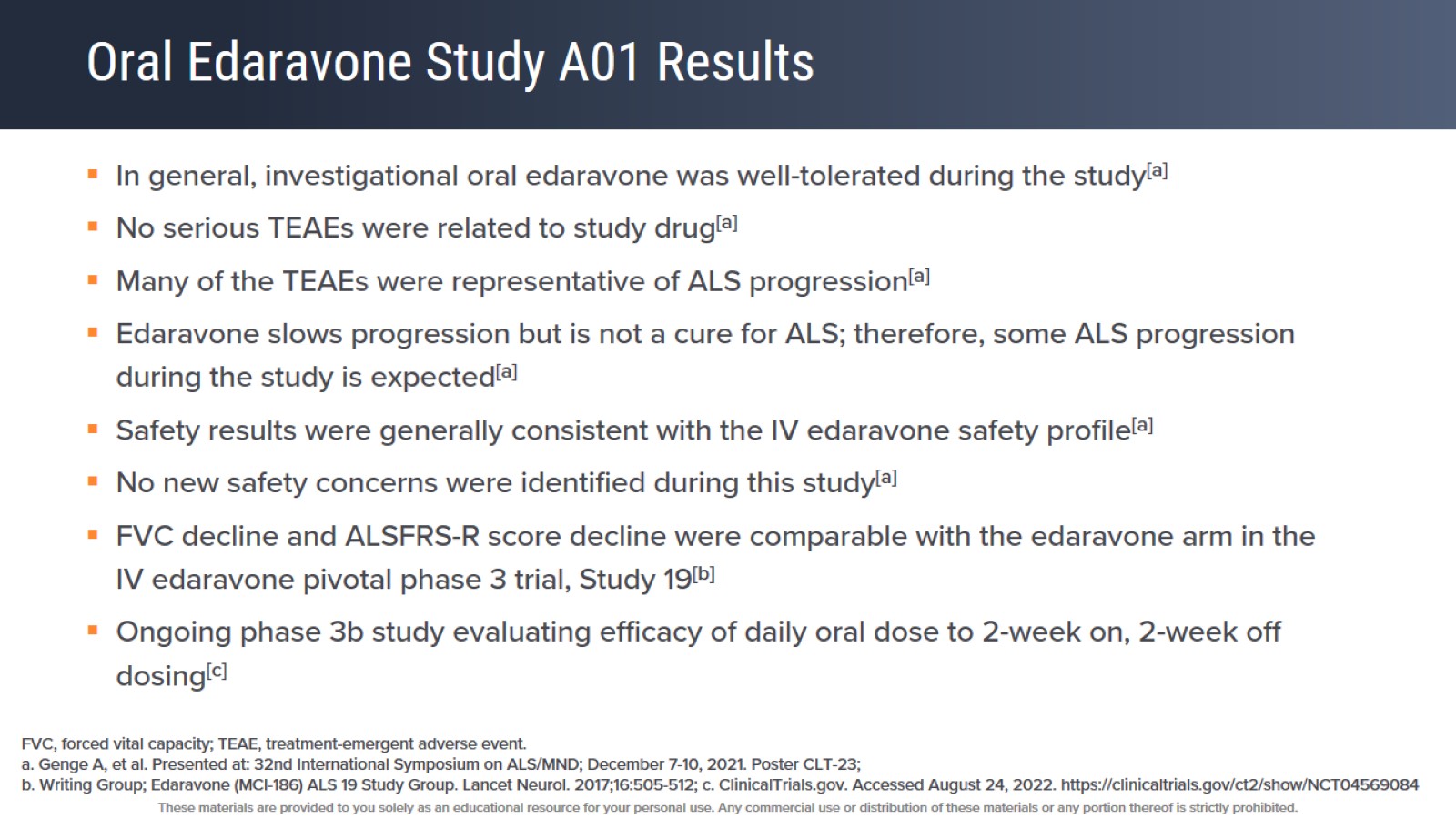 Oral Edaravone Study A01 Results
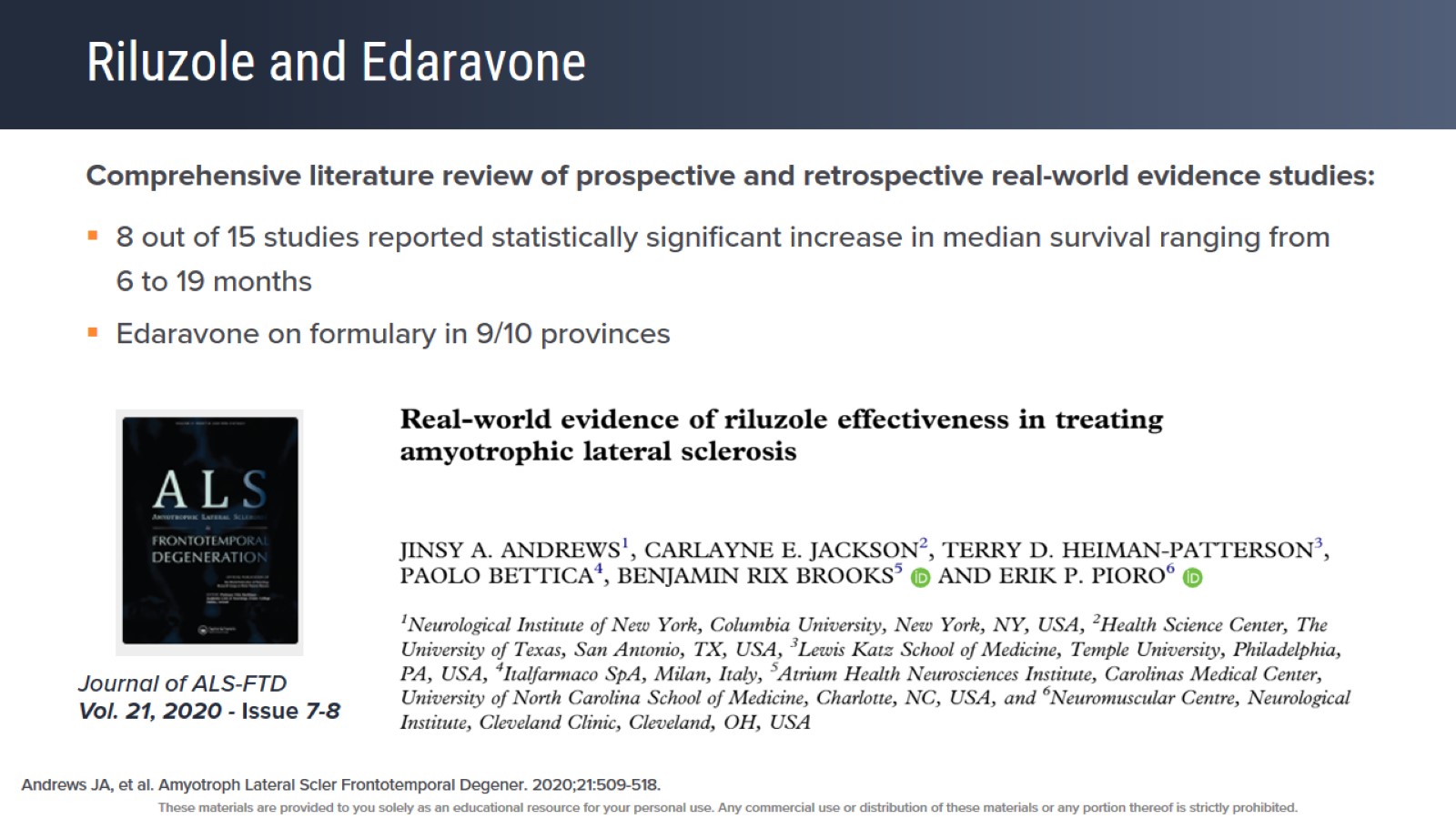 Riluzole and Edaravone
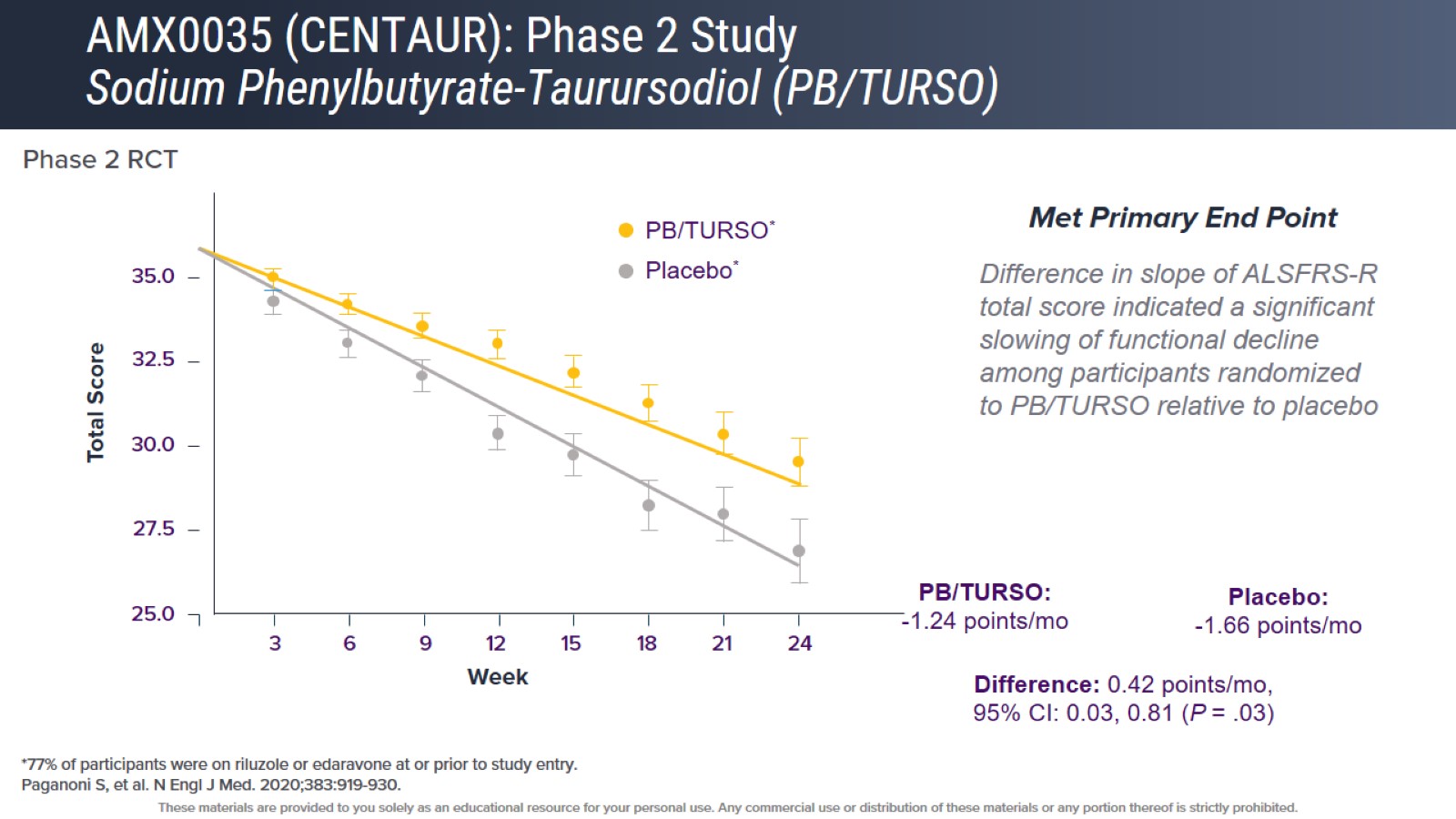 AMX0035 (CENTAUR): Phase 2 StudySodium Phenylbutyrate-Taurursodiol (PB/TURSO)
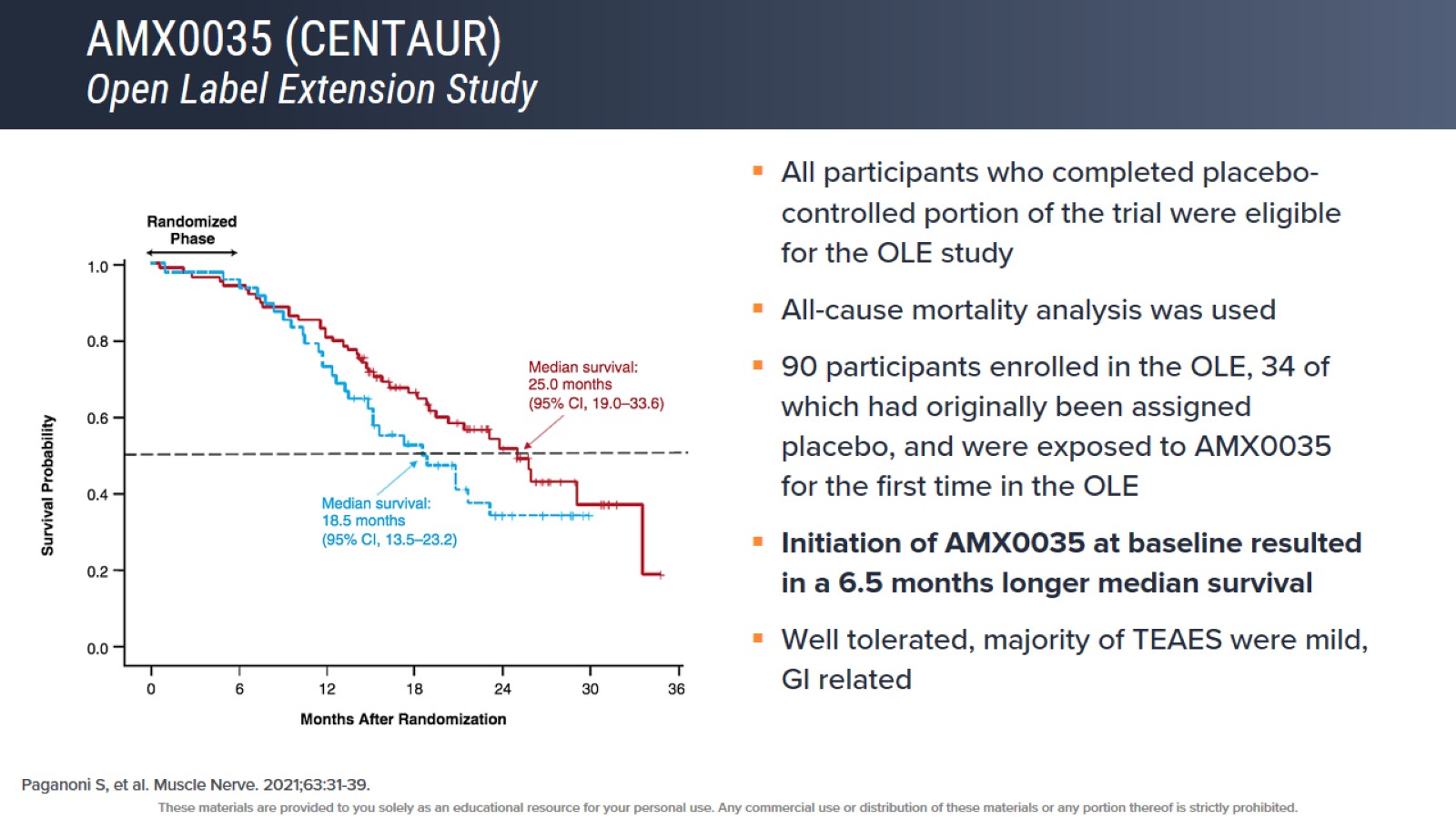 AMX0035 (CENTAUR)Open Label Extension Study
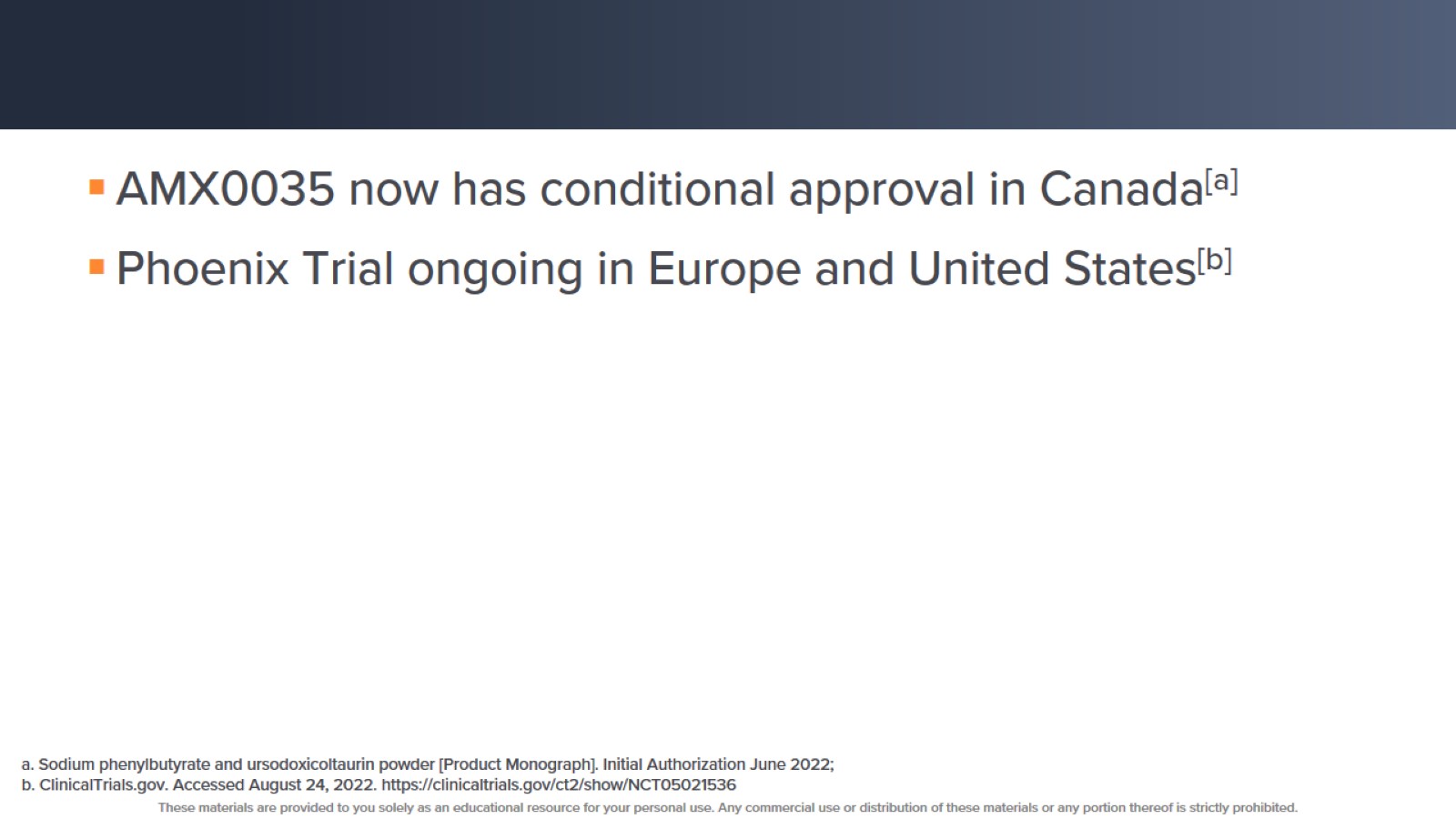 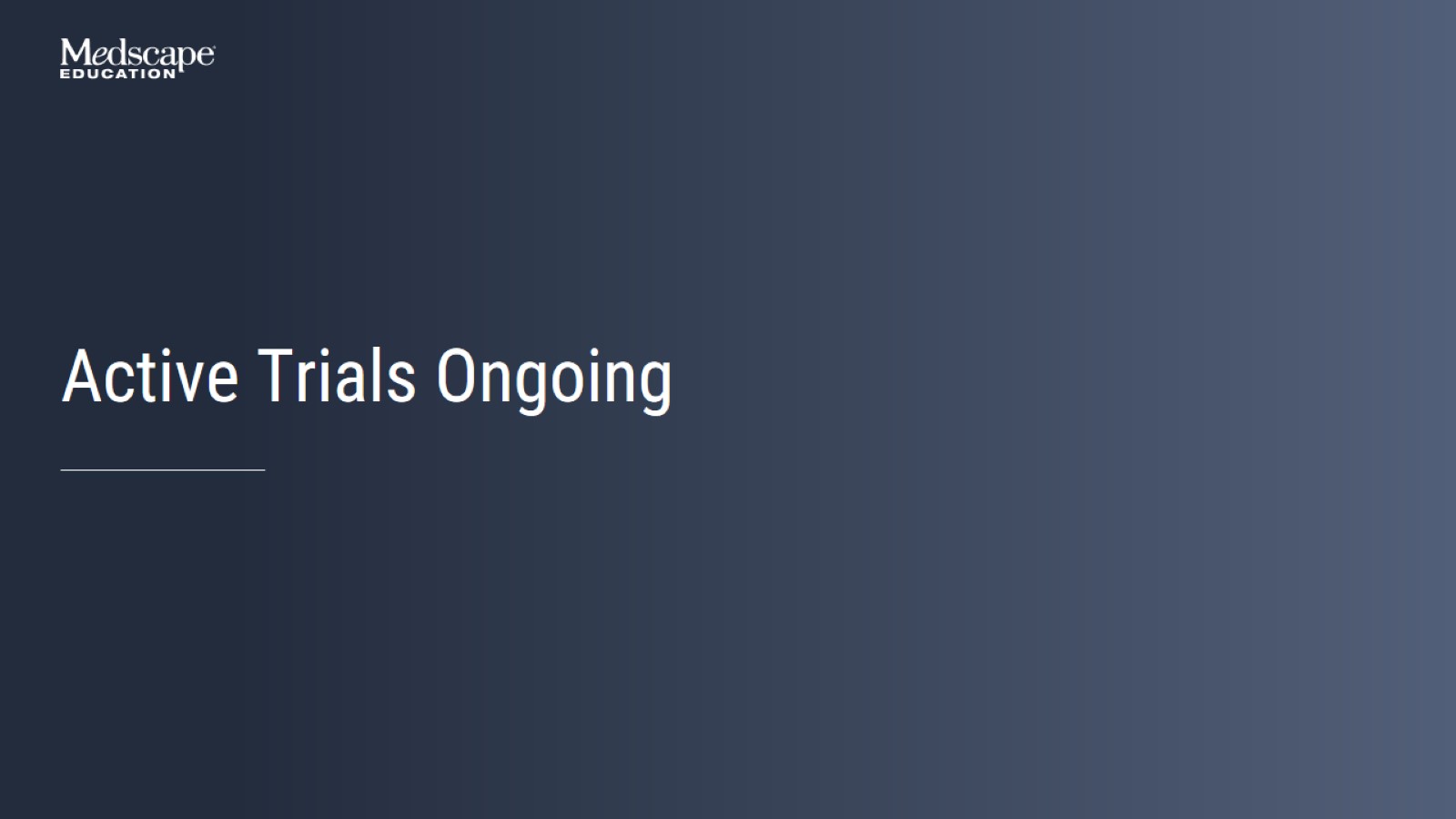 Active Trials Ongoing
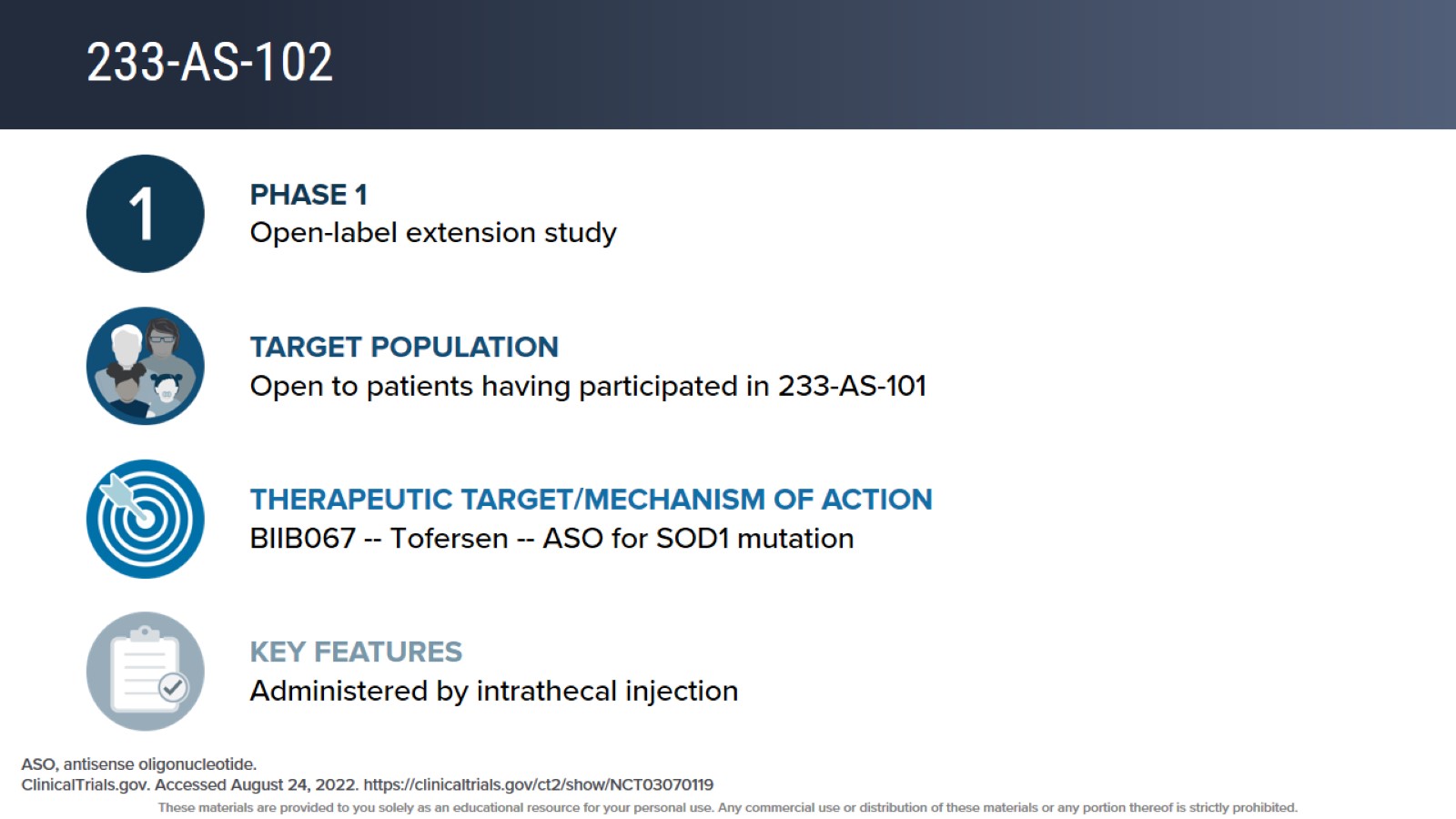 233-AS-102
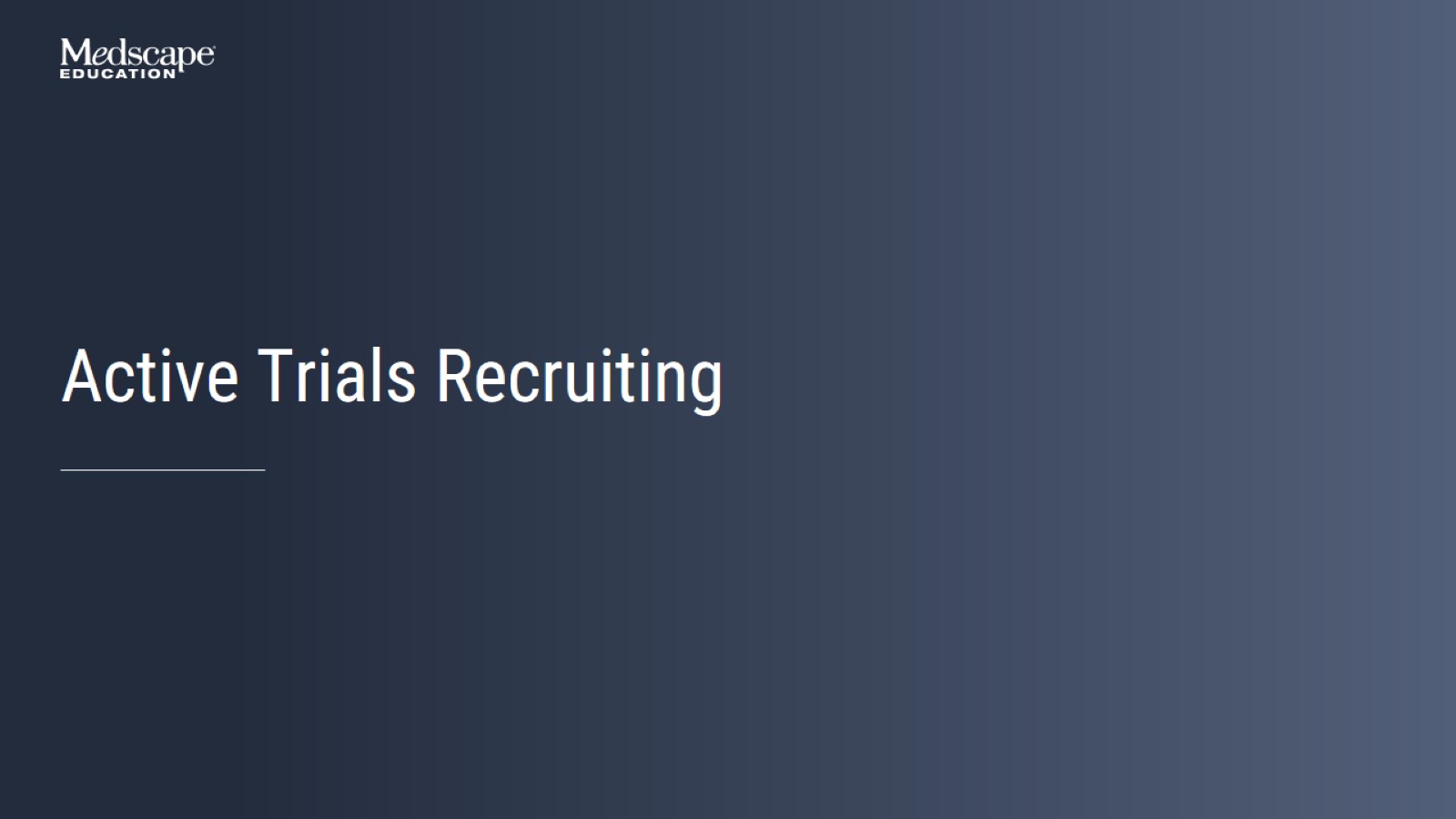 Active Trials Recruiting
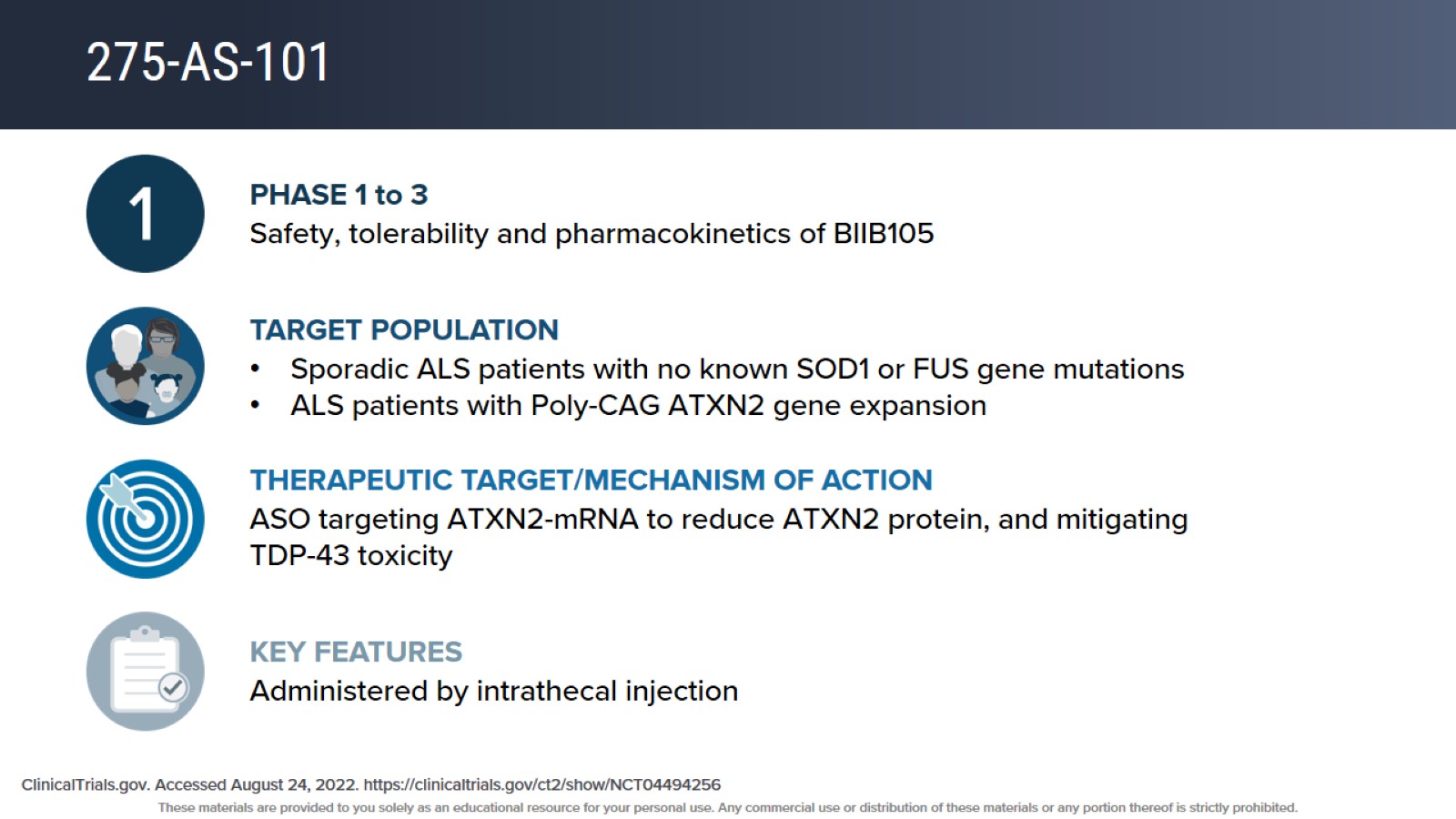 275-AS-101
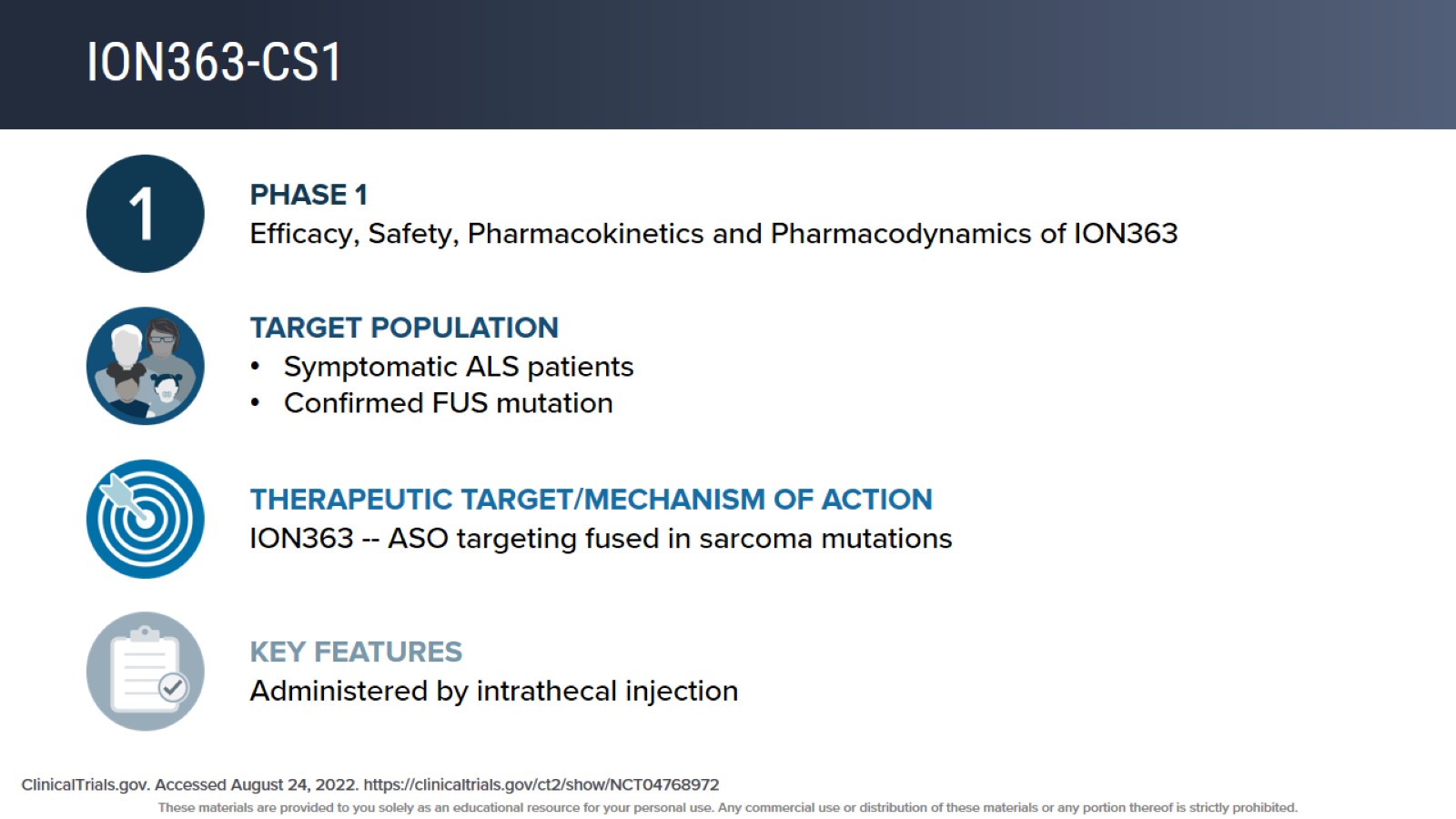 ION363-CS1
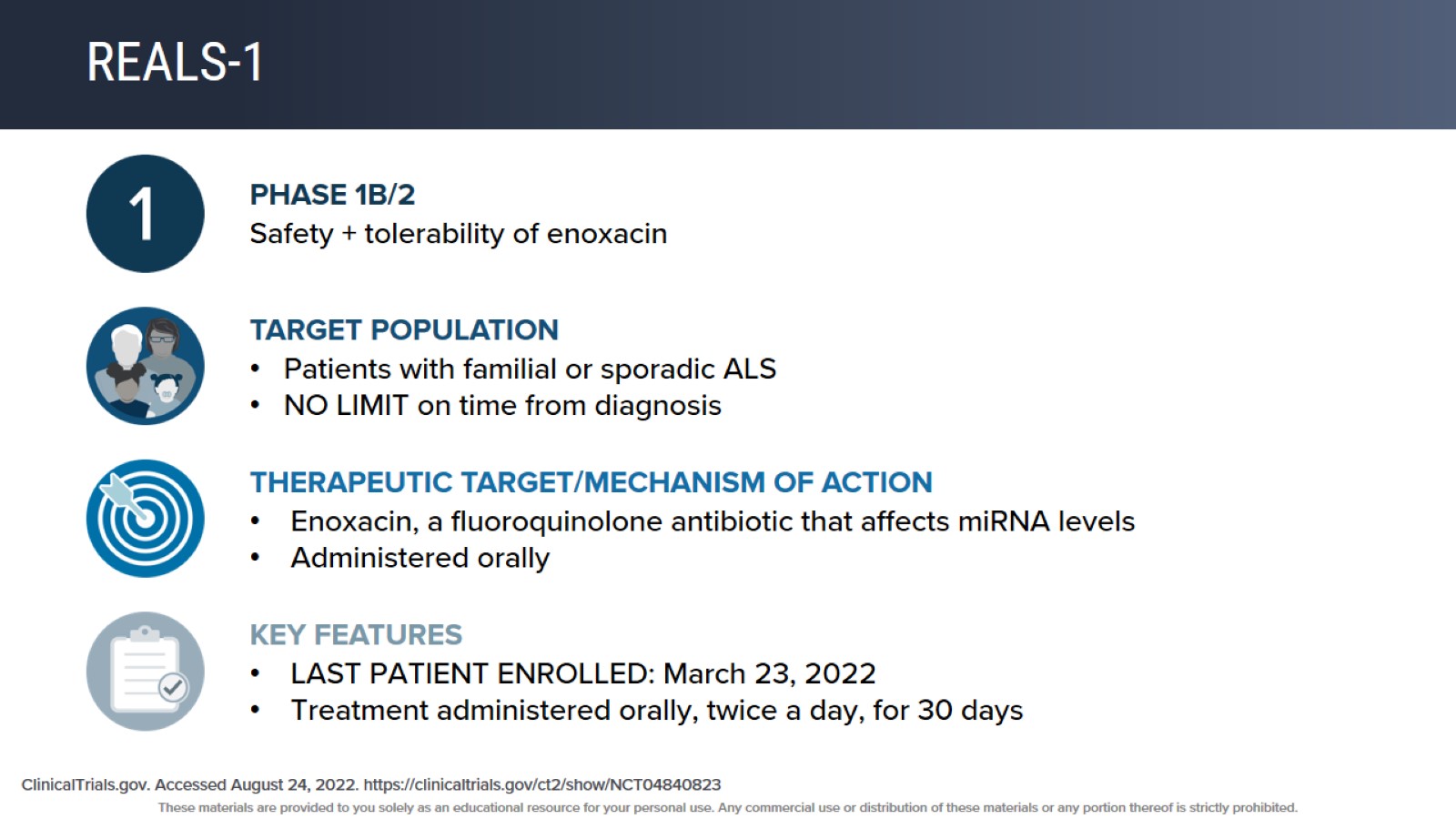 REALS-1
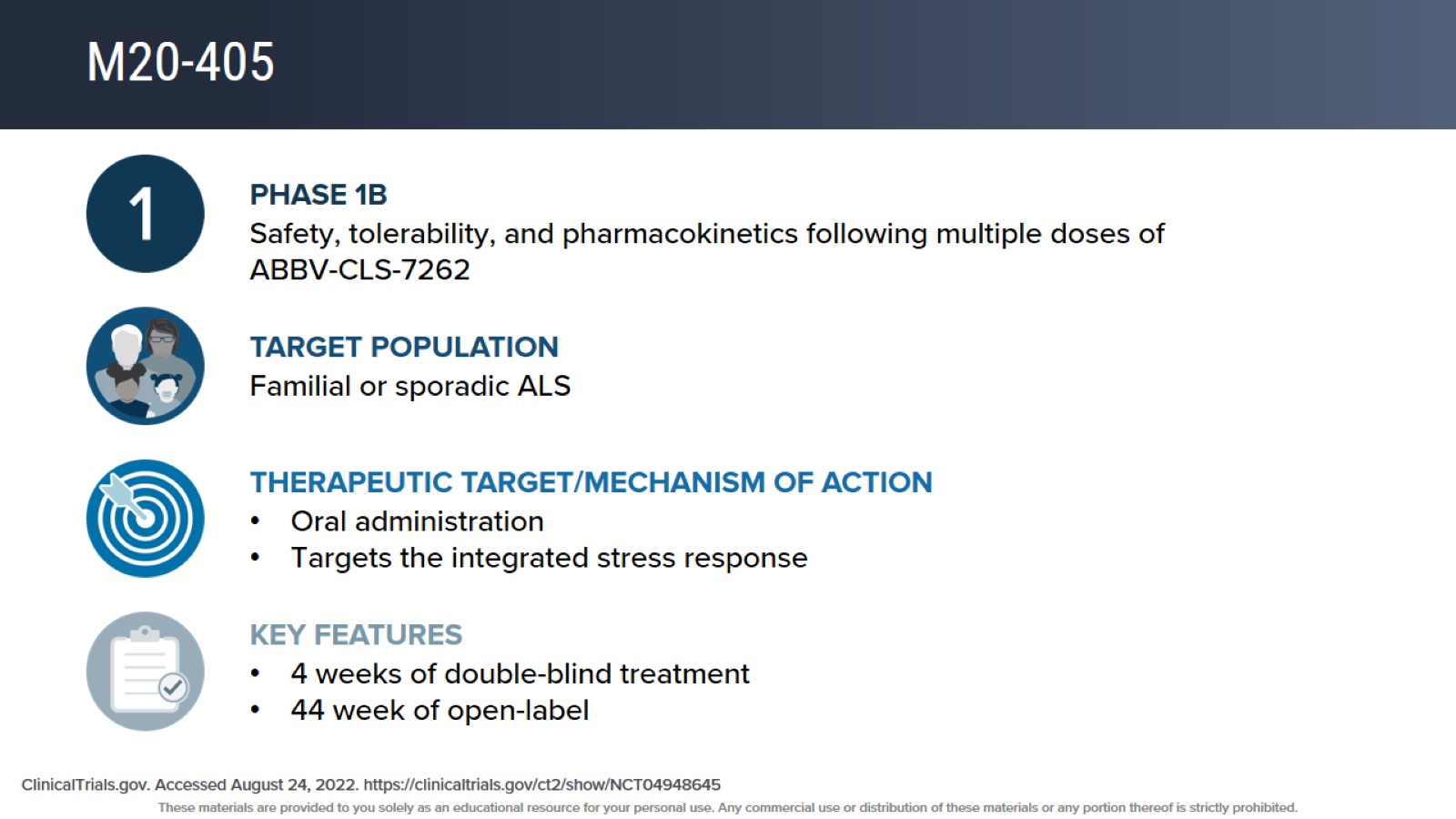 M20-405
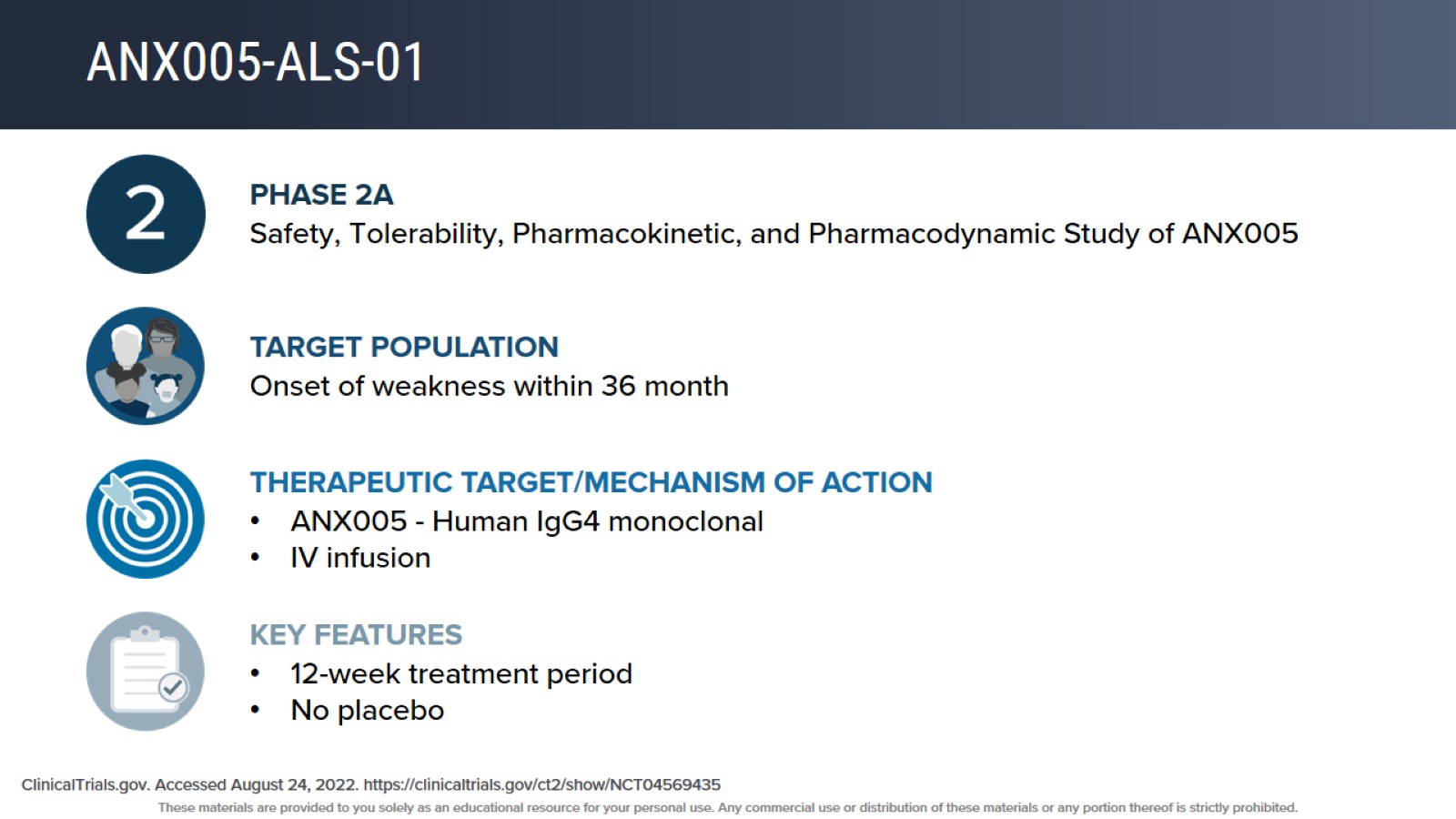 ANX005-ALS-01
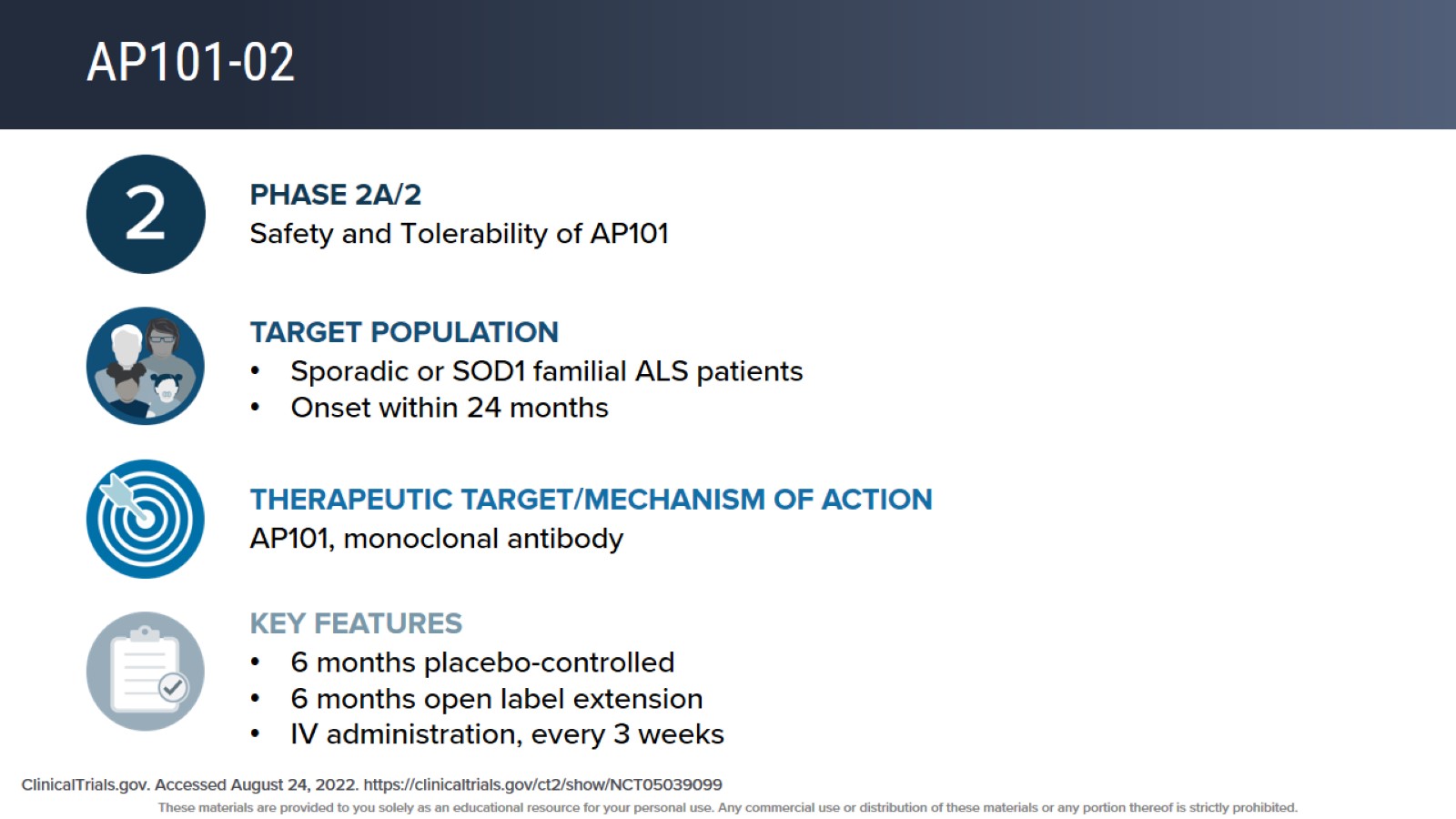 AP101-02
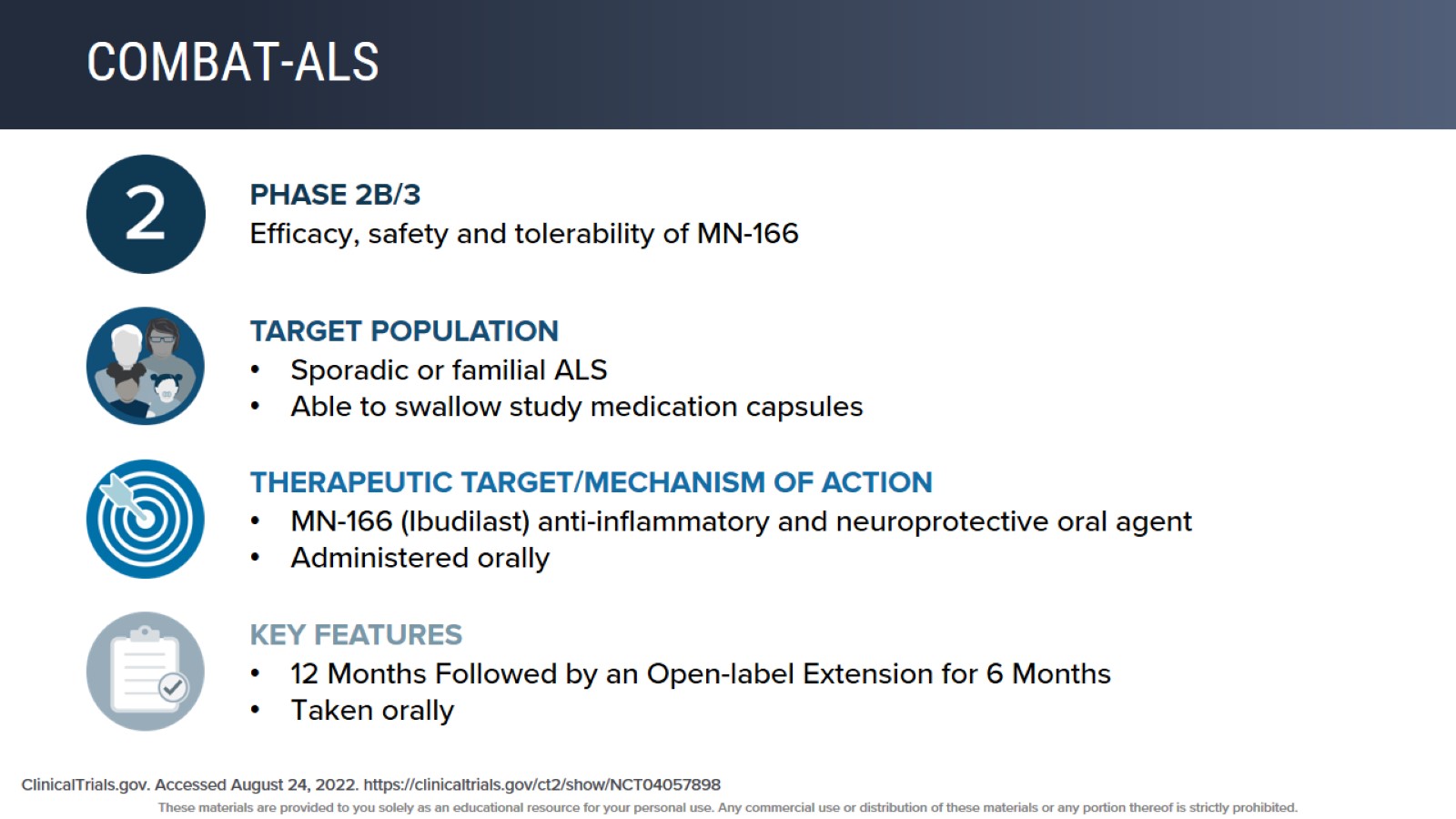 COMBAT-ALS
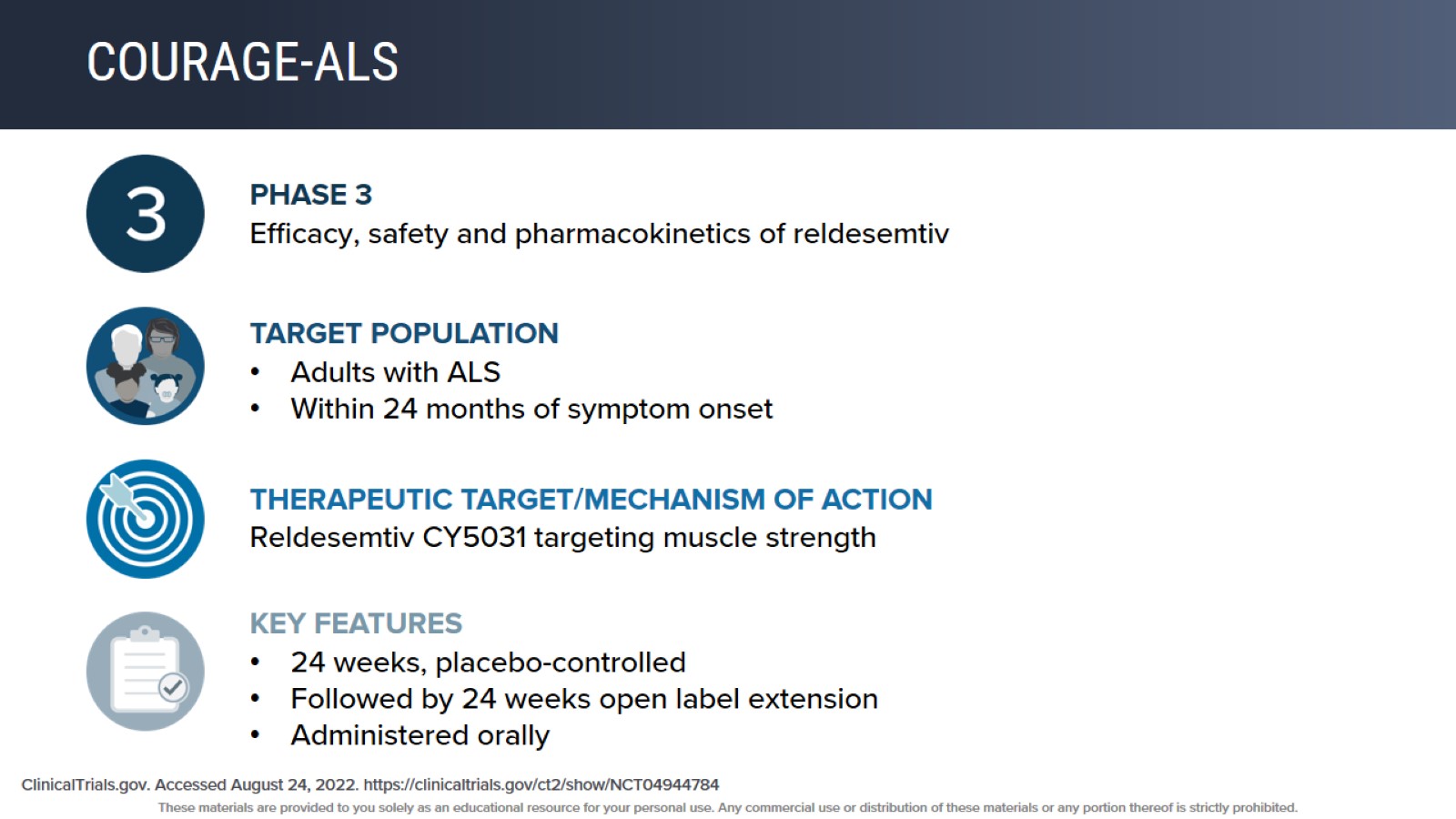 COURAGE-ALS
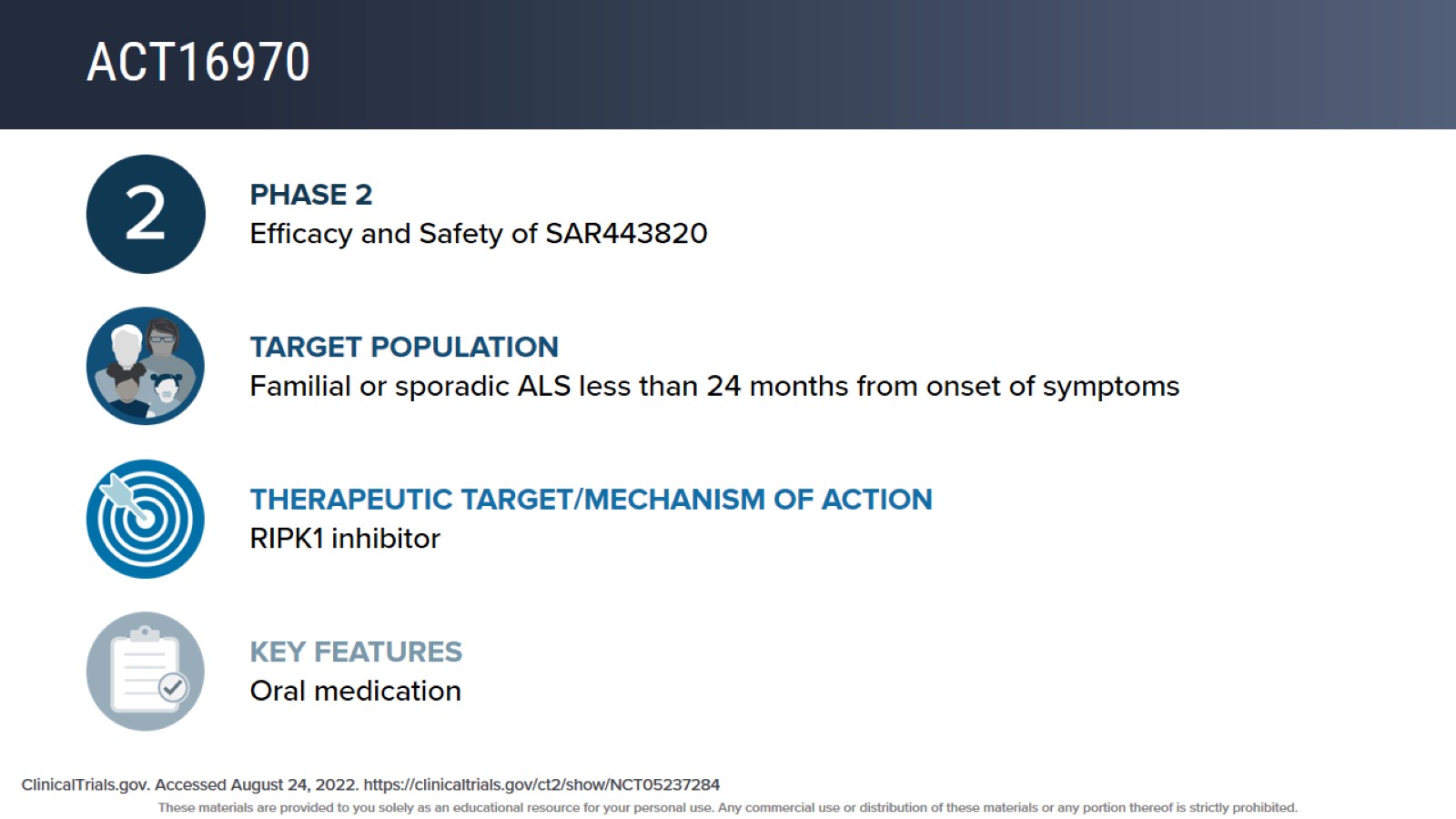 ACT16970
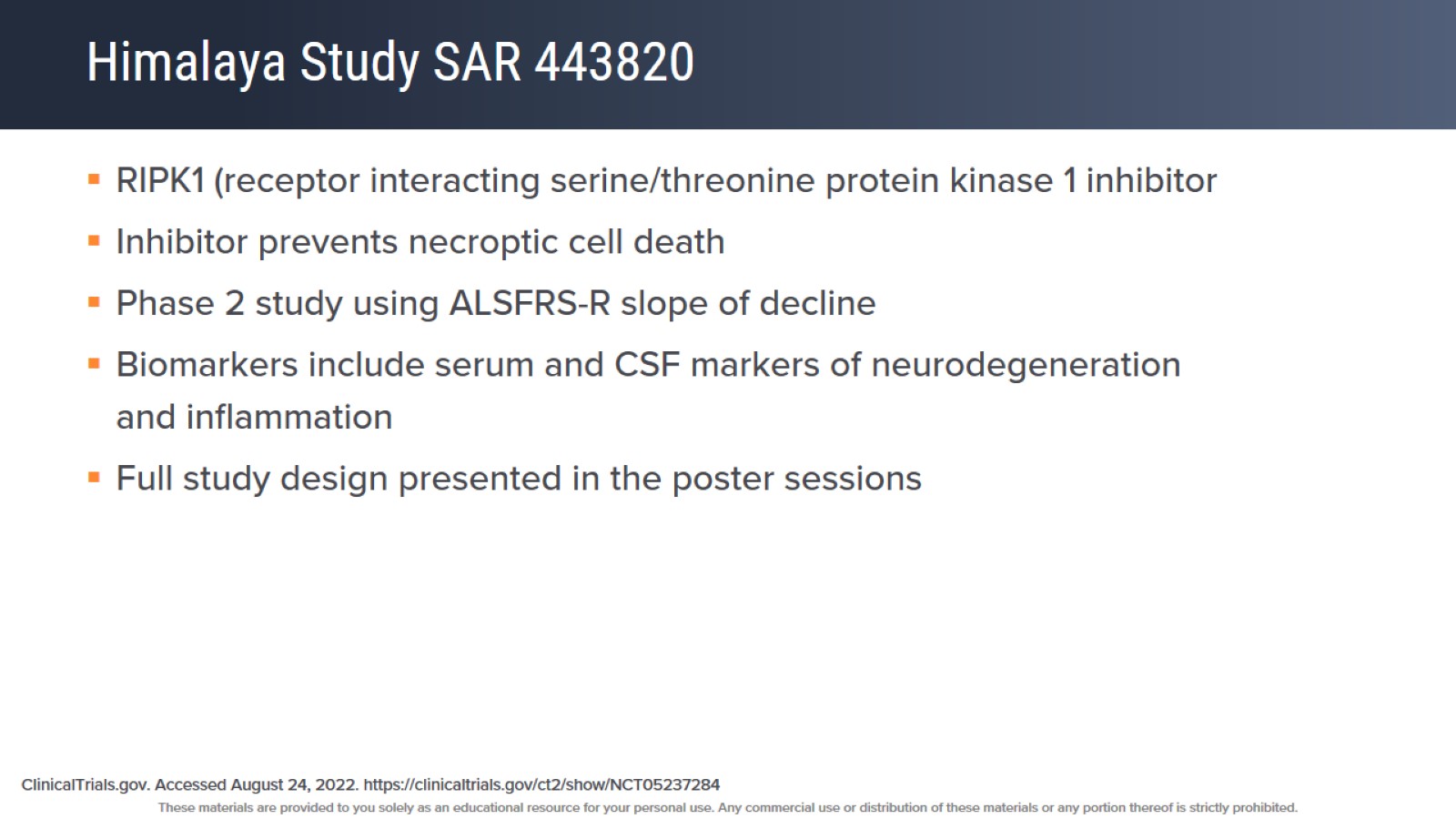 Himalaya Study SAR 443820
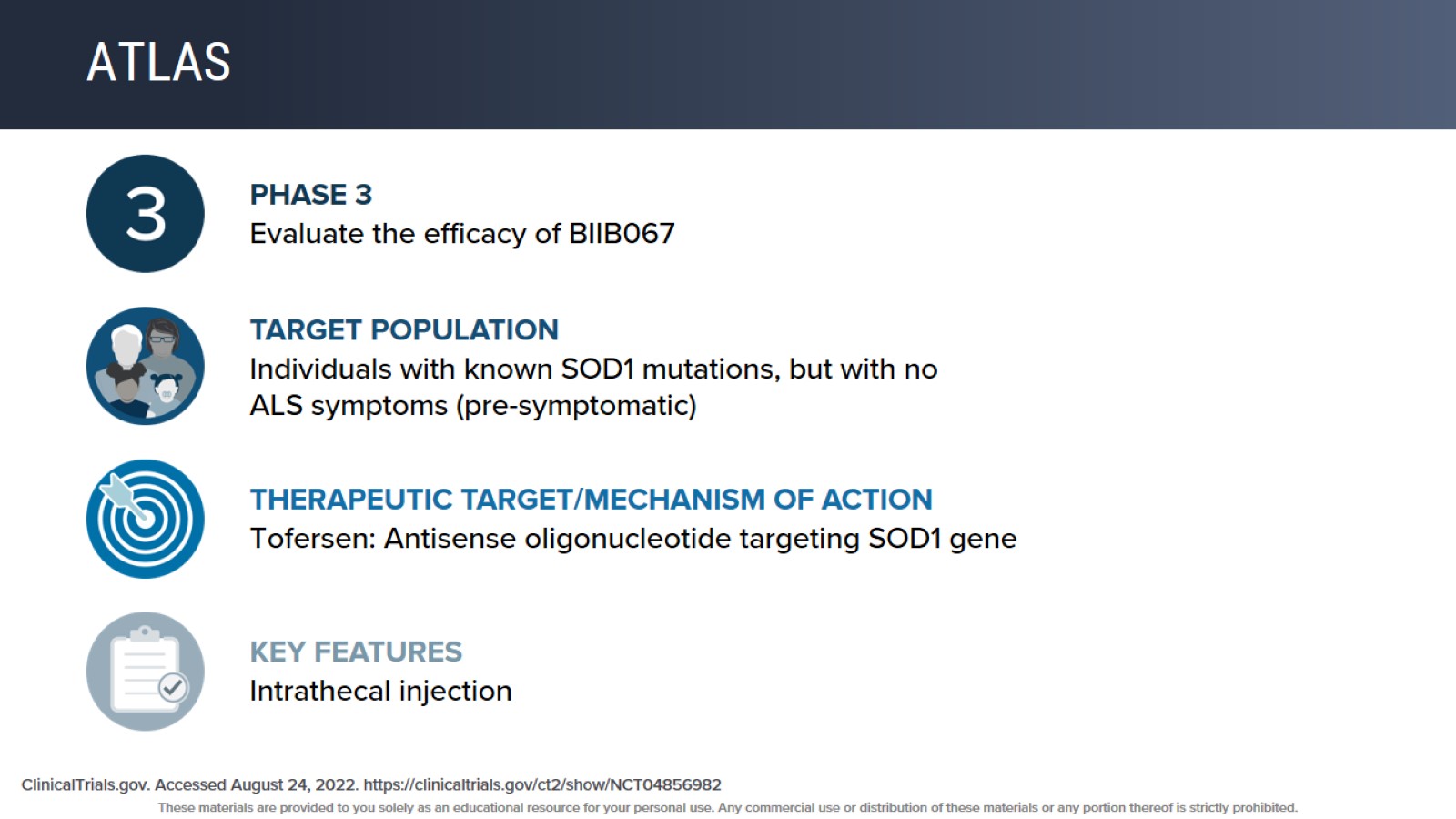 ATLAS
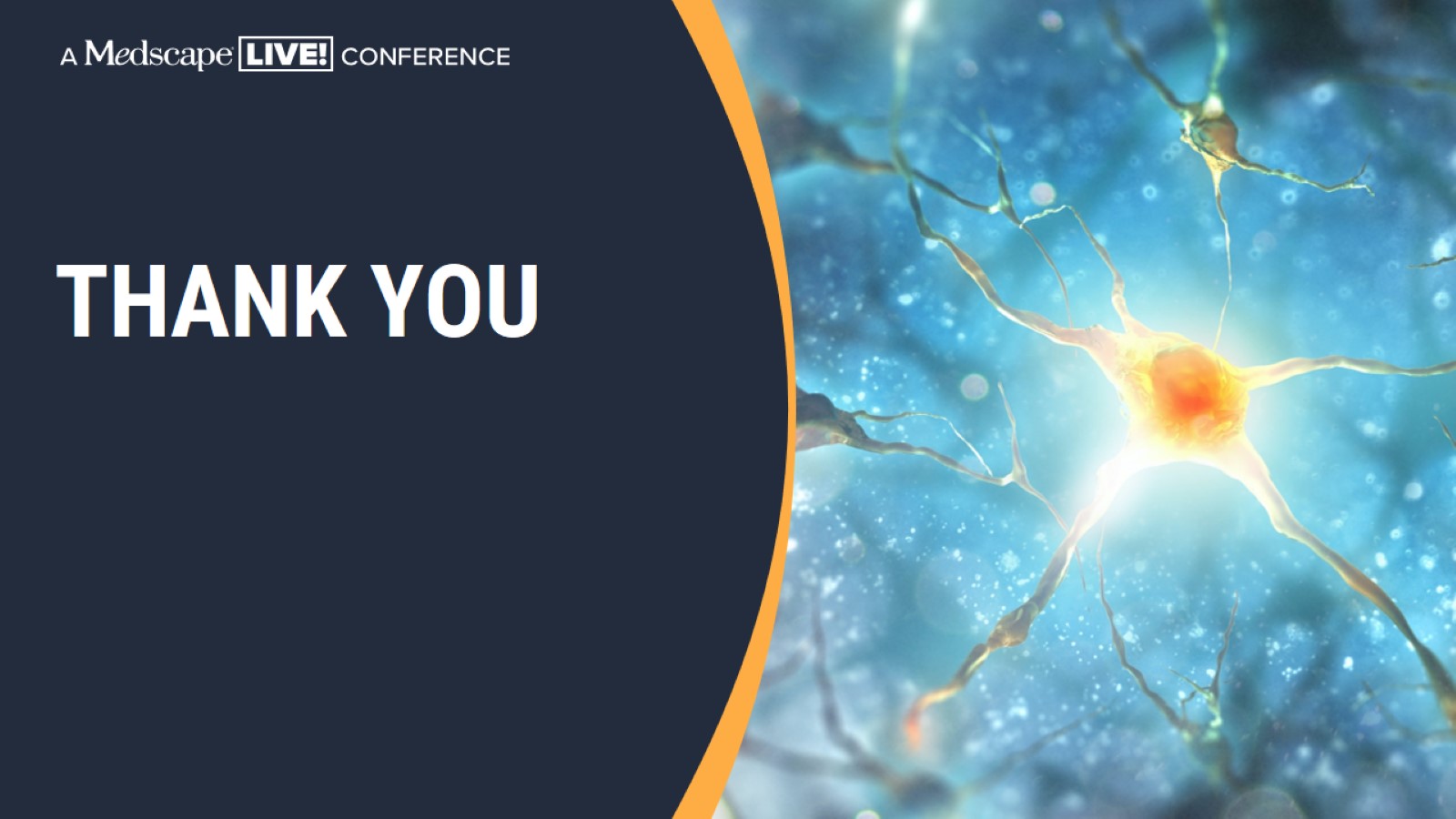 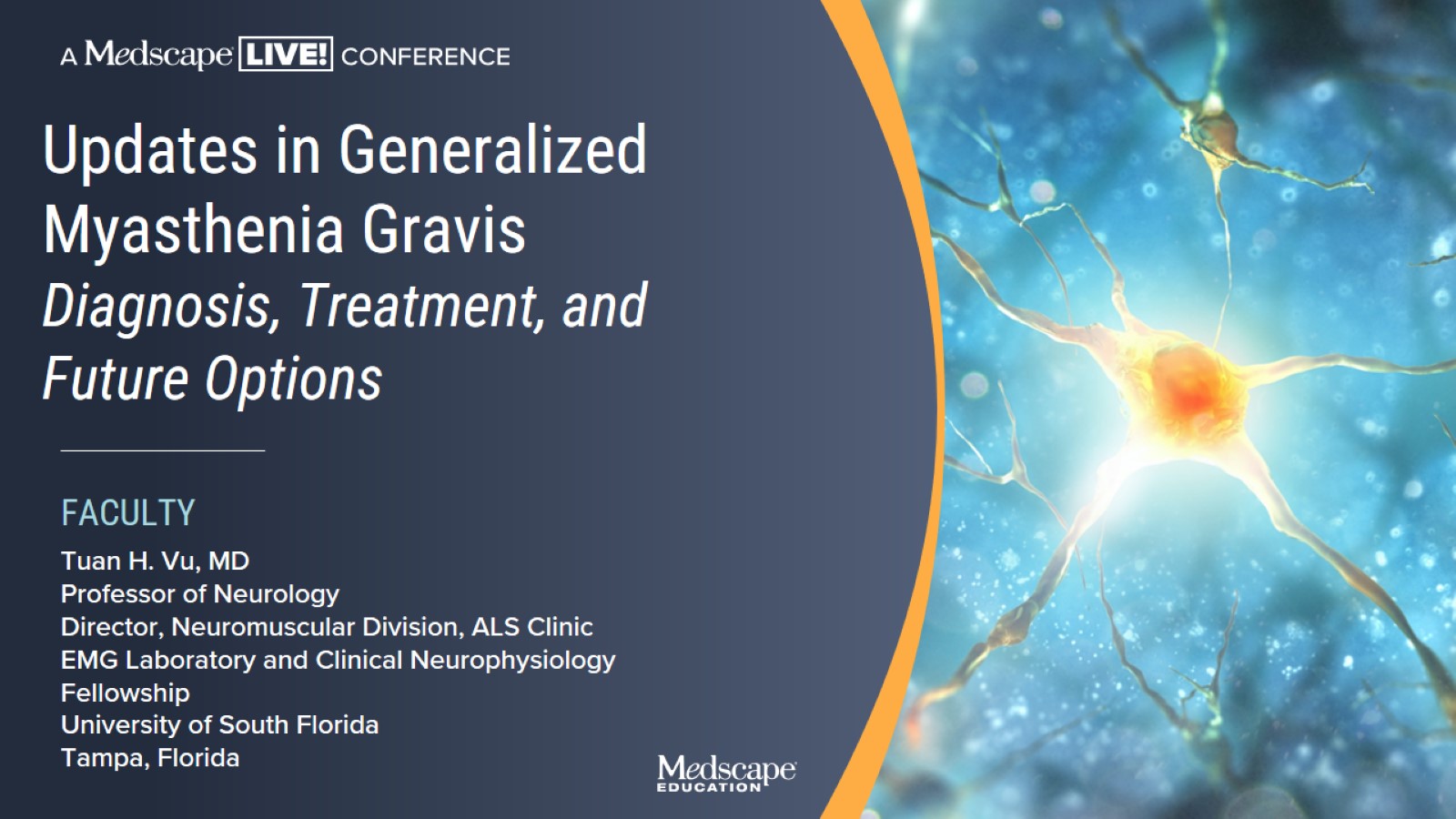 Updates in Generalized Myasthenia GravisDiagnosis, Treatment, and Future Options
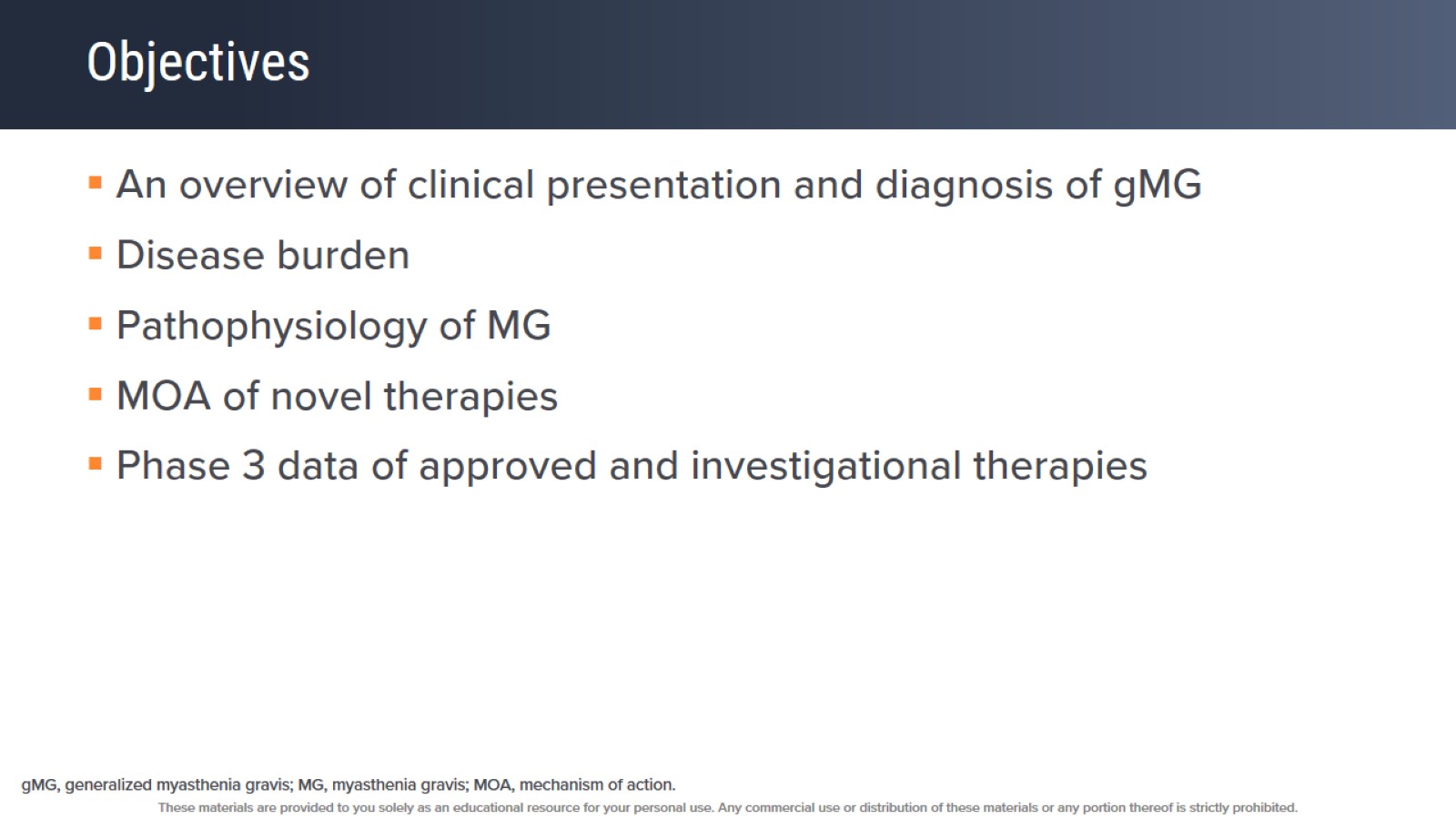 Objectives
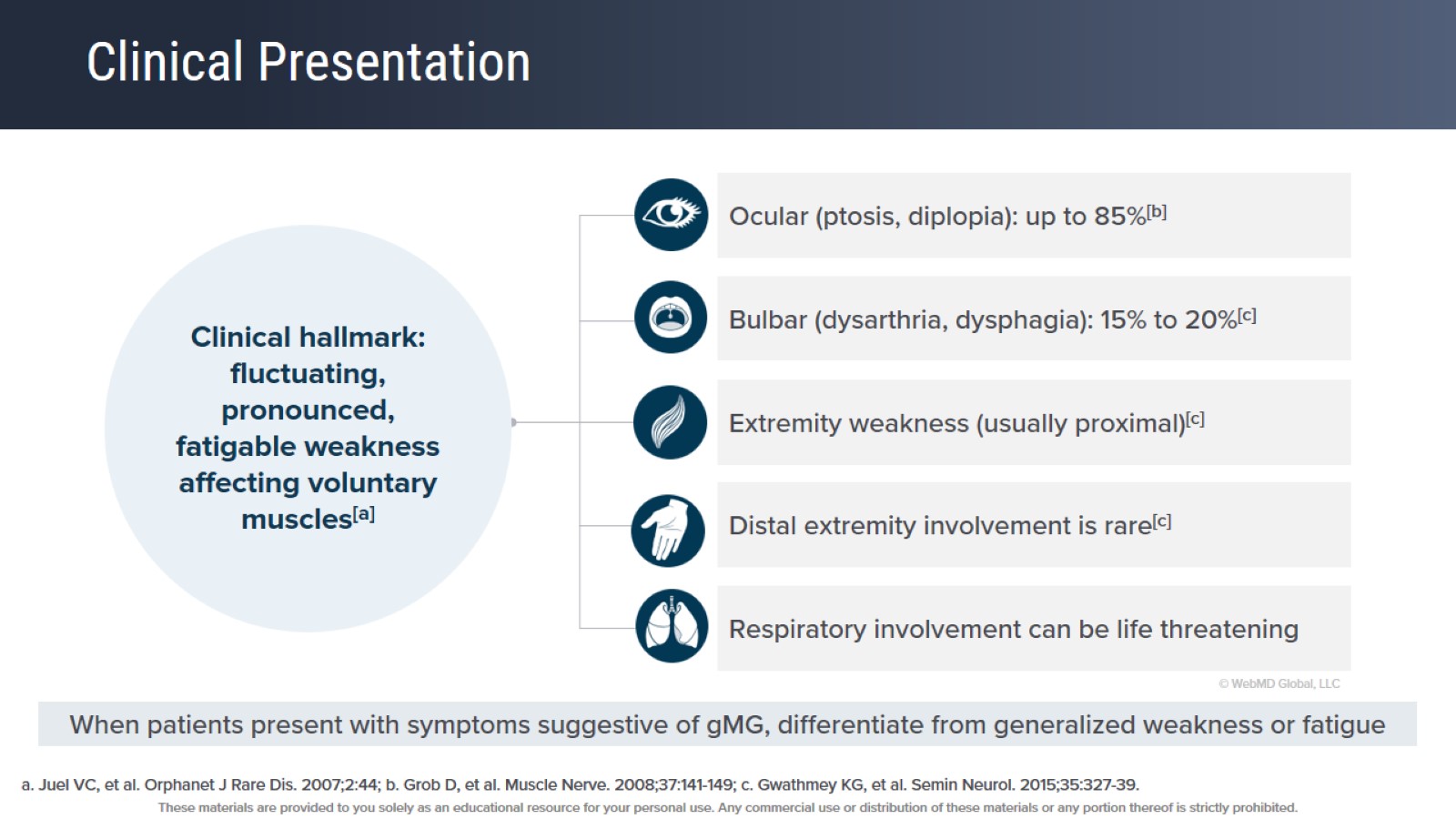 Clinical Presentation
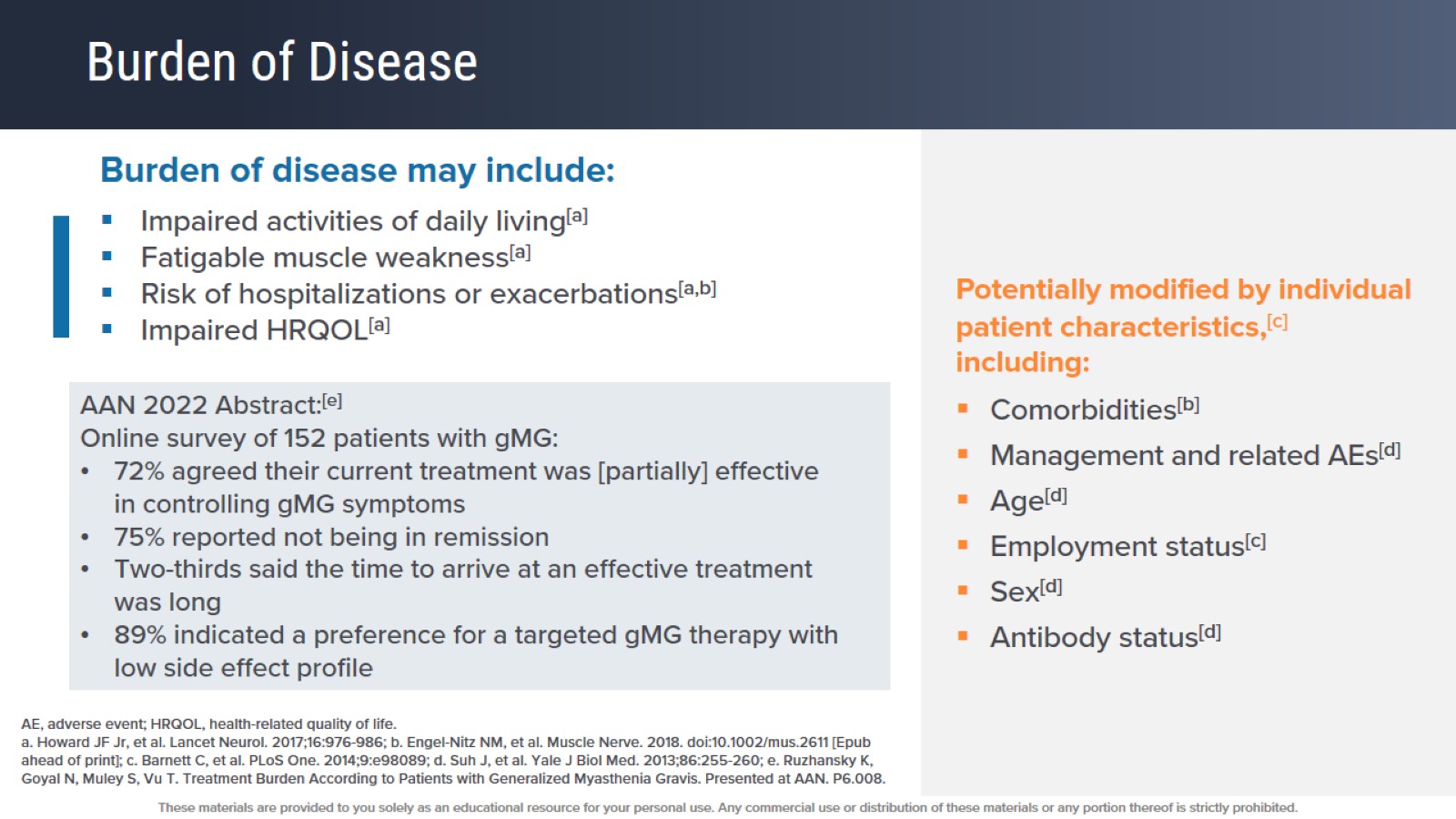 Burden of Disease
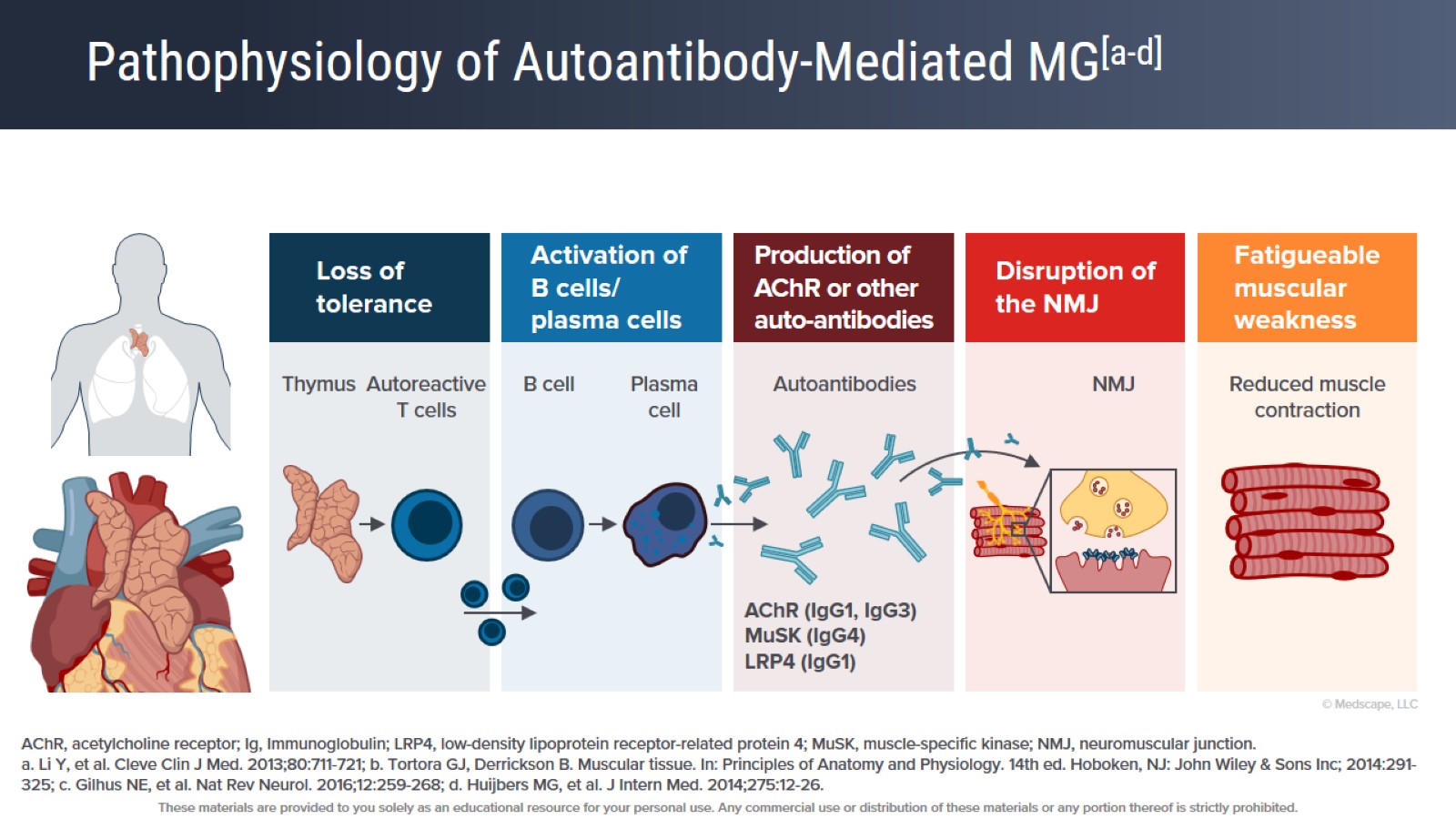 Pathophysiology of Autoantibody-Mediated MG[a-d]
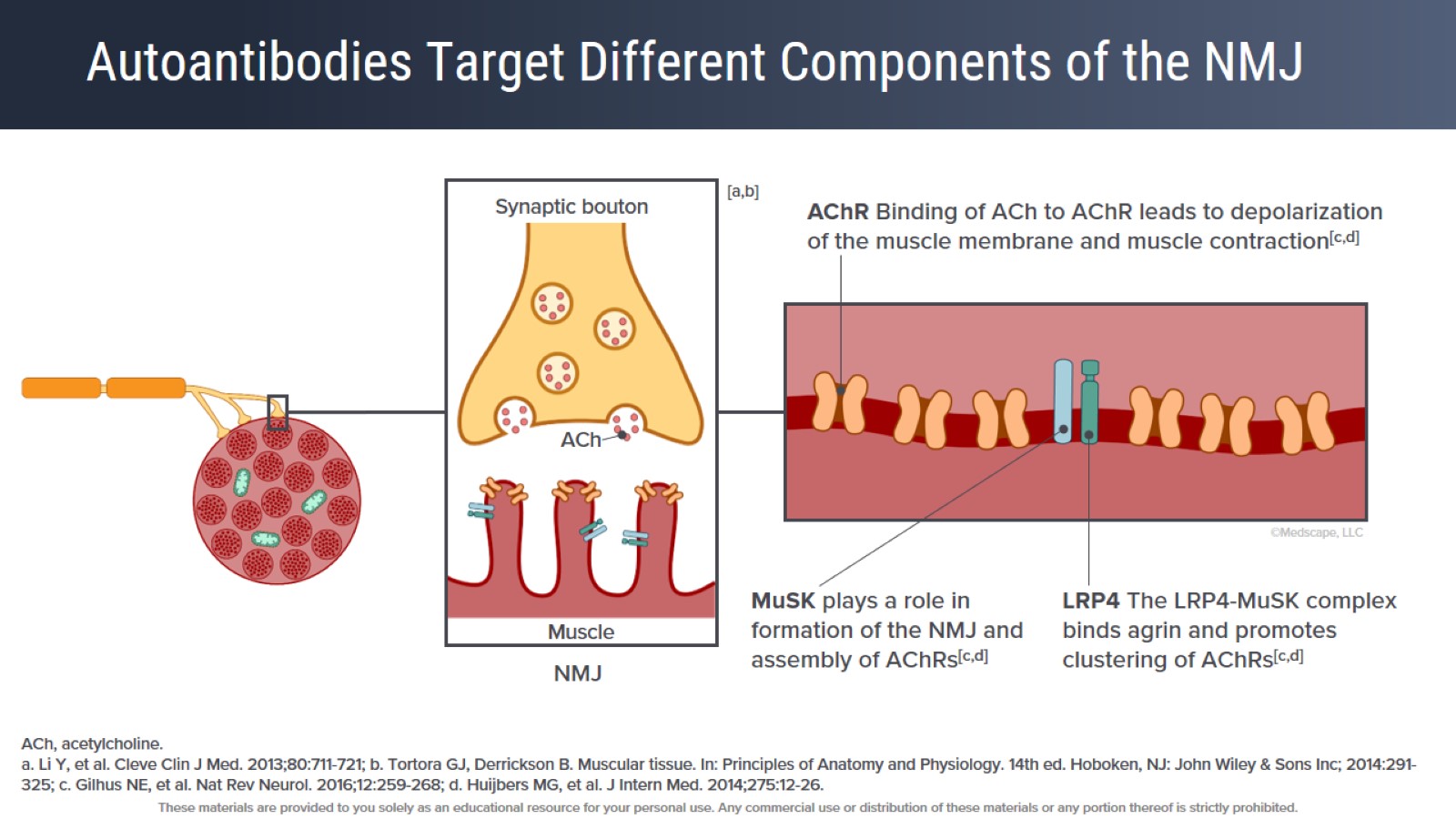 Autoantibodies Target Different Components of the NMJ
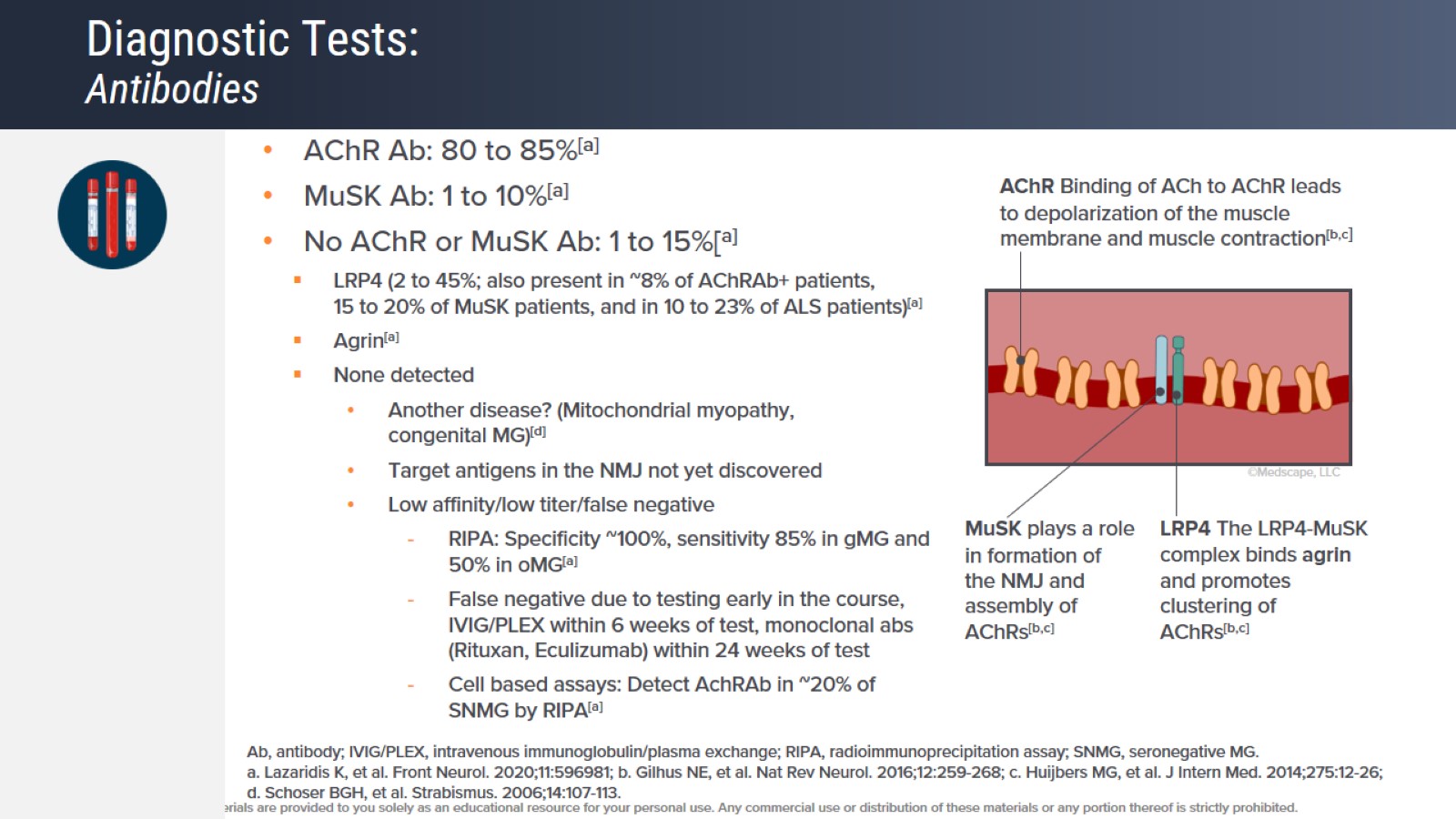 Diagnostic Tests:Antibodies
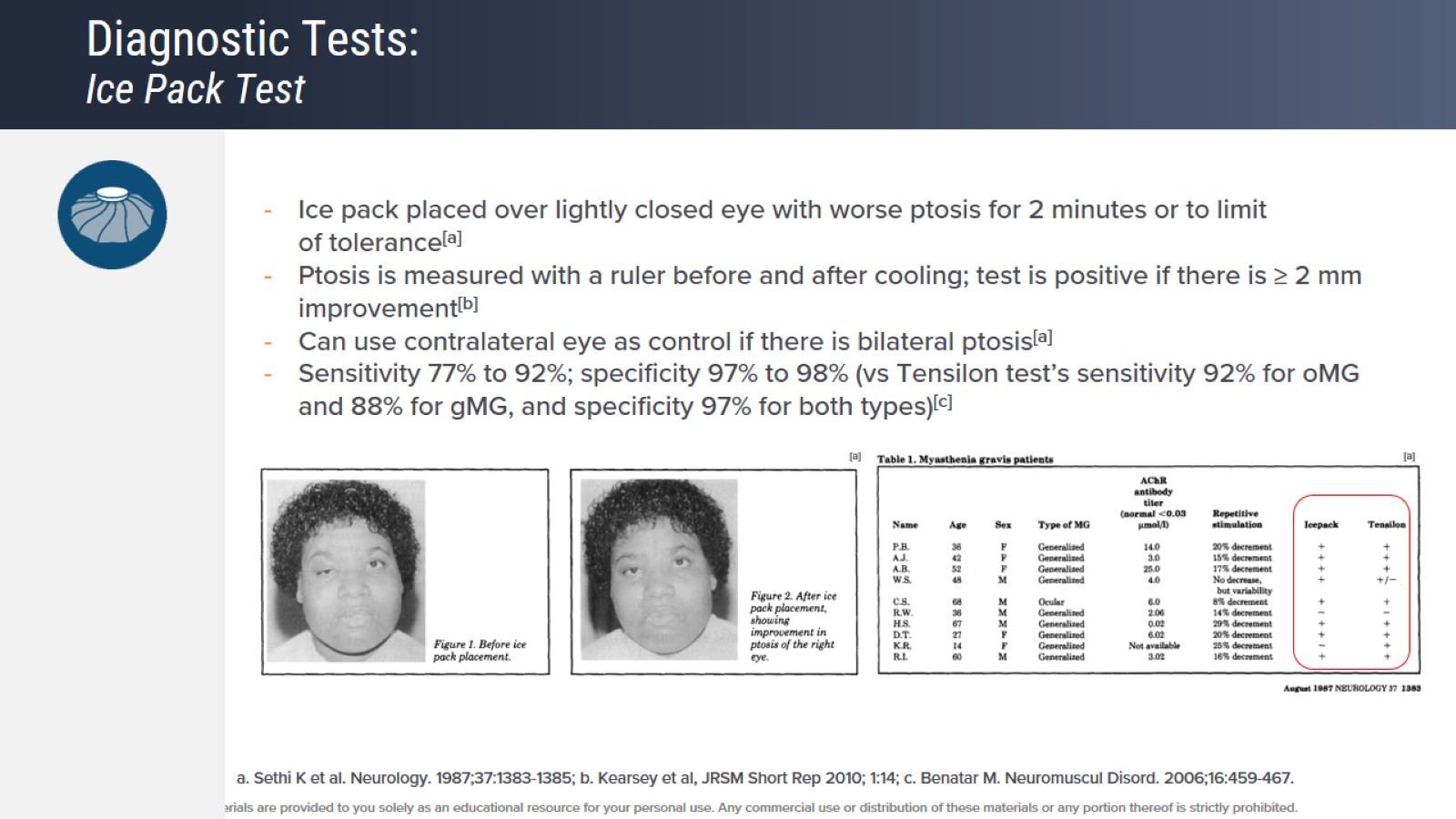 Diagnostic Tests:Ice Pack Test
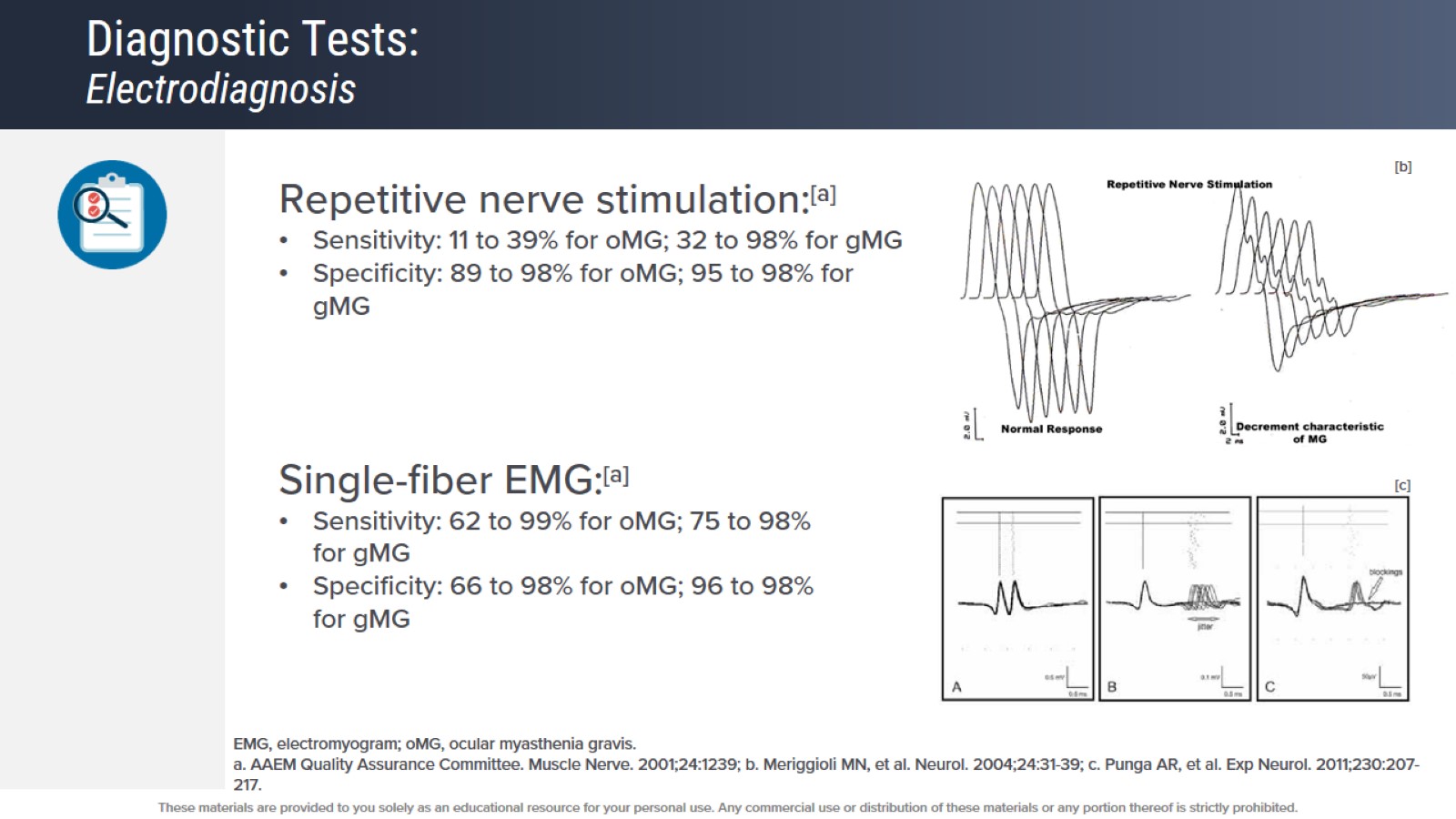 Diagnostic Tests:Electrodiagnosis
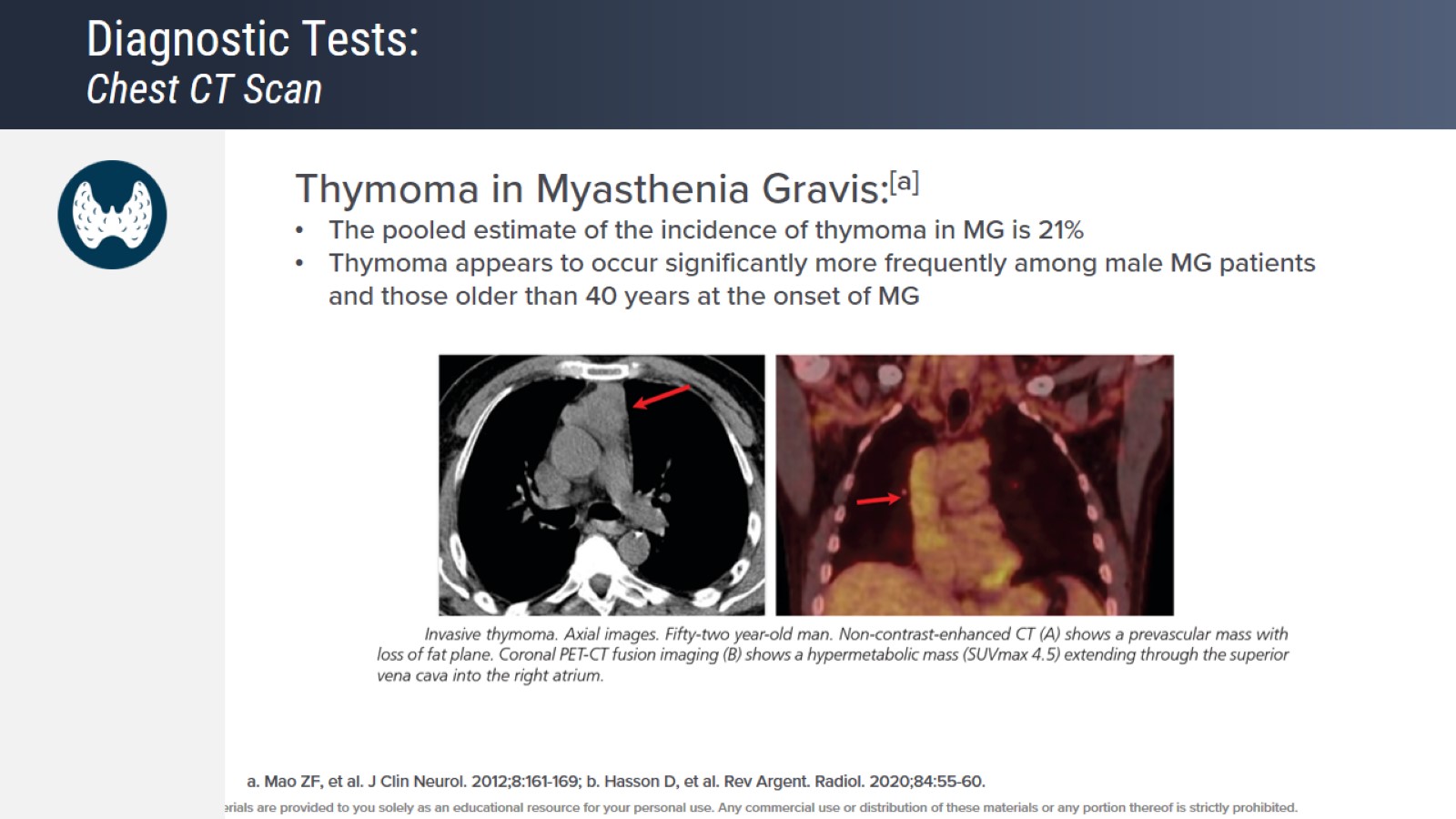 Diagnostic Tests:Chest CT Scan
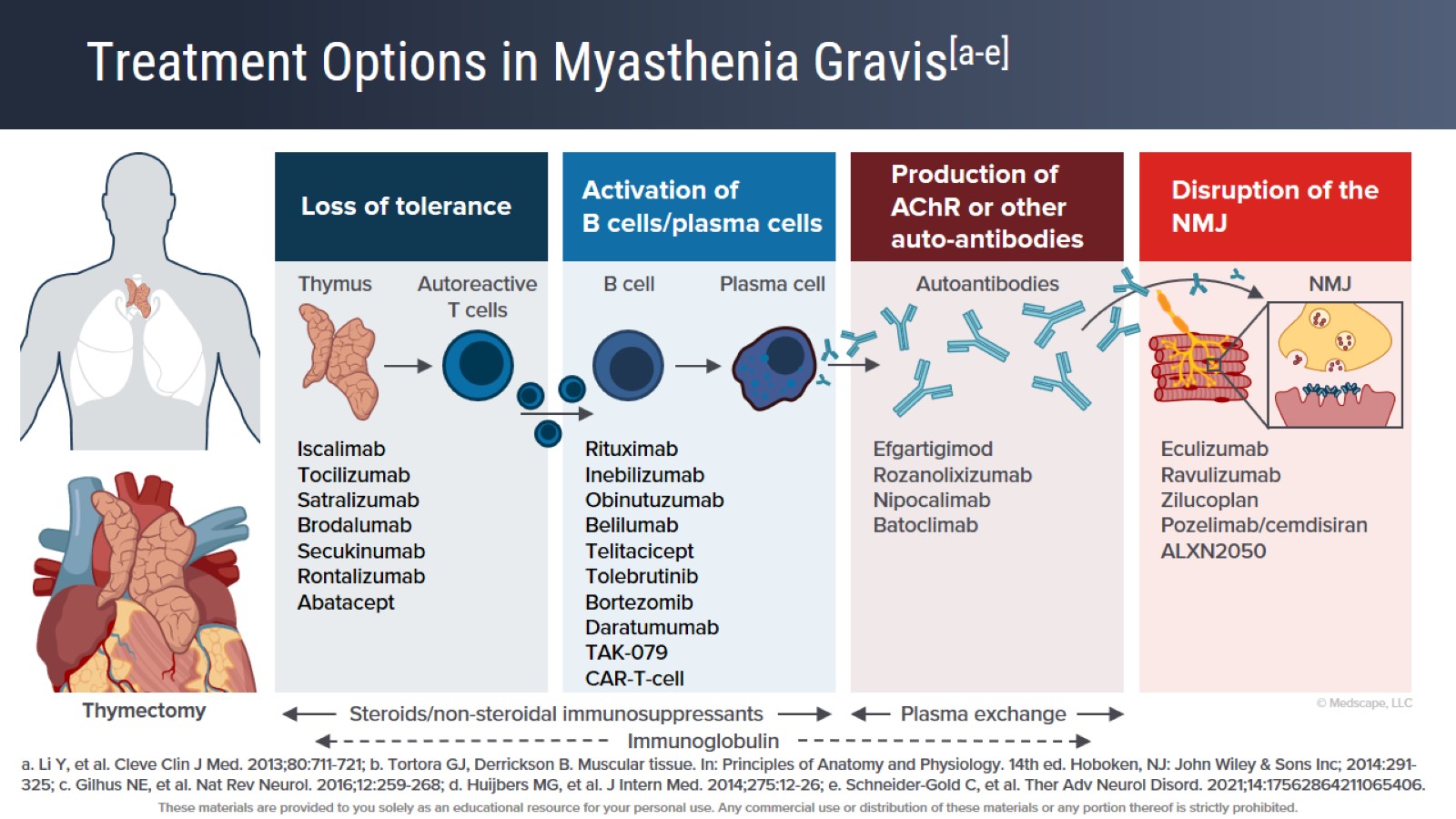 Treatment Options in Myasthenia Gravis[a-e]
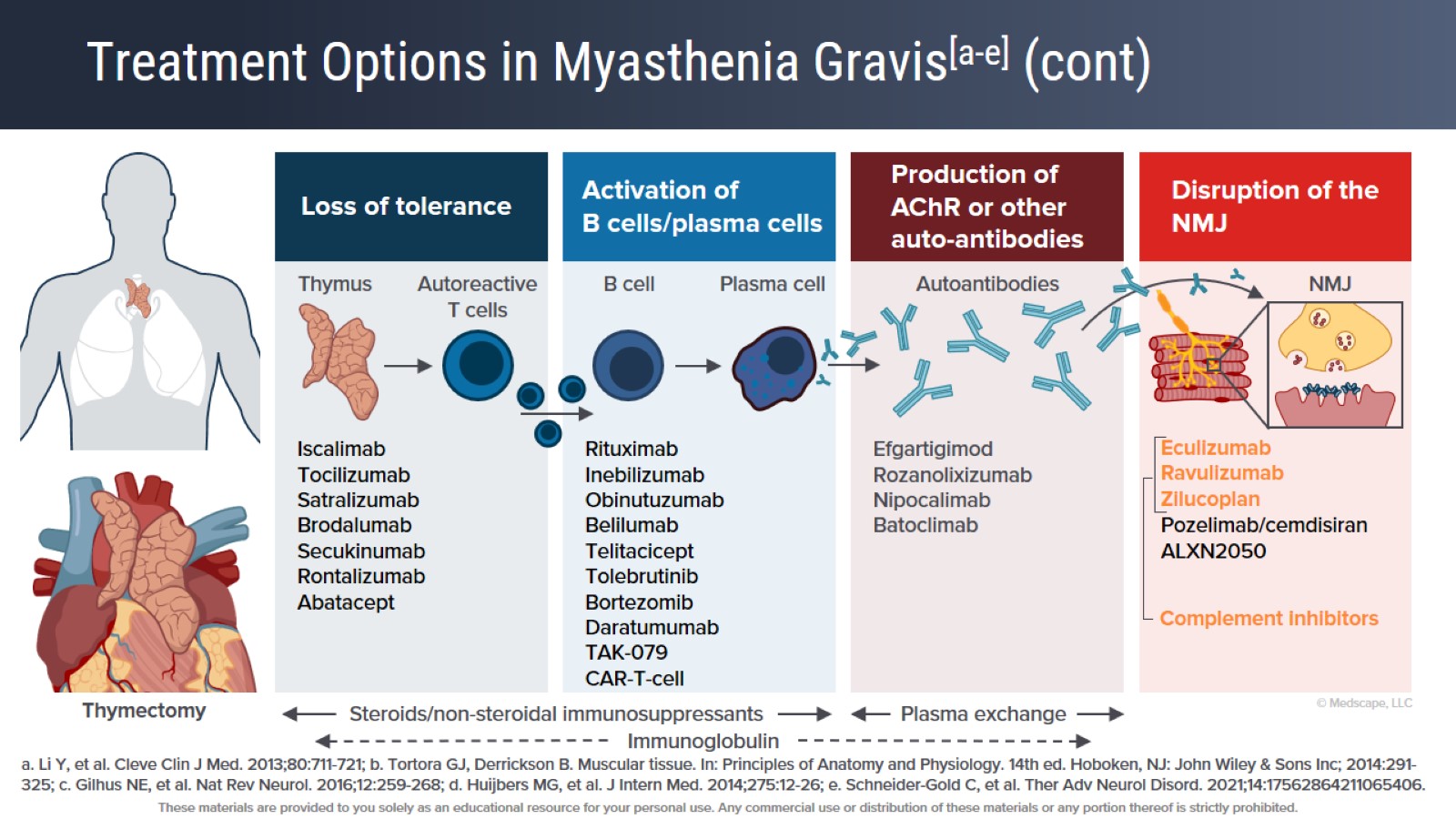 Treatment Options in Myasthenia Gravis[a-e] (cont)
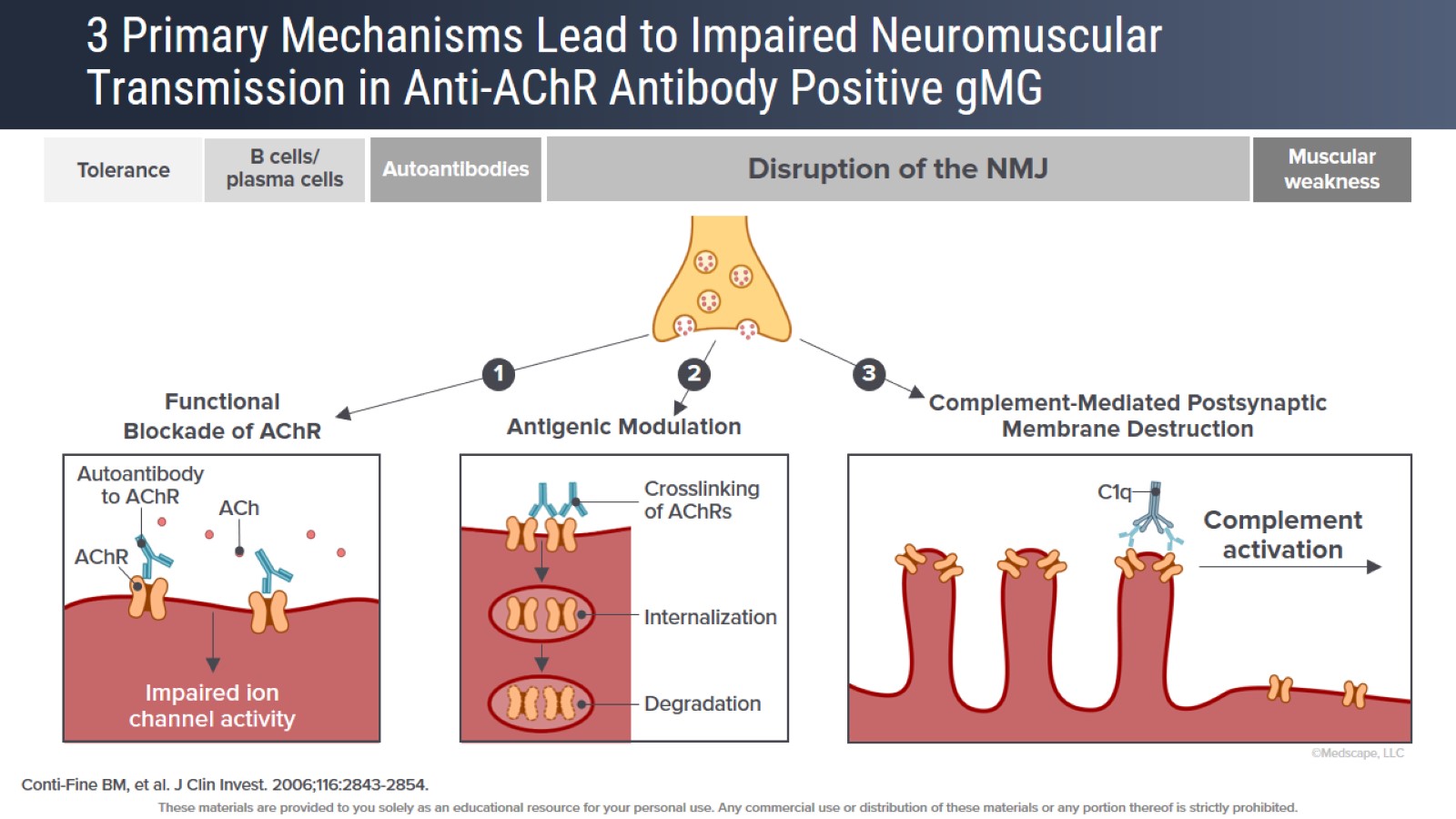 3 Primary Mechanisms Lead to Impaired Neuromuscular Transmission in Anti-AChR Antibody Positive gMG
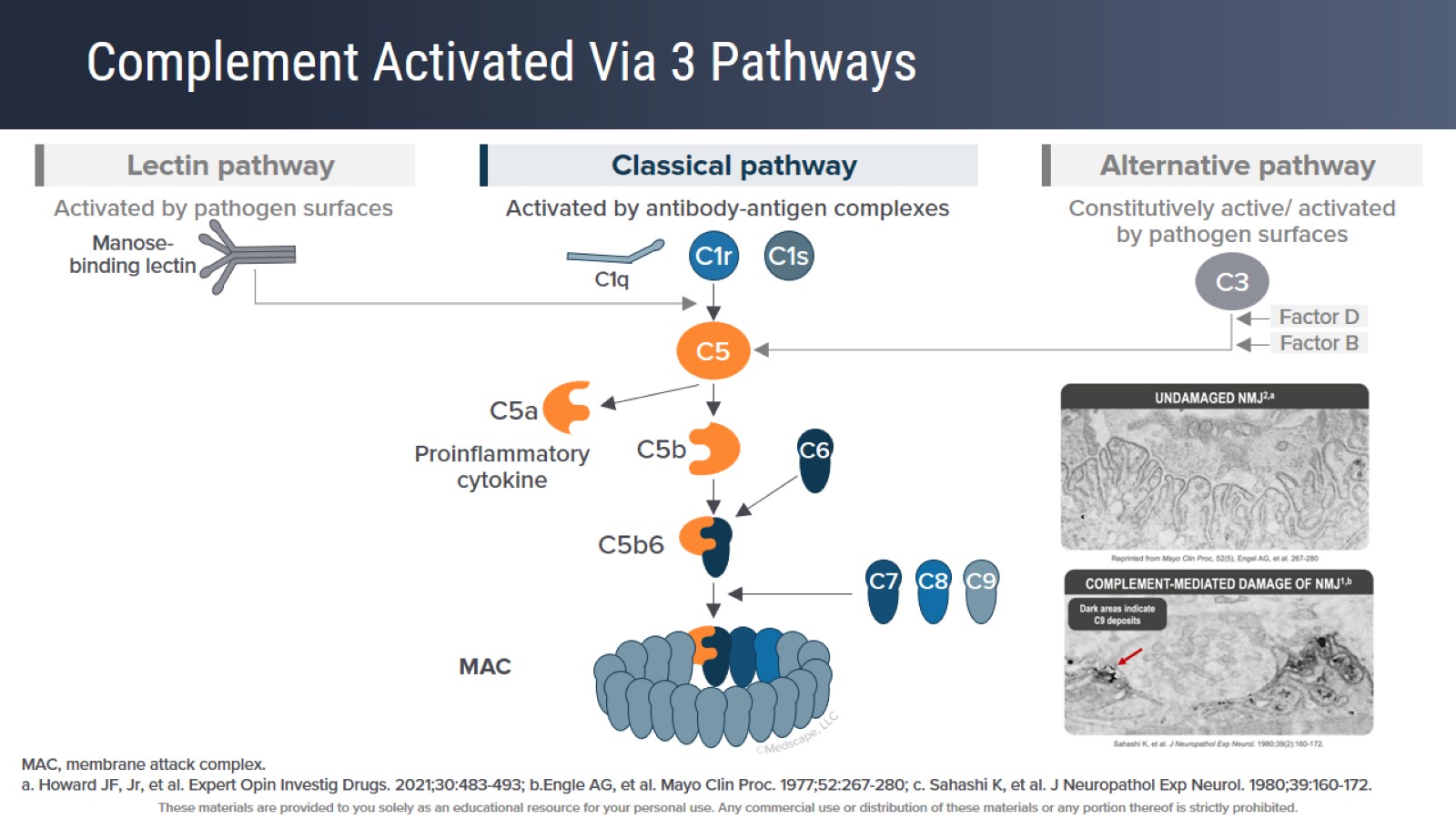 Complement Activated Via 3 Pathways
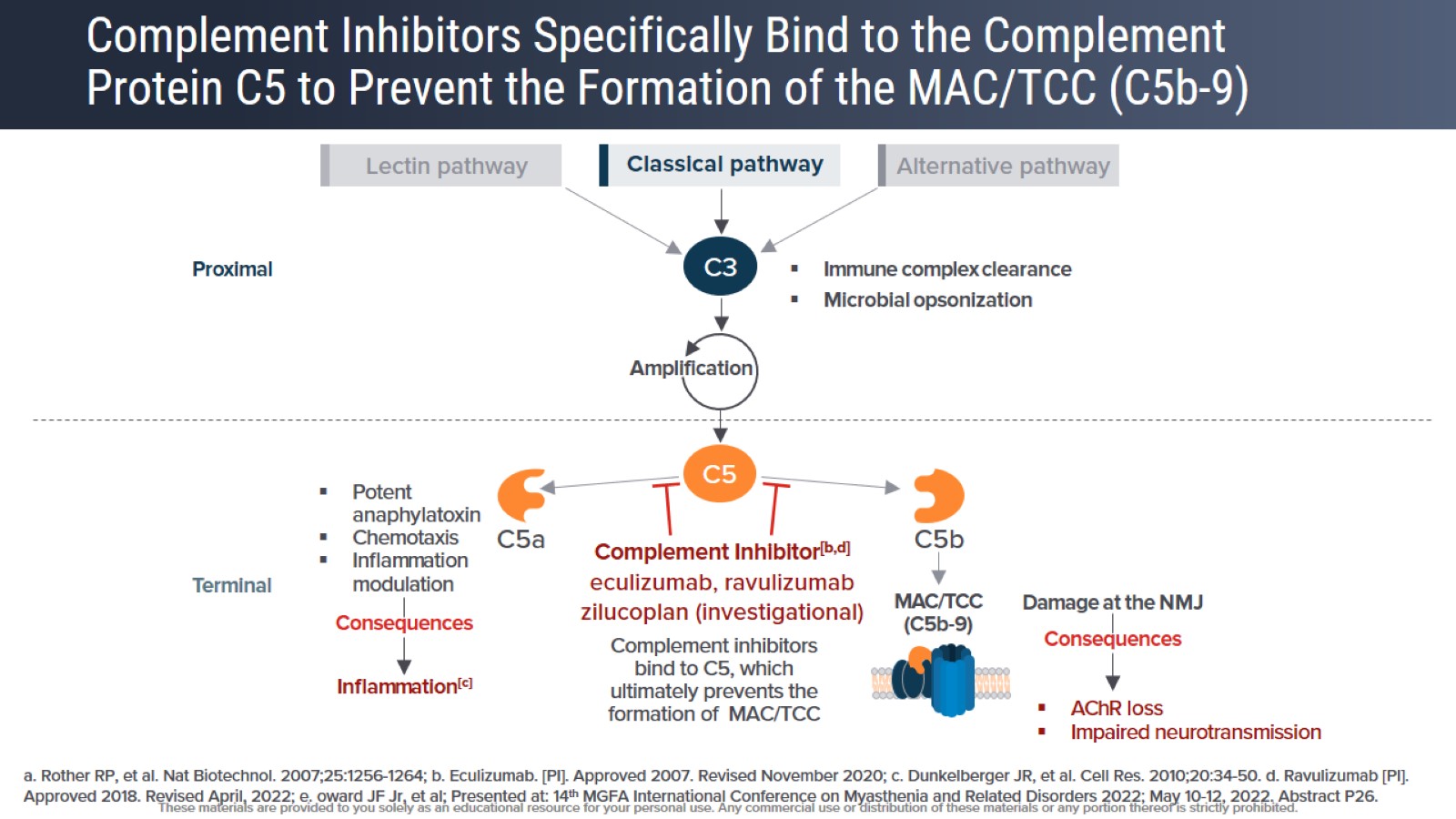 Complement Inhibitors Specifically Bind to the Complement Protein C5 to Prevent the Formation of the MAC/TCC (C5b-9)
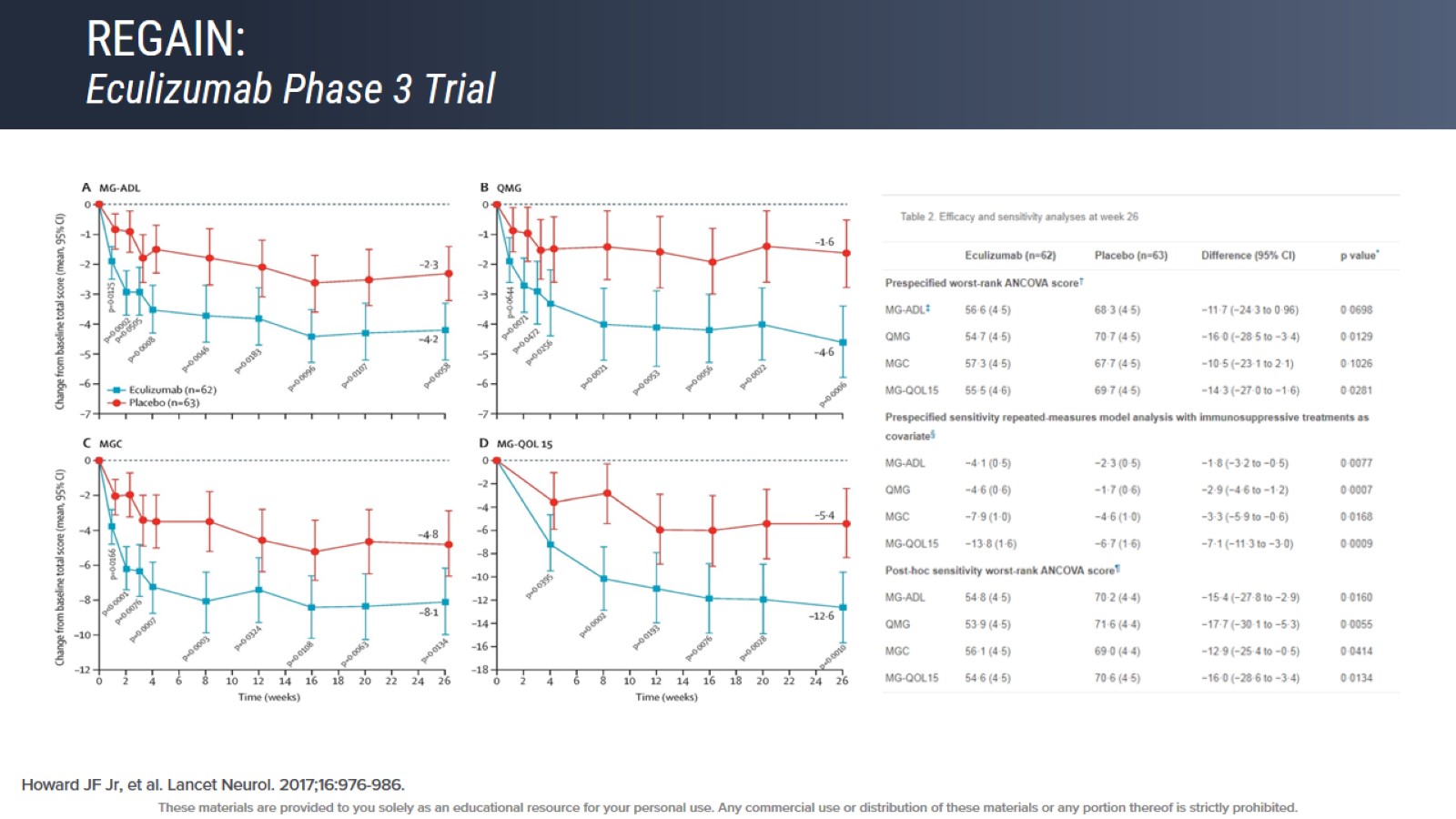 REGAIN:Eculizumab Phase 3 Trial
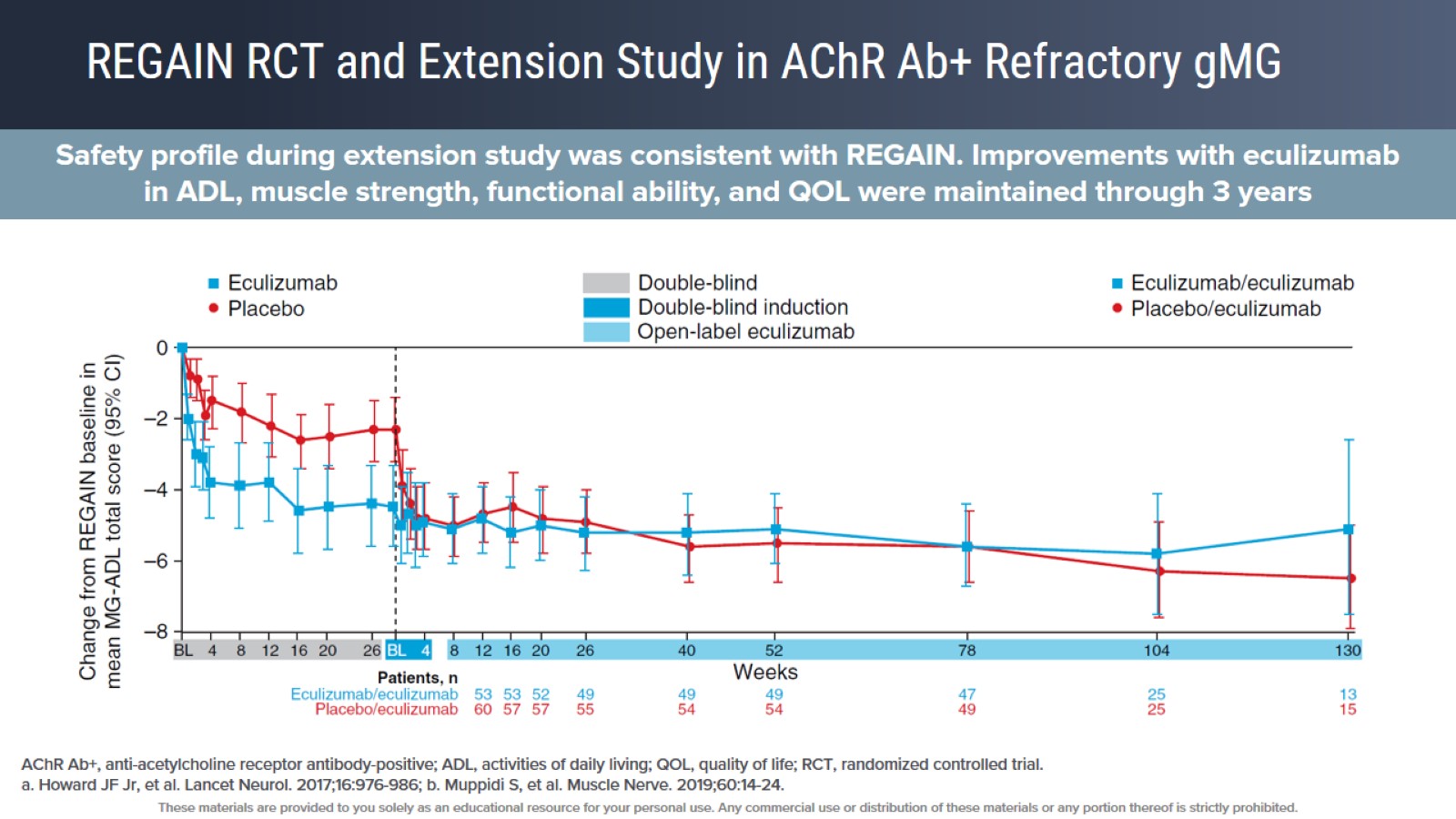 REGAIN RCT and Extension Study in AChR Ab+ Refractory gMG
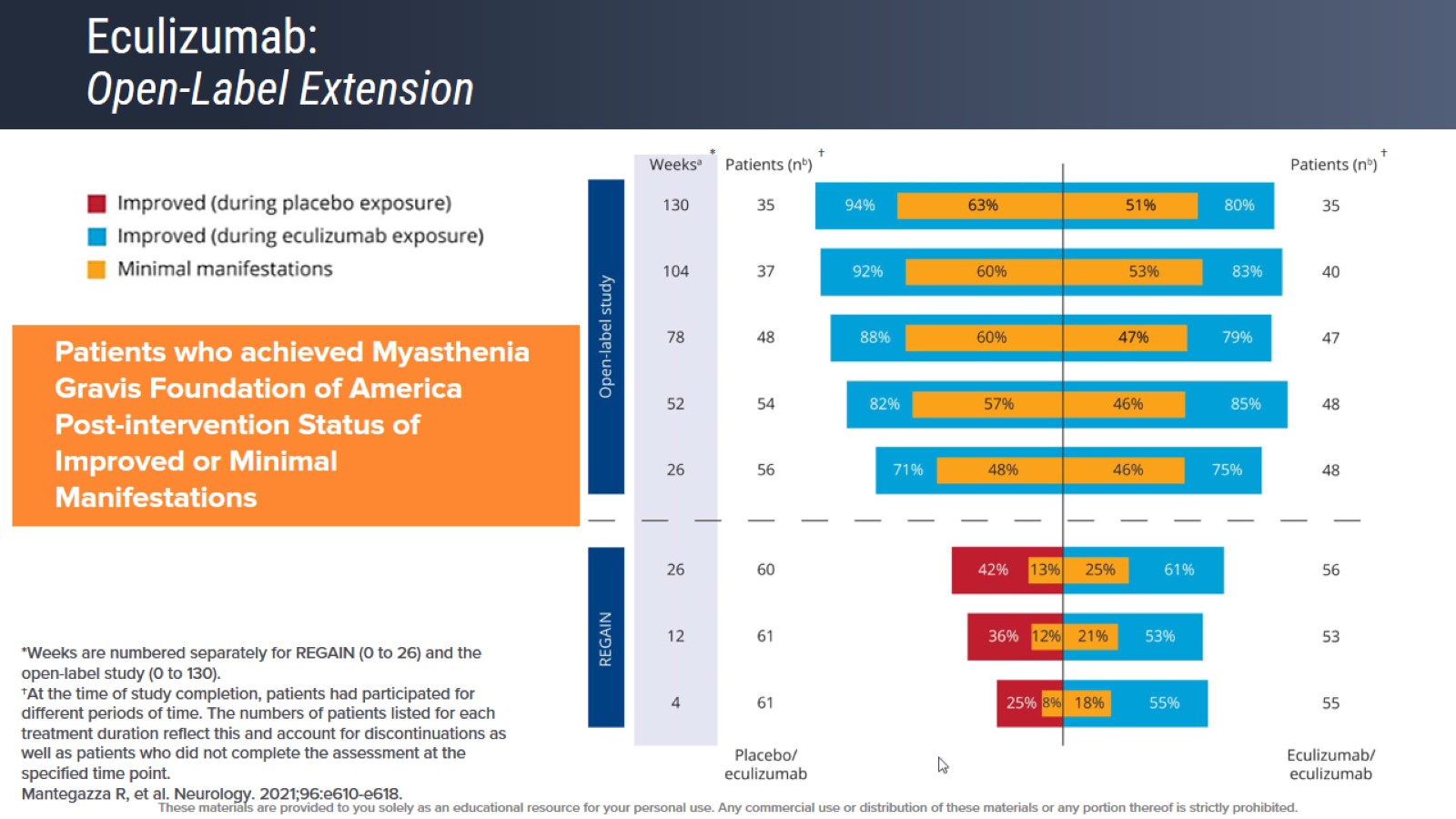 Eculizumab: Open-Label Extension
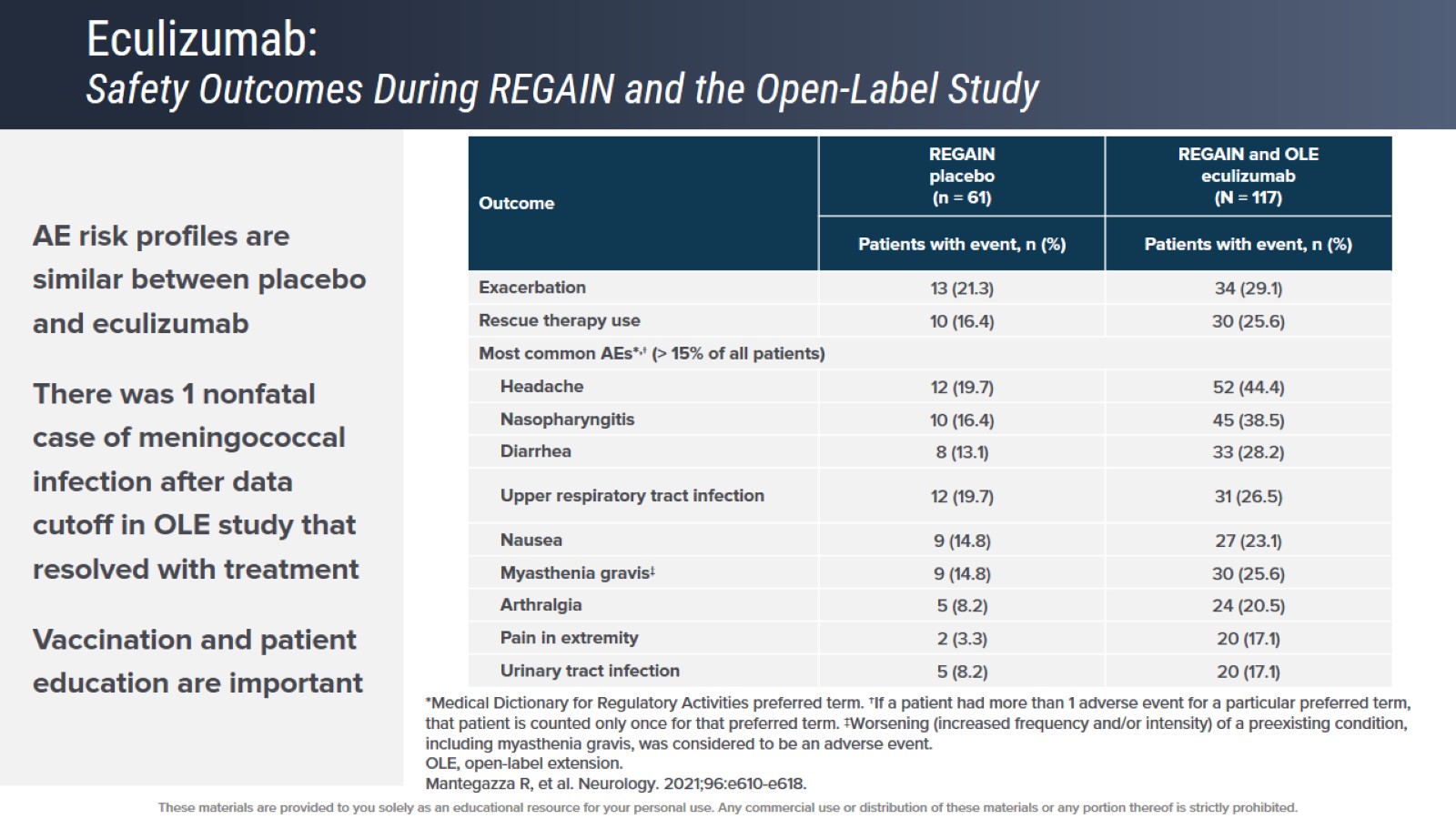 Eculizumab:Safety Outcomes During REGAIN and the Open-Label Study
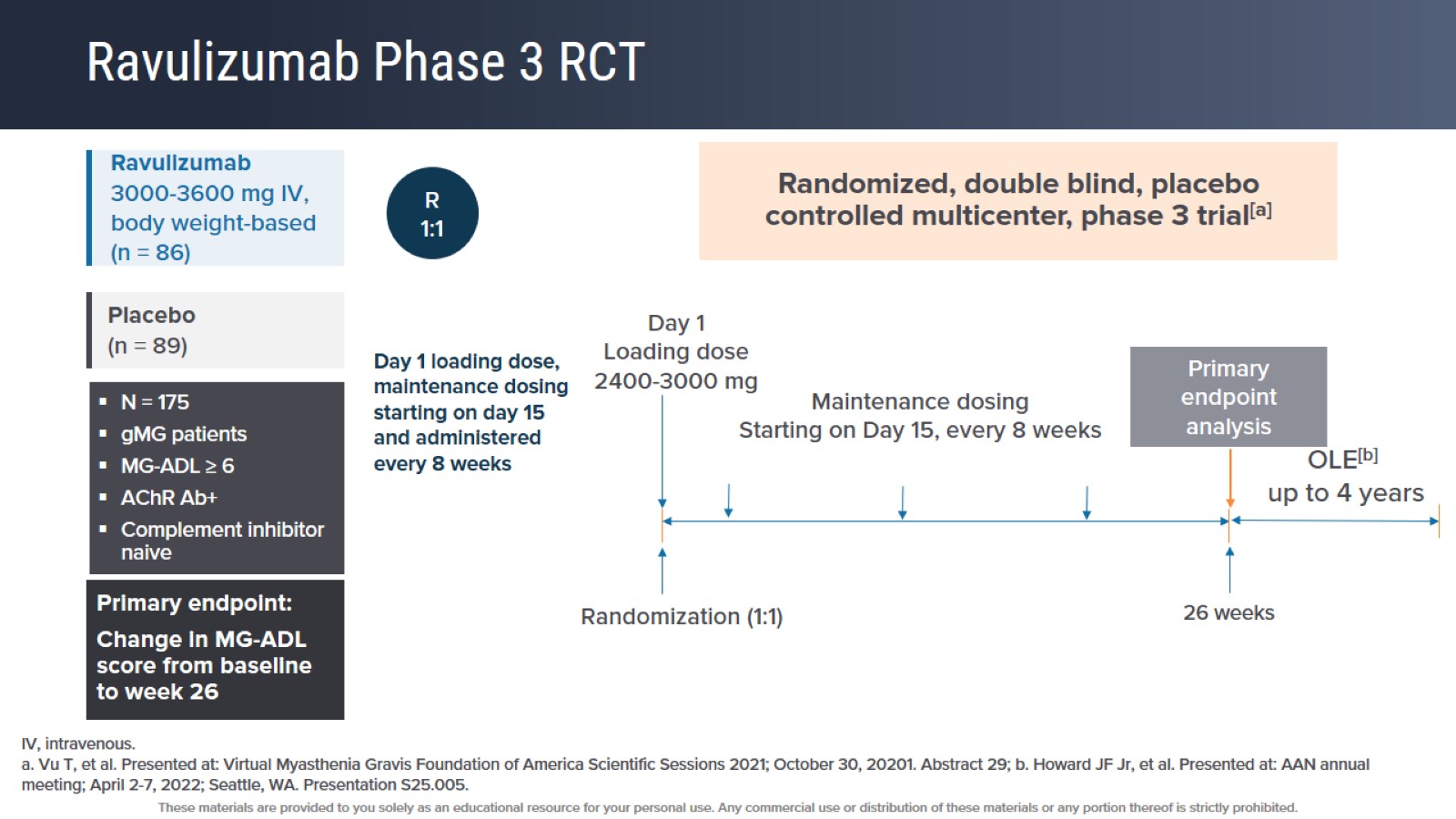 Ravulizumab Phase 3 RCT
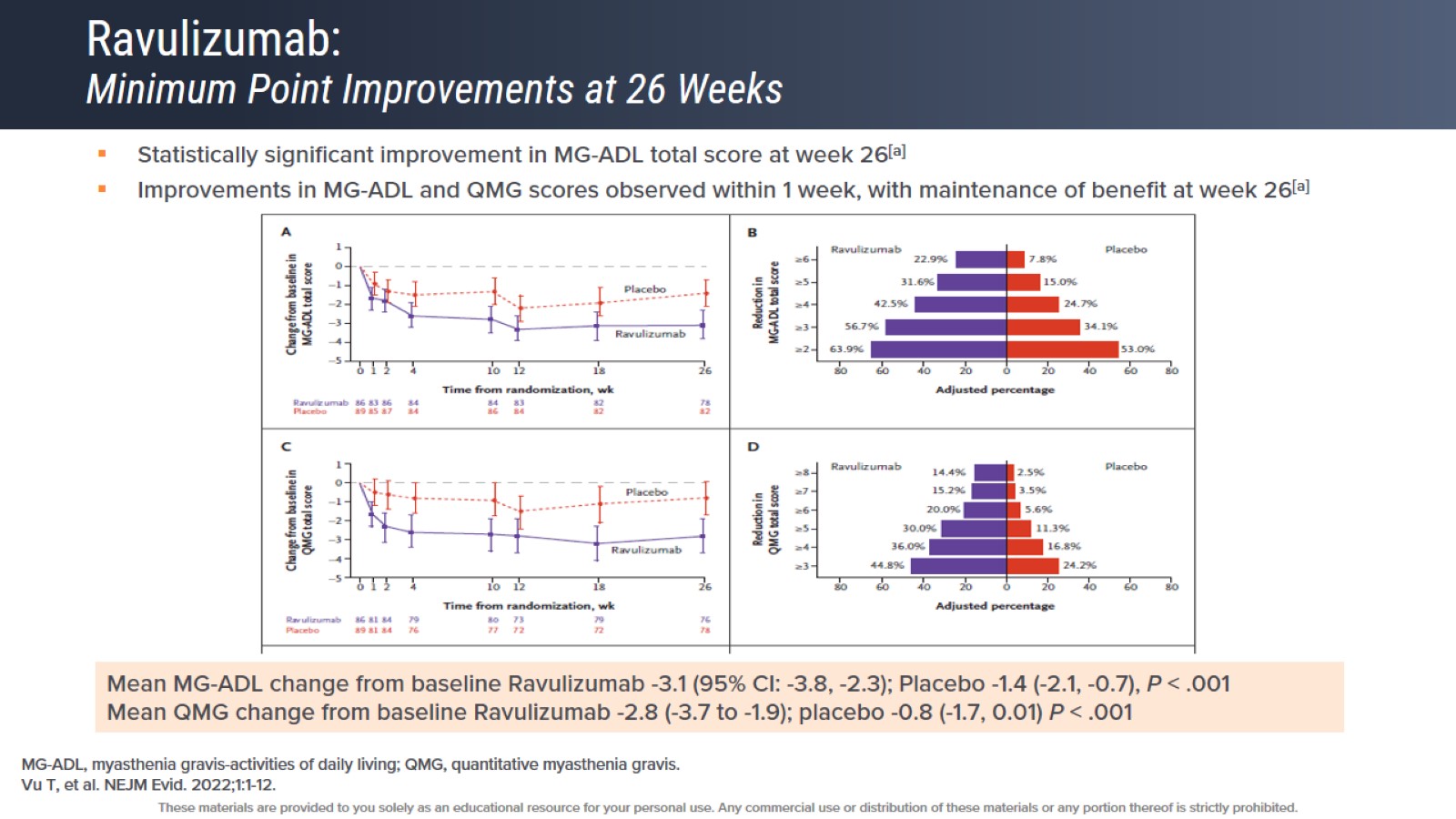 Ravulizumab: Minimum Point Improvements at 26 Weeks
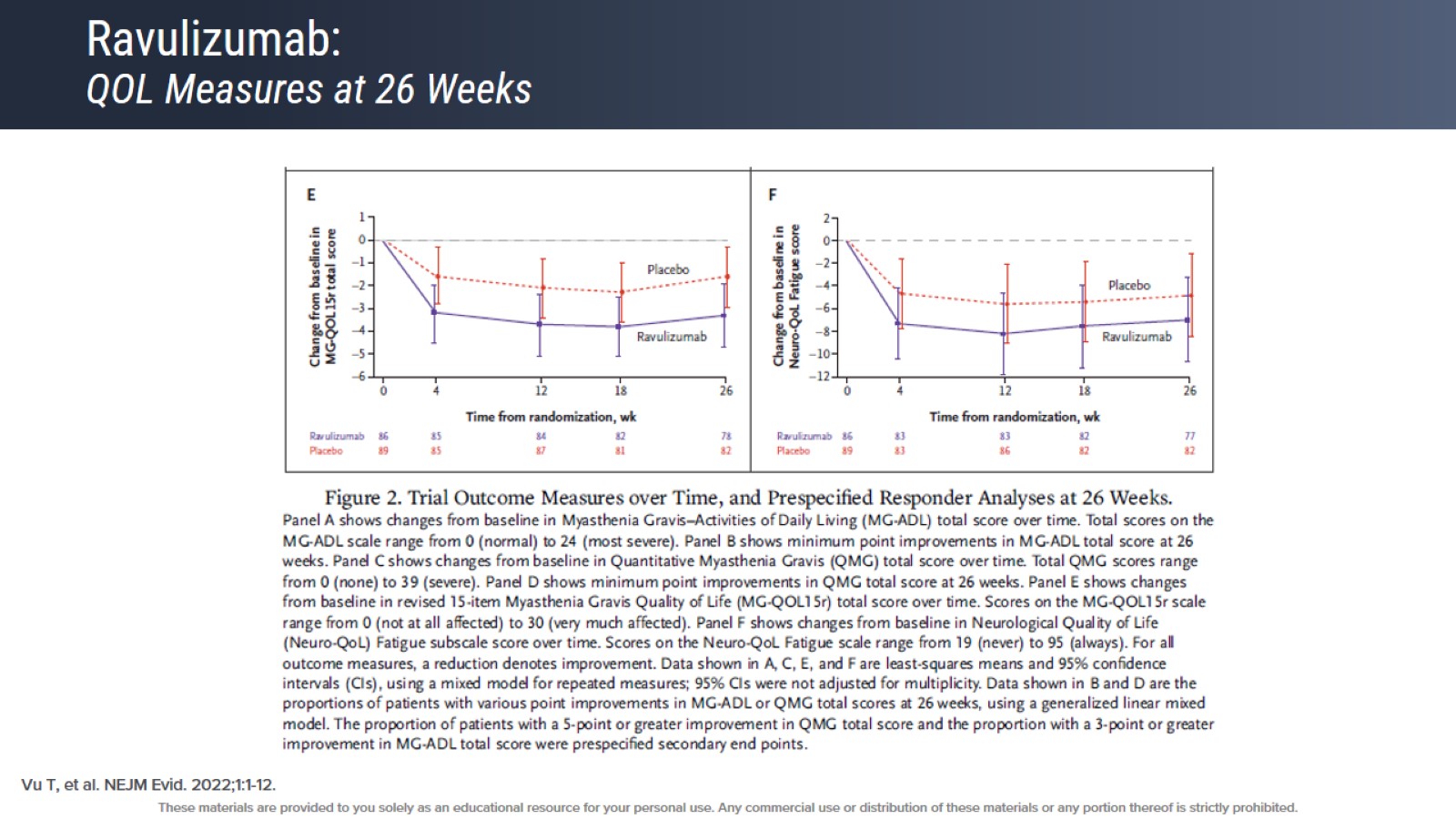 Ravulizumab: QOL Measures at 26 Weeks
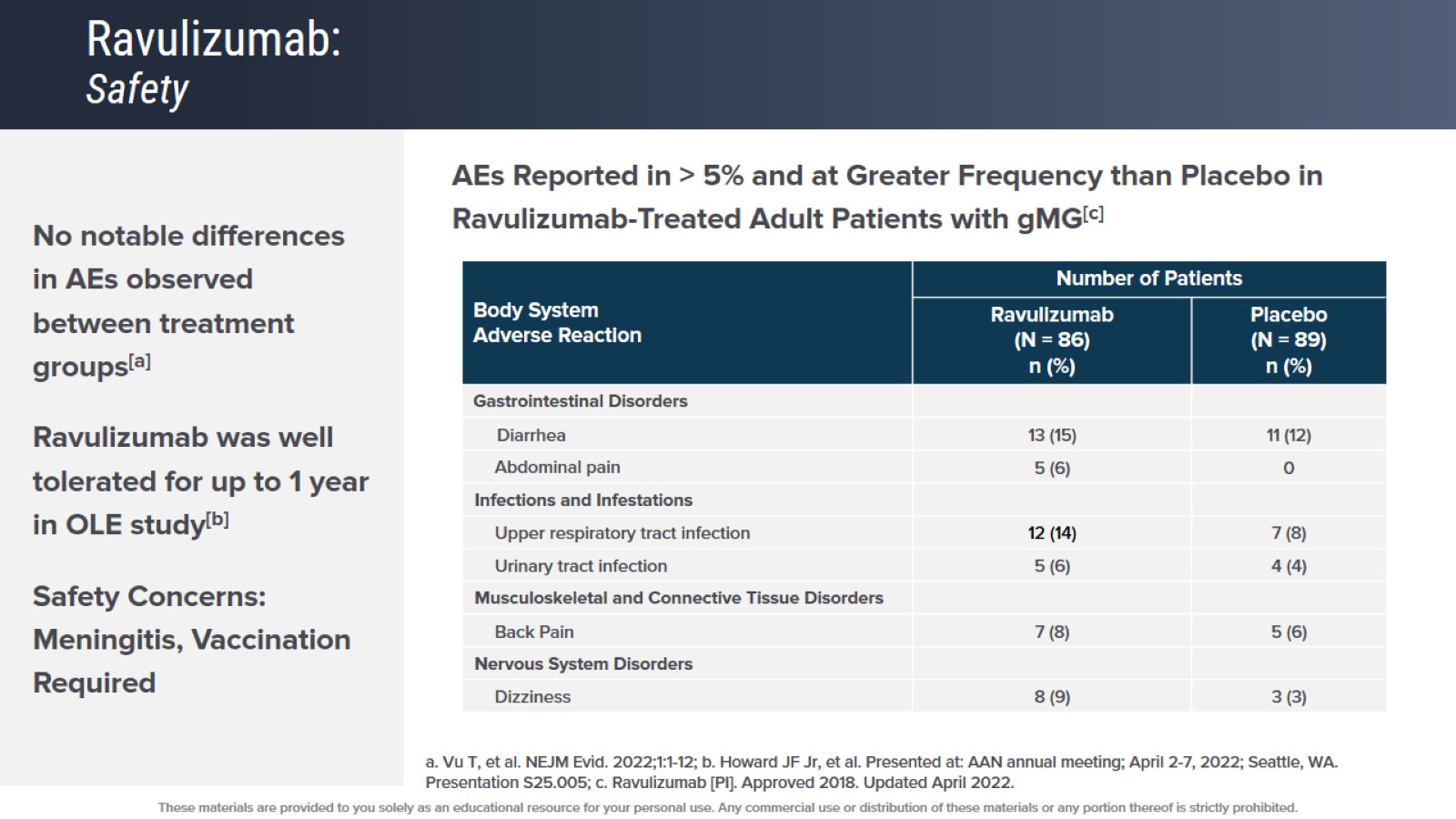 Ravulizumab: Safety
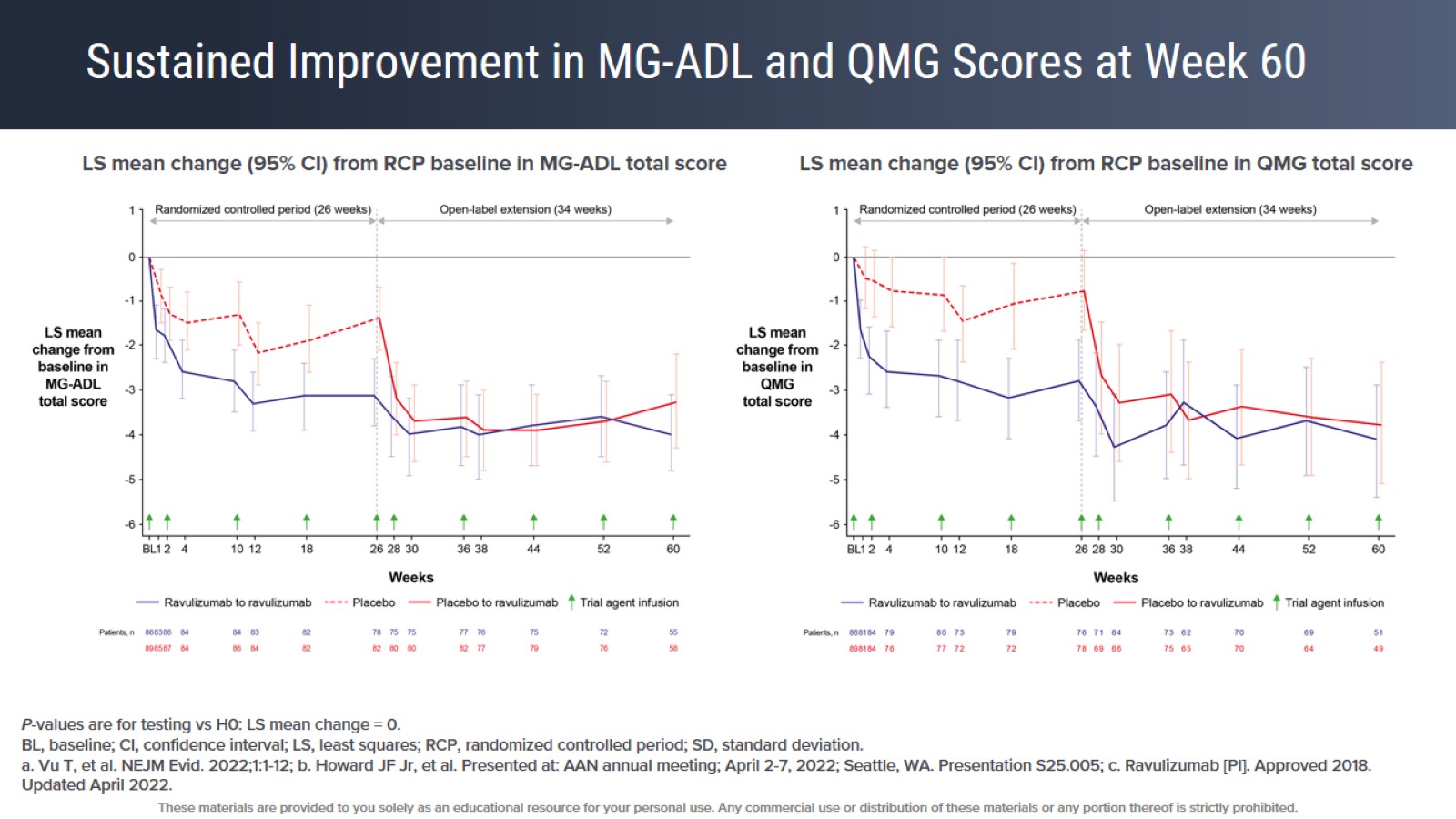 Sustained Improvement in MG-ADL and QMG Scores at Week 60
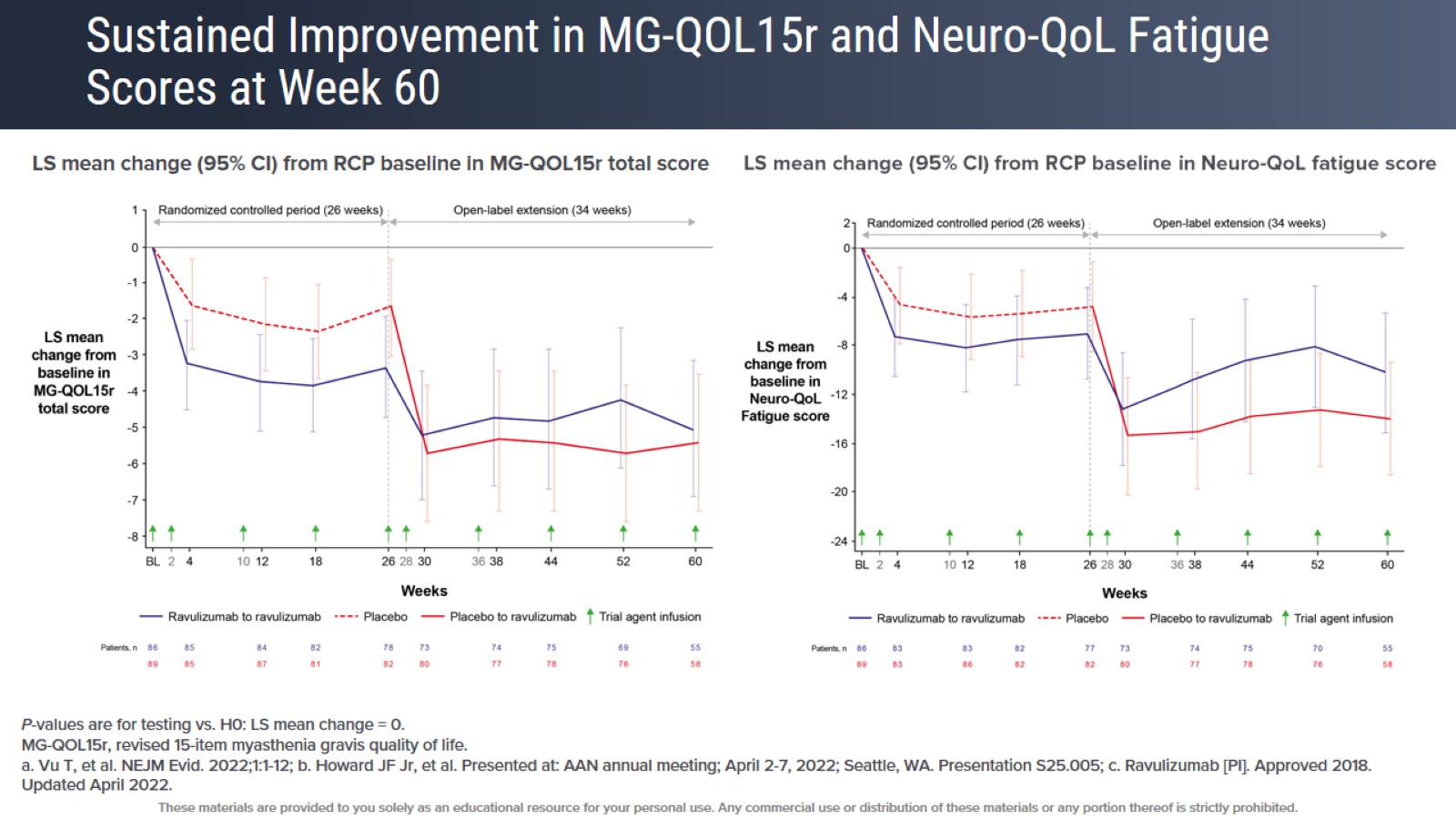 Sustained Improvement in MG-QOL15r and Neuro-QoL Fatigue Scores at Week 60
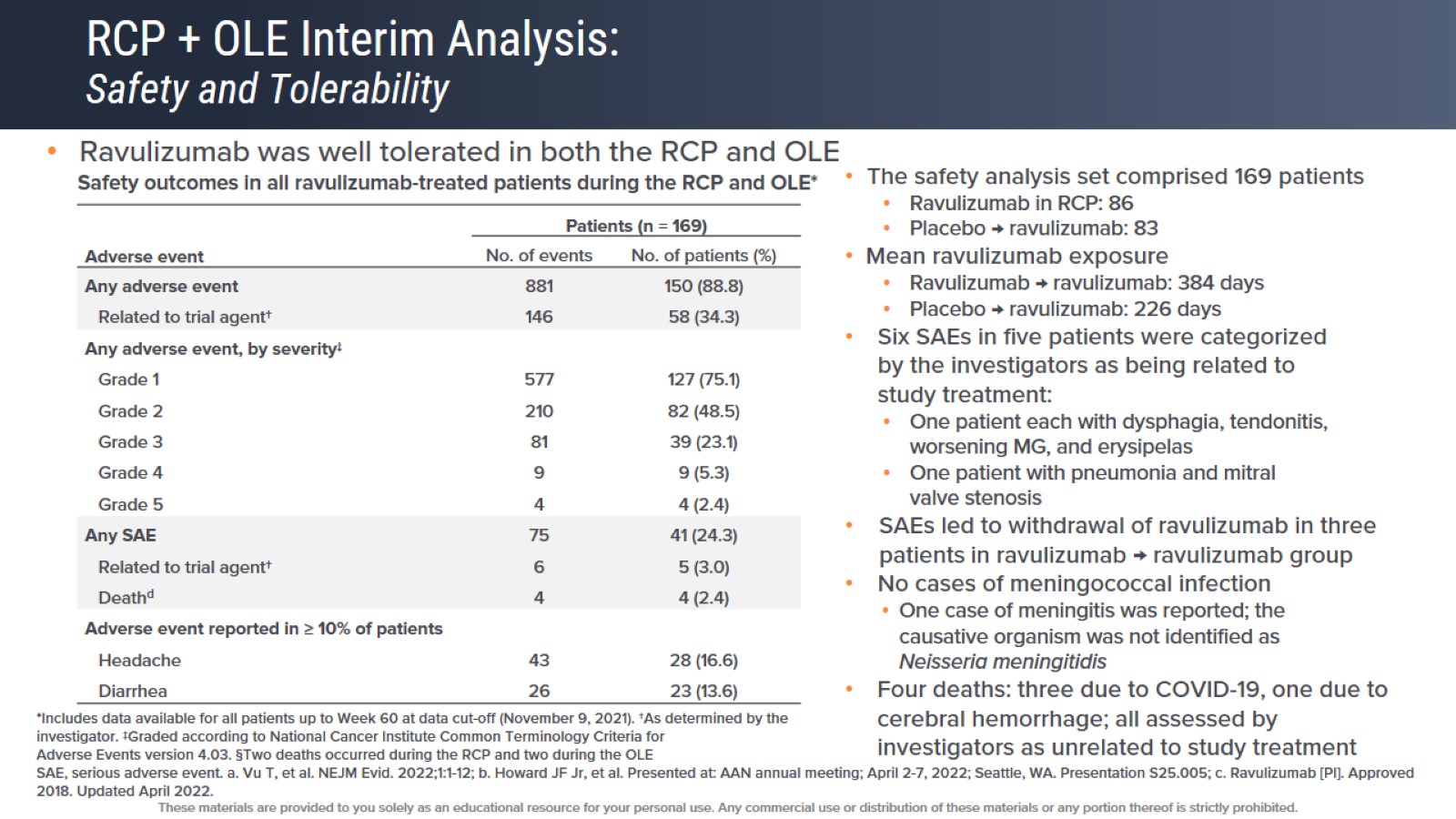 RCP + OLE Interim Analysis: Safety and Tolerability
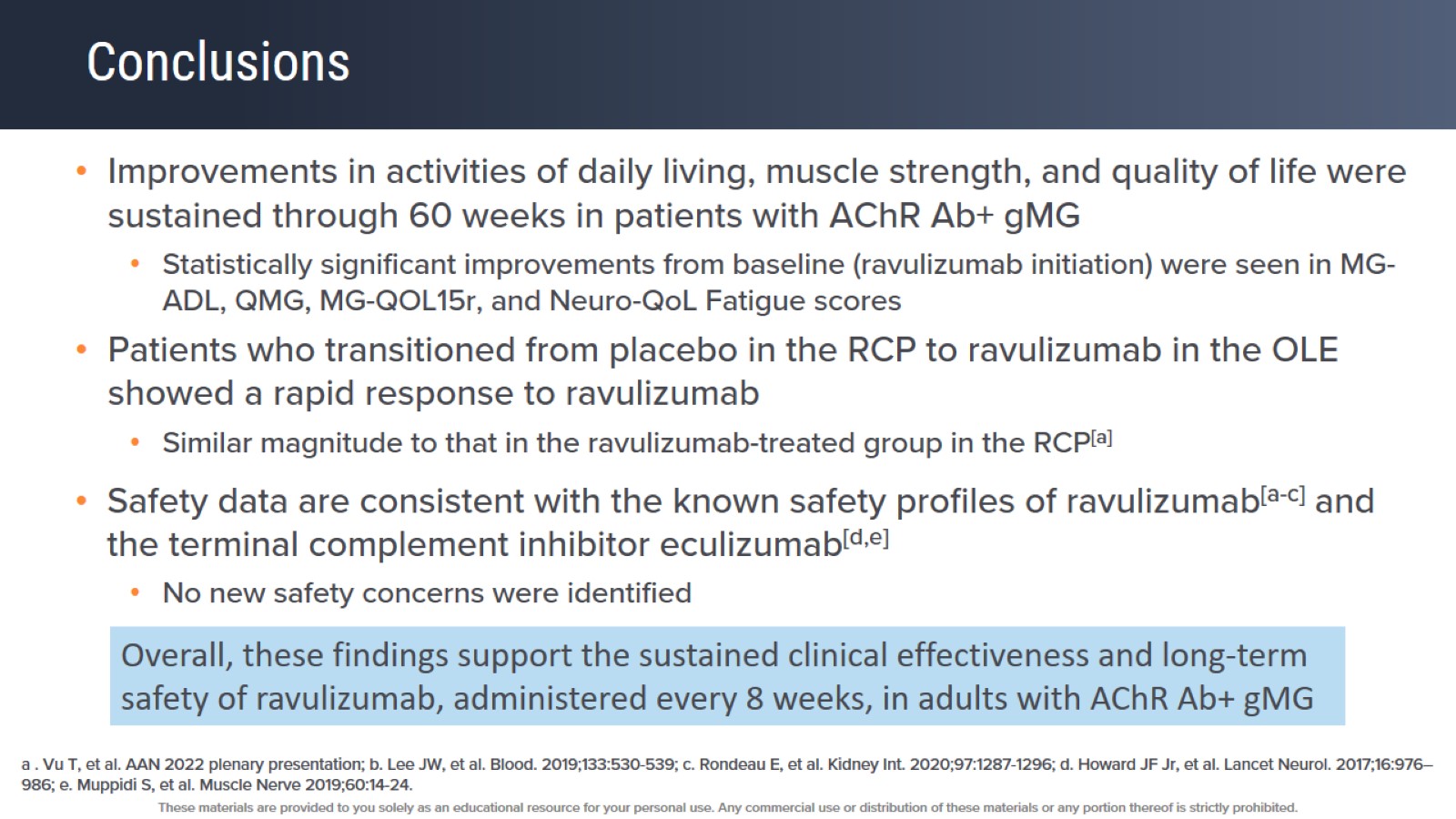 Conclusions
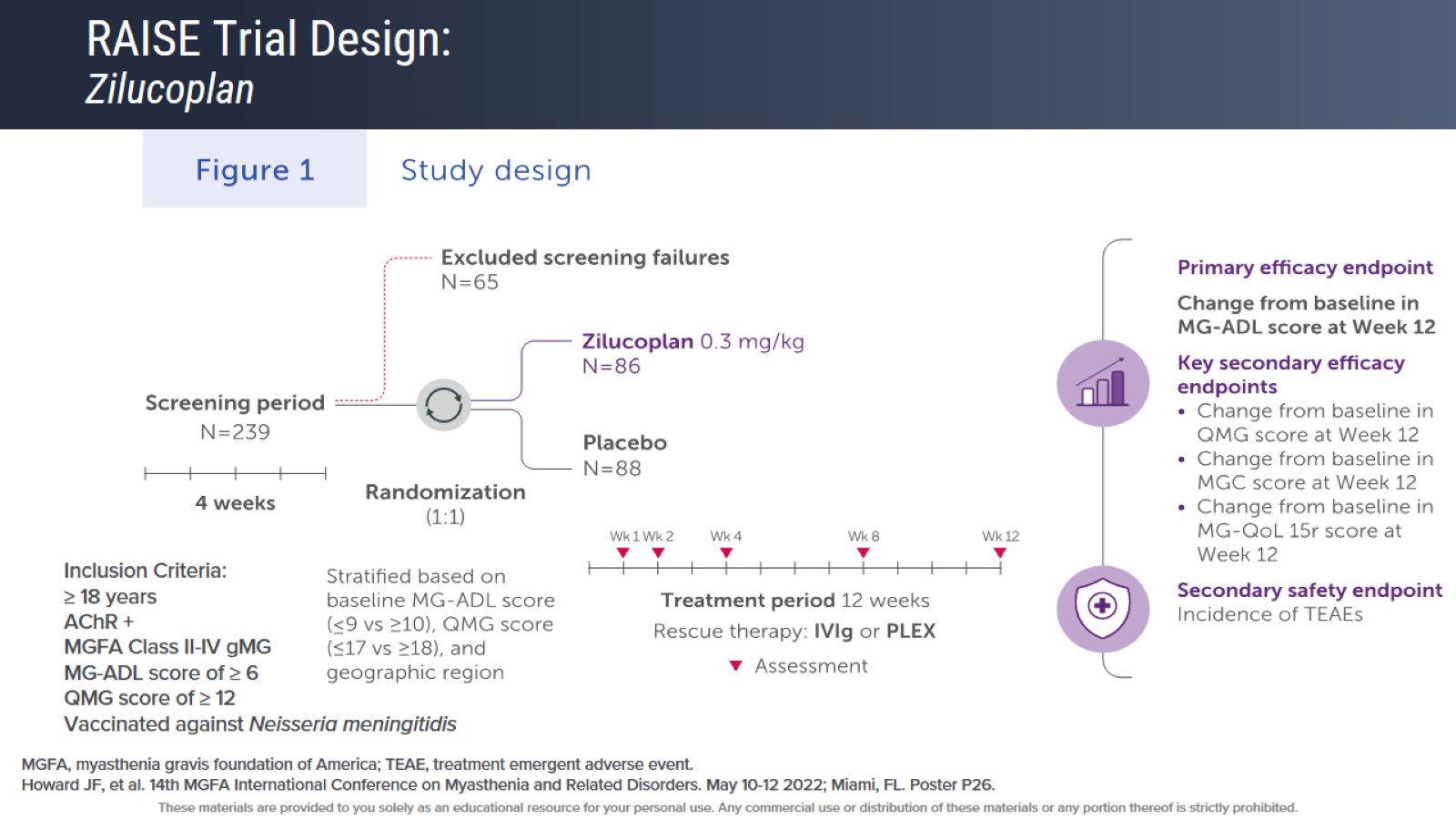 RAISE Trial Design:Zilucoplan
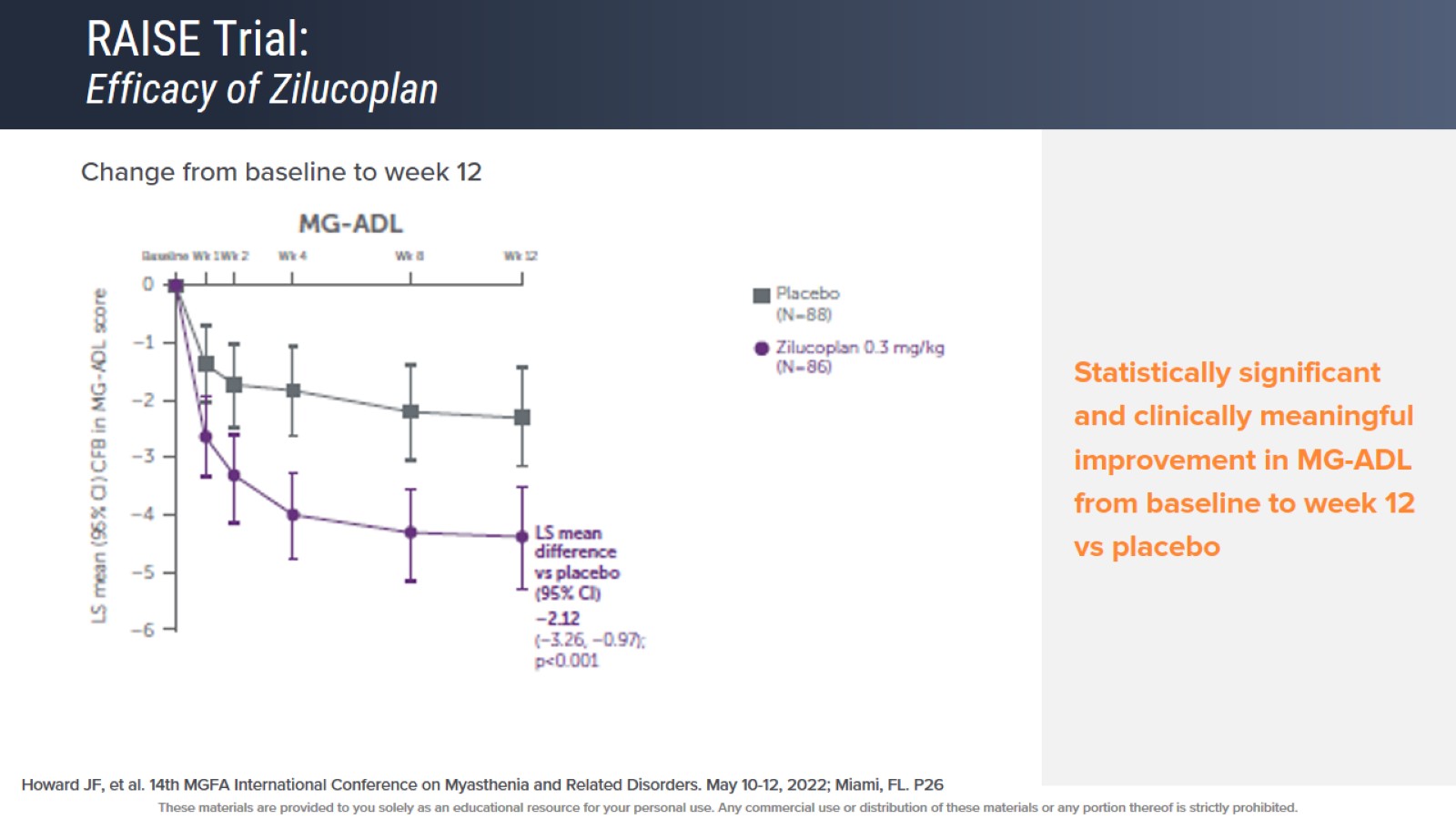 RAISE Trial: Efficacy of Zilucoplan
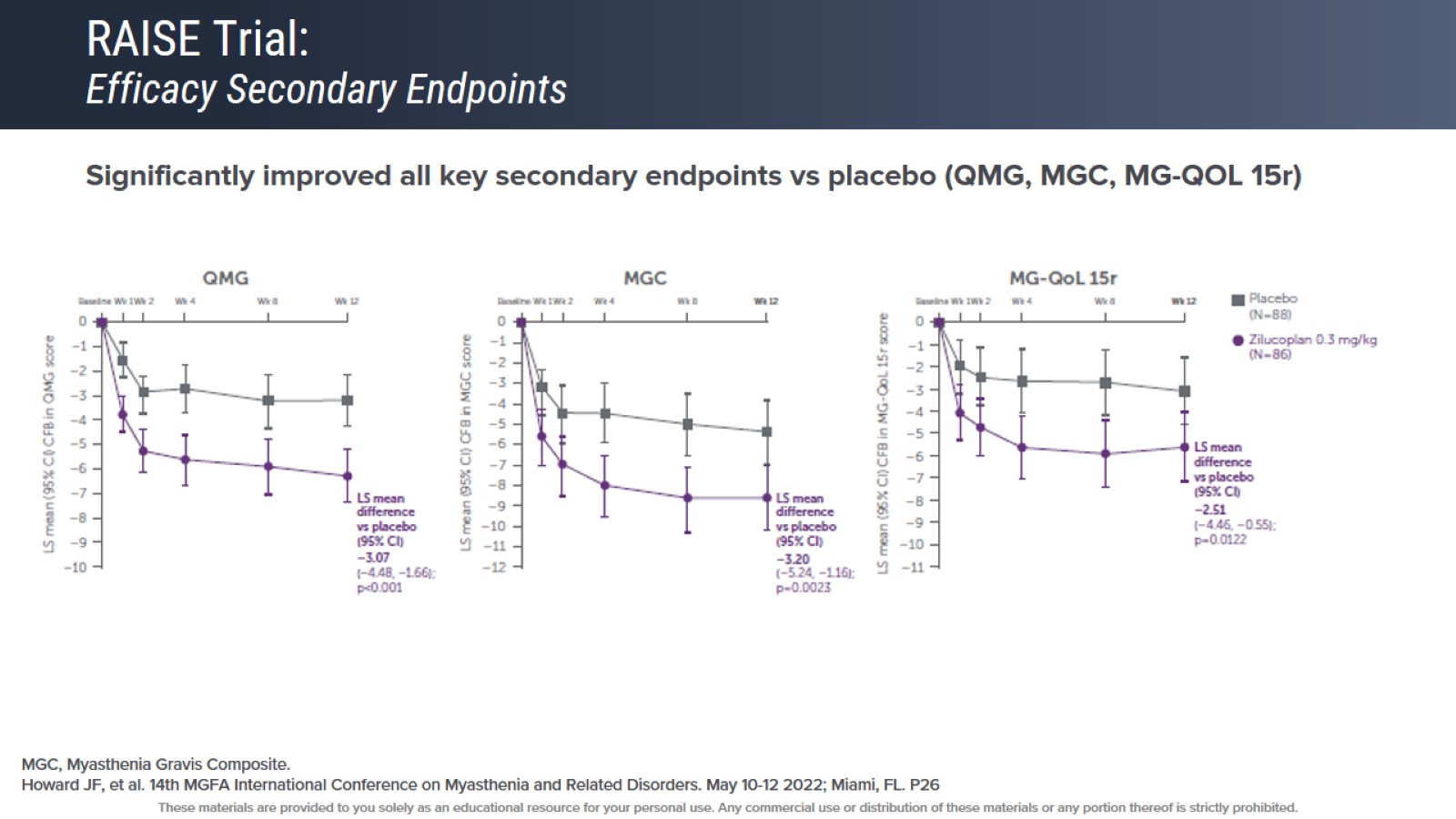 RAISE Trial: Efficacy Secondary Endpoints
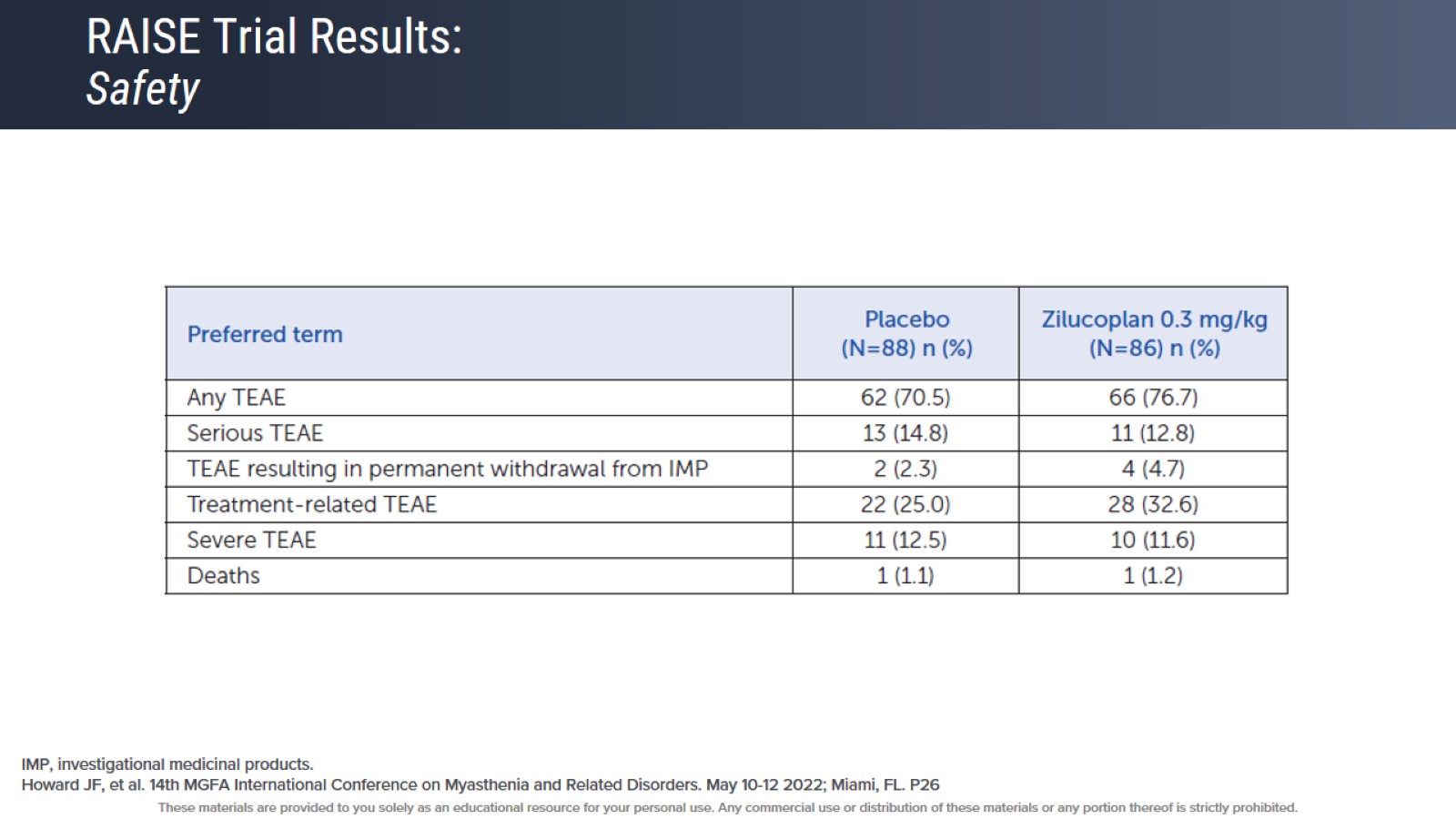 RAISE Trial Results: Safety
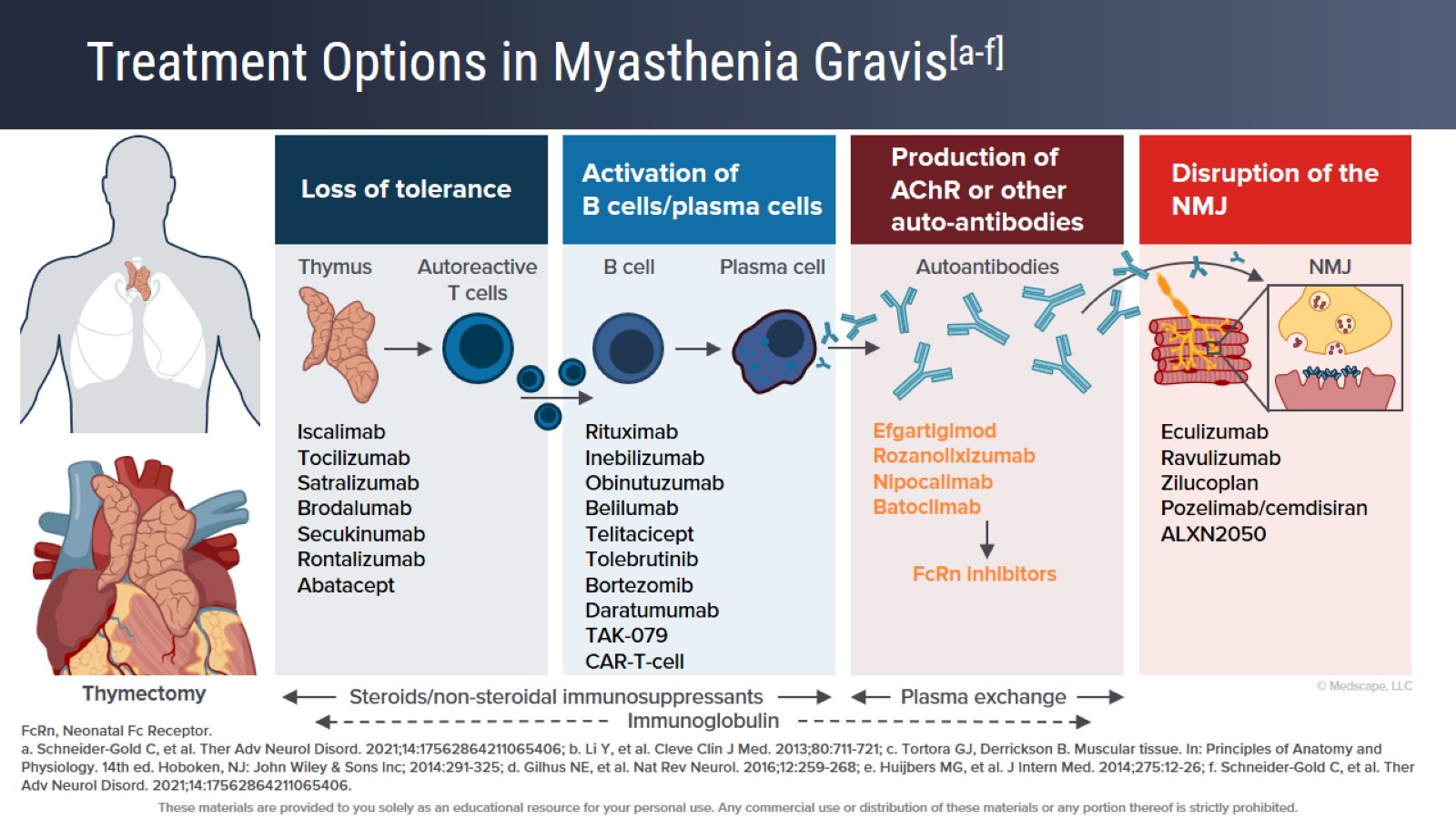 Treatment Options in Myasthenia Gravis[a-f]
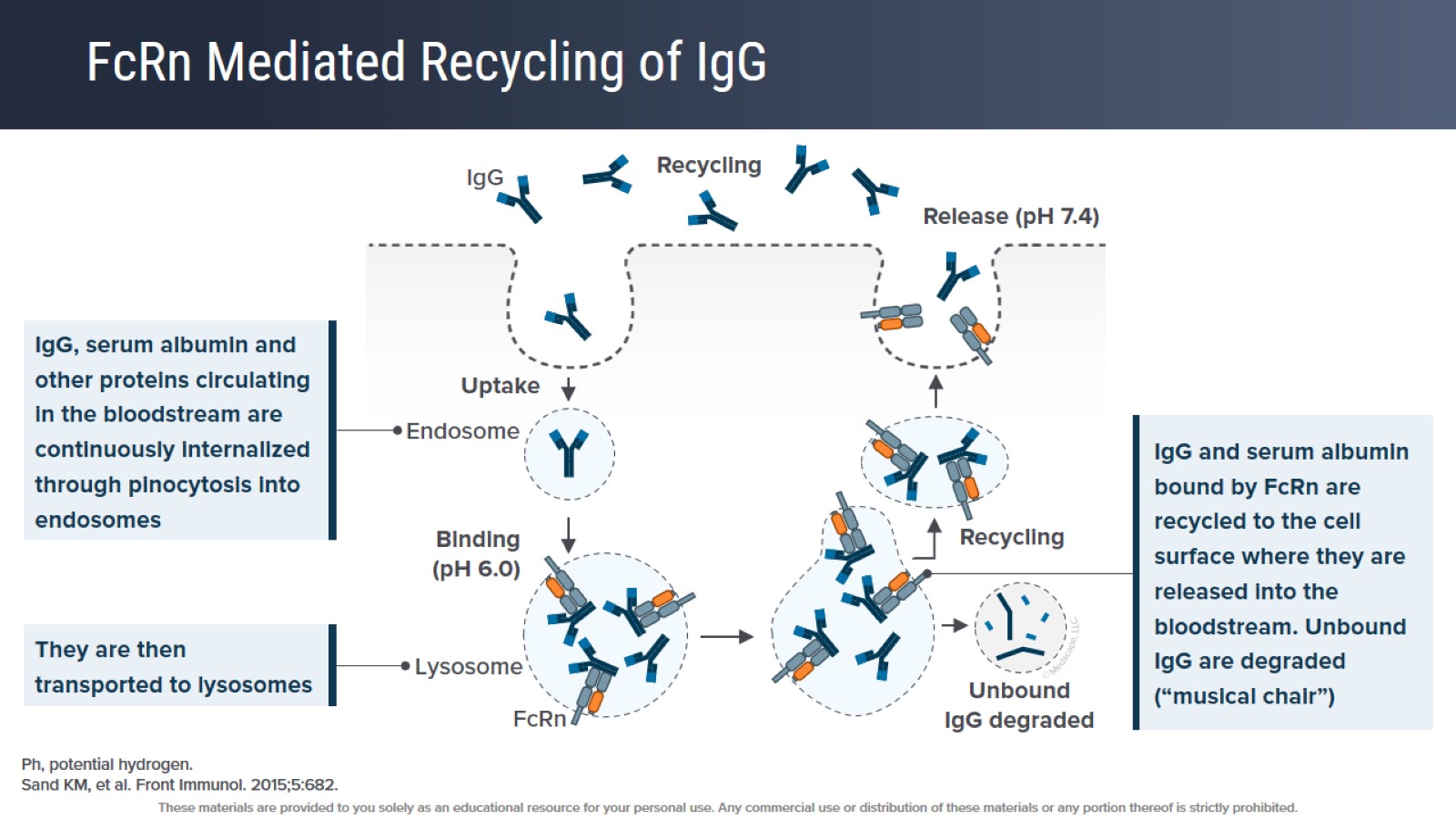 FcRn Mediated Recycling of IgG
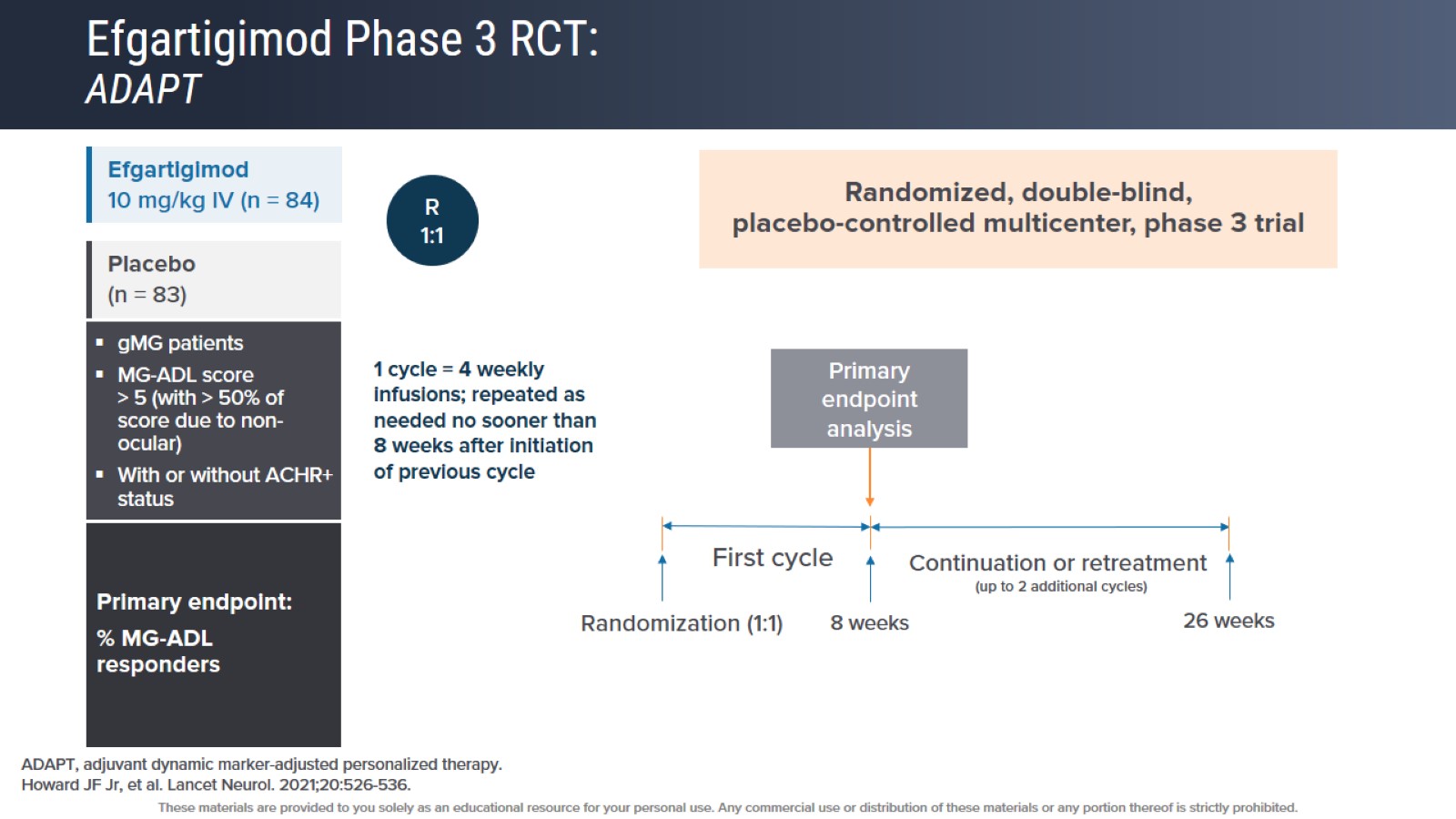 Efgartigimod Phase 3 RCT: ADAPT
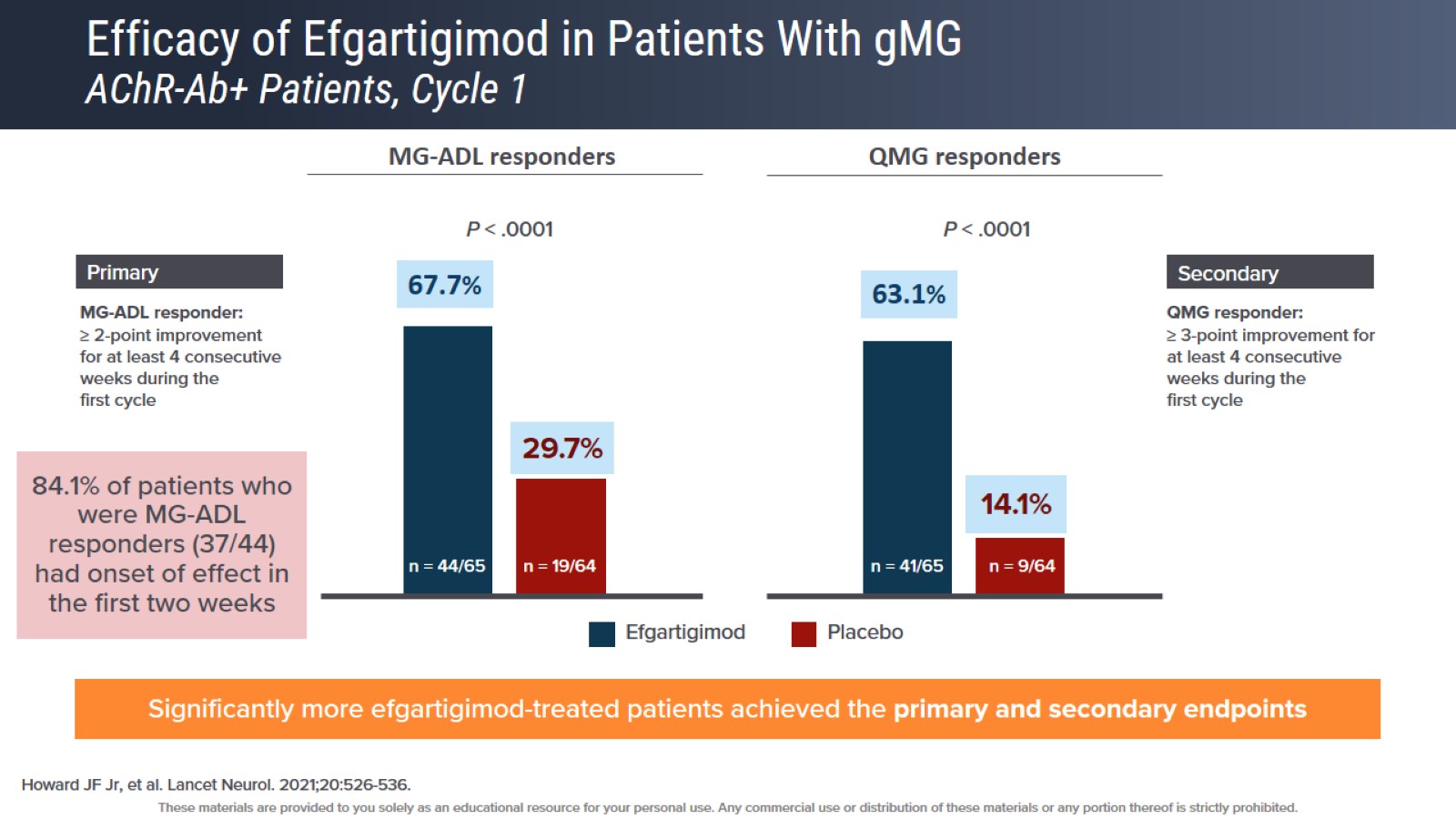 Efficacy of Efgartigimod in Patients With gMGAChR-Ab+ Patients, Cycle 1
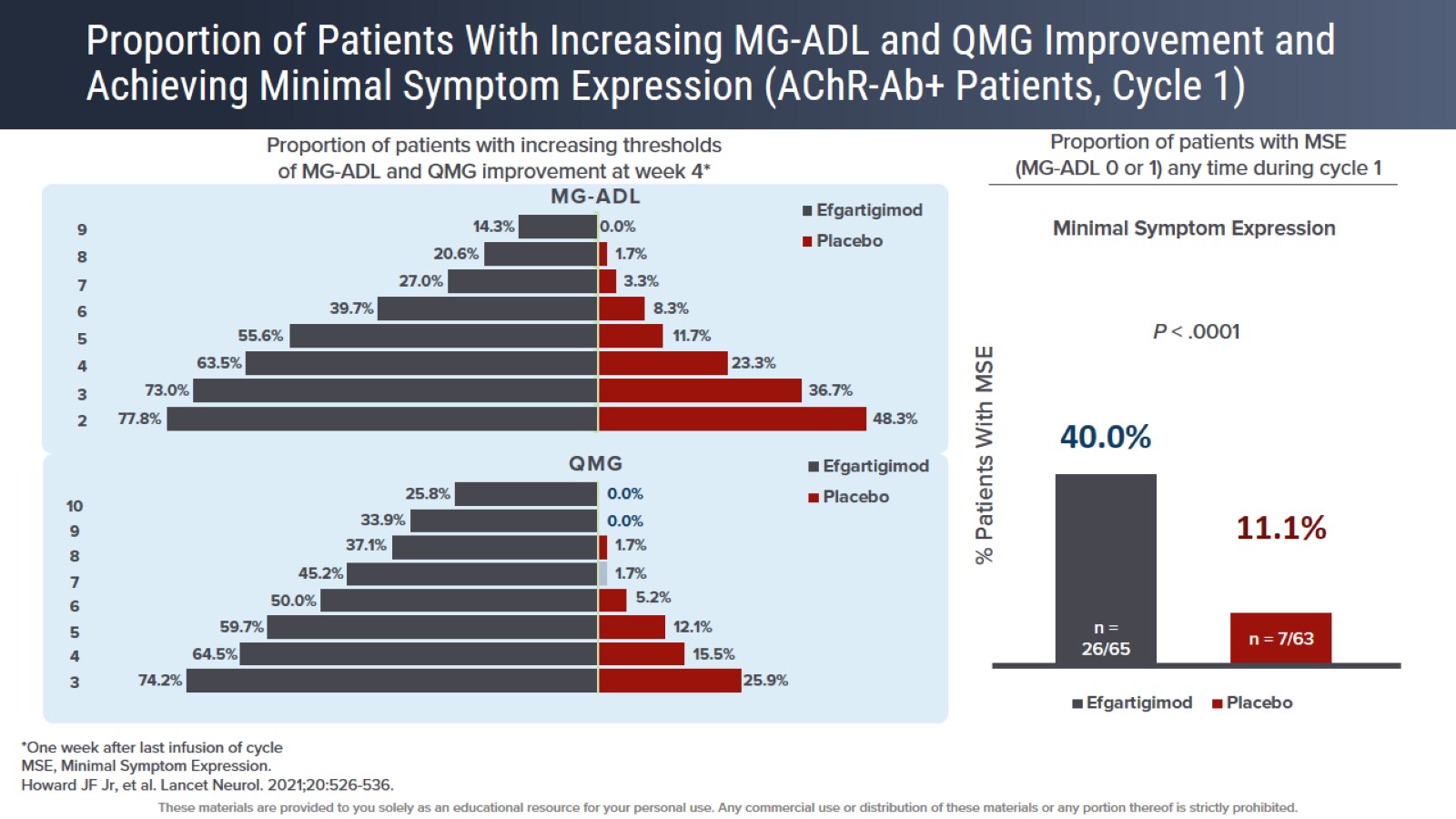 Proportion of Patients With Increasing MG-ADL and QMG Improvement and Achieving Minimal Symptom Expression (AChR-Ab+ Patients, Cycle 1)
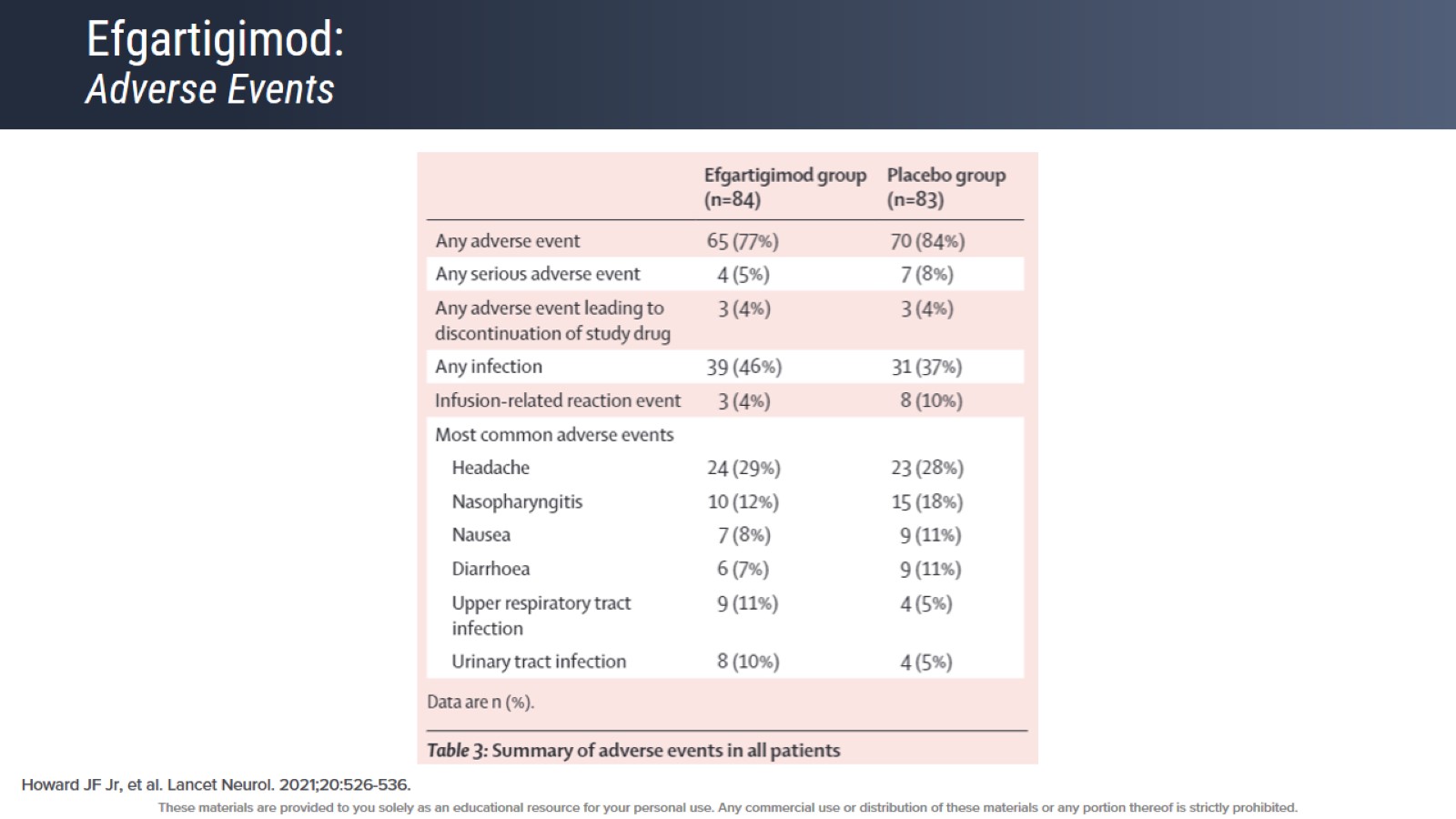 Efgartigimod:Adverse Events
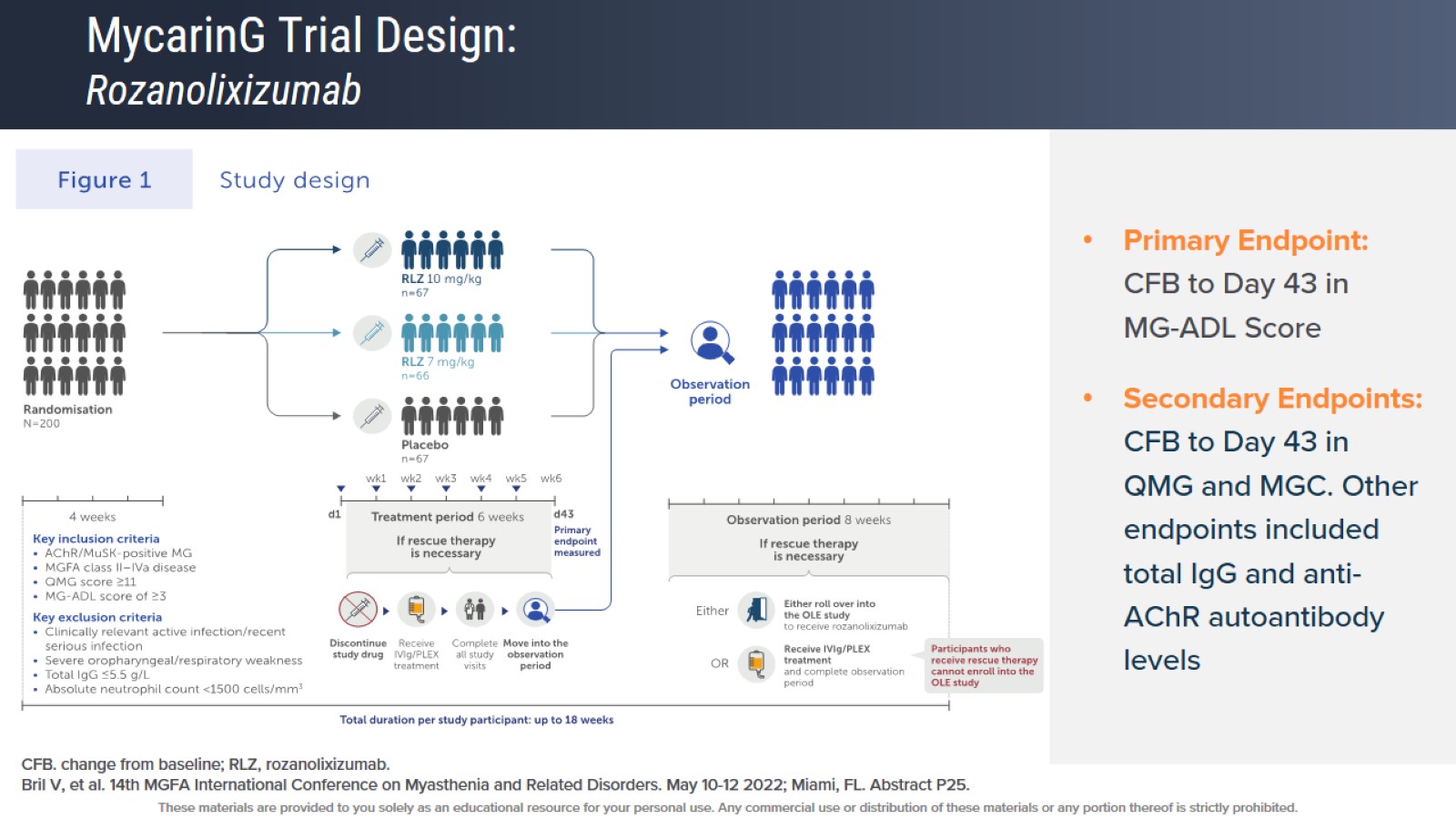 MycarinG Trial Design:Rozanolixizumab
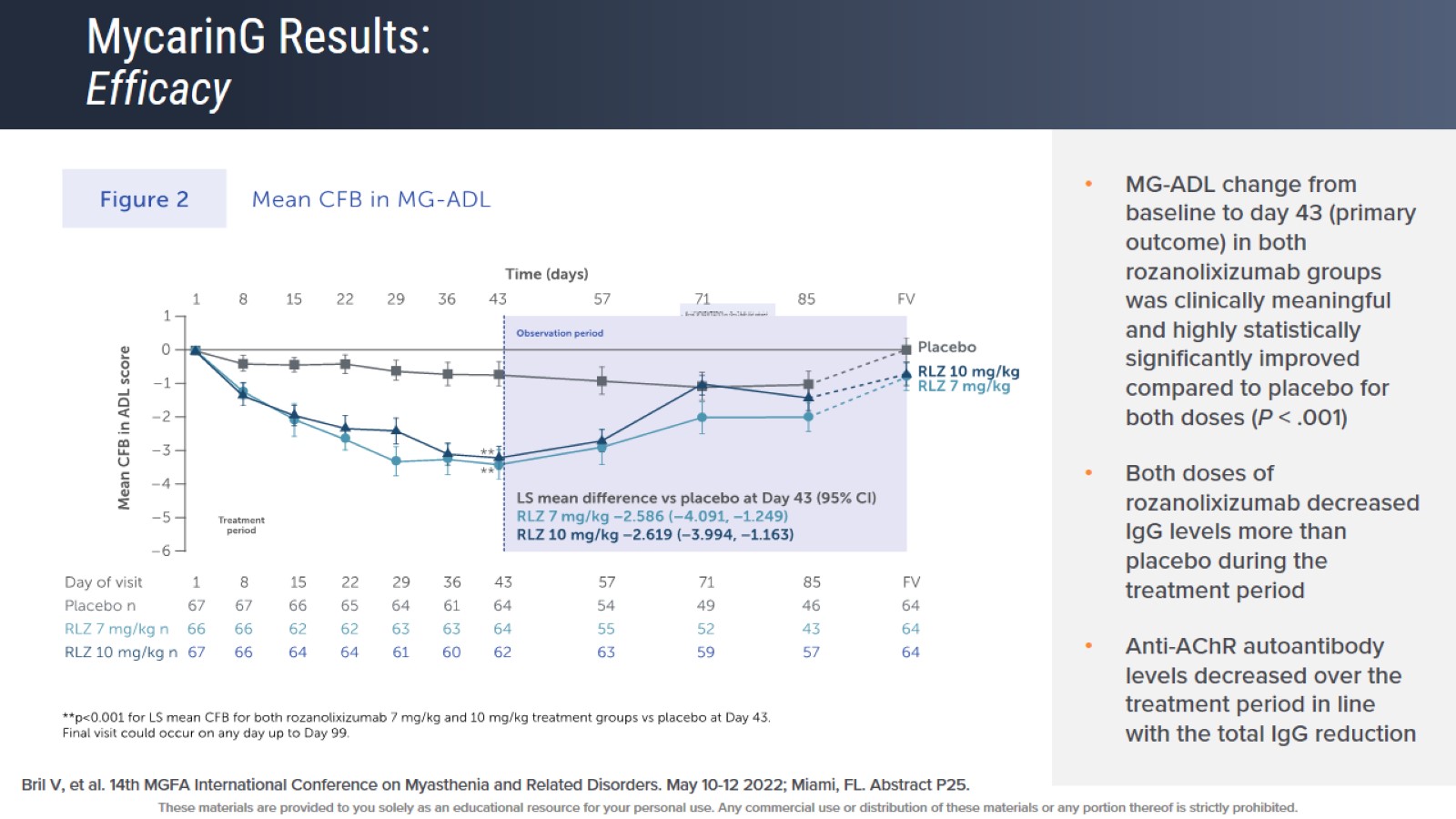 MycarinG Results: Efficacy
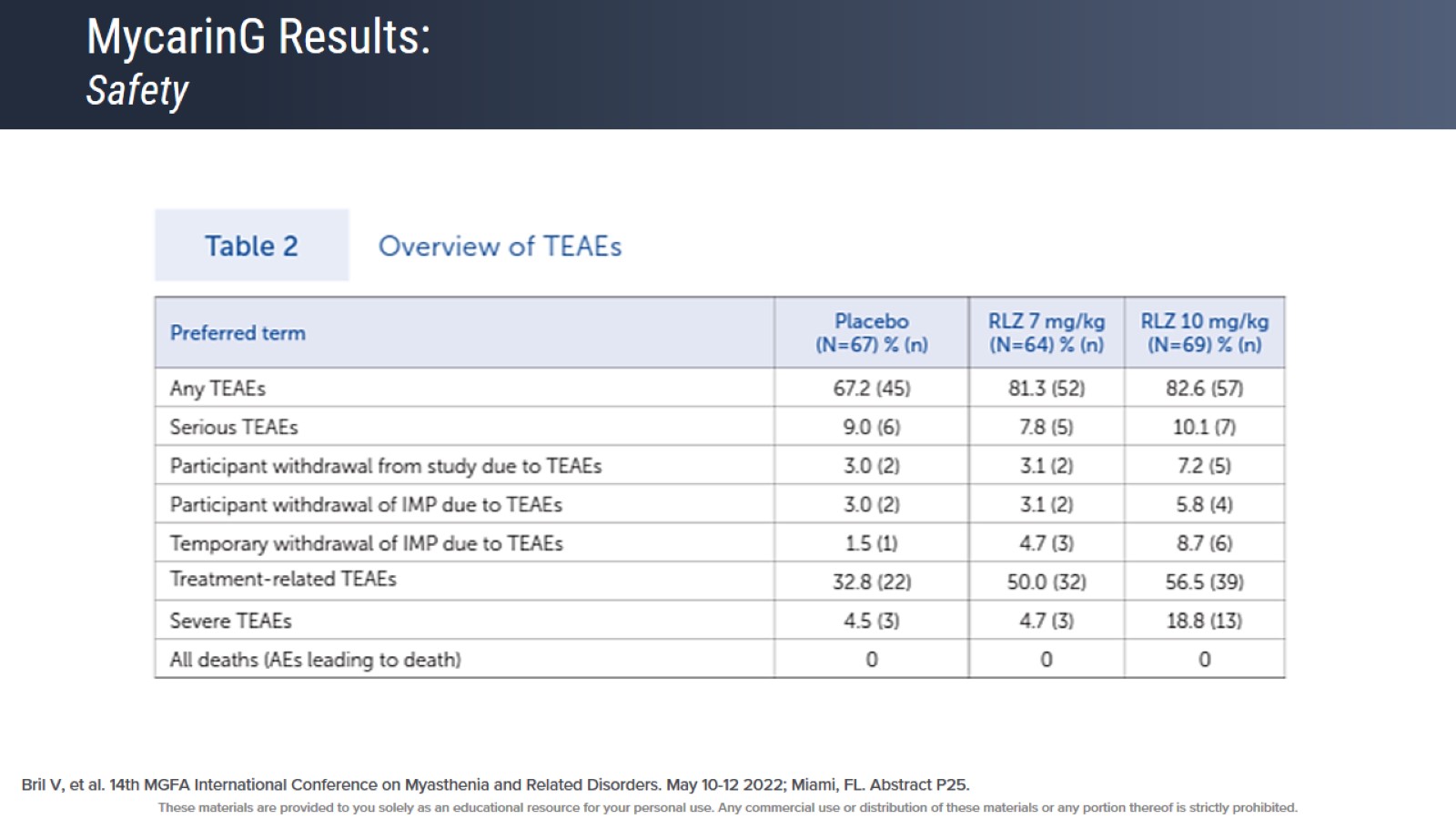 MycarinG Results: Safety
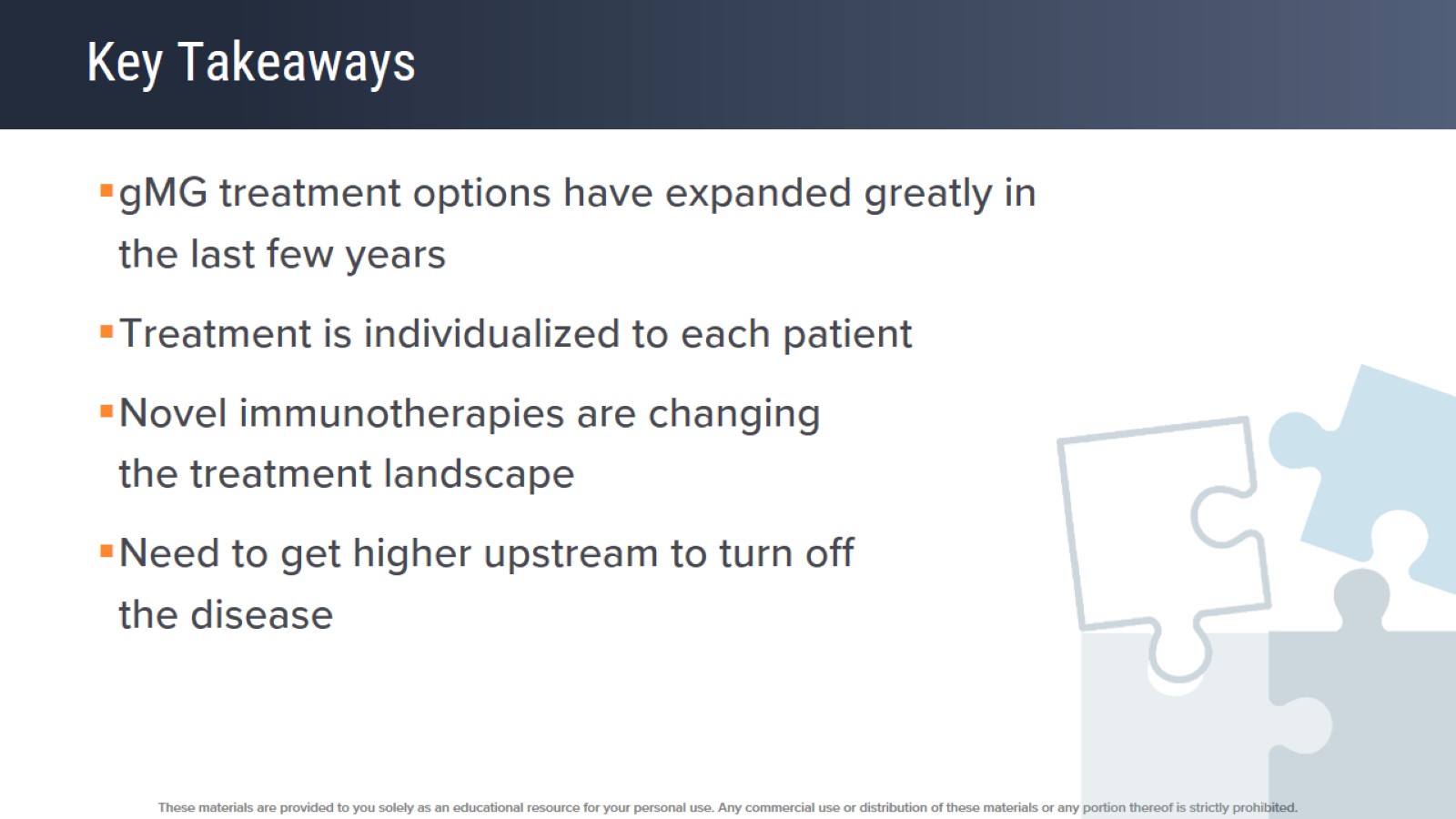 Key Takeaways
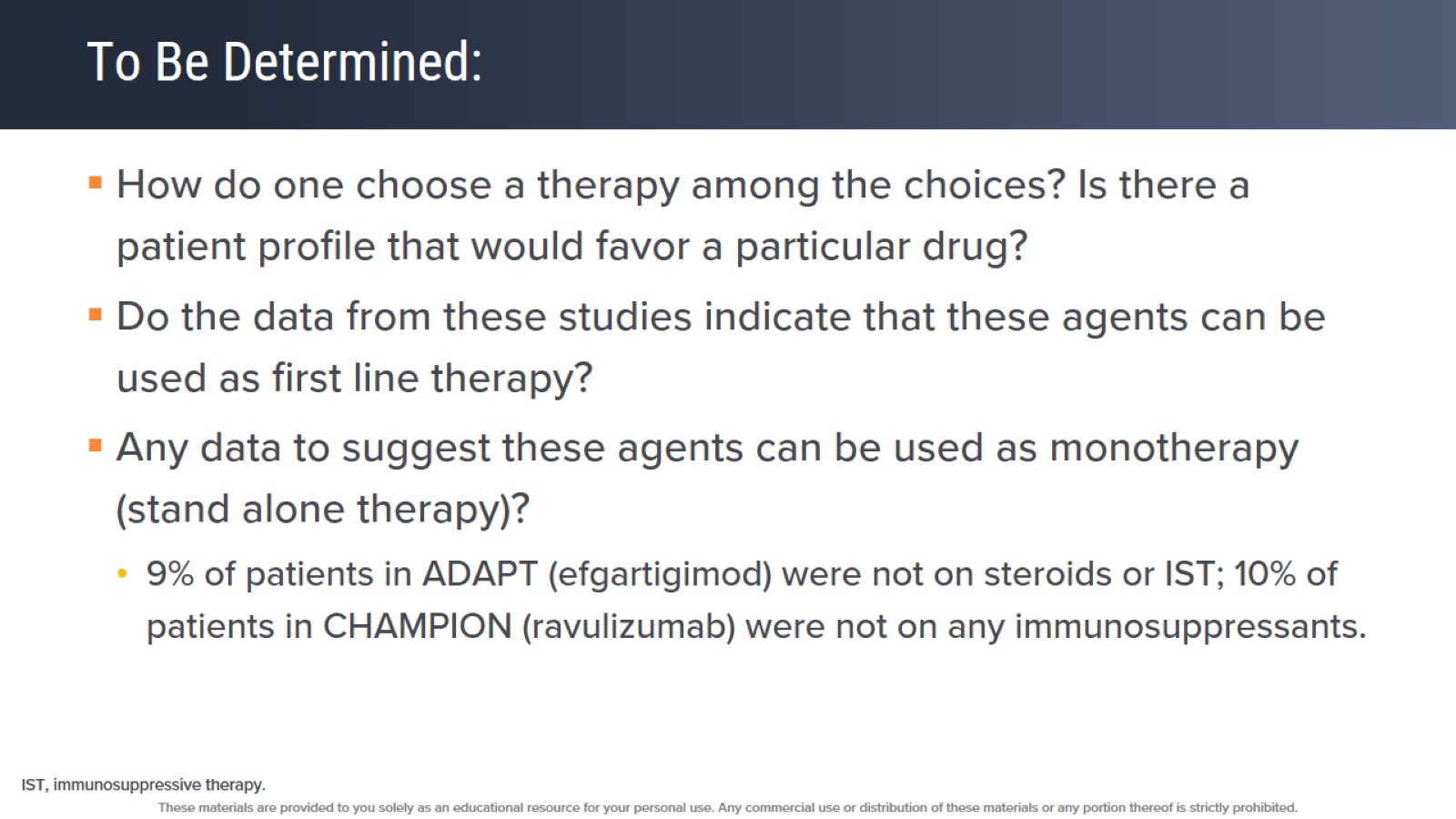 To Be Determined:
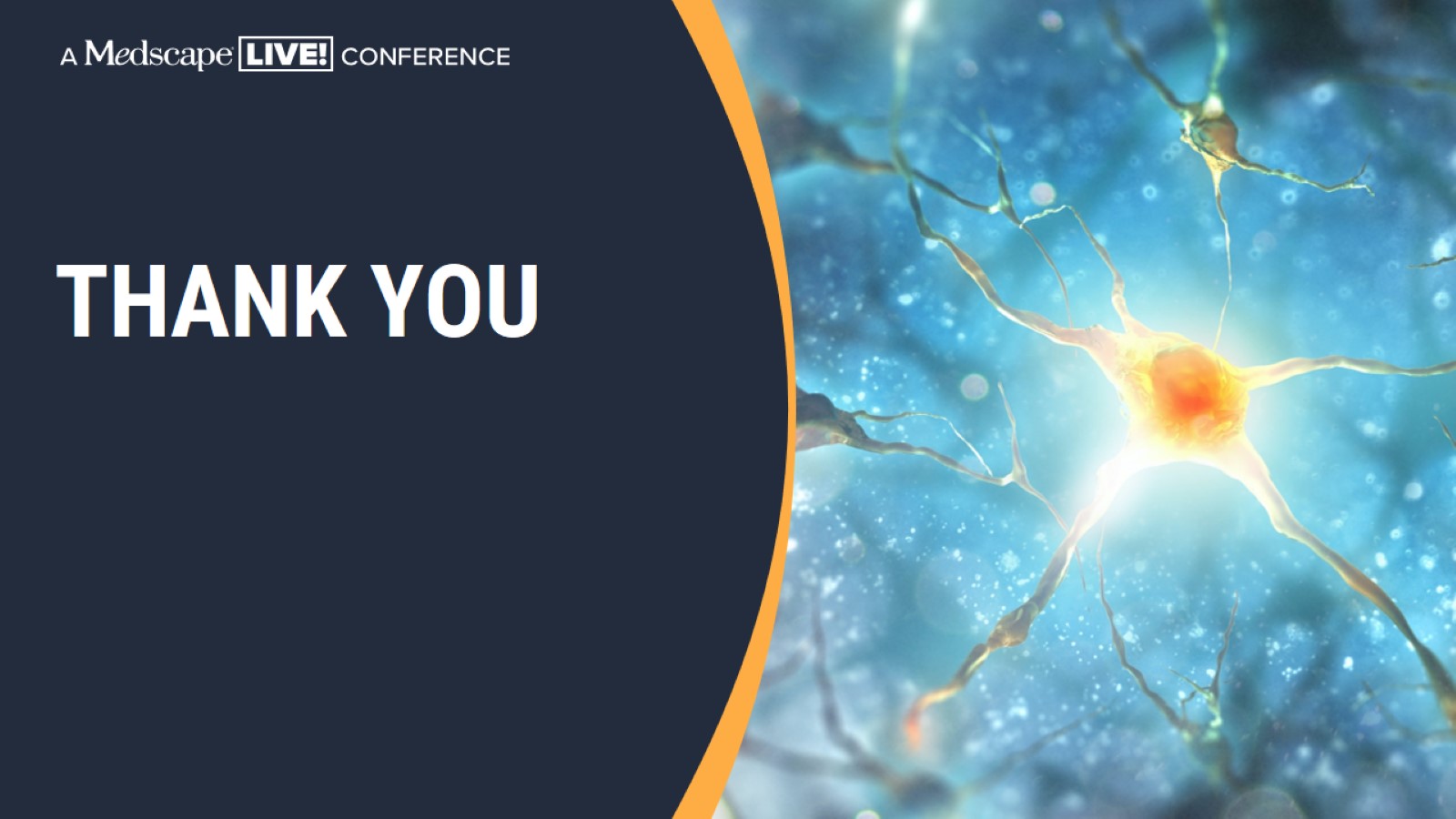